SEG 2506Construction de LogicielInstructeur : Hussein Al OsmanLa matière de ce cours est basée sur celle des Profs:Gregor v. Bochmann (https://www.site.uottawa.ca/~bochmann/)Jiying Zhao (http://www.site.uottawa.ca/~jyzhao/)
Sections du Cours
Section 0:  Introduction
Section 1: Software development processes + Domain Analysis
Section 2: Requirements + Behavioral Modeling (Activity Diagrams)
Section 3: More Behavioral Modeling (State Machines)
Section 4: More Behavioral Modeling (Case  Study)
Section 5: Petri Nets
Section 6: Introduction to Compilers
Section 7: Lexical Analysis
Section 8: Finite State Automata
Section 9: Practical Regular Expressions
Section 10: Introduction to Syntax Analysis
Section 11: LL(1) Parser
Section 12: More on LL Parsing (Error Recovery and non LL(1) Parsers)
Section 13: LR Parsing
Section 14: Introduction to Concurrency
Section 15: More on Concurrency
Section 16: Java Concurrency
Section 17: Process Scheduling
Section 18: Web Services
Section 0
Syllabus
3
SEG2506 – Hivers 2013 - Hussein Al Osman
Bienvenue à SEG2506
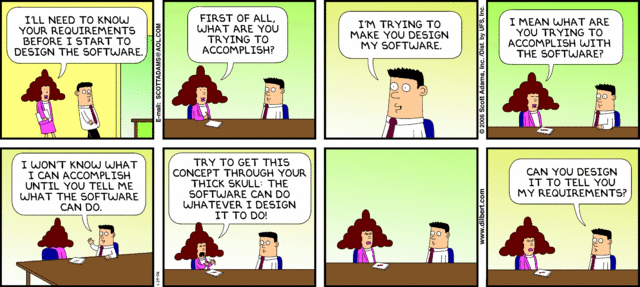 4
SEG2506 – Hivers 2013 - Hussein Al Osman
Informations du Cours
Professeur: Hussein Al Osman
Courriel: halosman@uottawa.ca
Bureau: SITE4043
Heures de bureau: à déterminer
Site Web: Campus Virtuel (https://maestro.uottawa.ca)
5
SEG2506 – Hivers 2013 - Hussein Al Osman
évaluation
Devoirs (4)				25%
Laboratoires (9)			15%
Examen Mi- Session			20%
Examen Final 				40%


Les devoirs en retard seront acceptés jusqu’à 24 heures après la date limite, avec une pénalité de moins 30%.
6
SEG2506 – Hivers 2013 - Hussein Al Osman
Laboratoires
Neuf labos en total

Trois labos formels (avec rapport)
Entre 3 à 4% pour chacun

Les autres sont informels (sans rapport)
1% pout chacun
Vous montrez votre travail à la fin à l’AE
7
SEG2506 – Hivers 2013 - Hussein Al Osman
Laboratoires informels
Votre note est proportionnelle au nombre des tâches réussites:
Toutes les tâches sont réussies: 1%
Plus que la moitié des tâches sont réussies: 0.75%
La moitié des tâches sont réussies: 0.5%
Vous avez au moins essayé (considérant que vous vous êtes présentés dès le début de la session): 0.25%
8
SEG2506 – Hivers 2013 - Hussein Al Osman
Sujets Majeurs du Cours
Chapitre 1: Introduction et modélisation comportementale
Introduction aux processus de développement de logiciel
Modèle Cascade
Modèle Itératif (ou incrémental)
Modèle Agile
Modélisation comportementale
Cas d'utilisation UML(vu précédemment)
Diagrammes de séquences UML(vu précédemment)
Diagrammes d’activités UML (très utiles pour modéliser le comportement concurrent)
Machines d’états UML (modélise le comportement d’un seul objet)
SDL
9
SEG2506 – Hivers 2013 - Hussein Al Osman
Sujets Majeurs du Cours
Chaptire 2: Compilateur, langages formels et grammaires
Analyse lexique (convertir une séquence de caractères à une séquence d’entités lexicales, ou bien tokens en Anglais)
Langages formels
Expressions régulières (méthode pour décrire des chaînes de caractères)
Automates finies déterministes et non-déterministes 
Analyse syntaxique
Grammaire non contextuelle (décrit le syntaxe d’un langage de programmation)
Arbres syntaxique
Analyse syntaxique
10
SEG2506 – Hivers 2013 - Hussein Al Osman
Sujets Majeurs du Cours
Chaptire 3: Concurrence
Concurrence logique et physique
Ordonnance des processus
Exclusion mutuelle pour l'accès à des ressources partagées
Concurrence en Java
Patron de conception et des considérations de performance
11
SEG2506 – Hivers 2013 - Hussein Al Osman
Sujets Majeurs du Cours
Chapitre 4: Nouveaux sujets! Nous allons voter sur quel(s) sujet(s ) on va couvrir (étant donné que nous avons terminé les sujets décrits précédemment)
Programmation mobile (spécialement Android)
Service web
Les composantes de J2EE 
Spring Framework
Modèle Agile de développent (spécialement SCRUM)
Autres suggestions…
12
SEG2506 – Hivers 2013 - Hussein Al Osman
Règlements du cours
Devoirs en retard
Les devoirs en retard seront acceptés jusqu’à 24 heures après la date limite, avec une pénalité de moins 30%.
13
SEG2506 – Hivers 2013 - Hussein Al Osman
Règlements du cours
Plagiat
Le plagiat est une infraction grave académique qui ne sera pas toléré.

Notez que la personne qui fournit des solutions à copier a également commis une infraction car il(elle) est un(e) participant(e) actif(ve) dans le plagiat.

La personne qui copie et la personne qui laisse copier seront réprimandés également selon les règles de l'Université d'Ottawa.

S'il vous plaît, référer à ce lien pour plus d'informations: http://www.uottawa.ca/academic/info/regist/crs/0305/home_5_FR.htm
14
SEG2506 – Hivers 2013 - Hussein Al Osman
Règlements du cours
Présence
La présence en classe est obligatoire. Selon les règlements scolaires, les étudiants qui ne se présentent pas pour 80% des cours ne seront pas autorisés à passer les examens finaux.
Toutes les composantes du cours (ex: rapports de laboratoire, travaux, etc.) doivent être complétées, sinon les étudiants peuvent recevoir une INC comme note finale (équivalente à un F).
L’absence d'une séance de laboratoire ou d'un examen en raison de la maladie sera excusée seulement si vous fournissez un certificat du services de santé (100 Marie Curie, 3e étage) dans la semaine qui suit votre absence.
15
SEG2506 – Hivers 2013 - Hussein Al Osman
Section 1
Processus de développent de logiciel

analyse du domaine
16
SEG2506 – Hivers 2013 - Hussein Al Osman
Sujets de la séance
Ce cours touchera brièvement ces deux sujets:
Processus de développent de logiciel
Analyse du domaine
17
SEG2506 – Hivers 2013 - Hussein Al Osman
Sujet 1
Processus de développent de logiciel
18
SEG2506 – Hivers 2013 - Hussein Al Osman
Cycle de vie
La cycle de vie d’un produit
depuis la création d'une idée pour un produit à travers
analyse du domaine
collecte des exigences
conception de l'architecture et spécification
programmation et vérification
livraison et le déploiement
maintenance and évolution
retraite
19
SEG2506 – Hivers 2013 - Hussein Al Osman
Cycle de vie
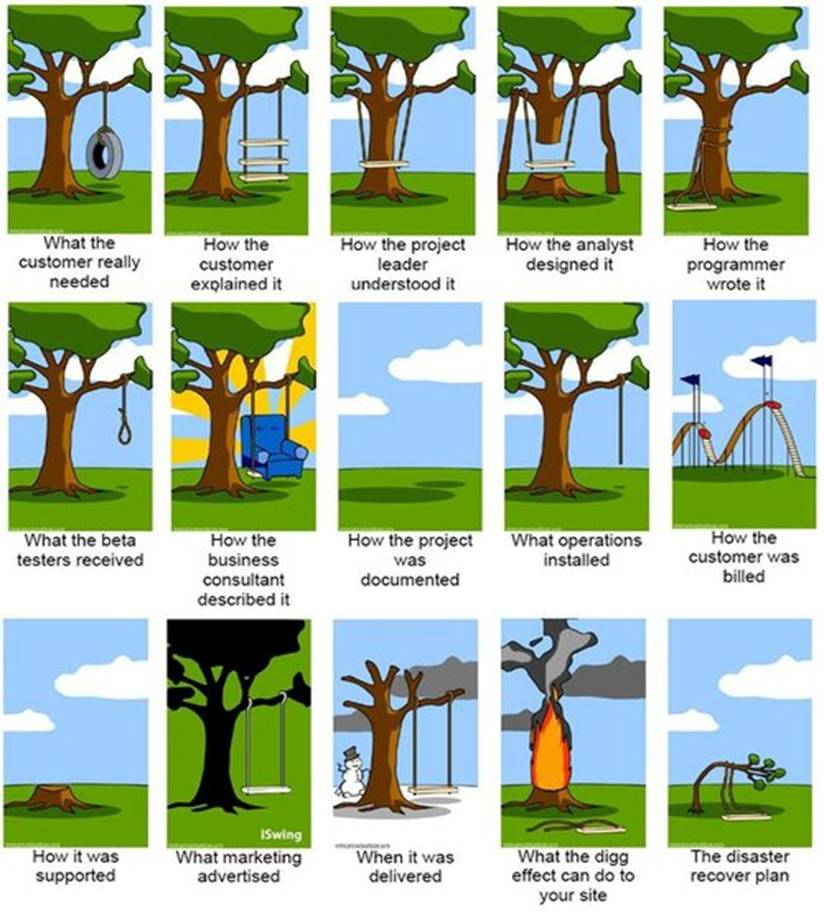 20
SEG2506 – Hivers 2013 - Hussein Al Osman
Besoin pour des modèles
Les symptômes d'insuffisance : la crise de logiciel
temps prévu et coût dépassé
attentes des utilisateurs n’est pas atteintes
mauvaise qualité

La taille et valeur économique des applications logicielles nécessite des "modèles de processus"
21
SEG2506 – Hivers 2013 - Hussein Al Osman
Exigences
informelles
Process
us
Produit
Processus comme une «boîte noire»
22
SEG2506 – Hivers 2013 - Hussein Al Osman
Problèmes
L'hypothèse est que les exigences peuvent être pleinement compris avant le développement

Malheureusement l'hypothèse presque jamais valide

Interaction avec le client ne se produit qu'au début (exigences) et la fin (après la livraison)
23
SEG2506 – Hivers 2013 - Hussein Al Osman
Exigences
 informelles
Processus
Produit
réaction
Processus comme une «boîte blanche»
24
SEG2506 – Hivers 2013 - Hussein Al Osman
Avantages
Réduire les risques en améliorant la visibilité

Autoriser les changements de projet pendant que le projet avance
Basés sur la réaction du client
25
SEG2506 – Hivers 2013 - Hussein Al Osman
Les activités principales
Elles doivent être réalisées indépendamment du modèle

Le modèle affecte simplement le flux entre les activités
26
SEG2506 – Hivers 2013 - Hussein Al Osman
Modèle Cascade
Inventé dans les années 1950 pour les grands systèmes de défense aérienne, popularisé dans les années 1970

Organise les activités dans un flux séquentiel
On standardise les sorties des différentes activités

Existe en de nombreuses variantes, tous partageant le style de flux séquentiel
27
SEG2506 – Hivers 2013 - Hussein Al Osman
Analyse du domaine
Collection des exigences
Conception
Programmation et vérification des modules
Intégration et vérification du système
Livraison, déploiement, et
maintenance
Modèle Cascade
28
SEG2506 – Hivers 2013 - Hussein Al Osman
points forts du cascade
Facile à comprendre, facile à utiliser

Fournit la structure pour les personnels inexpérimenté

Les étapes sont bien comprises

Crée des exigences stables

Facilite la gestion to projet

Fonctionne bien lorsque la qualité est plus importante que le coût ou le calendrier (plus ou moins)
29
SEG2506 – Hivers 2013 - Hussein Al Osman
Faiblesses du Cascade
Toutes les exigences doivent être connus d'avance
Livrables de chaque phase sont considérés statique- affect négativement la flexibilité
Peut donner une fausse impression de progrès
Ne reflète pas la vrais nature de développent de logiciel: résolution des problèmes d’une façon itératif
L'intégration est un big bang à la fin
Peu de chances pour que le client voie et verifie le système (avant qu'il soit trop tard)
30
SEG2506 – Hivers 2013 - Hussein Al Osman
Quand utiliser cascade
Presque jamais!!

Mais, rarement, lorsque:
Les exigences sont très bien connus
Définition du produit est stable
La technologie est très bien comprise
Nouvelle version d'un produit existant (peut-être!)
Portage d'un produit existant à une nouvelle plate-forme
31
SEG2506 – Hivers 2013 - Hussein Al Osman
Analyse du domaine
Collection des exigences
Conception
Programmation et 
vérification des modules
Livraison, déploiement,  et
maintenance
Cascade – avec réaction
Intégration et 
vérification du système
32
SEG2506 – Hivers 2013 - Hussein Al Osman
Processus de développement itératif
Aussi appelé processus de développement incrémental

Développer le système par cycle répété (itérations)
Chaque cycle est responsable du développement d'une petite portion de la solution (tranche de fonctionnalité)

Contraste avec cascade:
Cascade est un processus itératif particulier avec un seul cycle
33
SEG2506 – Hivers 2013 - Hussein Al Osman
Processus de développement itératif
Analyse du domain et Planification initial
Collecte d’exigences
Conception et mise a jours de l’architecture
Cycle
Implémentation
Planification pour l'itération
Verification
Evaluation (impliquant l’utilisateur)
Déploiement
34
SEG2506 – Hivers 2013 - Hussein Al Osman
Processus Agile
Insatisfaction avec les processus de développement des années 1980 et 1990 (après des faillites successive) a résulté dans la création de méthodes agiles. Ces méthodes:
Concentre sur le code plutôt que la conception
Sont basés sur une approche itérative pour le développement de logiciels
Sont supposé d’aider a produire des logiciels de rapidement
Ces logiciels doivent être capable d’évoluer rapidement avec les changements dans les exigences

L'objectif de ces méthodes est de réduire les frais généraux (overhead) dans le processus de développement (par exemple limiter la documentation) et à être en mesure de répondre rapidement à l'évolution des exigences
35
SEG2506 – Hivers 2013 - Hussein Al Osman
Manifeste agile
Nous découvrons des meilleures façons pour développement de logiciels. Grâce à ce travail, nous sommes rendu-compte que:

 







Cependant, les items sur la droite sont utiles, main nous accordant plus d’importance sur les items à gauche
36
SEG2506 – Hivers 2013 - Hussein Al Osman
Les principes des méthodes agiles
37
SEG2506 – Hivers 2013 - Hussein Al Osman
Processus SCRUM
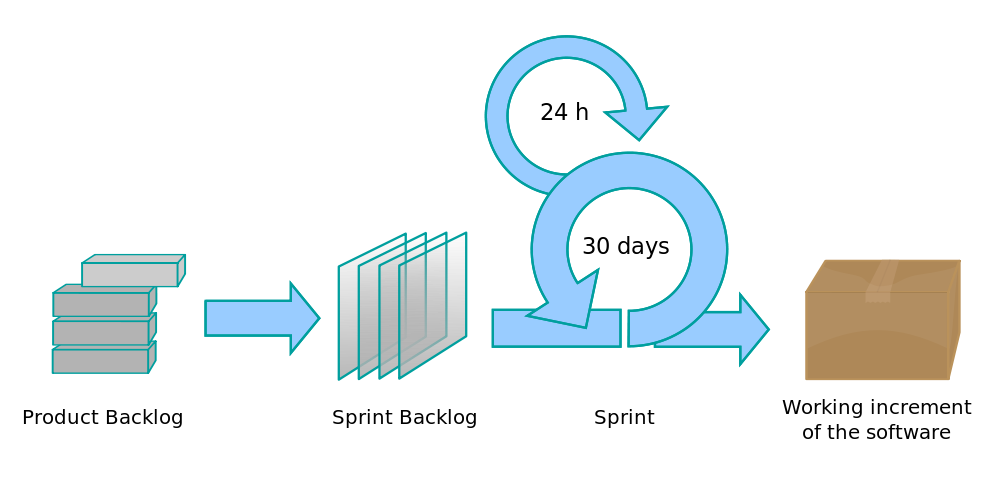 30 jours
(Portion du logiciel déjà compléter)
(Backlog d’un Sprint)
(Backlog du Produit)
38
SEG2506 – Hivers 2013 - Hussein Al Osman
Problèmes avec les méthodes agiles
Il peut être difficile de maintenir l'intérêt des clients qui sont impliqués dans le processus

Membres de l'équipe peuvent être inadaptées à l’intensité qui caractérise les méthodes agiles

Le minimisation de documentation: presque rien n'est capturé, le code est la seule autorité
39
SEG2506 – Hivers 2013 - Hussein Al Osman
Sujet 2
Analyse du domaine
40
SEG2506 – Hivers 2013 - Hussein Al Osman
Modélisation du Domaine
Le but de l'analyse de domaine est de comprendre le domaine du problème indépendamment du système particulier, nous voulons développer.

Nous ne cherchons pas à définir la frontière entre le système et l'environnement.

Nous nous concentrons sur les concepts et la terminologie du domaine avec une portée plus large que le futur système.
41
SEG2506 – Hivers 2013 - Hussein Al Osman
Activités et Résultats de l’analyse du domaine
Un dictionnaire de termes définissant la terminologie et concepts communs  du domaine de problème

Description du domaine de problème d'un point de vue de modélisation conceptuel
Nous utilisons normalement des diagrammes de classes UML (avec aussi peu de détails possible) 
Rappelez-vous, nous ne concevons pas le système, mais on établies seulement la relation entre les entités

Décrivez brièvement les principales interactions entre l'utilisateur et le système
42
SEG2506 – Hivers 2013 - Hussein Al Osman
Exemple – Terminal de Point de vente
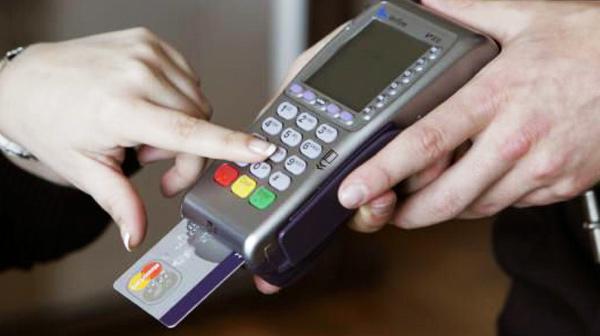 43
SEG2506 – Hivers 2013 - Hussein Al Osman
Exemple – Définition du problème
Nous voulons concevoir le logiciel pour un simple Terminal de Point de Vente qui fonctionne comme suit:
Affiche la somme d'argent à payer pour les marchandises qui vont être achetés par l’utilisateur
Demande à l'utilisateur d'insérer une carte bancaire (débit ou crédit)
Si l'utilisateur insère une carte de débit, il est invité à choisir le type de compte
Demande à l'utilisateur d'entrer un numéro d'identification
Vérifie le numéro d'identification contre celui qui est stocké sur la puce
Communique avec la banque associée avec la carte afin d'effectuer la transaction
44
SEG2506 – Hivers 2013 - Hussein Al Osman
Exemple – Dictionnaire Des Termes (1)
Terminal Point de Vente: machine qui permet de complété une transaction de vente en utilisant une carte financière…

Carte de crédit: carte de paiement plastique issue aux utilisateurs comme système de paiement. Il permet à son titulaire de payer des biens et des services basés sur la promesse du titulaire de repayer…

Carte de débit: Carte de paiement plastique qui fournit au titulaire d'accès électronique à son compte bancaire…
45
SEG2506 – Hivers 2013 - Hussein Al Osman
Exemple – Dictionnaire Des Termes (2)
Banque: institution financière qui issue des cartes financières et où l'utilisateur  a au moins un compte dans lequel il ou elle peut retirer ou déposer de l'argent…

Compte bancaire: un compte financier entre un utilisateur et une institution financière ...

Utilisateur: un client qui possède au moins une carte financière et l’avantage de l'utiliser un terminal de point de vente…

Numéro d’identification: mot de passe numérique secret partagé entre un utilisateur et un système qui peut être utilisé pour authentifier l'utilisateur au système…
46
SEG2506 – Hivers 2013 - Hussein Al Osman
Exemple – Domaine du Problème
NombreIdentification
1
*
1..2
Utilisateur
CarteFinanciere
CompteBancaire
*
*
CarteDebit
CarteCredit
1
1..*
TerminalPdv
Banque
47
SEG2506 – Hivers 2013 - Hussein Al Osman
Exemple – Interaction Principales
Entrées au Terminal PDV: insérez de la carte financière, entrez le nombre d’identification, spécifiez le type de compte, confirmez la vente…

Sotie du Terminal PDV: message d’erreur (concernant le nombre d’identification ou bien les fonds), confirmation de la vente…
48
SEG2506 – Hivers 2013 - Hussein Al Osman
Section 2
Exigences
Medullisation Compartmental
49
SEG2506 – Hiver 2014 – Hussein Al Osman
sujets
Revue de quelques notions au sujet des exigences
Exigences du client
Exigences fonctionnelles
Exigences non-fonctionnelles

Introduction à la modélisation comportementale
Diagrammes d’activités
SEG2506 – Hiver 2014 – Hussein Al Osman
50
sujet 1
exigences
51
SEG2506 – Hiver 2014 – Hussein Al Osman
exigences
Nous allons décrire trois types d’exigences:
Exigences du client (aussi appelé informelle)
Exigences fonctionnelles 
Exigences non-fonctionnelles
SEG2506 – Hiver 2014 – Hussein Al Osman
52
Exigences du client
Nous avons complété l’analyse du domaine, nous sommes prêts à passer à la prochaine étape
Nous devons savoir exactement ce que le client a besoin: 
Exigences du client
C’est l’endroit où les exigences du client sont collectées
Typiquement composé de déclarations non-techniques de haut niveau
Exemple
Exigence 1: « Nous devons développer un portal de client en ligne »
Exigence 2: « Le portal doit lister tous nos produits »
SEG2506 – Hiver 2014 – Hussein Al Osman
53
Exigences fonctionnelles
Capturer le comportement prévu du système
Peut être exprimer comme services, tâches ou fonctions que le système effectue

Les cas d’utilisation sont rapidement devenus une pratique répandue pour capturer les exigences
Ceci est surtout vrai dans la communauté objet-orientée d’où ces notions origines
Leur application n’est pas limitée aux systèmes objet-orientés
SEG2506 – Hiver 2014 – Hussein Al Osman
54
Cas d’utilisation
Un cas d’utilisation définit un ensemble d’interactions but-orienté entre les acteurs externes et le système en considération
Les acteurs sont des composantes à l’extérieur du système qui interagissent avec le système
Un acteur peut être une classe d’utilisateurs ou d’autres systèmes
Un cas d’utilisation est initié par un utilisateur qui possède un but particulier en tête, et est complété lorsque le but est atteint
Il décrit la séquence d’interactions entre les acteurs et le système qui sont nécessaires pour livrer le service qui satisfait au but
SEG2506 – Hiver 2014 – Hussein Al Osman
55
Diagrammes de cas d’utilisation
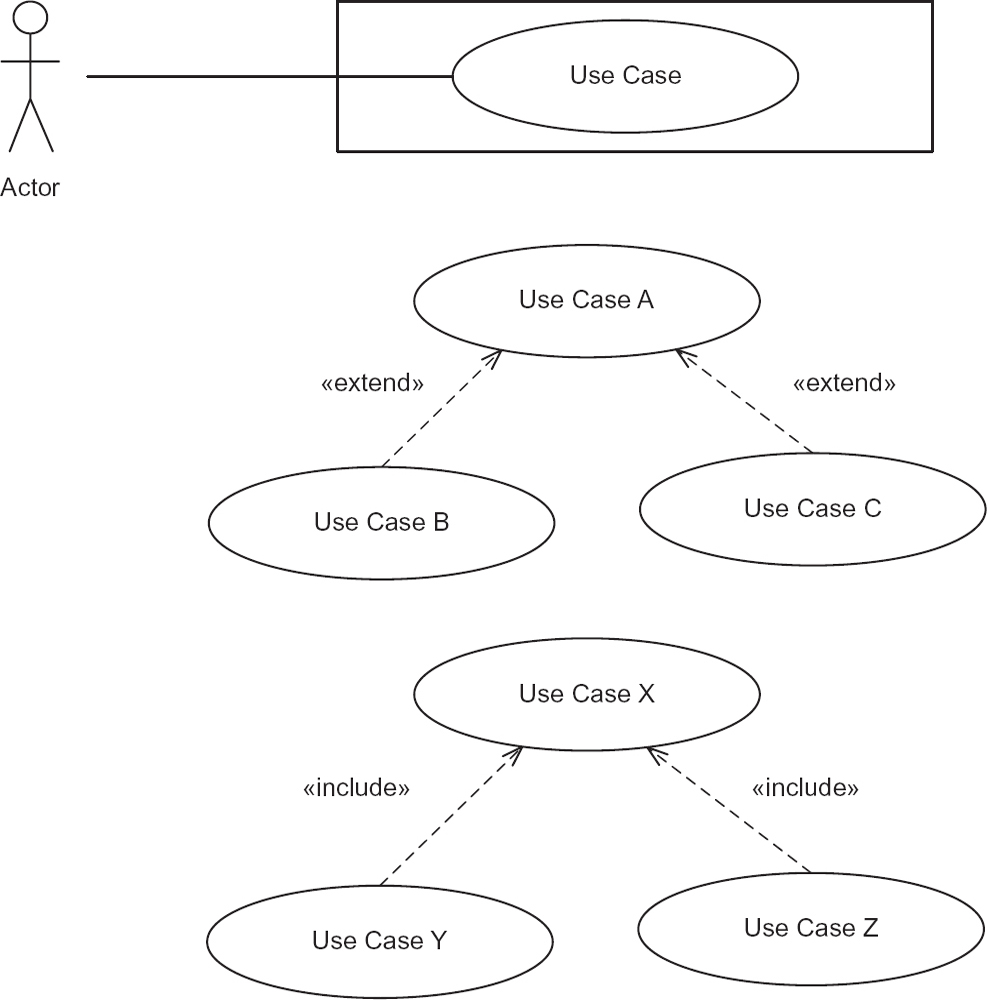 SEG2506 – Hiver 2014 – Hussein Al Osman
56
Diagrammes de cas d’utilisation
Relation d’inclusion: un fragment de cas d’utilisation qui est dupliqué en multiples cas d’utilisation

Relation d’extension: cas d’utilisation qui ajoute conditionnellement des étapes à un cas d’utilisation de première classe
Exemple:
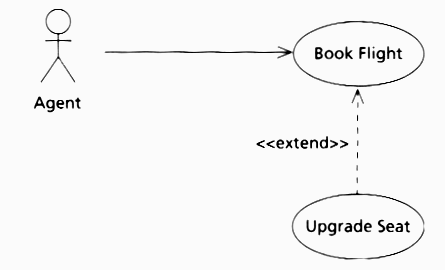 SEG2506 – Hiver 2014 – Hussein Al Osman
57
Cas d’utilisation – exemple de guichet automatique bancaire (atm)
Acteurs: 
Client de l’ATM
Opérateur de l’ATM
Cas d’utilisation: 
Le client peut:
Retirer des fonds d’un compte chèque ou épargne
Voir la balance du compte
Transférer des fonds d’un compte à un autre
L’opérateur de l’ATM peut:
Éteindre la machine ATM 
Remplir le distributeur de monnaie de la machine
Démarrer la machine ATM
SEG2506 – Hiver 2014 – Hussein Al Osman
58
Cas d’utilisation – exemple de L’ATM
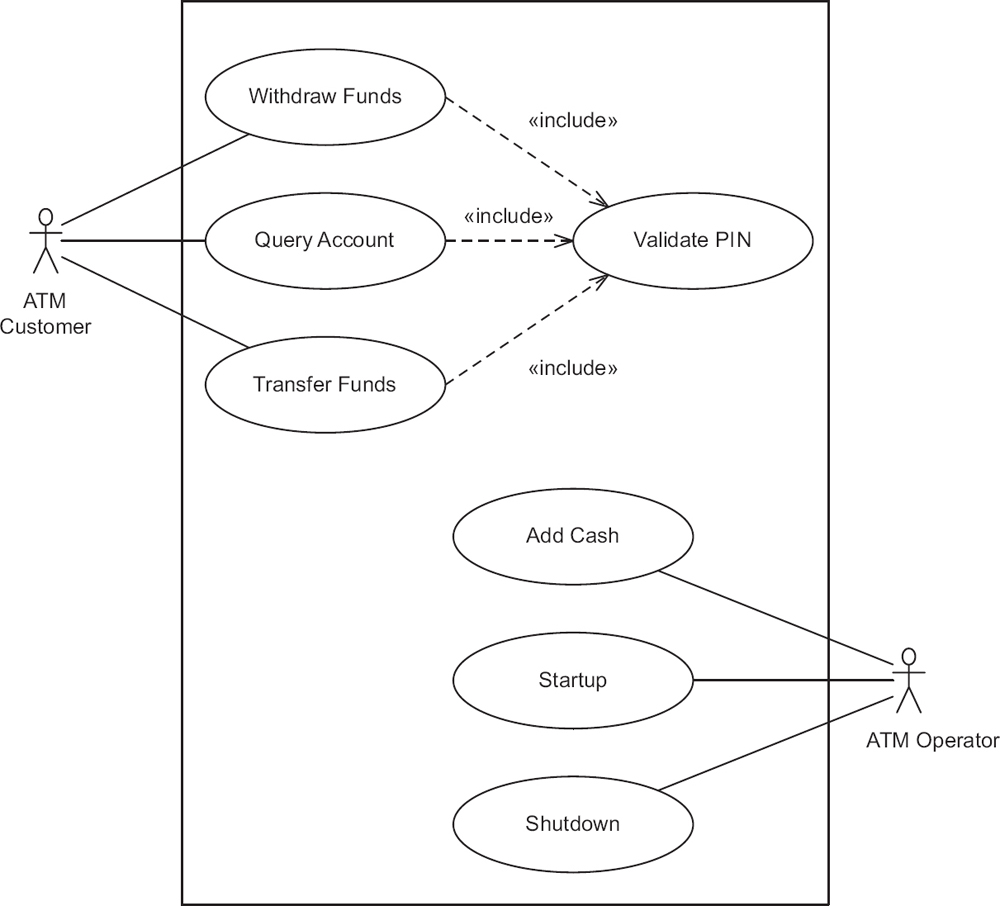 SEG2506 – Hiver 2014 – Hussein Al Osman
59
[Speaker Notes: It can be seen that the first part of each use case - namely, reading the ATM card and validating the customer's PIN - is common to all three use cases. This common part of the three use cases is factored out as an inclusion use case called Validate PIN.]
Cas d’utilisation – exemple de L’ATM
Valider le NIP est une cas d’utilisation d’inclusion
Il ne peut pas être exécuté tout seul
Doit être exécuté en faisant partie du cas d’utilisation concret

Cependant, un cas d’utilisation concret peut être exécuté
SEG2506 – Hiver 2014 – Hussein Al Osman
60
[Speaker Notes: Inclusion use cases always reflect functionality that is common to more than one use case. When this common functionality is separated into an inclusion use case, the inclusion use case can be reused by several base (executable) use cases. Inclusion use cases can often be developed only after an initial iteration in which several use cases have been developed. Only then can repeated sequences of interactions be observed that form the basis for the inclusion use cases.]
Cas d’utilisation – ATM – Valider le NIP (1)
Nom du cas d’utilisation: Valider le NIP

Sommaire: Le système valide le NIP du client

Acteur: Client de l’ATM

Précondition: L’ATM est inoccupé, affichant le message de bienvenue.
SEG2506 – Hiver 2014 – Hussein Al Osman
61
Cas d’utilisation – ATM – Valider le NIP (2)
Séquence principale:
Le client insert sa carte ATM dans le lecteur.
Si le système reconnait la carte, il lit le numéro de la carte.
Le système demande au client son NIP.
Le client rentre son NIP.
Le système vérifie la date d’expiration de la carte et si la carte a été déclarée perdue ou volée.
Si la carte est valide, le système vérifie si le NIP rentré correspond  au NIP de la carte maintenu par le système.
Si les NIP matchent, le système vérifie quels comptes sont accessibles avec la carte ATM.
Le système affiche les comptes du client et demande au client quel type de transaction il veut: retirer, voir ou transférer.
SEG2506 – Hiver 2014 – Hussein Al Osman
62
Cas d’utilisation – ATM – Valider le NIP (3)
Séquences alternatives:
Étape 2: Si le système ne reconnait pas la carte, il éjecte la carte
Étape 5: Si le système détermine que la carte est expirée, le système confisque la carte.
Étape 5: Si le système détermine que la carte a été déclarée perdue ou volée, le système confisque la carte.
Étape 7: Si le NIP rentré par le client ne matche pas le NIP de cette carte, le système redemande le NIP.
Étape 7: Si le client rentre un NIP incorrect trois fois, le système confisque la carte.
Étapes 4-8: Si le client rentre « Annuler », le système annule la transaction et éjecte la carte.

Poste-condition: Le NIP du client a été validé.
SEG2506 – Hiver 2014 – Hussein Al Osman
63
Cas d’utilisation – ATM - Retirer Des Fonds (1)
Nom du cas d’utilisation: Retirer des fonds

Sommaire : Le client retire un montant spécifique de fonds d'un compte bancaire valide .

Acteur : Le client de l’ATM

Dépendance: Inclure le cas d’utilisation pour valider le NIP.

Condition: ATM est inactif , l'affichage d'un message de bienvenue.
SEG2506 – Hiver 2014 – Hussein Al Osman
64
Cas d’utilisation – ATM - Retirer Des Fonds (2)
Séquence principale :
Inclure le cas d’utilisation pour valider le NIP.

Le client sélectionne « retrait », rentre le montant, et sélectionne le numéro de compte .

Le système vérifie si le client dispose de suffisamment de fonds dans le compte et si la limite quotidienne ne sera pas dépassée .

Si toutes les conditions sont vérifiées, le système autorise la distribution de l'argent.

Le système distribue le montant d’argent requis .

Le système imprime un reçu avec le numéro de transaction , type de transaction, le montant retiré , et le solde du compte .

Le système éjecte la carte .

Le système affiche le message de bienvenue.
SEG2506 – Hiver 2014 – Hussein Al Osman
65
Cas d’utilisation – ATM - Retirer Des Fonds (3)
Séquences alternatives :
Étape 3: Si le système détermine que le numéro de compte n'est pas valide , il affiche un message d'erreur et éjecte la carte.

Étape 3: Si le système détermine que les fonds sont insuffisants dans le compte du client , il affiche une excuse et éjecte la carte .

Étape 3: Si le système détermine que le montant de retrait quotidien maximal autorisé a été dépassé , il affiche une excuse et éjecte la carte .

Étape 5: Si les fonds de l' ATM sont épuisées, le système affiche une excuse , éjecte la carte , et arrête le guichet automatique.

Poste-condition : les fonds du client ont été retirés .
SEG2506 – Hiver 2014 – Hussein Al Osman
66
Exigences non fonctionnelles
Les exigences fonctionnelles définissent ce que le système doit faire

Les exigences non fonctionnelles définissent comment le système est supposé être.
Généralement, décrit les attributs du système tels que sécurité, fiabilité, maintenance, scalabilité, utilisabilité…
SEG2506 – Hiver 2014 – Hussein Al Osman
67
Exigences non fonctionnelles
Les exigences non-fonctionnelles peuvent être spécifiées dans une section distincte de la description de cas d'utilisation
Dans l’exemple précédent, pour le cas d’utilisation « valider le NIP », il peut y avoir une exigence de sécurité que le numéro de la carte et le NIP doivent être encryptés.

Les exigences non fonctionnelles peuvent être spécifiées pour un groupe de cas d’utilisation ou pour le système entier.
Exigence de sécurité: Le système doit encrypté le numéro de carte ATM et le NIP.
Exigence de performance: Le système doit répondre aux sélections de l’acteur dans un délai de 5 secondes.
SEG2506 – Hiver 2014 – Hussein Al Osman
68
Sujet 2
Modélisation Comportementale
69
SEG2506 – Hiver 2014 – Hussein Al Osman
Modélisation de Logiciel
UML définit treize types de diagrammes de base, divisées en deux catégories générales:
Modélisation Structurelle
Modélisation Comportementale

Modèles structurels définissent l'architecture statique d'un logiciel
Ils sont utilisés pour modéliser les «choses» qui composent un modèle - les classes, les objets, les interfaces et les composants physiques
En outre, ils sont utilisés pour modéliser les relations et dépendances entre les éléments
SEG2506 – Hiver 2014 – Hussein Al Osman
70
Modélisation Comportementale
Les modèles comportementale capture le comportement dynamique d'un système durant son exécution pendant une période de temps

Ils fournissent une vue d'un système dont le contrôle et le séquençage sont considérées
Soit à l'intérieur d'un objet (au moyen d'une machine à états finis) ou entre des objets (par analyse des interactions d'objets).
SEG2506 – Hiver 2014 – Hussein Al Osman
71
Diagrammes D’activités UML
En UML un diagramme d'activité est utilisé pour afficher la séquence des actions produits par un système

Ils montrent le flux de travail dès le début jusqu’à  la fin 
Détail les nombreux trajets de décision qui existent dans la progression des événements contenus dans l'activité

Très utile pour modéliser le comportement de concurrence
SEG2506 – Hiver 2014 – Hussein Al Osman
72
Diagrammes D’activités UML
Un exemple d'un diagramme d'activité est illustrée ci-dessous
(Nous reviendrons sur ce diagramme)
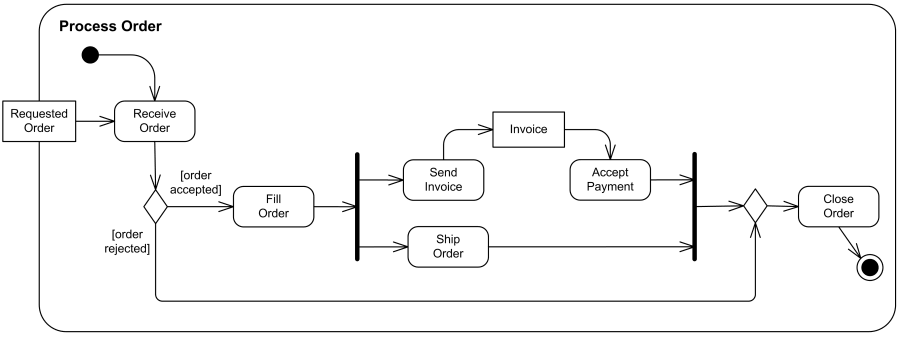 SEG2506 – Hiver 2014 – Hussein Al Osman
73
Activité
Une activité est la spécification d'une séquence paramétrée de comportement

Montré comme un rectangle aux coins arrondis renfermant toutes les actions et les flux de contrôle
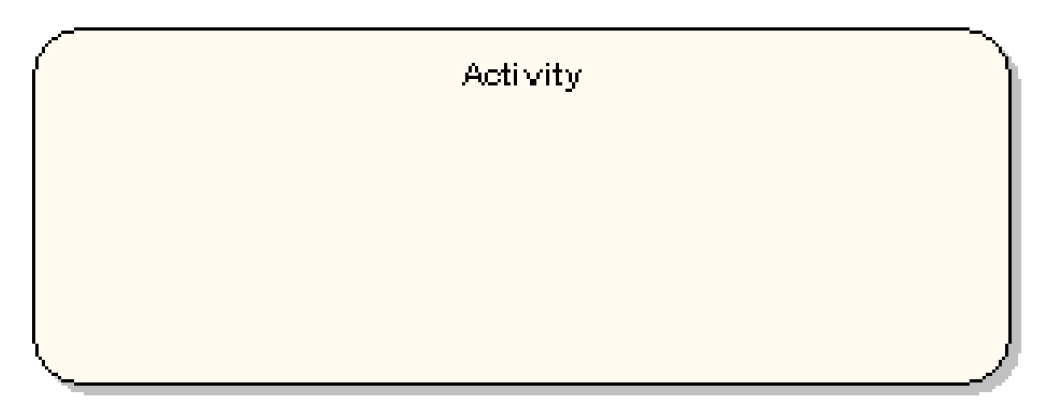 SEG2506 – Hiver 2014 – Hussein Al Osman
74
Actions et Contraintes
Une action représente une étape unique dans une activité


Les contraintes peuvent être attachés aux actions
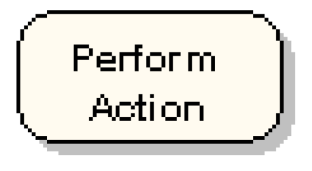 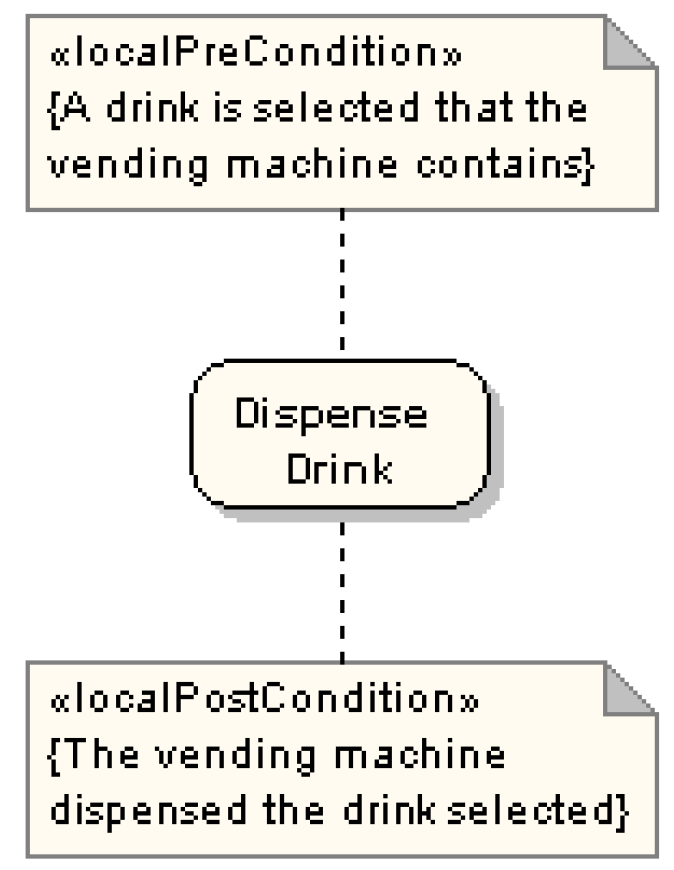 SEG2506 – Hiver 2014 – Hussein Al Osman
75
flux de contrôle
Indique le flux de contrôle d'une action à la prochaine
Sa notation est une flèche


Nœud Initial


Nœud Final, deux types:


	Nœud Final d’une Activité		Nœud Final d’un Flux
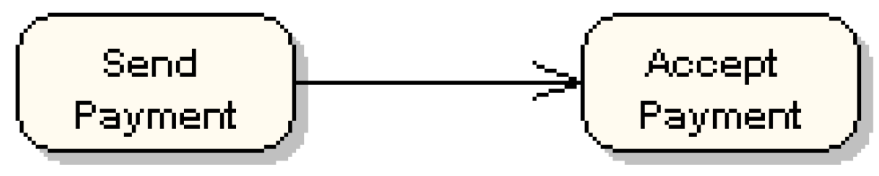 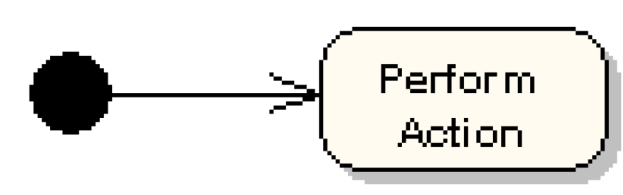 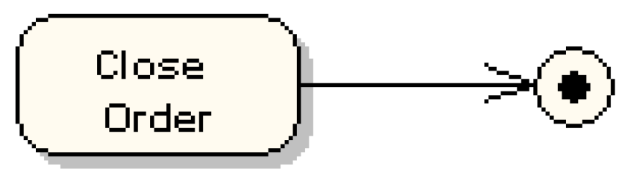 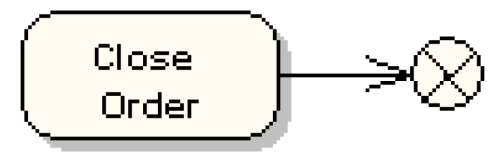 SEG2506 – Hiver 2014 – Hussein Al Osman
76
Flux D’objets
Un flux d'objet est un trajet le long duquel des objets peuvent passer
Un objet est représentée par un rectangle



Un autre façon pour montrer la même chose:
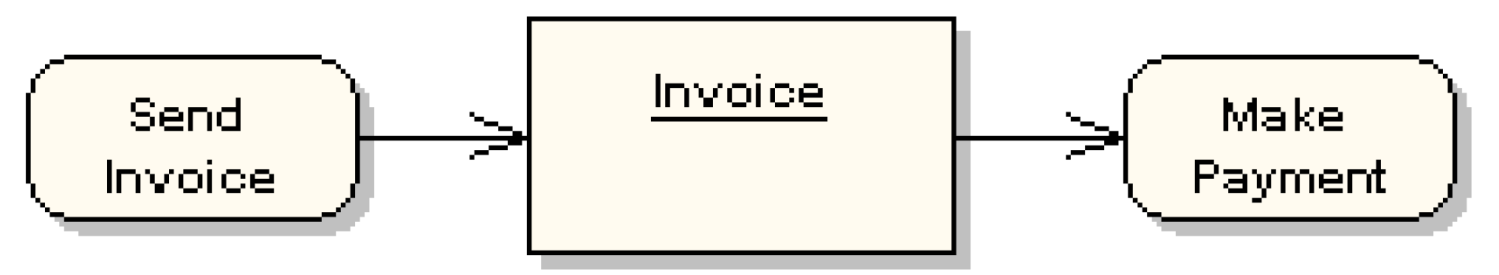 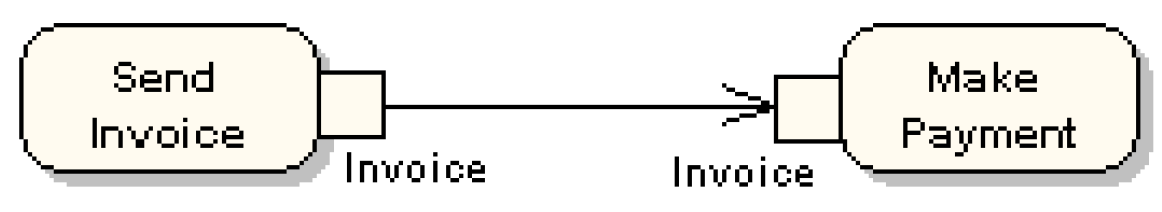 SEG2506 – Hiver 2014 – Hussein Al Osman
77
Décision et nœuds  de fusion
Les nœuds de décision et fusion ont la même notation: une forme de diamant
Le flux de contrôle qui sort d’un nœud de décision sont associé avec des conditions
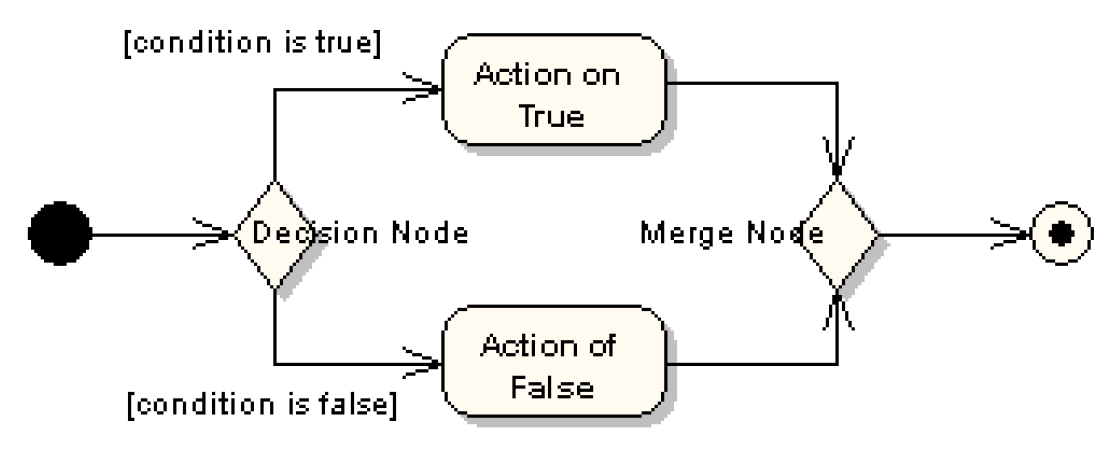 SEG2506 – Hiver 2014 – Hussein Al Osman
78
Nœuds de Fork et Jonction (join)
Les nœuds de fork et join ont la même notation: soit une barre horizontale ou verticale
Ils indiquent le début et la fin des threads (fils) de contrôle simultanés
« Join » synchronise deux entrées et produit une seule sortie
Le flux de sortie de «  join» ne peut pas exécuter jusqu'à ce que toutes les flux d’entrées ont été reçues
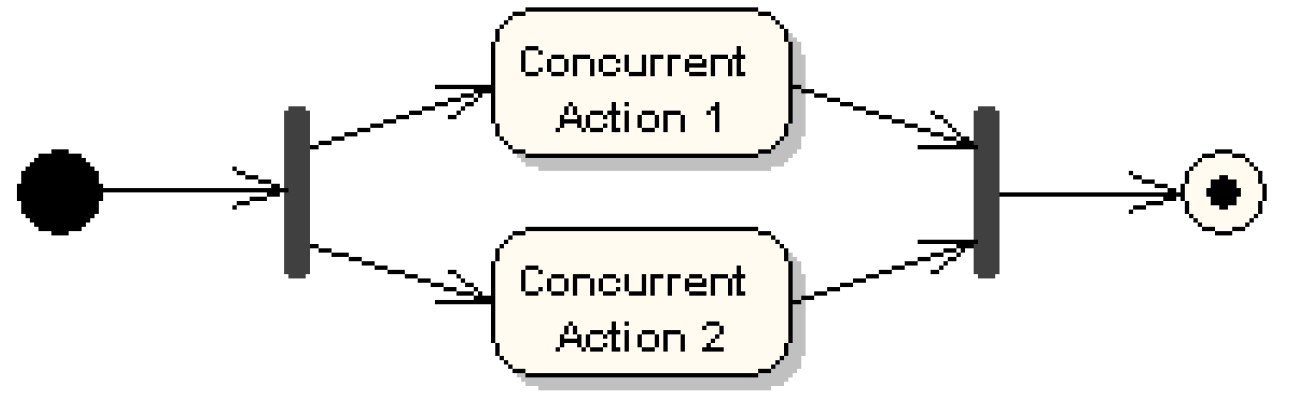 SEG2506 – Hiver 2014 – Hussein Al Osman
79
Partition
Représenté comme couloir de natation horizontal ou vertical 
Représente un groupe d’actions qui ont des caractéristiques communes
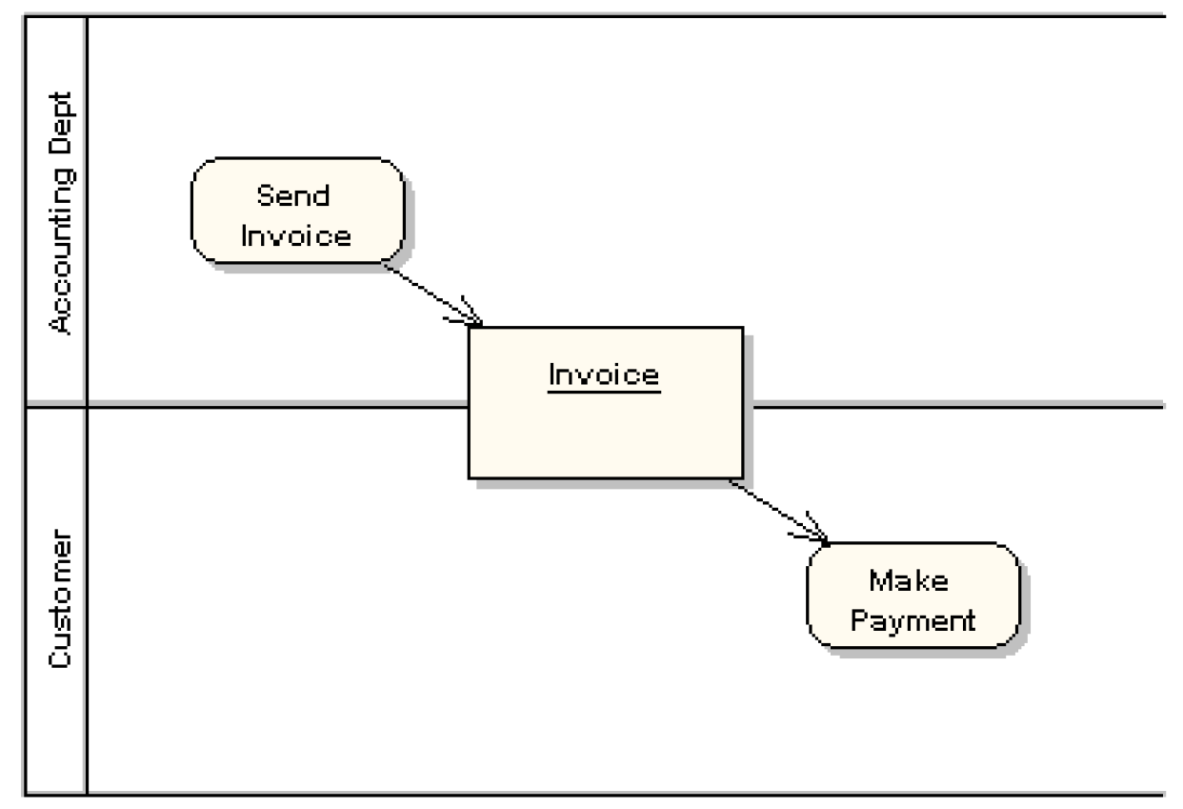 SEG2506 – Hiver 2014 – Hussein Al Osman
80
Diagrammes D’activités UML
Revenant à notre exemple initial
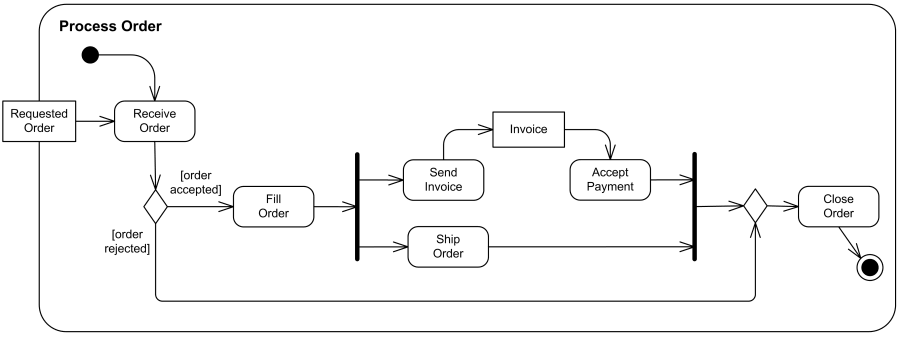 SEG2506 – Hiver 2014 – Hussein Al Osman
81
La gestion des problèmes dans les projets de logiciel
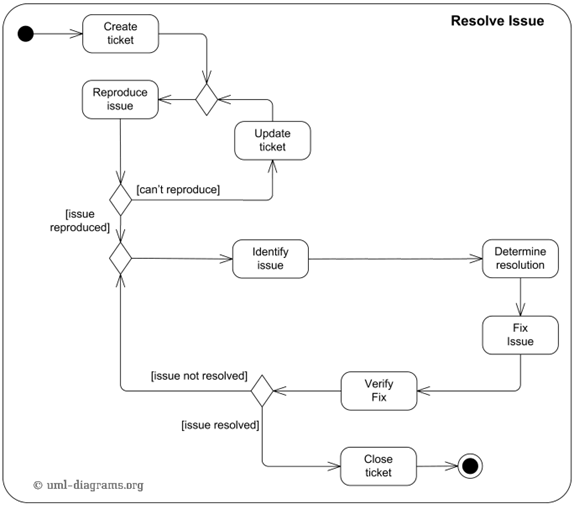 Courtesy of uml-diagrams.org
SEG2506 – Hiver 2014 – Hussein Al Osman
82
Plus sur les  Diagrammes D’activités
Régions d'activité interruptible

Régions d'extension

Gestionnaires d'exceptions (Exception handlers)
SEG2506 – Hiver 2014 – Hussein Al Osman
83
Régions d'activité interruptible
Entoure un ensemble d'actions qui peut être interrompu
Exemple ci-dessous: 
L’action « Process Order » vas exécuter jusqu’à la fin où le contrôle vas être passé vers l’action « Close Order », à moins que l’ Interruption « Cancel Request » est reçu, ce qui vas causer le contrôle d’être passé vers l’action « Cancel Order ».
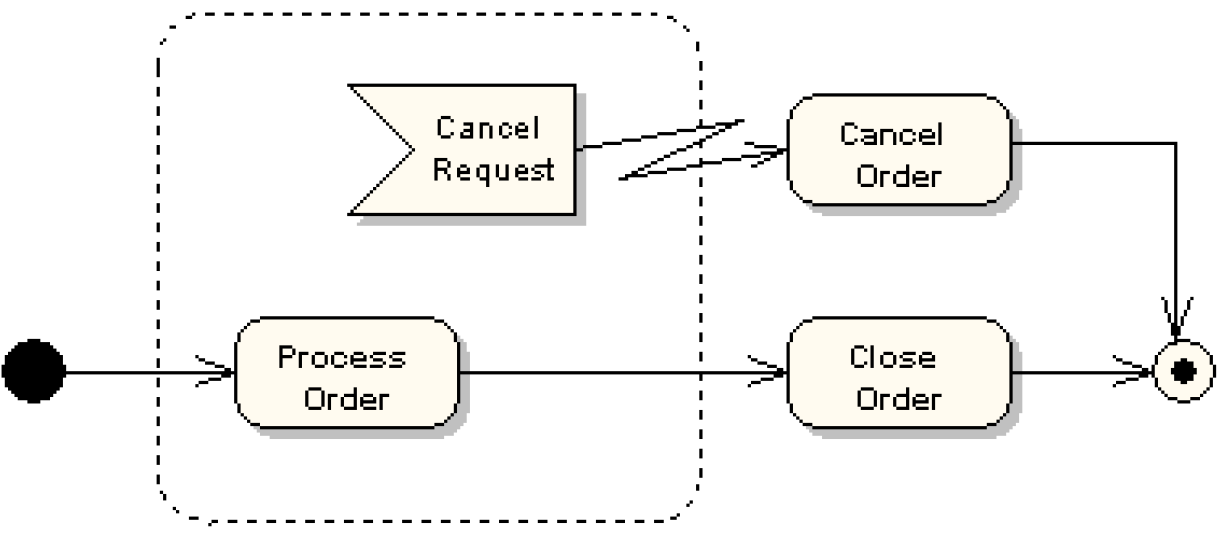 SEG2506 – Hiver 2014 – Hussein Al Osman
84
Régions d'extension
Une région d'extension est une zone d'activité qui exécute à plusieurs reprises pour consommer tous les éléments d'une collection d'entrée
Exemple d’un «  checkout » des livres dans une bibliothèque modélisée à l'aide d'une zone d'expansion
Checkout Books
Place Books in Bags
Find Books to Borrow
Checkout Book
Show Due Date
SEG2506 – Hiver 2014 – Hussein Al Osman
85
Régions d'extension
Un autre exemple: Encodage de vidéo
Encode Video
Save Encoded Video
Capture Video
Extract Audio from Frame
Encode Video Frame
Attach Audio to Frame
SEG2506 – Hiver 2014 – Hussein Al Osman
86
Gestionnaires d'exceptions
Un gestionnaire d'exception est un élément qui spécifie quoi exécuter dans le cas où l'exception spécifiée se produit pendant l'exécution du nœud protégé



En Java
“Try block” correspond à un “Protected Node”
“Catch block” correspond à un “Handler Body Node”
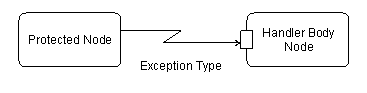 SEG2506 – Hiver 2014 – Hussein Al Osman
87
Section 3
Modélisation Comportementale
SEG2506 – Hiver 2014 – Hussein Al Osman
88
Sujets
On va continuer avec le sujet de modélisation comportementale

On va introduire les composantes des machines d’états UML
SEG2506 – Hiver 2014 – Hussein Al Osman
89
Diagramme D’activité vs Machines d’états
Pour les diagrammes activités 
Sommet représente les Actions
Arrêt (flèche) représente une transition qui va avoir lieu après la complétion d’une action et avant le début d’une autre (flux de contrôle)
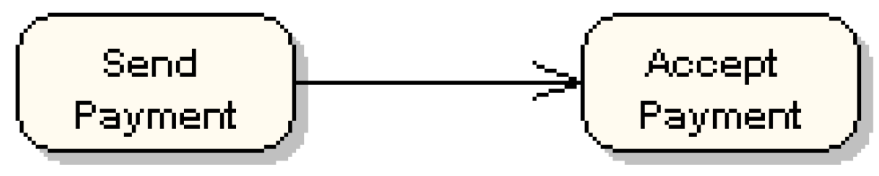 Sommet représentant une action
Flèche représentant une transition d’une action à une autre
SEG2506 – Hiver 2014 – Hussein Al Osman
90
Diagramme D’activité vs Machines d’états
Pour les machines d’états
Sommet représente le statut (état) d’un processus
Arrêt (flèche) représente un évènement
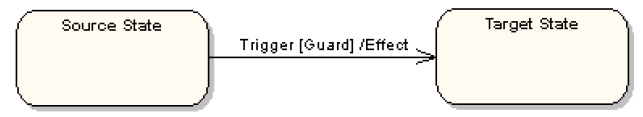 Sommet représentant le statut
Arrêt représentant un évènement
SEG2506 – Hiver 2014 – Hussein Al Osman
91
Machines d’états UML
Utilisé pour modéliser le comportement dynamique d’un processus
Peut être utilisé pour modéliser de haut niveau le comportement général d’un système entier
Peut être utilisé pour modéliser le comportement détaillé d’un seul objet
Tout autre niveau de détail entre ces deux extrêmes est possible
SEG2506 – Hiver 2014 – Hussein Al Osman
92
Exemple d’une Machine d’états
Exemple Pour Modéliser les états d’une porte de garage
(On va revenir à cet exemple plus tard)
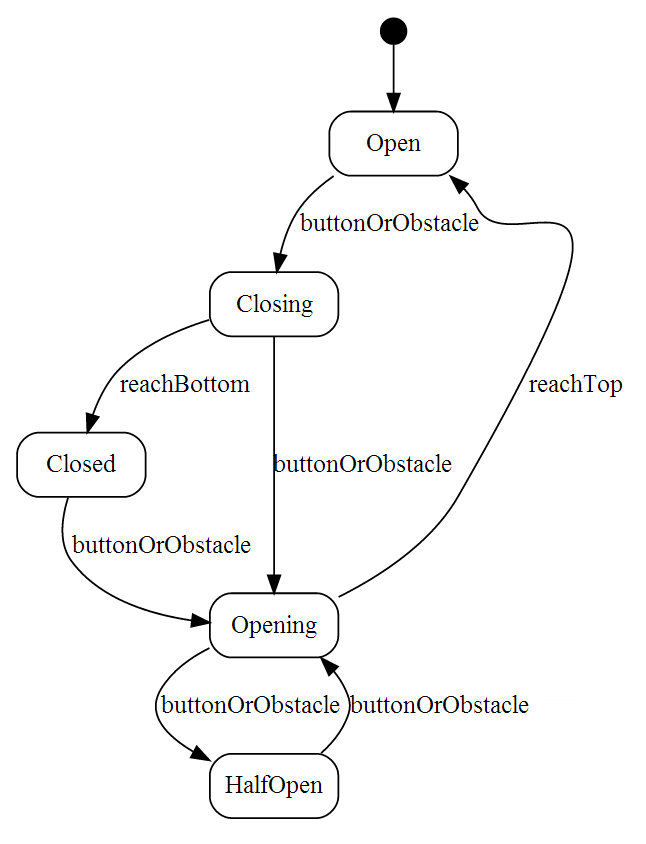 SEG2506 – Hiver 2014 – Hussein Al Osman
93
états
Symbole pour un état


Un système dans un état va rester dans cet état jusqu’à l’occurrence d’un évènement qui lui cause de changer d’état
Être dans un état veut dire que le système va se comporter d’une façon spécifique en réponse à un évènement qui se produit
Symboles pour les états initial et final
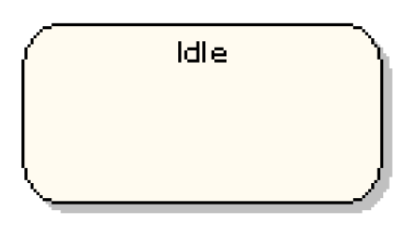 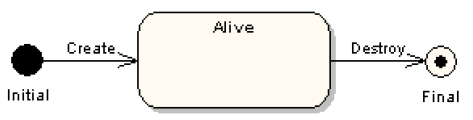 SEG2506 – Hiver 2014 – Hussein Al Osman
94
états
Plusieurs types différents d’évènements peuvent causer le passage du système d’un état à un autre
Dans chaque état, le système se comporte d’une façon différente
SEG2506 – Hiver 2014 – Hussein Al Osman
95
Transitions
Transitions sont représentées par des flèches
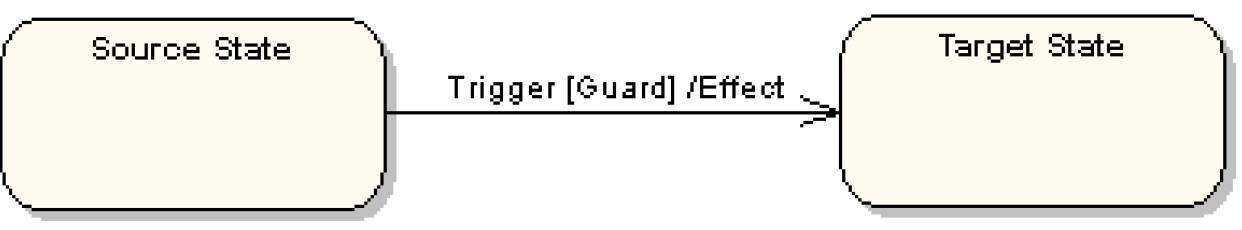 SEG2506 – Hiver 2014 – Hussein Al Osman
96
Transitions
Une transition représente un changement d’état en réponse à un évènement 
It est supposé se produire d’une façon instantanée (ça ne prend pas du temps)
Une transition peut avoir 
Un Déclencheur (Trigger): la cause de la transition qui peut être un évènement ou le passage du temps
Une Garde (Guard): une condition qui doit être vraie pour que le déclencheur cause la transition
Un Effet (Effect): une action qui va être invoquée directement sur le système ou l’objet modélisé lorsque la transition se produit
SEG2506 – Hiver 2014 – Hussein Al Osman
97
Actions D’états
Un effet peut être associé avec une transition
Si l’état de destination est associé avec plusieurs transitions d’arrivée (plusieurs transitons arrive a cet état), et chaque transition possède le même effet:
Ce serait mieux d’associer l’effet avec les états (au lieu des transitions)
On peut réaliser cela en utilisant un effet d’entrée
On peut aussi ajouter un effet de sortie
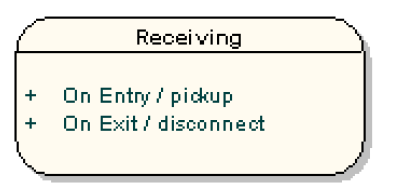 SEG2506 – Hiver 2014 – Hussein Al Osman
98
Auto Transition
Un état peut avoir une transition qui est dirigée vers lui-même: auto transition
Ceci est plus utile quand un effet est associé avec la transition
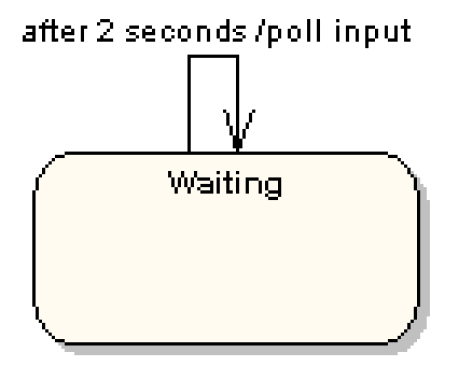 SEG2506 – Hiver 2014 – Hussein Al Osman
99
Revenant à notre exemple initial
Exemple pour modéliser les états d’une porte
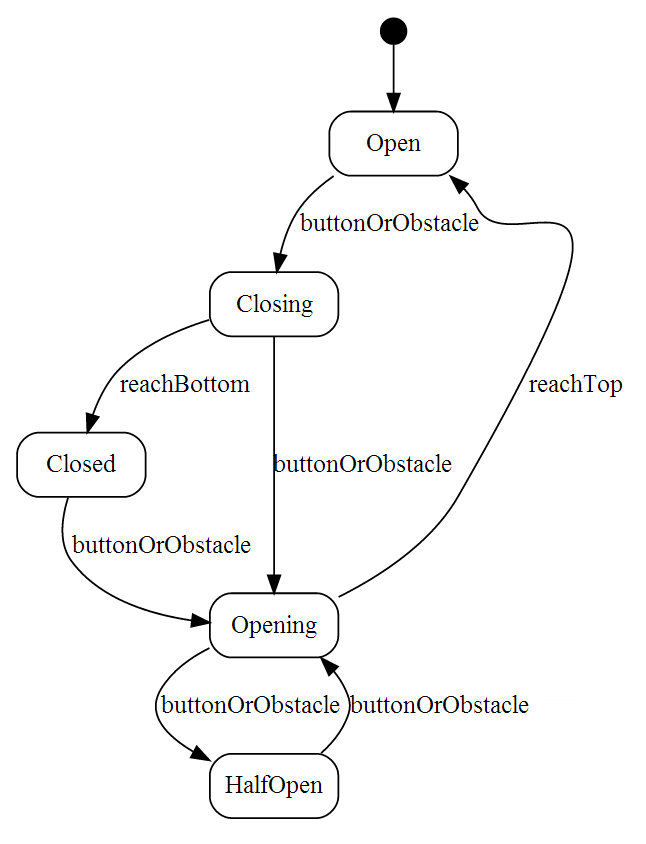 SEG2506 – Hiver 2014 – Hussein Al Osman
100
Décisions
Comme dans les diagrammes d’activité, on peut utiliser des nœuds de décisions (ont les appelle pseudo-états)

Les nœuds de décisions sont représentés par des symboles de diamants
On a toujours une transition d’arrivée et deux ou plus transitions de départ
La branche d’exécution est décidée par la condition (garde) associée avec les transitions qui sortent du nœud de décision
SEG2506 – Hiver 2014 – Hussein Al Osman
101
Décisions
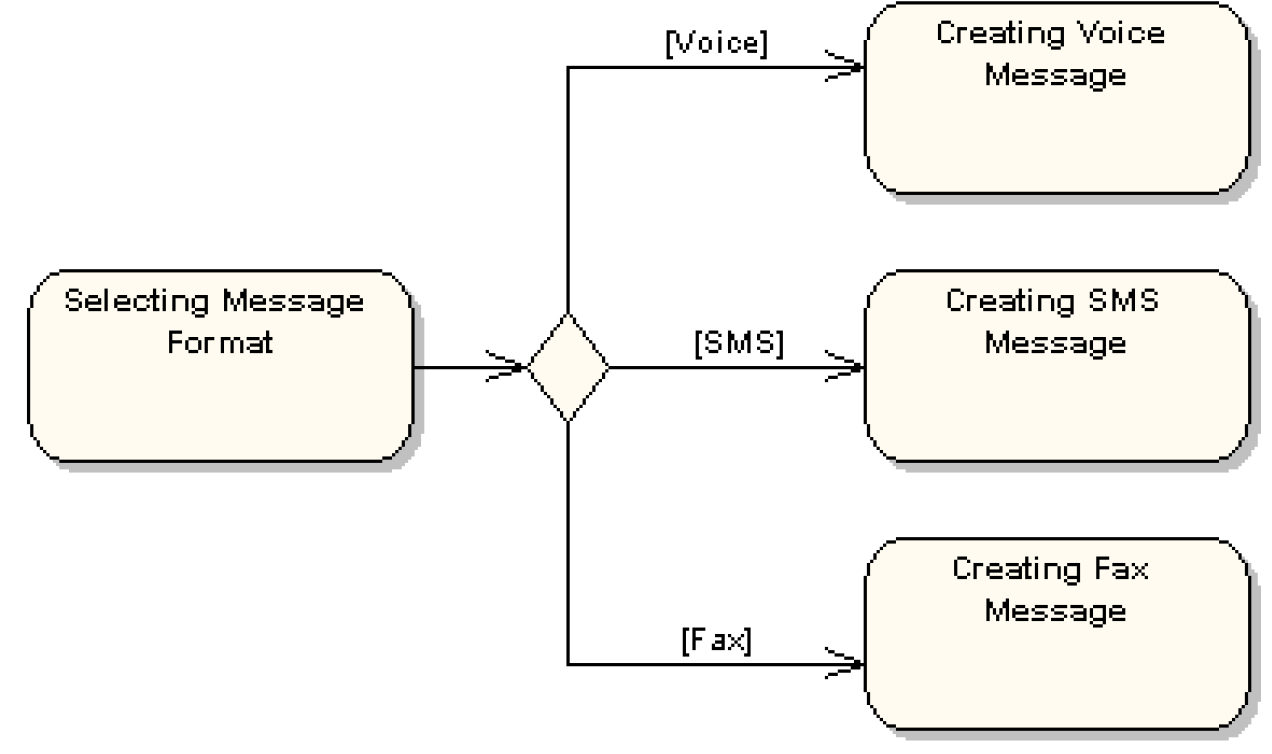 SEG2506 – Hiver 2014 – Hussein Al Osman
102
états composés
Une machine d’état peut inclure des diagrammes de sous-machine
Exemple d’une application de communication simple:
Connected
Waiting
disconnect
Disconnected
receiveByte
byteProcessed
connect
ProcessingByte
closeSession
SEG2506 – Hiver 2014 – Hussein Al Osman
103
états composés - Exemple
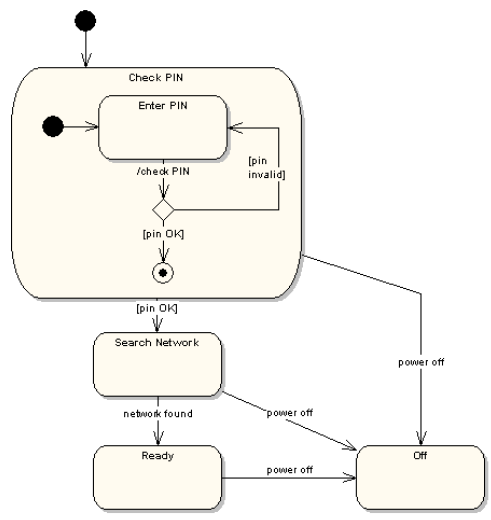 SEG2506 – Hiver 2014 – Hussein Al Osman
104
états composés - Exemple
Même exemple, mais avec une représentation alternative
Le symbole dans l’état “Check Pin” indique que les détails de la sous-machine sont spécifiés dans une autre machine d’état
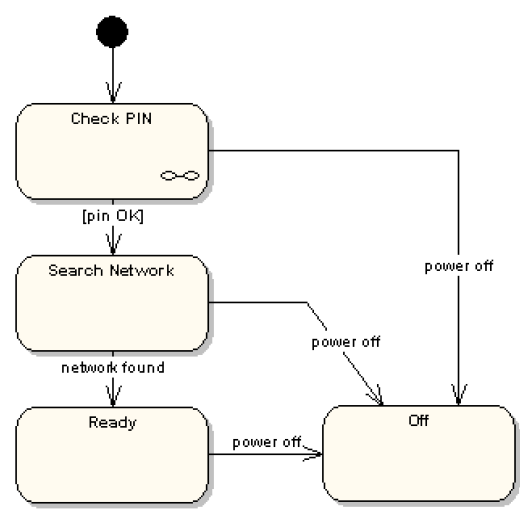 SEG2506 – Hiver 2014 – Hussein Al Osman
105
Points D’entrée
Parfois, on n’a pas besoin de commencer l’exécution par l’état initial
Il arrive des fois qu’on veut commencer l’exécution à partir d’un point alternatif
PerformActivity
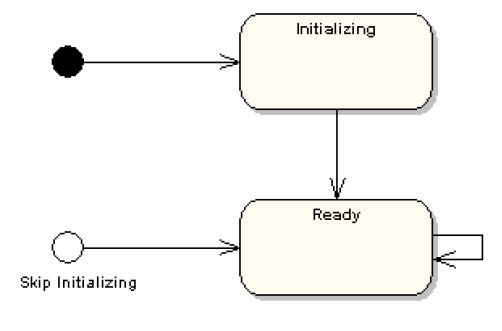 SEG2506 – Hiver 2014 – Hussein Al Osman
106
Points D’entrée
Voici le même système qu’on vient de voir, d’un niveau plus haut
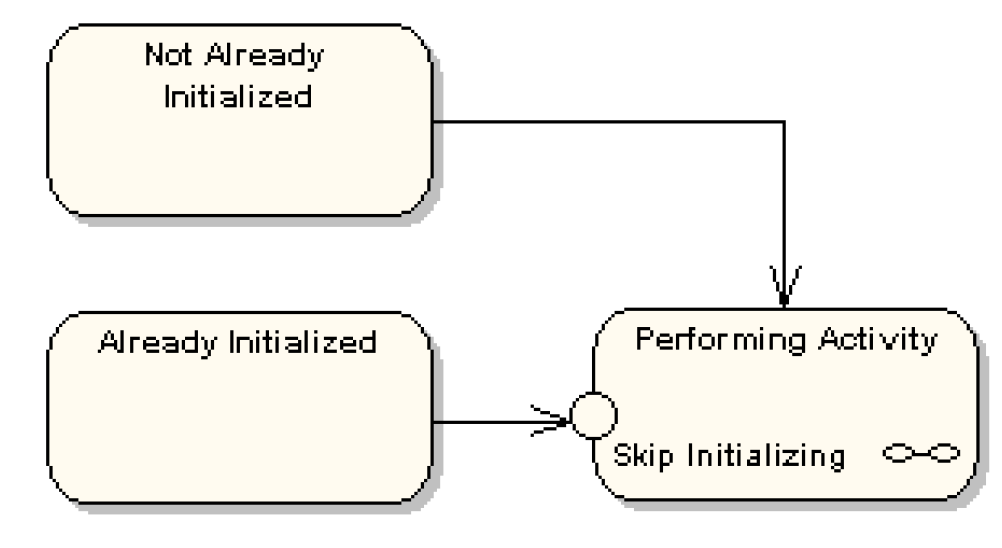 SEG2506 – Hiver 2014 – Hussein Al Osman
107
Points de Sortie Alternative
Il est aussi possible d’avoir des points de sortie alternative d’un état composé
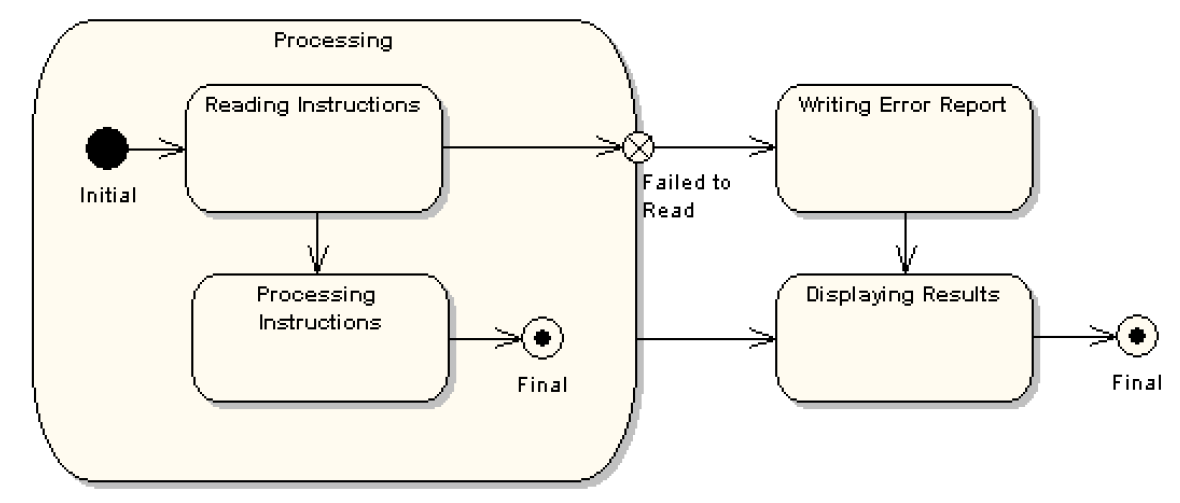 SEG2506 – Hiver 2014 – Hussein Al Osman
108
Cas d’utilisation – ATM – Valider le NIP (1)
Nom du cas d’utilisation: Valider le NIP

Sommaire: Le système valide le NIP du client

Acteur: Client de l’ATM

Précondition: L’ATM est inoccupé, affichant le message de bienvenue.
SEG2506 – Hiver 2014 – Hussein Al Osman
109
Cas d’utilisation – ATM – Valider le NIP (2)
Séquence principale:
Le client insert sa carte ATM dans le lecteur.
Si le système reconnait la carte, il lit le numéro de la carte.
Le système demande au client son NIP.
Le client rentre son NIP.
Le système vérifie la date d’expiration de la carte et si la carte a été déclarée perdue ou volée.
Si la carte est valide, le système vérifie si le NIP rentré correspond  au NIP de la carte maintenu par le système.
Si les NIP matchent, le système vérifie quels comptes sont accessibles avec la carte ATM.
Le système affiche les comptes du client et demande au client quel type de transaction il veut: retirer, voir ou transférer.
SEG2506 – Hiver 2014 – Hussein Al Osman
110
Cas d’utilisation – ATM – Valider le NIP (3)
Séquences alternatives:
Étape 2: Si le système ne reconnait pas la carte, il éjecte la carte
Étape 5: Si le système détermine que la carte est expirée, le système confisque la carte.
Étape 5: Si le système détermine que la carte a été déclarée perdue ou volée, le système confisque la carte.
Étape 7: Si le NIP rentré par le client ne matche pas le NIP de cette carte, le système redemande le NIP.
Étape 7: Si le client rentre un NIP incorrect trois fois, le système confisque la carte.
Étapes 4-8: Si le client rentre « Annuler », le système annule la transaction et éjecte la carte.

Poste-condition: Le NIP du client a été validé.
SEG2506 – Hiver 2014 – Hussein Al Osman
111
Exemple Machine ATM
Validation du NIP:
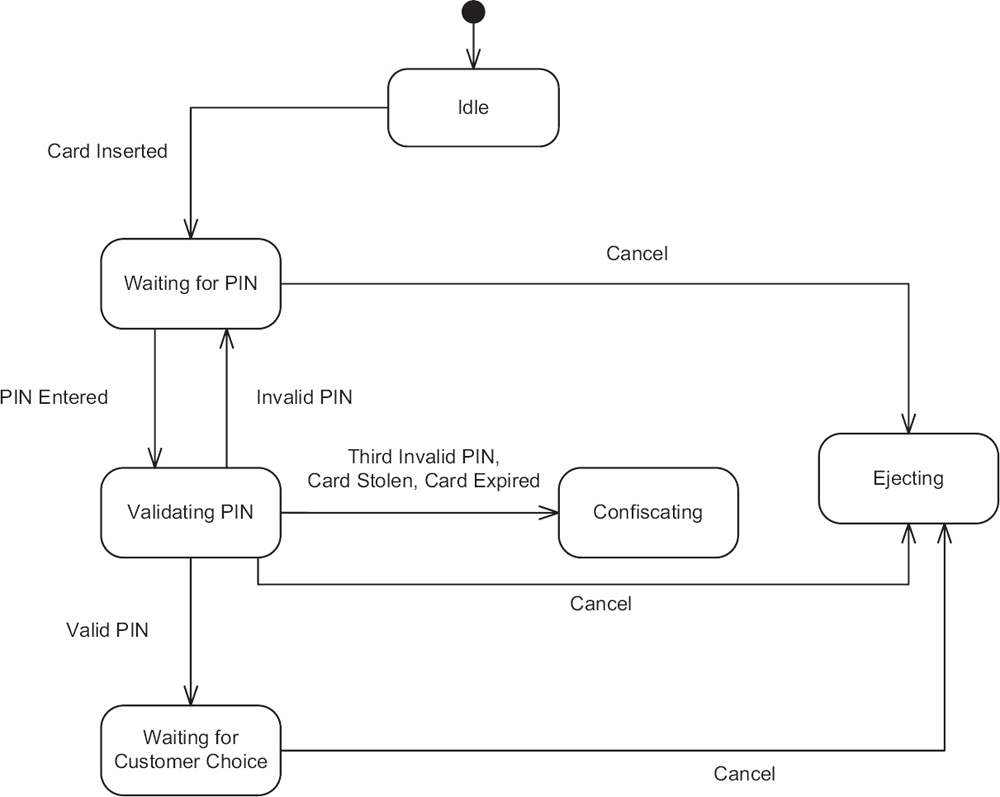 SEG2506 – Hiver 2014 – Hussein Al Osman
112
Exemple Machine ATM
Retirage des fonds:
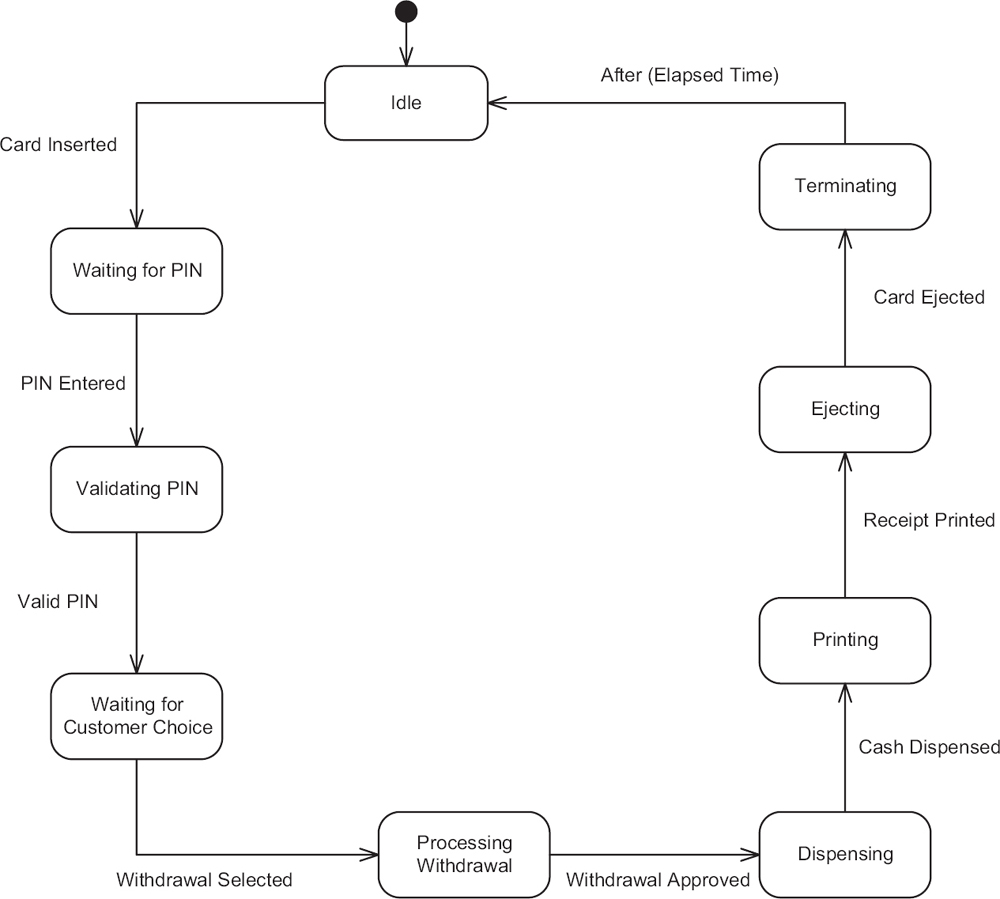 SEG2506 – Hiver 2014 – Hussein Al Osman
113
Section 4
Modélisation comportementale
SEG2106 – Winter 2014 – Hussein Al Osman
114
sujets
Nous allons continuer de parler la machine d’état UML

Nous allons voir un exemple complet d’étude de cas pour construction d’un logiciel simple avec concentration sur les machines d’état UML

Nous terminerons cette section avec des commentaires finaux de sagesse!
SEG2106 – Winter 2014 – Hussein Al Osman
115
séance passée
Nous avons parler des machines d’état UML
États et transitions
Effets d’état
Auto Transition
Pseudo-états de décisions
États composés
Entrées et sorties alternatives

Aujourd’hui, nous allons voir des concepts de machines d’états UML plus avancés
SEG2106 – Winter 2014 – Hussein Al Osman
116
États d’histoire
Une machine d'état décrit les aspects dynamiques d'un processus dont le comportement actuel dépend de son passé 
Une machine d'état en vigueur spécifie l'ordre légal des états dont un processus peut passer au cours de sa vie 
Quand une transition entre dans un état composé, l'action de la sous machine d'état recommence à son état initial
Sauf si un point d'entrée alternatif est spécifié 

Il y a des moments où vous souhaitez modéliser un processus de sorte qu'il se souvient du dernièr sous-état qui était actif avant de quitter l'état composé
SEG2106 – Winter 2014 – Hussein Al Osman
117
États d’histoire
Diagramme d’état simple d’une machine à laver:
Événement coupure du courant électrique: transition à l’état “Power Off”
Événement courant restauré: transition à l’état actif avant la coupure du courant pour continuer le cycle
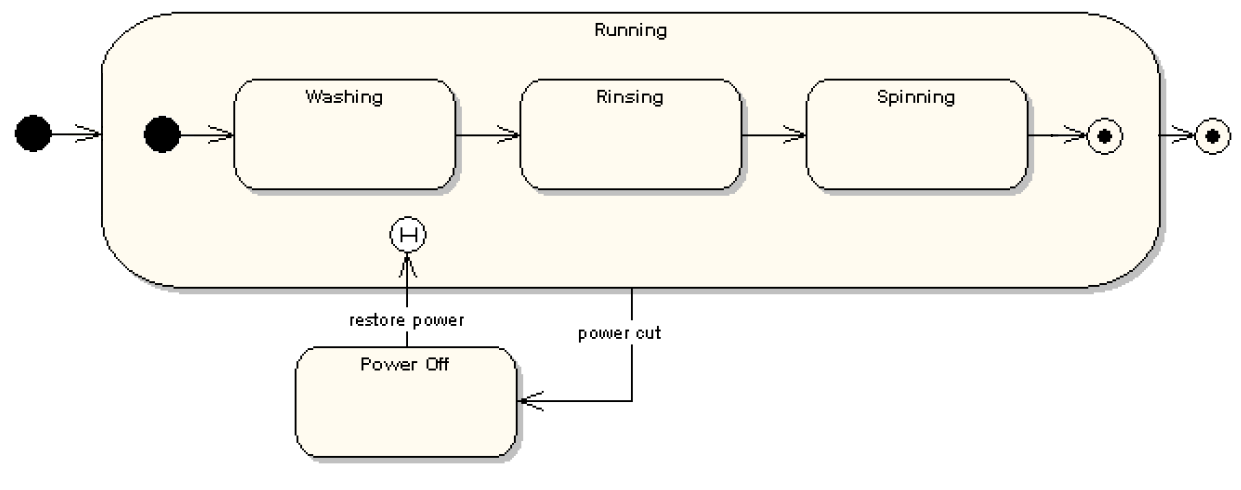 SEG2106 – Winter 2014 – Hussein Al Osman
118
Régions concurrentielles
Les machines de sous-état séquentielles sont le genre de sous-machines les plus connues
Dans certaines situations de modélisation, on fait appel à des sous machines concurrentielles (deux machines de sous-état ou plus qui travaillent simultanément)
Exemple des freins:
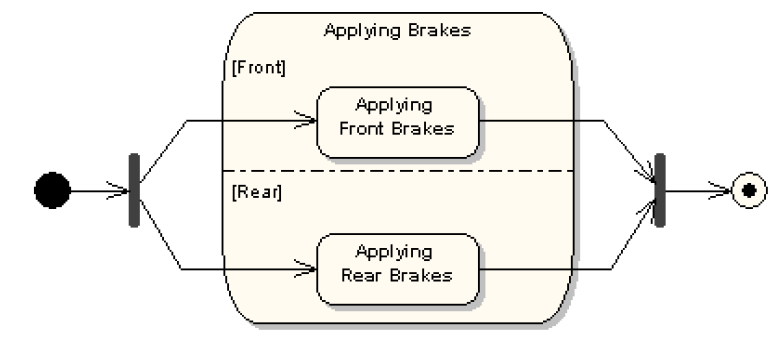 SEG2106 – Winter 2014 – Hussein Al Osman
119
Régions concurrentielles
Exemple de modélisation d’un système de maintenance qui utilise des régions concurrentielles
Maintenance
Testing
testingCompleted
Testing devices
Self diagnosing
shutDown
diagnosisCompleted
Idle
maintain
commandProcessed
[continue]
Commanding
Waiting
Processing Command
commandProcessed
[not continue]
command
SEG2106 – Winter 2014 – Hussein Al Osman
120
Régions orthogonales
Les régions concurrentielles sont aussi nommés régions orthogonales

Ces régions nous permettent de modéliser la relation de « ET » entre les états (par opposition à la relation « OU » de défaut)
Ceci veut dire que dans une machine de sous-état, le système peut exister dans différents états en même temps
Analysons ce phénomène en utilisant un exemple de machine d’état d’un clavier d’ordinateur
SEG2106 – Winter 2014 – Hussein Al Osman
121
Exemple du clavier (1)
Exemple du clavier sans régions orthogonales
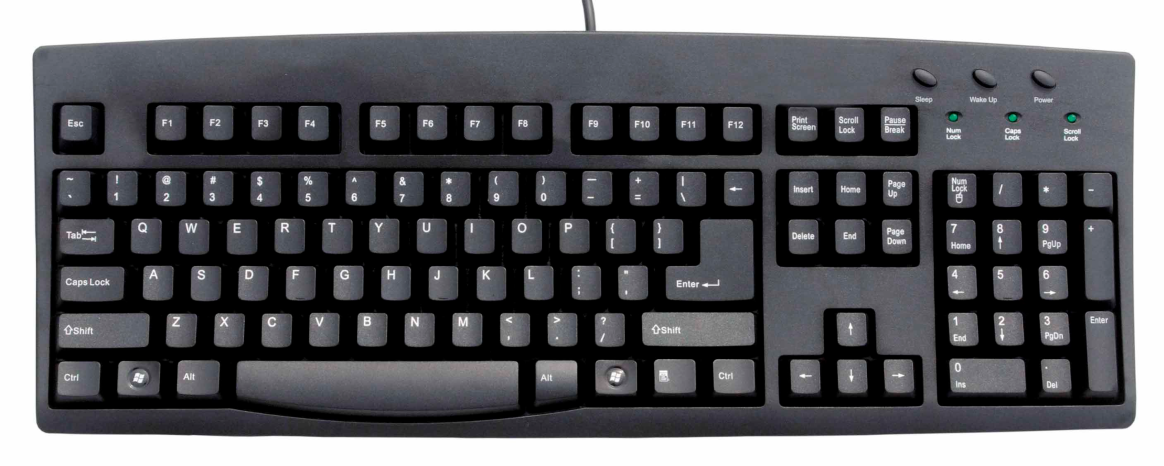 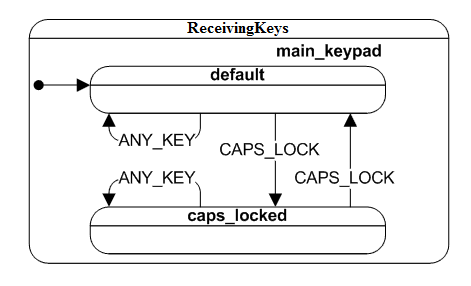 SEG2106 – Winter 2014 – Hussein Al Osman
122
Exemple du clavier (2)
Exemple du clavier avec régions orthogonales
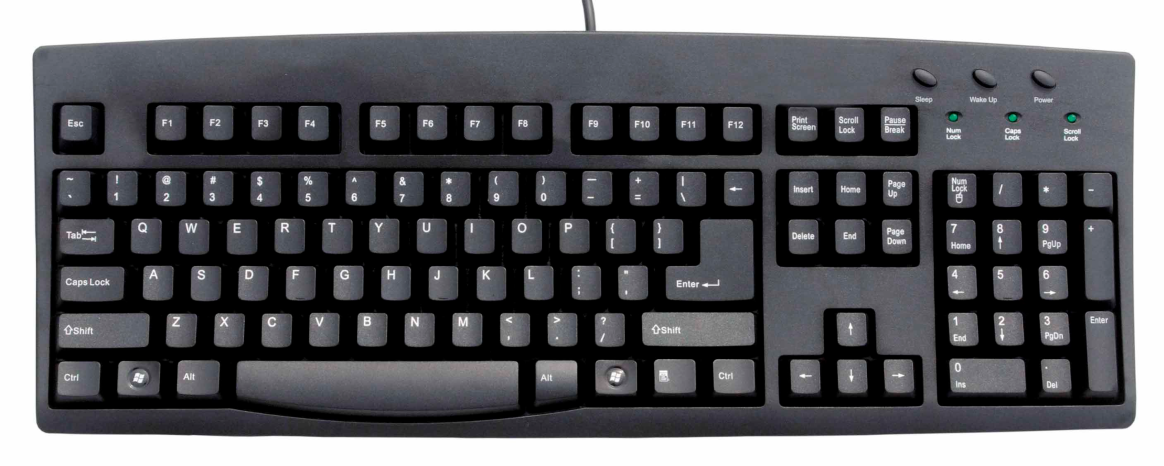 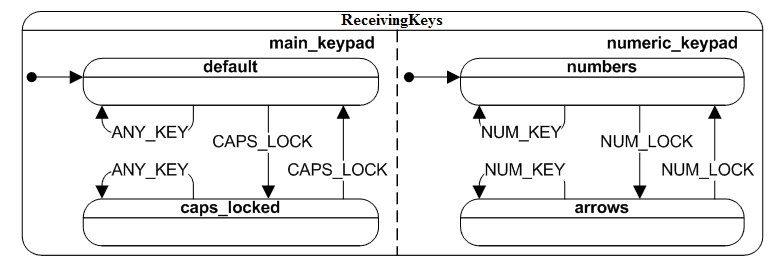 SEG2106 – Winter 2014 – Hussein Al Osman
123
Porte du garage – étude de cas
Contextes
La compagnie DOORS inc. fabrique des composantes de portes de garage
Cependant, ils ont des problèmes avec le logiciel intégré (embedded) qui contrôle le moteur (motor unit) de l’ouvre-porte automatique du garage 
Ils ont développé ce logiciel eux-mêmes
Ceci leur cause la perte de clients
Ils ont décidé de jeter le logiciel existant et embaucher une compagnie de logiciel professionnelle pour livrer un logiciel sans problèmes (bugs)
SEG2106 – Winter 2014 – Hussein Al Osman
124
Exigences du Client
Exigences (informelles) du client:
Exigence 1: Quand la porte du garage est fermée, elle doit s’ouvrir lorsque l’utilisateur pèse le bouton sur le système de contrôle mural ou sur la télécommande
Exigence 2: Quand la porte du garage est ouverte, elle doit se fermer lorsque l’utilisateur pèse le bouton sur le système de contrôle mural ou sur la télécommande
Exigence 3: La porte du garage ne doit pas se fermer sur un obstacle
Exigence 4: Il doit y avoir un moyen pour avoir la porte du garage semi-ouverte
Exigence 5: Le système doit accomplir un test auto-diagnostic avant d’effectuer une commande (ouvrir ou fermer) afin de s’assurer que toutes ses composantes sont fonctionnelles
SEG2106 – Winter 2014 – Hussein Al Osman
125
Exigences du Client
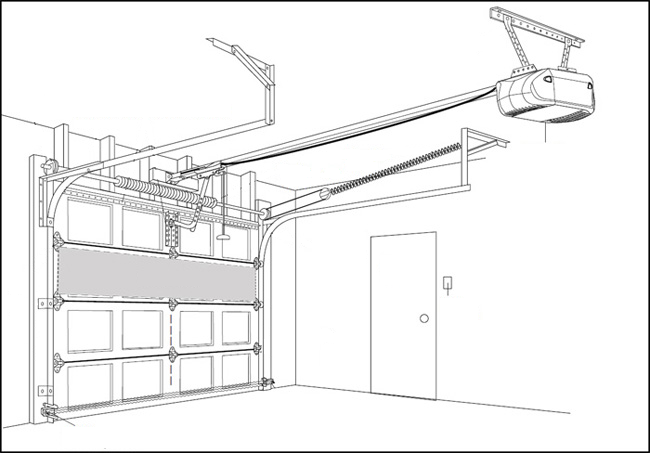 Motor Unit 
(includes a microcontroller where the software will be running)
Wall Mounted Controller
(a remote controller is also supported)
Sensor Unit(s)
(detects obstacles, when the door is fully open and when it is fully closed)
SEG2106 – Winter 2014 – Hussein Al Osman
126
Diagramme de cas d’utilisation
Diagramme de cas d’utilisation
Garage Door System
Open Door
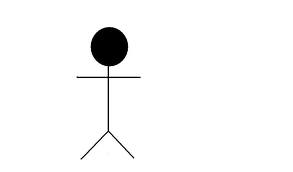 include
Run Diagnosis
Close Door
include
Garage Door User
SEG2106 – Winter 2014 – Hussein Al Osman
127
Cas d’utilisation: effectuer un diagnostic
Nom du cas d’utilisation: Effectuer un Diagnostic
Sommaire: Le système effectue un test autodiagnostic
Acteur: L’utilisateur de la porte de garage
Précondition: L’utilisateur a pesé sur la télécommande ou sur le bouton du système de contrôle mural
Séquence:
Vérifier si le détecteur fonctionne correctement
Vérifier si l’unité moteur fonctionne correctement
Si tout les composantes sont vérifiés avec succès, le système autorise l’exécution de la commande
Séquence alternative:
Étape 3: Un des points à vérifier échoue, et donc le système n’autorise pas l’exécution de la commande
Poste condition: L’autodiagnostic détermine que le système est opérationnel
SEG2106 – Winter 2014 – Hussein Al Osman
128
Cas d’utilisation: Ouvrir la porte
Nom du cas d’utilisation: Ouvrir la porte
Sommaire: Ouvrir la porte du garage
Acteur: L’utilisateur de la porte du garage
Dépendance: Inclure le cas d’utilisation d’effectuer un diagnostic
Précondition: Le système de la porte du garage est opérationnel et prêt à accepter une commande
Séquence:
L’utilisateur pèse la télécommande ou le bouton du système de contrôle mural
Inclure le cas d’utilisation d’effectuer un diagnostic
Si la porte est actuellement en train de se fermer ou elle est déjà fermée, le système ouvre la porte
Séquence alternative:
Étape 3: Si la porte est ouverte, le système ferme la porte
Étape 3: Si la porte est en train de s’ouvrir, le système arrête la porte (la gardant semi-ouverte)
Poste-condition: La porte du garage est ouverte
SEG2e06 – Winter 2014 – Hussein Al Osman
129
Cas d’utilisation: fermer la porte
Nom du cas d’utilisation: Fermer la porte
Sommaire: Fermer la porte du garage
Acteur: L’utilisateur de la porte du garage
Dépendance: Inclure le cas d’utilisation d’effectuer un diagnostic
Précondition: Le système de la porte du garage est opérationnel et prêt à accepter une commande
Séquence:
L’utilisateur pèse la télécommande ou le bouton du système de contrôle mural
Inclure le cas d’utilisation d’effectuer un diagnostic
Si la porte est actuellement en train de s’ouvrir ou elle est déjà ouverte, le système ferme la porte
Séquence alternative:
Étape 3: Si la porte est en train de se fermer ou elle est déjà fermée, le système ouvre la porte
Étape 3: Si la porte est en train de s’ouvrir, le système arrête la porte (la gardant semi-ouverte)
Poste-condition: La porte du garage est fermée
SEG2106 – Winter 2014 – Hussein Al Osman
130
Modélisation comportementale de haut niveau
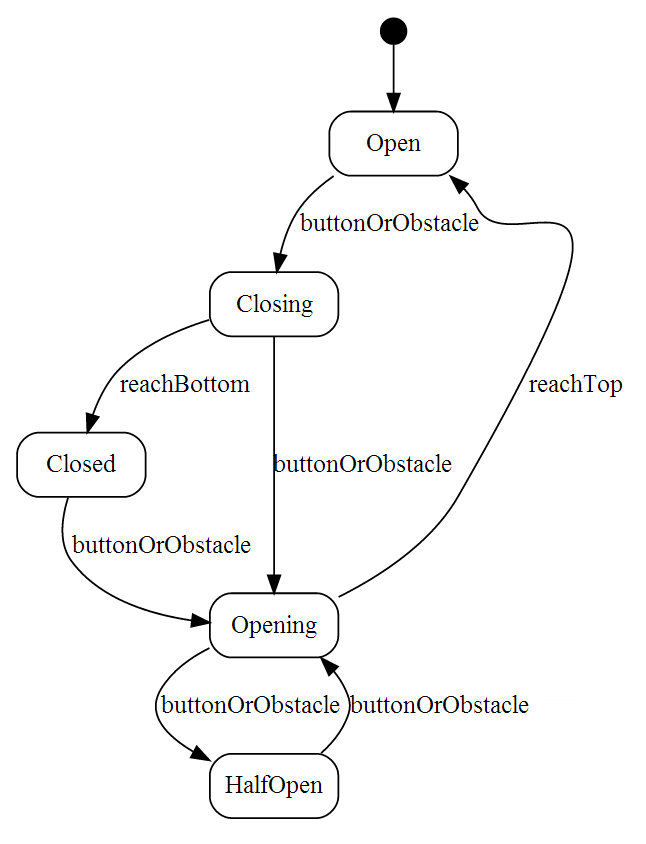 SEG2106 – Winter 2014 – Hussein Al Osman
131
Modèle structural de haut niveau
SEG2106 – Winter 2014 – Hussein Al Osman
132
Modèle structural raffiné
SEG2106 – Winter 2014 – Hussein Al Osman
133
Modèle comportemental raffiné – unité moteur
Running
Open
buttonPressed() [isFunctioning()]
Timer (180 s)
[! isFunctioning()]
Closing
doorOpen()
buttonPressed(),
[! isFunctioning()]
buttonPressed(),
obstacleDetected()
 [isFunctioning()]
doorClosed()
WaitingForRepair
Closed
Timer (180 s)
 [isFunctioning()]
buttonPressed() [isFunctioning()]
Opening
buttonPressed()
buttonPressed()
HalfOpen
SEG2106 – Winter 2014 – Hussein Al Osman
134
Modèle comportemental raffiné – unité détecteur
CheckingForObstacles
[isObstacleDetected()]
SendingObstacleEvent
[!isObstacleDetected()]
CheckingIfDoorOpen
Time (20 ms)
[isDoorOpen()]
SendingOpenDoorEvent
[!isDoorOpen()]
CheckingIfDoorClosed
[isDoorClosed()]
SendingDoorClosedEvent
[!isDoorClosed()]
Sleeping
SEG2106 – Winter 2014 – Hussein Al Osman
135
Ne vous-endormez pas!
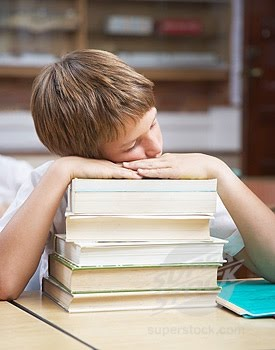 SEG2106 – Winter 2014 – Hussein Al Osman
136
programmation
Lorsque nous sommes satisfaits du niveau de détail dans notre modèle comportemental, nous sommes prêts à programmer

Quelques parties du code peuvent être générées directement par des outils du modèle comportemental
Quelques modifications peuvent être nécessaires (n’utilisez pas le code sans un peu d’examination)
Les Humains sont toujours les programmeurs les plus intelligents
SEG2106 – Winter 2014 – Hussein Al Osman
137
Classe de générateur d’événement
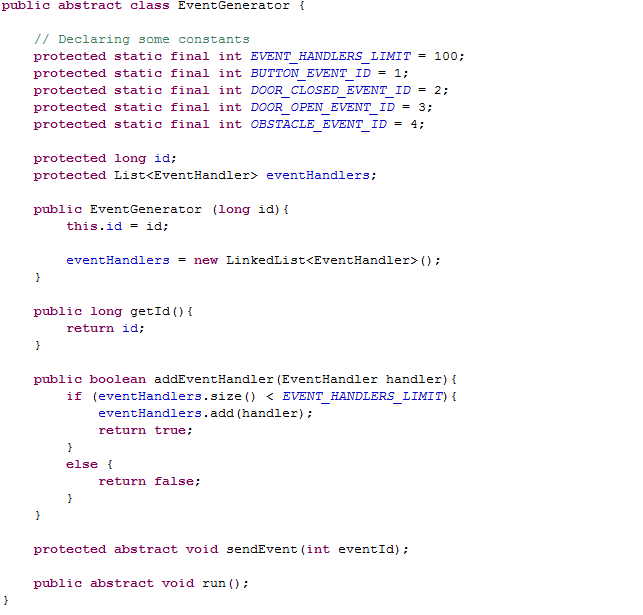 SEG2106 – Winter 2014 – Hussein Al Osman
138
Classe détectrice
SEG2106 – Winter 2014 – Hussein Al Osman
139
Classe détectrice
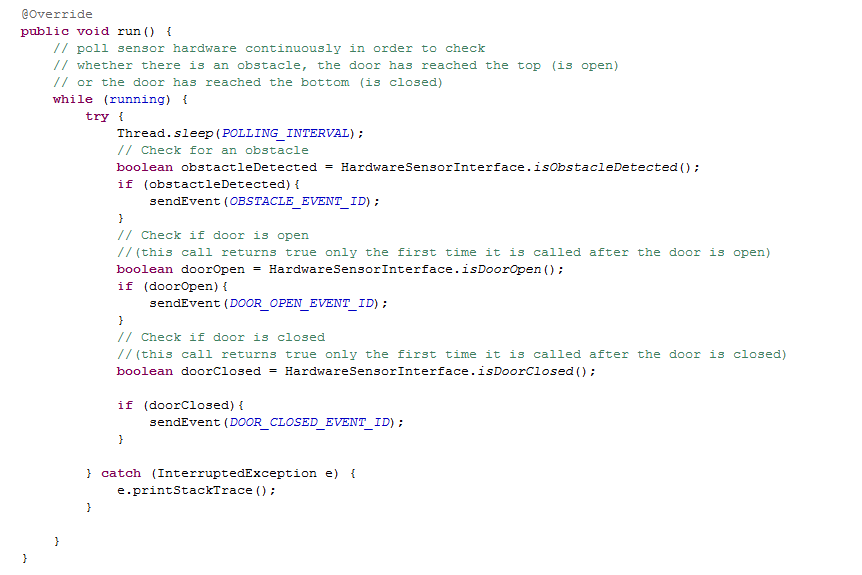 Sensor
State machine Implementation
SEG2106 – Winter 2014 – Hussein Al Osman
140
Démo Umple
UMPLE est un outil de modélisation pour permettre ce qu’on appelle la programmation modèle-orientée
C’est ce qu’on fait dans ce cours
Vous pouvez l’utiliser pour créer des diagrammes de classe (modèles structuraux) et des machines d’état (modèles comportementaux)
Cet outil a été développé à l’Université d’Ottawa
Une version en ligne existe sur ce lien:
http://cruise.eecs.uottawa.ca/umpleonline/
Il existe aussi un eclipse plugin pour cet outil
SEG2106 – Winter 2014 – Hussein Al Osman
141
CODE Umple pour machine d’état à unité moteur
class Motor {
status {
Running { 
Open {buttonPressed[isFunctioning()]->Closing; }
Closing { buttonPressed()[isFunctioning()]->Opening;
ObstacleDetected()[isFunctioning()]->Opening;
doorClosed()->Closed;}
Closed { buttonPressed()[isFunctioning()]->Opening; }
Opening { buttonPressed()->HalfOpen;
doorOpen()->Open; }
HalfOpen{buttonPressed()->Opening;}

buttonPressed()[!isFunctioning()]->WaitingForRepair;
}
	WaitingForRepair{ 
timer()[!isFunctioning()]->WaitingForRepair;
timer()[isFunctioning()]->Running;}
}
}
SEG2106 – Winter 2014 – Hussein Al Osman
142
Fragments de code de la classe moteur
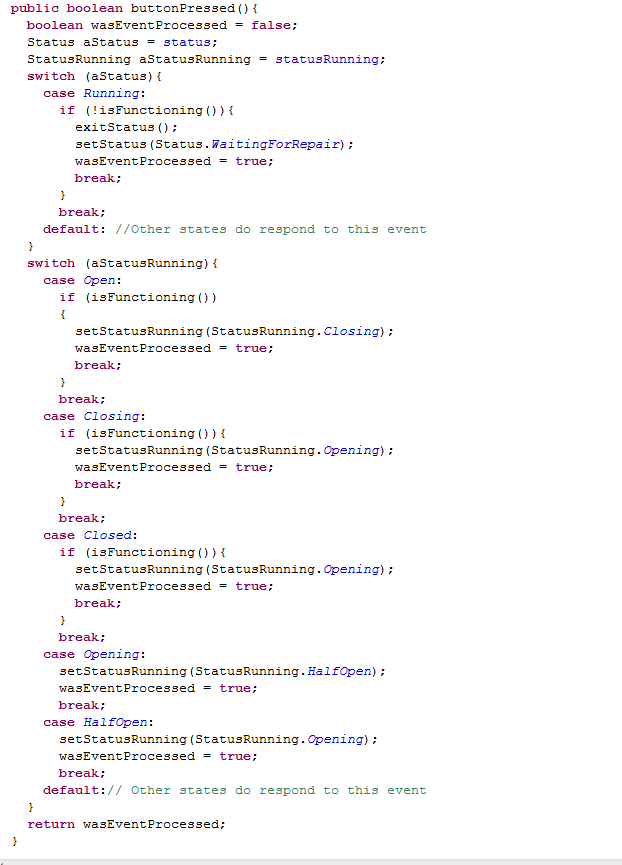 Switching between high level states
Switching between nest states inside the Running compound state
SEG2106 – Winter 2014 – Hussein Al Osman
143
Quand utiliser des machines d’état?
Lorsqu’un objet ou un système passe à travers plusieur étapes d’exécution (états)
Le comportement du système varie d’une étape à une autre
Lorsque vous pouvez identifier des événements clairs qui changent le statut du système
Ils sont idéals pour la programmation dérivée par des événements (moins de boucles et de branches, plus d’événements générés et échangés)
Plusieurs événements sont échangés entre les objets
Lorsqu’on utilise la programmation dérivée par des événements:
Assurez-vous de suivre les patrons Observable ou Event Notifier
Les deux sont simples (similaires à ce qu’on a fait avec l’exemple de la porte de garage)
SEG2106 – Winter 2014 – Hussein Al Osman
144
Modélisation comportementale en excès
SVP modéliser avec responsabilité!!
Ne vous perdez pas du temps à modéliser chaque détail au point au vous êtes en retard
Vous vendez des codes et
non pas des modèles
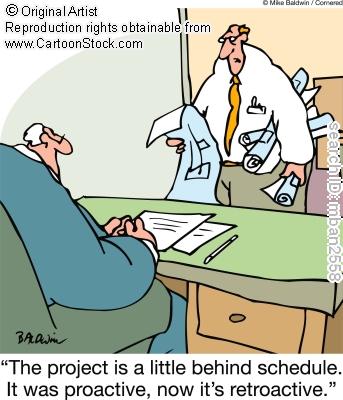 SEG2106 – Winter 2014 – Hussein Al Osman
145
Comment faire la modélisation Comportementale
Soyez prudents, vous ne voulez pas modéliser en excès
Les processus de développement de logiciel modernes essaye de minimiser la phase de modélisation (ca ne veux pas dire qu’on ne crée pas des modèles)
Pour cette raison, commencez avec un modèle à haut niveau du comportement
Ce modèle doit montrer une vue d’ensemble claire de certaines (pas toutes nécessairement) fonctionnalités importantes du système
Ceci serait similaire à la première machine d’état pour une porte de garage créée
SEG2106 – Winter 2014 – Hussein Al Osman
146
Comment faire la modélisation Comportementale
Identifiez les zones complexes potentielles qui nécessitent plus de compréhension
Nous minimisons les risques si nous comprenons ces composantes avant de commencer à programmer
Modélisez ces zones complexes avec plus de détails jusqu’au point où vous êtes satisfaits qu’ils sont bien compris
Utilisez des outils pour générer le code de vos modèles existants
Ne comptez pas sur les outils sans examination (pour le moment!)
SEG2106 – Winter 2014 – Hussein Al Osman
147
Conception des classes avec Machines d'états
Maintenez des machines d’états simple (le plus simple possible au moins) 
Les machines d’états peuvent rapidement devenir compliqués et cause de la confusion
A tous temps, il faut suivre la loi: «  Moins, c'est mieux »

Si la machine d’état devient très compliqués, considérez de divisez le processus dans plusieurs classes

Essayez de maximisez l’utilisation des états composés au lieu de dépendre sure une conception plane (flat design)
SEG2106 – Winter 2014 – Hussein Al Osman
148
Autres exemples de machines d’état uml
On
Display Alarm
Displaying Current Time
Displaying Alarm Time
Timer (3 s)
Play CD
Playing Radio
Playing CD
Play Radio
H
On
Off
On
off
SEG2106 – Winter 2014 – Hussein Al Osman
149
Autres exemples de machines d’état uml
Machine d'état d’un vole
SEG2106 – Winter 2014 – Hussein Al Osman
150
Autres exemples de machines d’état uml
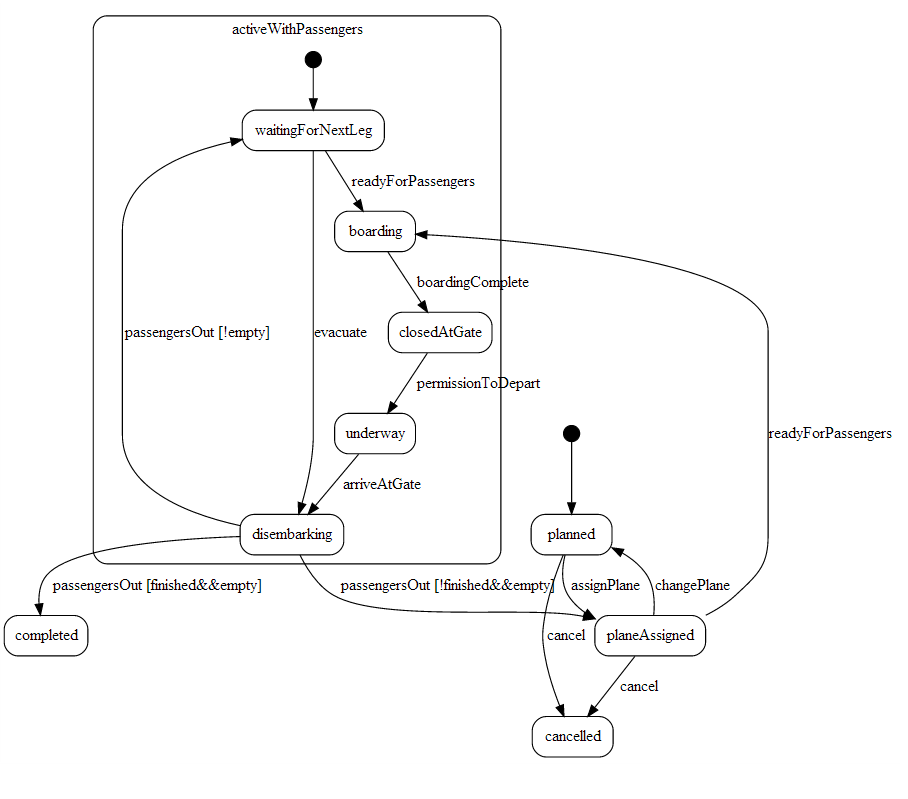 Machine d'état d’un vole (avec un état complexe)
SEG2106 – Winter 2014 – Hussein Al Osman
151
Section 5
Modélisation comportementale


Ces diapos sont basées sur les notes de:
Dr. Chris Ling (http://www.csse.monash.edu.au/~sling/)
SEG2106 – Winter 2014 – Hussein Al Osman
152
sujets
Aujourd’hui, nous discutons d’un autre type de machine d’état:
Les réseaux de Petri (seulement une introduction…)

Ceci sera le dernier cours sur la modélisation comportementale
Nous commencerons la 2e section du cours la semaine prochaine
SEG2106 – Winter 2014 – Hussein Al Osman
153
Ok, nous commençons…
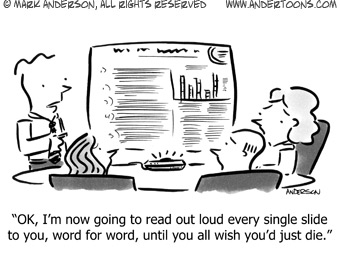 SEG2106 – Winter 2014 – Hussein Al Osman
154
Introduction
Introduit initialement par Carl Adam Petri en 1962.

Un outil de diagramme pour modéliser la concurrence et la synchronisation dans les systèmes distribués
Ils nous permettent de simuler rapidement un comportement complexe concurrentiel (plus rapide que de faire des prototypes!)

Similaire aux machines d’état UML déjà vues:
Utilisé comme aide visuel de communication pour modéliser le comportement du système

Basé sur une forte fondation en mathématiques
SEG2106 – Winter 2014 – Hussein Al Osman
155
Exemple: Terminal pDV (machine d’état UML)
(PDV = Point de Vente; POS = Point of Sale)
idle
1 digit
d1
1 digit
d2
1 digit
1 digit
d4
d3
OK
OK
OK
OK
OK
OK
pressed
Reject
Rejected
approve
Approved
SEG2106 – Winter 2014 – Hussein Al Osman
156
1 digit
1 digit
1 digit
1 digit
d4
Initial
d1
d2
d3
OK
OK
OK
OK
OK
OK
pressed
Rejected!
approve
Reject
approved
Exemple: terminal PDV (réseau de Petri)
SEG2106 – Winter 2014 – Hussein Al Osman
157
Terminal PDV
Scénario 1: Normal 
Entrer les 4 chiffres et peser OK.
Scénario 2: Exceptionnel 
Entrer seulement 3 chiffres et peser OK.
SEG2106 – Winter 2014 – Hussein Al Osman
158
1 digit
1 digit
1 digit
1 digit
d4
Initial
d1
d2
d3
OK
OK
OK
OK
OK
OK
pressed
Rejected!
approve
Reject
approved
Exemple: système PDV (jeu de jetons)
SEG2106 – Winter 2014 – Hussein Al Osman
159
Les composantes d’un réseau de petri
Les termes sont un peu différents que les machines d’état UML

Les réseaux de Petri sont formés de trois types de composantes: places (cercles), transitions (rectangles) et arcs (flèches):
Les Places représentent les états possibles du système
Les Transitions sont des événements ou actions qui causent le changement d’état (attention, les transitions ne sont plus des flèches ici)
Chaque Arc connecte simplement une place à une transition ou une transition à une place.
SEG2106 – Winter 2014 – Hussein Al Osman
160
Changement d’état
Un changement d’état est dénoté par un mouvement de jeton(s) (points noirs) d’une place(s) à une autre place(s)
Est causé par l’excitation d’une transition.

L’excitation représente l’occurrence d’un événement ou une prise d’action

L’excitation est dépend des conditions d’entrée, dénotée par la disponibilité d’un jeton
SEG2106 – Winter 2014 – Hussein Al Osman
161
Changement d’état
Une transition est excitable ou permis lorsqu’il existe assez de jetons dans les places d’entrée.

Après l’excitation, les jetons sont transférés des places d’entrée (état précédant) aux places de sortie, dénotant le nouveau état
SEG2106 – Winter 2014 – Hussein Al Osman
162
Exemple: distributeur automatique
La machine distribue deux genres de collation – 20c et 15c

Seulement deux types de monnaie peuvent être utilisés 
Pièces de 10c et pièces de 5c (ah les vieux
temps!!!)

La machine ne retourne pas de monnaie
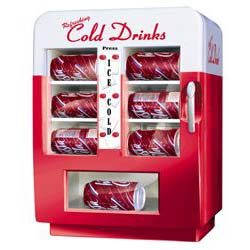 SEG2106 – Winter 2014 – Hussein Al Osman
163
Exemple: distributeur automatique (machine d’état UML)
Take 15c snack bar
15 cents
inserted
5 cents
inserted
Deposit 10c
Deposit 5c
Deposit 5c
0 cent
inserted
Deposit 5c
Deposit 5c
Deposit 10c
20 cents
inserted
10 cents
inserted
Deposit 10c
Take 20c snack bar
SEG2106 – Winter 2014 – Hussein Al Osman
164
Take 15c bar
Deposit 10c
15c
5c
Deposit 5c
Deposit        5c
Deposit
5c
Deposit
5c
0c
Deposit 10c
20c
10c
Deposit 10c
Take 20c bar
Exemple: distributeur automatique (un réseau de petri)
SEG2106 – Winter 2014 – Hussein Al Osman
165
Exemple: distributeur automatique (3 Scénarios)
Scénario 1: 
Déposer 5c, déposer 5c, déposer 5c, déposer 5c, prendre la collation de 20c.
Scénario 2:
Déposer 10c, déposer 5c, prendre la collation de 15c.
Scénario 3:
Déposer 5c, déposer 10c, déposer 5c, prendre la collation de 20c.
SEG2106 – Winter 2014 – Hussein Al Osman
166
Take 15c bar
Deposit 10c
15c
5c
Deposit 5c
Deposit        5c
Deposit
5c
Deposit
5c
0c
Deposit 10c
20c
10c
Deposit 10c
Take 20c bar
Exemple: distributeur automatique (jeux de jetons)
SEG2106 – Winter 2014 – Hussein Al Osman
167
États locaux multiples
Dans le vrai monde, les événements se passent en même temps

Un système peut avoir plusieurs états locaux pour former un état global

Il est nécessaire de modéliser la concurrence et la synchronisation
SEG2106 – Winter 2014 – Hussein Al Osman
168
ExEmple: Dans un restaurant (un réseau de Petri)
Waiter
free
Customer 1
Customer 2
Take
order
Take
order
wait
Order
taken
wait
eating
eating
Tell
kitchen
Serve food
Serve food
SEG2106 – Winter 2014 – Hussein Al Osman
169
ExEmple: Dans un Restaurant (deux Scénarios)
Scénario 1:
Le serveur 
Prend la commande du client 1
Sert la table du client 1
Prend la commande du client 2
Sert la table du client 2
Scénario 2:
Le serveur 
Prend la commande du client 1
Prend la commande du client 2
Sert la table du client 2
Sert la table du client 1
SEG2106 – Winter 2014 – Hussein Al Osman
170
Waiter
free
Customer 1
Customer 2
Take
order
Take
order
wait
Order
taken
wait
eating
eating
Tell
kitchen
Serve food
Serve food
ExEmple: dans un Restaurant (Scénario 2)
SEG2106 – Winter 2014 – Hussein Al Osman
171
Waiter
free
Customer 1
Customer 2
Take
order
Take
order
wait
Order
taken
wait
eating
eating
Tell
kitchen
Serve food
Serve food
Exemple: dans un Restaurant (Scénario 1)
SEG2106 – Winter 2014 – Hussein Al Osman
172
e2
e3
e1
e3
e2
e1
e5
e4
Structure de Réseau
Une séquence d’événements/actions: 



Exécutions concurrentielles:
SEG2106 – Winter 2014 – Hussein Al Osman
173
e1
e2
e3
e4
Structure de Réseau
Événements non-déterminants - conflit, choix ou décision: un choix entre e1, e2 …  ou e3, e4 ...
SEG2106 – Winter 2014 – Hussein Al Osman
174
e1
Structure de Réseau
Synchronisation
SEG2106 – Winter 2014 – Hussein Al Osman
175
e1
Structure de Réseau
Synchronisation et Concurrence
SEG2106 – Winter 2014 – Hussein Al Osman
176
Un autre exemple
Un système producteur-consommateur est formé de:
Un producteur
Deux consommateurs
Un tampon de stockage 
Avec les conditions suivantes:
Le tampon de stockage peut contenir 5 items au maximum;
Le producteur envoie 3 items dans chaque production;
Au maximum, un seule consommateur est capable d’accéder le tampon de stockage à la fois;
Chaque consommateur enlève deux items lorsqu’il accède le tampon de stockage
SEG2106 – Winter 2014 – Hussein Al Osman
177
Un système producteur-consommateur
k=2
k=1
accepted
ready
p1
p4
Storage p3
produce
accept
3
2
t2
t1
t3
t4
consume
send
k=5
p2
p5
idle
ready
k=1
k=2
Producteur
Consommateurs
SEG2106 – Winter 2014 – Hussein Al Osman
178
Un exemple de producteur-consommateur
Dans ce réseau de Petri, chaque place possède une capacité et chaque arc possède un poids.

Ceci permet à plusieurs jetons de résider dans une place afin de modéliser un comportement plus complexe.
SEG2106 – Winter 2014 – Hussein Al Osman
179
Petite pause?
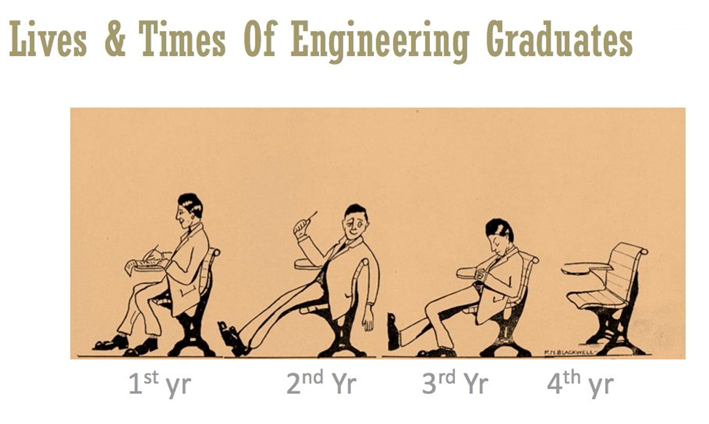 Est-ce que vous êtes ici?
SEG2106 – Winter 2014 – Hussein Al Osman
180
Propriétés comportementales
Accessibilité 
 “Peut-on atteindre un état particulier d’un autre?”
Délimitation 
“Est-ce qu’une place de stockage peut déborder?”
Vivacité
“Est-ce que le système meurt dans un état particulier (interblocage)?”
SEG2106 – Winter 2014 – Hussein Al Osman
181
Take 15c bar
Deposit 10c
15c
5c
Deposit 5c
Deposit        5c
Deposit
5c
Deposit
5c
0c
Deposit 10c
20c
10c
Deposit 10c
Take 20c bar
Souvenons-nous du distributeur automatique (jeu de jeton)
SEG2106 – Winter 2014 – Hussein Al Osman
182
Le marquage est un état ...
t8
p4
M0 = (1,0,0,0,0)
t4
M1 = (0,1,0,0,0)
p2
t1
M2 = (0,0,1,0,0)
M3 = (0,0,0,1,0)
p1
M4 = (0,0,0,0,1)
t3
t7
t5
Marquage initial:M0
t6
p5
t2
p3
t9
SEG2106 – Winter 2014 – Hussein Al Osman
183
t8
p4
t4
M0 = (1,0,0,0,0)
p2
M1 = (0,1,0,0,0)
t1
M2 = (0,0,1,0,0)
p1
M3 = (0,0,0,1,0)
t3
t7
t5
M4 = (0,0,0,0,1)
p3
t6
p5
Initial marking:M0
t2
t9
t1
t3
t5
t8
t2
t6
M0
M1
M2
M3
M0
M2
M4
accessibilité
SEG2106 – Winter 2014 – Hussein Al Osman
184
Une séquence d’excitation:
t1
t3
t5
t8
t2
t6
M0
M1
M2
M3
M0
M2
M4
accessibilité
“M2 est atteignable de M1 et M4 est atteignable de M0.”

En fait, dans l’exemple du distributeur automatique, tous les marquages sont atteignables de chaque marquage.
SEG2106 – Winter 2014 – Hussein Al Osman
185
délimitation
Un réseau de Petri est dit délimité par k (ou simplement délimité) si le nombre de jetons dans chaque place n’excède pas un nombre fini k pour n’importe quel marquage atteignable de M0 (pas de débordement).

Le réseau de Petri pour le distributeur automatique est délimité par 1.
SEG2106 – Winter 2014 – Hussein Al Osman
186
vivacité
Un réseau de Petri avec un marquage initial M0 est vivant si, quelque soit le marquage atteint, il est possible de procéder sans interbloquage
SEG2106 – Winter 2014 – Hussein Al Osman
187
Un exemple
t1
p3
t3
t4
p2
p1
p4
t2
M0 = (1,0,0,1)
M1 = (0,1,0,1)
M2 = (0,0,1,0)
M3 = (0,0,0,1)
Pas de débordement, mais le système est bloqués
SEG2106 – Winter 2014 – Hussein Al Osman
188
M0 = (1, 0, 0, 0, 0)
M1 = (0, 1, 1, 0, 0)
M2 = (0, 0, 0, 1, 1)
M3 = (1, 1, 0, 0, 0)
M4 = (0, 2, 1, 0, 0)
Autre exemple
p1
t1
p2
p3
t2
t3
p4
p5
t4
Le système est vivant mais on a un débordement
SEG2106 – Winter 2014 – Hussein Al Osman
189
Producer
Consumer
state: ConsumerState
state: ProducerState
Item produce( )
accept( i: Item): void
send(i: Item): void
consume(i: Item) : void
Un réseau de petri o-o
Producer
Consumer
accepted
ready
Storage
accept
send
produce
consume
ready
SEG2106 – Winter 2014 – Hussein Al Osman
190
Petri Net References
Murata, T. (1989, April). Petri nets: properties, analysis and applications. Proceedings of the IEEE, 77(4), 541-80.

Peterson, J.L. (1981). Petri Net Theory and the Modeling of Systems. Prentice-Hall.

Reisig, W and G. Rozenberg (eds) (1998). Lectures on Petri Nets 1: Basic Models. Springer-Verlag.

The World of Petri nets:http://www.daimi.au.dk/PetriNets/
SEG2106 – Winter 2014 – Hussein Al Osman
191
Section 6
Introduction aux Compilateurs
SEG2106 – Winter 2014 – Hussein Al Osman
192
sujets
Langages naturels
Entités lexicales
Syntax et sémantiques
Langages d’ordinateur
Analyse lexique
Analyse syntaxique
Analyse sémantique
Compilateurs
Exigences de base du compilateur
Processus de compilation
SEG2106 – Winter 2014 – Hussein Al Osman
193
Langages naturels - base
Dans un langage (naturel):
Une phrase est une séquence de mots
Un mot (aussi appelé unité lexicale) est une séquence de caractères (possiblement un seul)

L’ensemble de caractères utilisés dans un langage est fini (connu sous le nom d’alphabet)
L’ensemble de phrases possibles dans un langage est infini
Un dictionnaire liste tous les mots (entités lexicales) d’un langage
Les mots sont classifiés en différentes catégories lexicales: verbe, nom, pronom, préposition….
SEG2106 – Winter 2014 – Hussein Al Osman
194
Langages naturels - base
La grammaire (aussi considérée l’ensemble de règles syntaxiques) est utilisée pour déterminer quelles séquences des mots sont bien formées
Les séquences doivent avoir une structure qui obéit au règles de grammaire
Les phrases bien formées ont généralement un sens que les humains comprennent
On essaie d’apprendre aux machines notre langage naturel
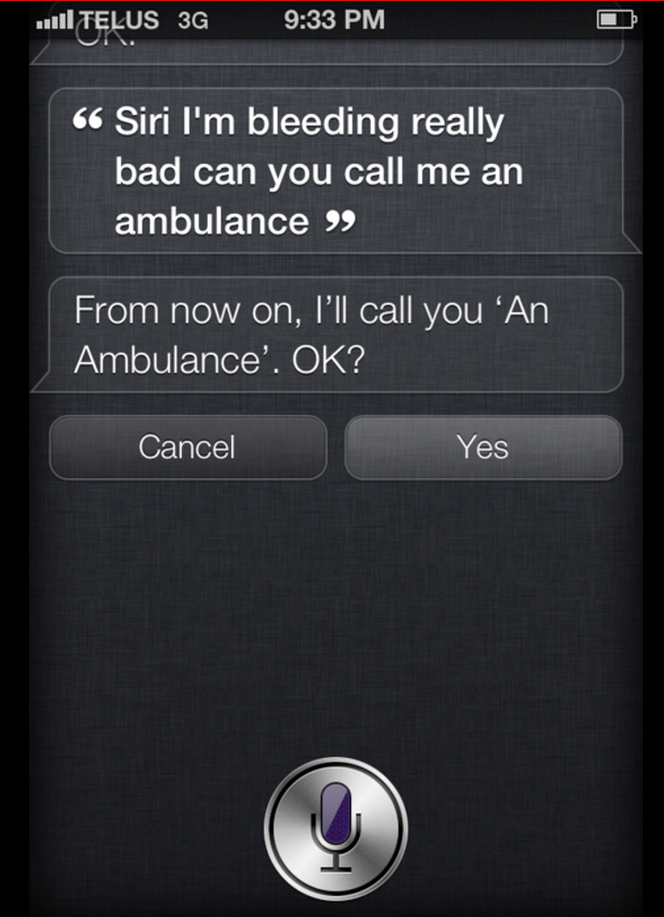 Avec des résultats mixtes!!
SEG2106 – Winter 2014 – Hussein Al Osman
195
Analyse des phrases
Analyse lexicale: identification de mots formés de caractères
Les mots sont classifiés en plusieurs catégories: articles, noms, verbes, adjectifs, prépositions, pronoms…

Analyse syntaxique: règles pour combiner des mots afin de former des phrases

Analyse du sens: difficile à formaliser
Facile pour les humains
Difficile pour les machines (malgré l’évolution du traitement de langage naturel)
Grand domaine de recherche pour ceux intéressés dans les études supérieures…
SEG2106 – Winter 2014 – Hussein Al Osman
196
Traitement du langage d’ordinateur
Dans les langages d’ordinateur (ou programmation), on parle d’un programme (correspondant à une phrase longue ou paragraphe) 
Séquence d’unités lexicales
Les unités lexicales sont des séquences de caractères

Les règles lexicales d’un langage déterminent quelles sont les unités lexicales valides de ce langage 
Il existe plusieurs catégories lexicales: identificateur, nombre, chaînes de caractères, opérateur…
Les catégories lexicales sont aussi nommées « tokens »
SEG2106 – Winter 2014 – Hussein Al Osman
197
Traitement du langage d’ordinateur
Les règles syntaxiques d’un langage déterminent quelles séquences d’unités lexicales sont des programmes bien formés
Le sens d’un programme bien formé est aussi appelé sémantiques
Un programme peut être bien formé, mais ses énoncés ne font pas de sens
Exemple:
	int x = 0;
	x = 1;
	x = 0;
Syntaxiquement, le code ci-haut est valide, mais quel est son sens??
SEG2106 – Winter 2014 – Hussein Al Osman
198
Traitement du langage d’ordinateur
Les compilateurs doivent attraper les erreurs lexicales et syntaxique
Les compilateurs peuvent se plaindre des erreurs sémantiques communes:
public boolean test (int x){
	boolean result;
	if (x > 100)
		result = true;
	return result;
}

Vos collègues ou bien le client se plaindront du reste!!
Message d’erreur:
The local variable result may have not been initialized
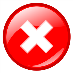 SEG2106 – Winter 2014 – Hussein Al Osman
199
Compilateurs
Définition d’un compilateur
Un programme qui traduit un programme exécutable dans un langage vers un programme exécutable dans un autre langage
On prévoit que le programme produit par le compilateur soit meilleur que l’original

Définition d’un interpréteur
Un programme qui lit un programme exécutable et produit les résultats qui proviennent lorsqu’on exécute ce programme

On se concentre sur les compilateurs dans ce cours (toutefois, beaucoup de concepts s’appliquent aux deux)
SEG2106 – Winter 2014 – Hussein Al Osman
200
Exigences de base pour les compilateurs
Le compilateur doit faire:
Produire le code correct (code byte dans le cas de Java)
Exécuter rapidement
Le code produit doit être optimale
Achever un temps de compilation proportionnel à la taille du programme
Bien travailler avec les débogueurs (absolument nécessaire)
Le compilateur doit avoir:
Bonne diagnostique pour les erreurs lexicale et syntaxiques
Support pour appel dans autres langages (voir Java Native Interface si vous êtes intéressés)
SEG2106 – Winter 2014 – Hussein Al Osman
201
Vue abstraite des compilateurs
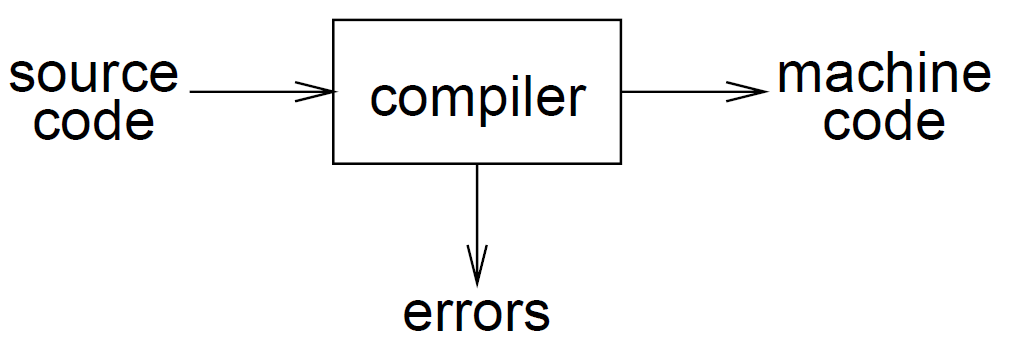 Un compilateur réalise une traduction en plusieurs étapes; par correspondance, il contient plusieurs composantes.
Généralement, un compilateur inclut (au moins) des composantes séparées pour vérifier les règles lexicales et syntaxiques:
SEG2106 – Winter 2014 – Hussein Al Osman
202
Processus de compilation
Programme Source
Analyse Lexicale
Analyse Syntaxique
Analyse Sémantique
Générateur du Code Intermédiaire
Optimiseur du Code
Générateur du Code
SEG2106 – Winter 2014 – Hussein Al Osman
Code de Machine
203
Processus de Compilation
Plus qu’un cours est requis afin de couvrir les détails des phases différentes

Dans ce cours, nous voyons seulement une introduction
On se concentre sur l’analyse lexicale et syntaxique
SEG2106 – Winter 2014 – Hussein Al Osman
204
Quelques définitions importantes
Ces définitions, malgré qu’elles sont ennuyantes, sont importantes afin de comprendre les concepts qui seront introduits dans les prochaines séances

Commençons…
SEG2106 – Winter 2014 – Hussein Al Osman
205
Alphabet
Souvenez-vous du début de la séance (ou de la maternelle):  l’alphabet est un ensemble de caractères qui sont utilisés pour former une phrase



Puisque les mathématiciens adorent les symboles Grecs, on va référer à l’alphabet avec 
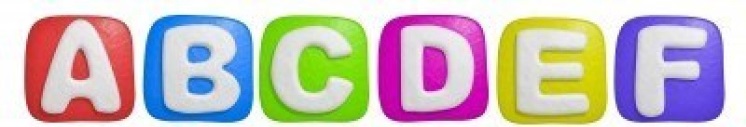 …
SEG2106 – Winter 2014 – Hussein Al Osman
206
Alphabet
est un alphabet, ou un ensemble de terminaux
Ensemble fini et consiste de tous les caractères d’entrée ou symboles qui peuvent être arrangés pour former des phrases dans un langage

Langage de programmation: généralement un ensemble d’ordinateur bien-défini comme le ASCII
SEG2106 – Winter 2014 – Hussein Al Osman
207
Chaînes de terminaux dans un alphabet
={a,b,c,d}
Chaînes possibles de terminaux de  incluent:
aaa
aabbccdd
d
cba
abab
ccccccccccacccc
Malgré que ceci est amusant, je pense que vous saisissez l’idée…
SEG2101 Chapter 7
208
Langages formels
: alphabet, c’est un ensemble fini composé de tous les caractères d’entrée ou symboles

*: fermeture de l’alphabet, l’ensemble de toutes les chaînes possibles dans , incluant la chaîne vide 

Un langage (formel) est un sous-ensemble spécifique de *
SEG2101 Chapter 7
209
Section 7
Analyse lexicale
SEG2106 – Winter 2014 – Hussein Al Osman
210
sujets
Le rôle de l’analyseur lexical

Spécification des tokens (catégories lexicales)

Expressions régulières (expression rationnelle)

Automates finies déterministes et non déterministes
SEG2106 – Winter 2014 – Hussein Al Osman
211
Le rôle de l’analyseur lexical
L’analyseur lexical est la première phase du compilateur
Rôle: lit les caractères d’entrée et produit une séquence de catégories lexicales que l’analyseur syntaxique utilise pour l’analyse syntaxique
Enlève les espaces blancs
token
Lexical Analyser (scanner)
Syntax Analyser (parser)
Source Program
Get next token
SEG2106 – Winter 2014 – Hussein Al Osman
212
Analyse lexicale
Il existe plusieurs raisons pour lesquelles on sépare la phase d’analyse de compilation en analyse lexicale et l’analyse syntaxique:
Modèle plus simple (en couches)
Efficacité du compilateur

Des outils spécialisés ont été fabriqués afin d’aider à automatiser la construction des deux séparément
SEG2106 – Winter 2014 – Hussein Al Osman
213
Entités lexicales
Entités lexicales: séquence de caractères dans le programme source qui est matché par le motif du token 
Une lexème (entité lexicale) est une unité lexicale de base d’un langage 
Les entités lexicales d’un langage de programmation incluent:
Identificateurs: noms de variables, méthodes, classes, package et interfaces…

Littérales: valeurs fixes (ex. “1”, “17.56”, “0xFFE” …)

Opérateurs: pour opérations mathématique, Booléennes et logiques (ex. “+”, “-”, “&&”, “|” …)

Mots spéciaux: mots-clés (ex. “if”, “for”, “public” …)
SEG2106 – Winter 2014 – Hussein Al Osman
214
Tokens, motifs, entités lexicales
Token: catégorie d’entités lexicales

Un motif est une règle qui décrit l’ensemble d’entités lexicales qui représentent un token (catégorie lexicale) particulier dans le programme ressource
SEG2106 – Winter 2014 – Hussein Al Osman
215
Exemples de Tokens
double pi = 3.1416;
La chaine des caractère pi est un lexème pour le token “identificateur”
SEG2106 – Winter 2014 – Hussein Al Osman
216
Lexemes
Tokens
Index
variable
=
equal_sign
2
int_literal
*
multi_op
Count
variable
+
plus_op
17
int_literal
;
semicolon
Entités lexicales et Token (Catégories plus détaillés)
Index = 2 * count +17;
SEG2106 – Winter 2014 – Hussein Al Osman
217
Erreurs lexicales
Peu d’erreurs sont perceptibles au niveau lexical seul
L’analyseur lexical possède une vue localisée du programme ressource

On laisse les autres phases du compilateur s’occuper des erreurs
SEG2106 – Winter 2014 – Hussein Al Osman
218
Spécification des Tokens
On a besoin d’une notation puissante afin de spécifier les motifs des tokens
L’expression régulière au secours !!


Dans le processus d’étude des expressions régulières, on discute du suivant:
Opération sur les langages
Définitions régulières
Sténographie (shorthand) notationnelle
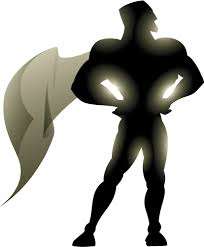 SEG2106 – Winter 2014 – Hussein Al Osman
219
Rappel: Langages
: alphabet, c’est un ensemble fini qui consiste de tous les caractères d’entrée ou symboles

*: fermeture de l’alphabet, l’ensemble de toutes les chaînes possibles dans , incluant la chaîne vide 

Un langage (formel) est un sous-ensemble spécifique de *
SEG2101 Chapter 7
220
Opérations sur les langages
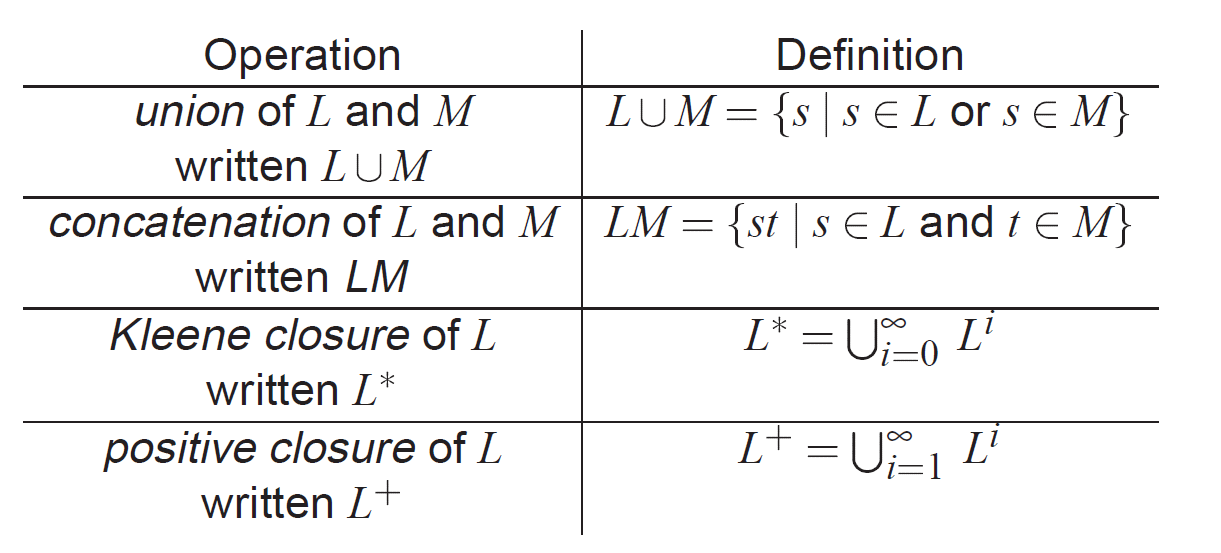 SEG2106 – Winter 2014 – Hussein Al Osman
221
Opérations sur les Langages
Format non-mathématique:
L’union entre les langages L et M: l’ensemble des chaînes qui appartiennent à au moins un des deux langages
Concaténation des langages L et M: l’ensemble de toutes les chaînes de forme st où s est une chaîne de L et t est une chaîne de M
Intersection entre les langages L et M: l’ensemble de toutes les chaînes qui se trouvent dans les deux langages
Fermeture Kleene (d’après Stephen Kleene): l’esemble de toutes les chaînes qui sont des concaténations de 0 ou plus de chaînes du langage original
Fermeture positive : l’ensemble de toutes les chaînes qui sont des concaténations de 1 ou plus de chaînes du langage original
SEG2106 – Winter 2014 – Hussein Al Osman
222
Expressions régulières
Une expression régulière est une notation compacte pour décrire une chaîne. 
En Java, un identificateur est une lettre suivie d’un zéro ou plus de lettres ou de nombres  lettre (lettre | nombre)*
|: ou
*: zéro ou plus de
SEG2106 – Winter 2014 – Hussein Al Osman
223
Règles
 Est une expression régulière qui dénote {}, l’ensemble contenant une chaîne vide

Si a est un caractère dans , donc a est une expression régulière qui dénote {a}, l’ensemble contenant la chaîne a

Supposons r et s sont des expressions régulières qui dénotent le langage L(r) et L(s), donc 
(r) |(s) est une expression régulière qui dénote L(r)L(s).
(r)(s) est une expression régulière qui dénote L (r) L(s).
(r) * est une expression régulière qui dénote (L (r) )*.
SEG2106 – Winter 2014 – Hussein Al Osman
224
Conventions de précédence
L’opérateur unaire * possède la plus haute précédence et il est associé vers la gauche.

La concaténation possède la deuxième plus haute précédence et il est associé vers la gauche.

| possède la plus basse précédence et est associé vers la gauche.
(a)|(b)*(c)a|b*c
SEG2106 – Winter 2014 – Hussein Al Osman
225
Exemple d’expressions régulières
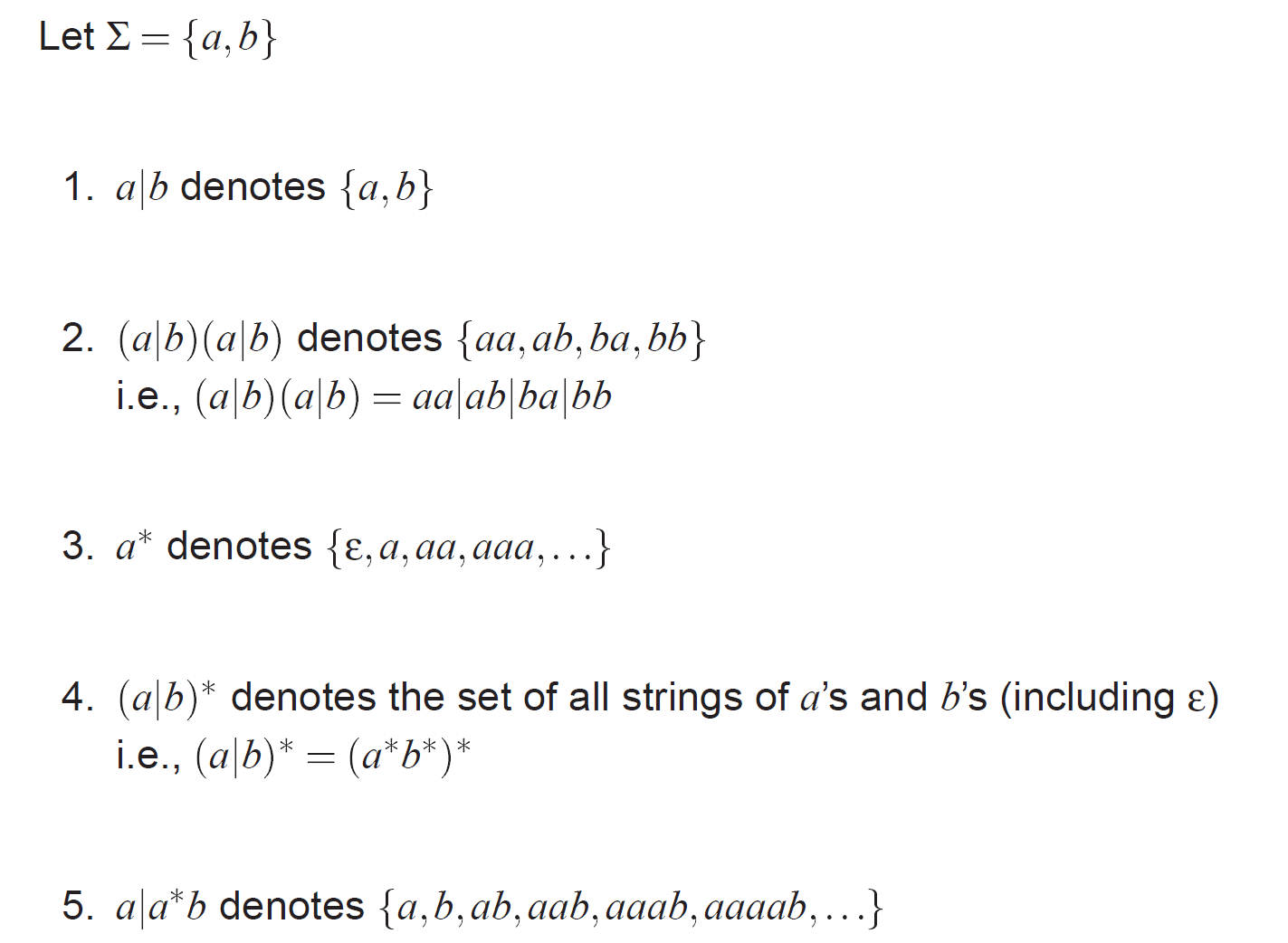 SEG2106 – Winter 2014 – Hussein Al Osman
226
Propriétés d’une expression régulière
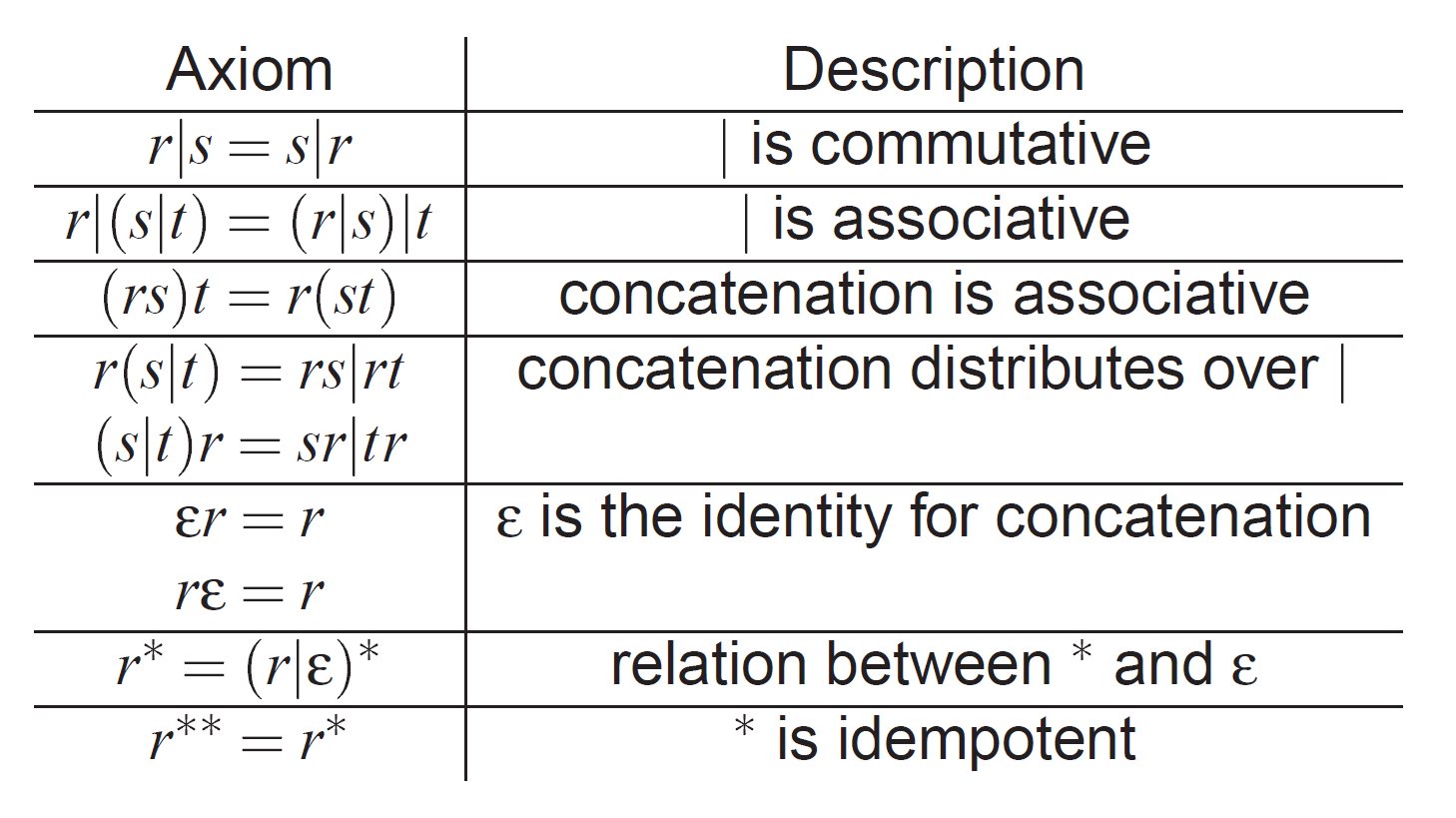 SEG2106 – Winter 2014 – Hussein Al Osman
227
Définitions régulières
Si  est un alphabet de symboles de base, alors une définition régulière est une séquence de définitions de forme:
d1 r1
d2 r2
...
dn rn
Où di est un nom distinct, et chaque ri est une expression régulière à travers les symboles dans {d1,d2,…,di-1}, 
i.e., les symboles de base et les noms pré-définis.
SEG2106 – Winter 2014 – Hussein Al Osman
228
Exemple de définitions régulières
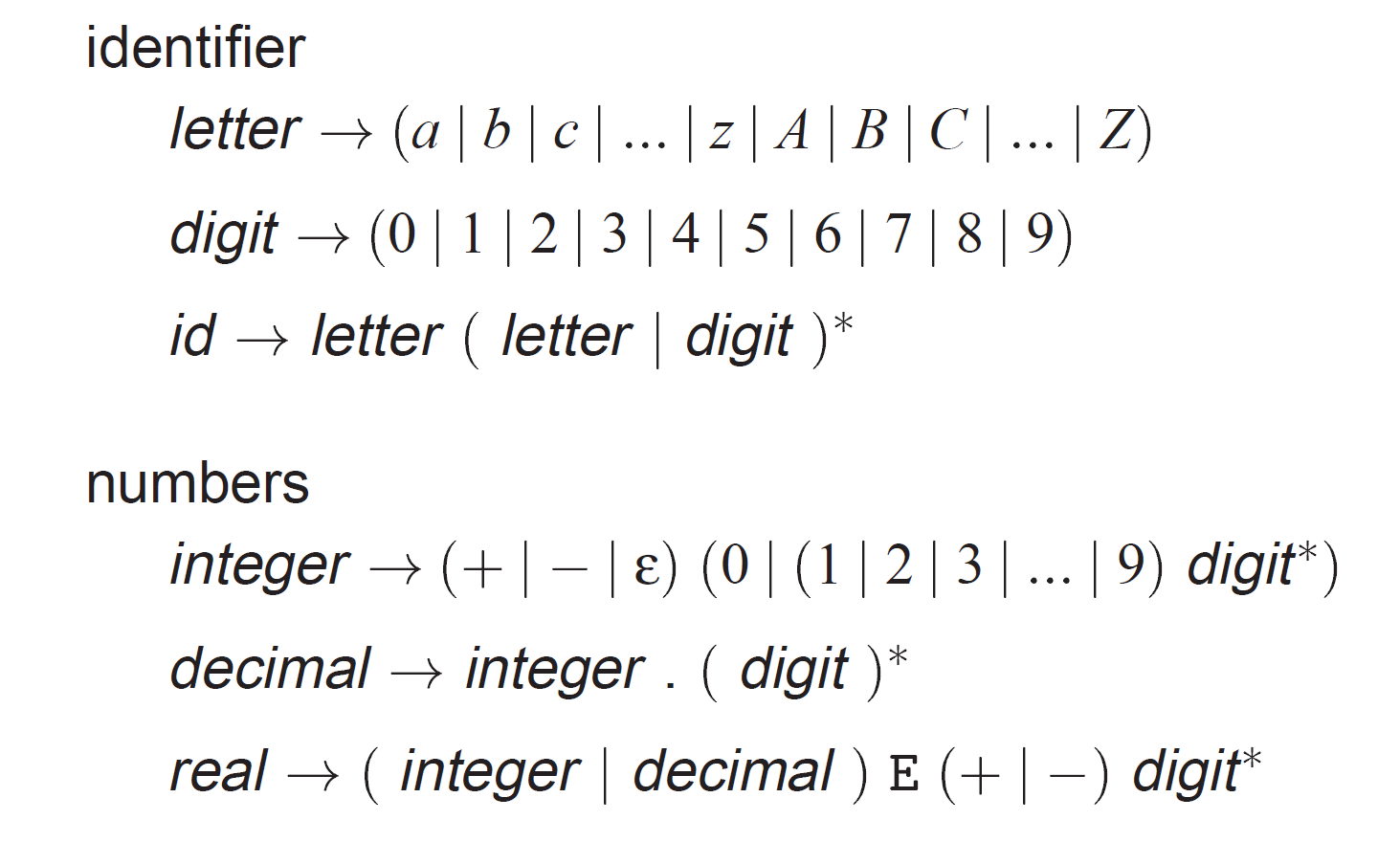 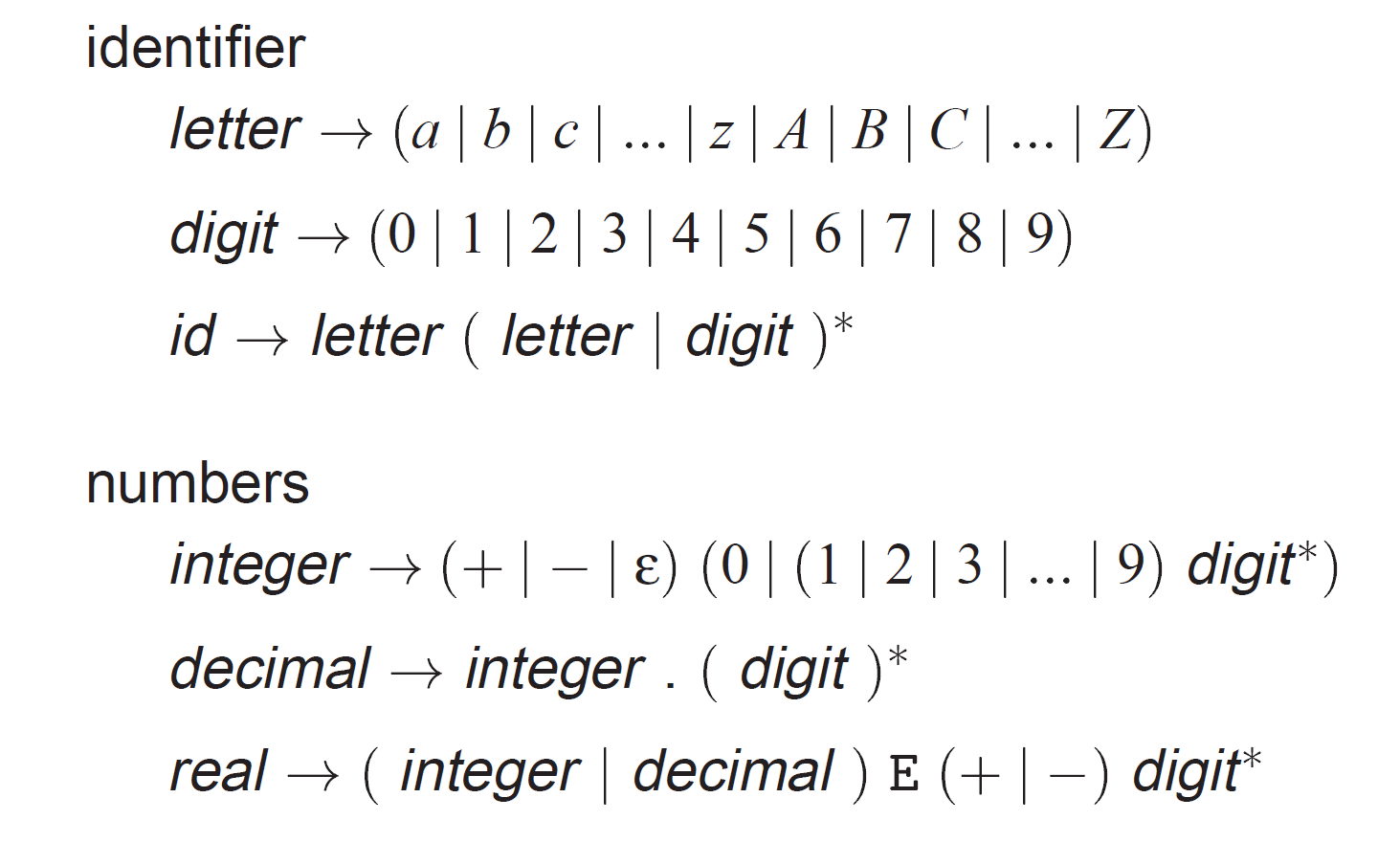 SEG2106 – Winter 2014 – Hussein Al Osman
229
Sténographie notationnelle
Certaines motifs sont très fréquemment exprimés par des expressions régulières qu’il est convenable d’introduire des sténographies notationnelles pour eux
Nous avons déjà vu quelques-unes de ces sténographies:
Un ou plusieurs circonstances: a+ dénote l’ensemble de toutes les chaînes de un ou plusieurs a’s
Zéro ou plusieurs circonstances: a* dénote toutes les chaînes de zéro ou plusieurs a’s
Classes de caractères: la notation [abc] où a, b et c dénotent l’expression régulière a | b | c
Classes de caractères abréviés: la notation [a-z] dénote l’expression régulière a | b | …. | z
SEG2106 – Winter 2014 – Hussein Al Osman
230
Sténographies notationnelles
En utilisant les classes de caractères, on peut décrire les identificateurs comme étant des chaînes décrites par l’expression régulière suivante:

[A-Za-z][A-Za-z0-9]*
SEG2106 – Winter 2014 – Hussein Al Osman
231
Automate finie
Maintenant que nous avons appris les expressions régulières
Comment peut-on savoir si une chaîne (ou entités lexicale) suit un motif d’expression régulière ou non?

Nous allons de nouveau utiliser les machines d’état!
Cette fois, elles ne sont pas des machines d’état UML ou réseaux de petri
Nous les appelons: Automate Finie

Le programme qui exécute cette machine d’état est appelé un Connaisseur
SEG2106 – Winter 2014 – Hussein Al Osman
232
Petite pause…
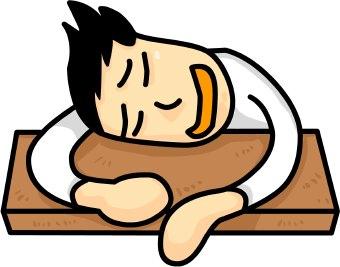 SEG2106 – Winter 2014 – Hussein Al Osman
233
Automate fini
Un connaisseur pour un langage est un programme qui prend comme entrée une chaîne x et répond
“Oui” si x est une entité lexicale du langage
“Non” si au contraire

Nous compilons une expression régulière dans un connaisseur en construisant un diagramme appelé un automate fini

Un automate fini peut être déterministe ou non-déterministe
Non-déterministe veut dire que plus d’une transition d’un état est possible sur le même symbole d’entrée
SEG2106 – Winter 2014 – Hussein Al Osman
234
Automate fini non-déterministe (afn)
Un ensemble d’états S

Un ensemble de symboles d’entrée qui appartiennent à l’alphabet 

Un ensemble de transitions qui sont déclenchées par le traitement d’un caractère

Un état simple s0 qui est reconnu comme l’état de départ (initial)

Un ensemble d’états F qui sont reconnus comme les états d’acceptation (final).
SEG2106 – Winter 2014 – Hussein Al Osman
235
Exemple d’un afn
L’expression régulière suivante
	(a|b)*abb

Peut être décrite en utilisant un AFN avec le diagramme suivant:
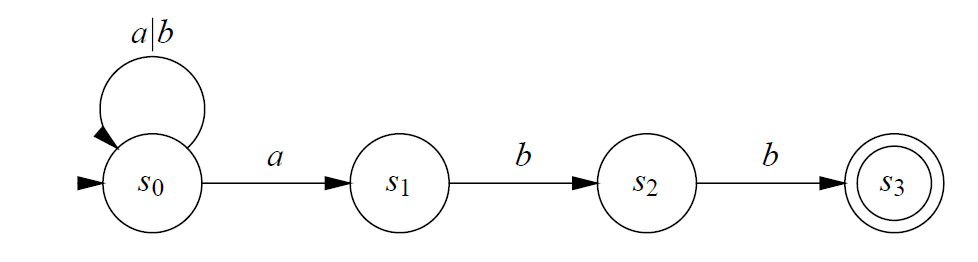 SEG2106 – Winter 2014 – Hussein Al Osman
236
Exemple d’un AFN
Le diagramme précédent peut être décrit en utilisant le tableau suivant aussi
Souvenez-vous que l’expression régulière était:
	(a|b)*abb
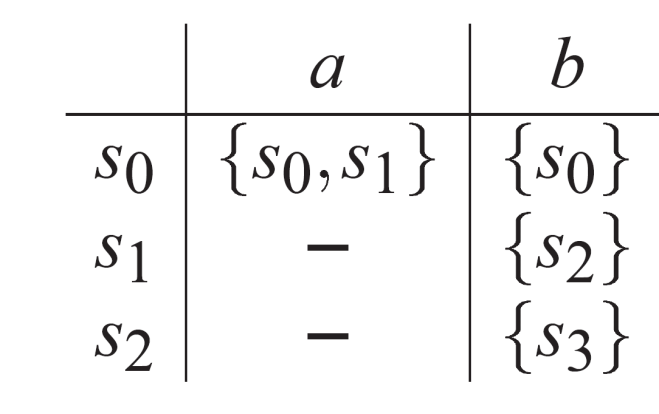 SEG2106 – Winter 2014 – Hussein Al Osman
237
Un autre exemple de AFN
Un AFN qui accepte l’expression régulière suivante:
aa*|bb*
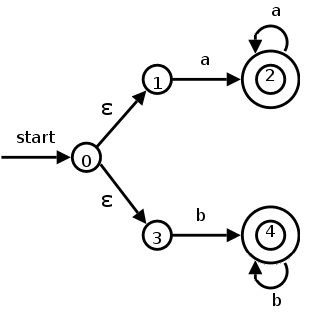 SEG2106 – Winter 2014 – Hussein Al Osman
238
Automate fini déterministe (AFD)
Un AFD est un cas spécial de AFN dans lequel
Aucun état a une transition 
Pour chaque état s et symbole d’entrée a, il existe au plus une transition marqué a qui quitte s
SEG2106 – Winter 2014 – Hussein Al Osman
239
Un autre exemple de AFD
Pour la même expression régulière vu précédemment
	(a|b)*abb
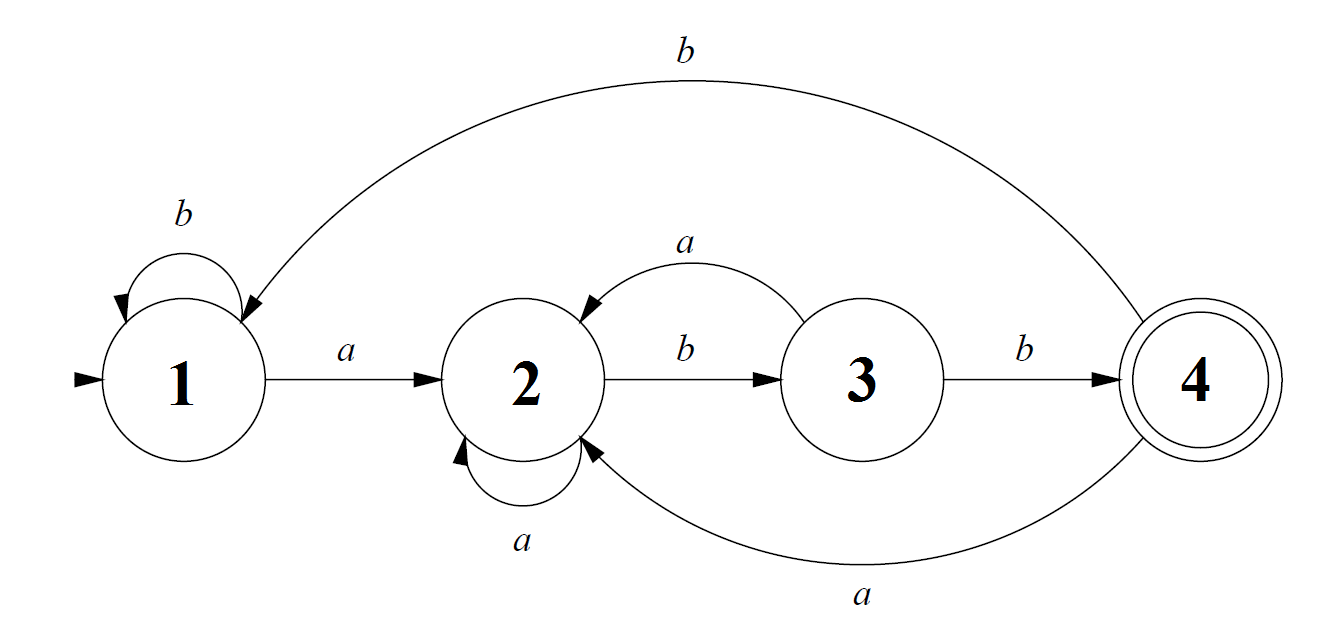 SEG2106 – Winter 2014 – Hussein Al Osman
240
AFN vs AFD
Toujours avec l’expression régulière: (a|b)*abb
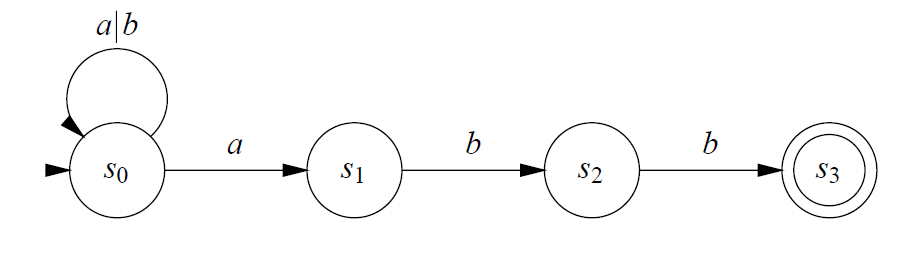 NFA:
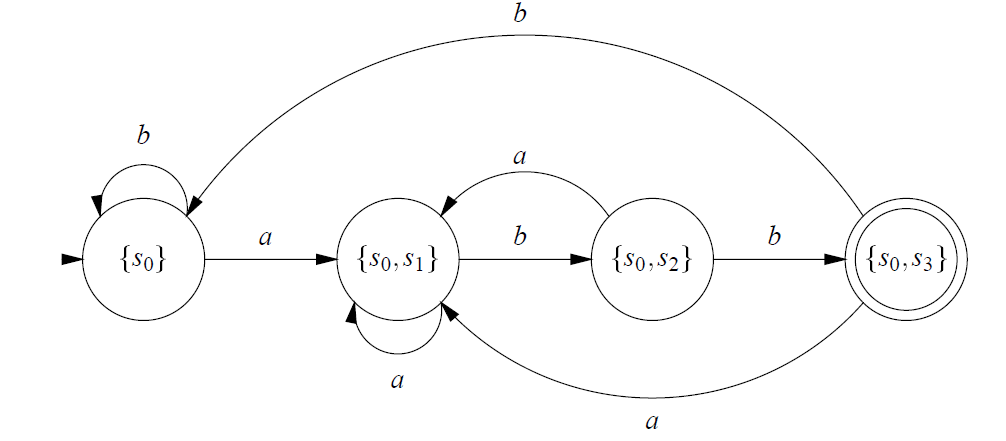 DFA:
SEG2106 – Winter 2014 – Hussein Al Osman
241
Exemple de AFD
Connaisseur pour un identificateur:
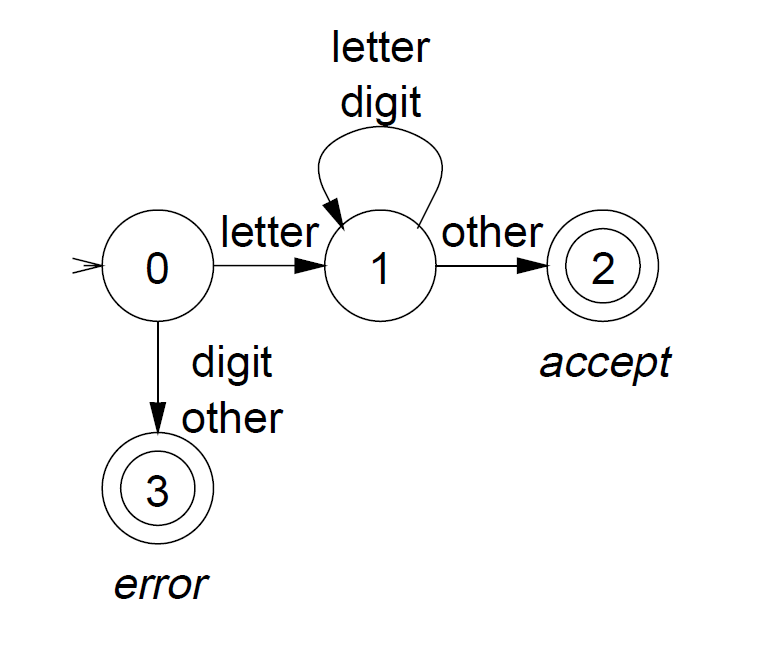 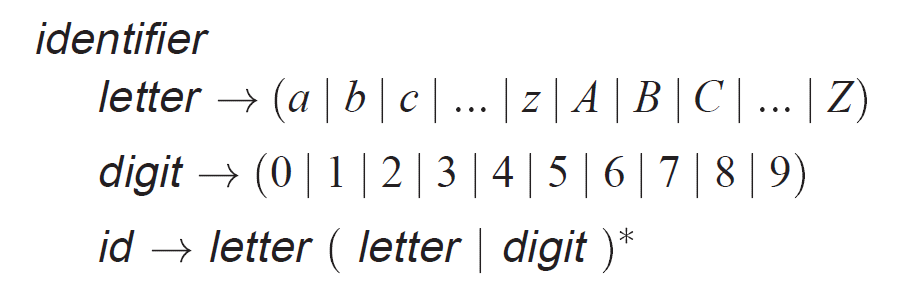 SEG2106 – Winter 2014 – Hussein Al Osman
242
Tableaux pour le connaisseur
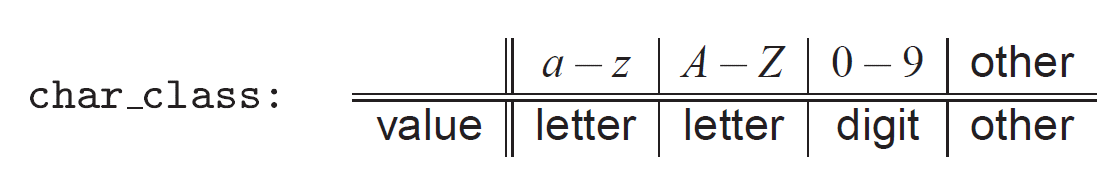 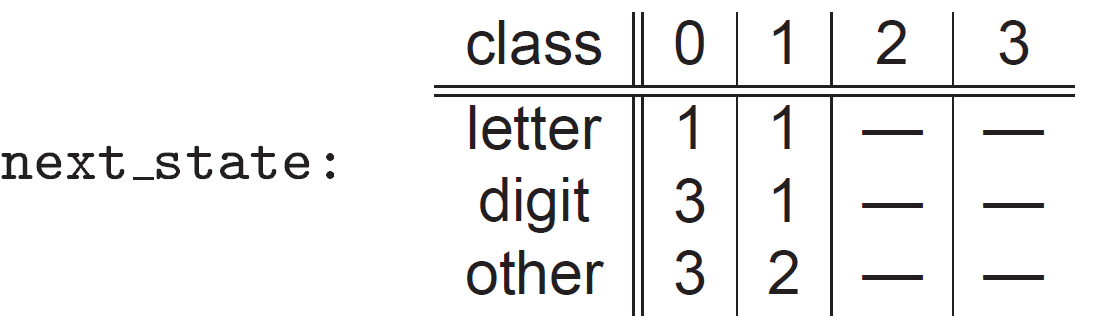 Pour changer l’expression régulière, nous pouvons simplement changer de tableaux…
SEG2106 – Winter 2014 – Hussein Al Osman
243
Code pour le connaisseur
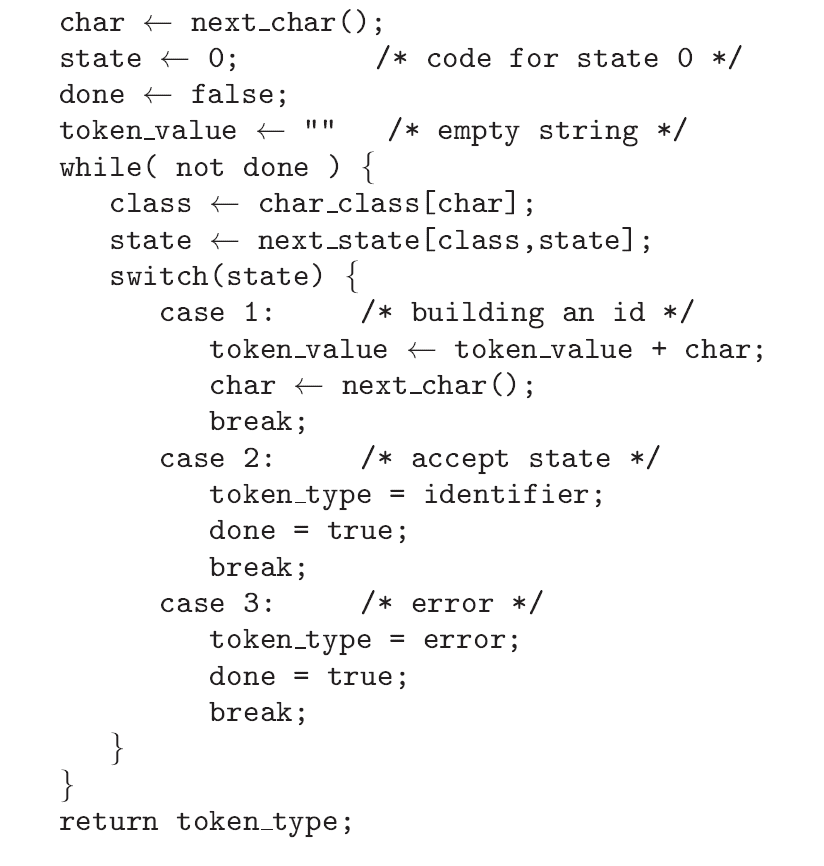 244
Section 8
Automate à état fini
SEG2106 – Winter 2014 – Hussein Al Osman
245
sujets
Algorithme pour créer des AFNs à partir d’expressions régulières

Algorithme pour convertir les AFNs au AFDs

Algorithme pour minimiser les AFDs

Plusieurs exemples….
SEG2106 – Winter 2014 – Hussein Al Osman
246
Créer des automates finis déterministes (AFD)
Afin de créer un AFD, on doit effectuer le suivant:
Créer un automate fini non-déterministe (AFN) à partir d’une expression régulière
Convertir le AFN en AFD
SEG2106 – Winter 2014 – Hussein Al Osman
247
Règles pour la création de AFN
A
2
3
A | B


AB



A*
ε
ε
1
6
ε
ε
4
5
B
A
B
1
2
3
ε
ε
A
ε
1
2
3
4
ε
SEG2106 – Winter 2014 – Hussein Al Osman
248
Exemples de création de afn
A
2
3
x | yz
Selon les règles de précédence, ceci est équivalent à:
x | (yz)
Ceci possède la même forme que
 A | B:
Et B peut être représenté tel que:


Mettant le tout ensemble:
ε
ε
1
6
ε
ε
4
5
B
y
z
1
2
3
2
3
x
ε
ε
1
7
ε
ε
4
5
6
z
y
SEG2106 – Winter 2014 – Hussein Al Osman
249
Exemples de création de afn
x
3
4
(x | y)*
Nous avons vu A*:



Donc, (x | y)*:
ε
ε
ε
2
7
ε
ε
8
5
6
y
ε
ε
ε
ε
1
ε
A
ε
ε
SEG2106 – Winter 2014 – Hussein Al Osman
250
Exemples de création de afn
abb
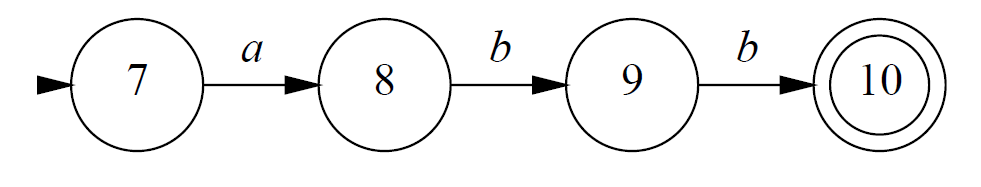 SEG2106 – Winter 2014 – Hussein Al Osman
251
Exemples de création de afn
a*bb
ε
b
ε
a
ε
b
1
2
3
4
5
6
ε
SEG2106 – Winter 2014 – Hussein Al Osman
252
Exemples de création de afn
a
2
3
(a|b)*bc
ε
ε
1
6
ε
ε
ε
4
5
b
b
c
ε
ε
0
7
8
9
9
ε
SEG2106 – Winter 2014 – Hussein Al Osman
253
Rappel du tableau de Transition
a
2
3
ε
ε
1
6
ε
ε
ε
4
5
b
b
c
ε
ε
0
7
8
9
9
ε
SEG2106 – Winter 2014 – Hussein Al Osman
254
Conversion d’un afn en un afd
L’algorithme de construction de sous-ensembles est utile pour simuler un AFN à partir d’un programme d’ordinateur

Dans le tableau de transition d’un AFN, chaque entrée est un ensemble d’états 
Dans le tableau de transition d’un AFD, chaque entrée est un seul état.

Idée générale concernant la conversion de AFN en AFD: chaque état AFD correspond à un ensemble d’états AFN
SEG2106 – Winter 2014 – Hussein Al Osman
255
Algorithme de construction de sous-ensembles
Algorithme: Construction de sous-ensembles – Utilisé pour construire un AFD à partir d’un AFN

Entrée: Un AFN “N”

Sortie: Un AFD “D” qui accepte le même langage
SEG2106 – Winter 2014 – Hussein Al Osman
256
Algorithme de construction de sous-ensembles
Méthode: 
Soit s un état dans “N” et “T” un ensemble d’états, et utilisons les opérations suivantes:
SEG2106 – Winter 2014 – Hussein Al Osman
257
Construction de sous-ensembles (algorithme principal)
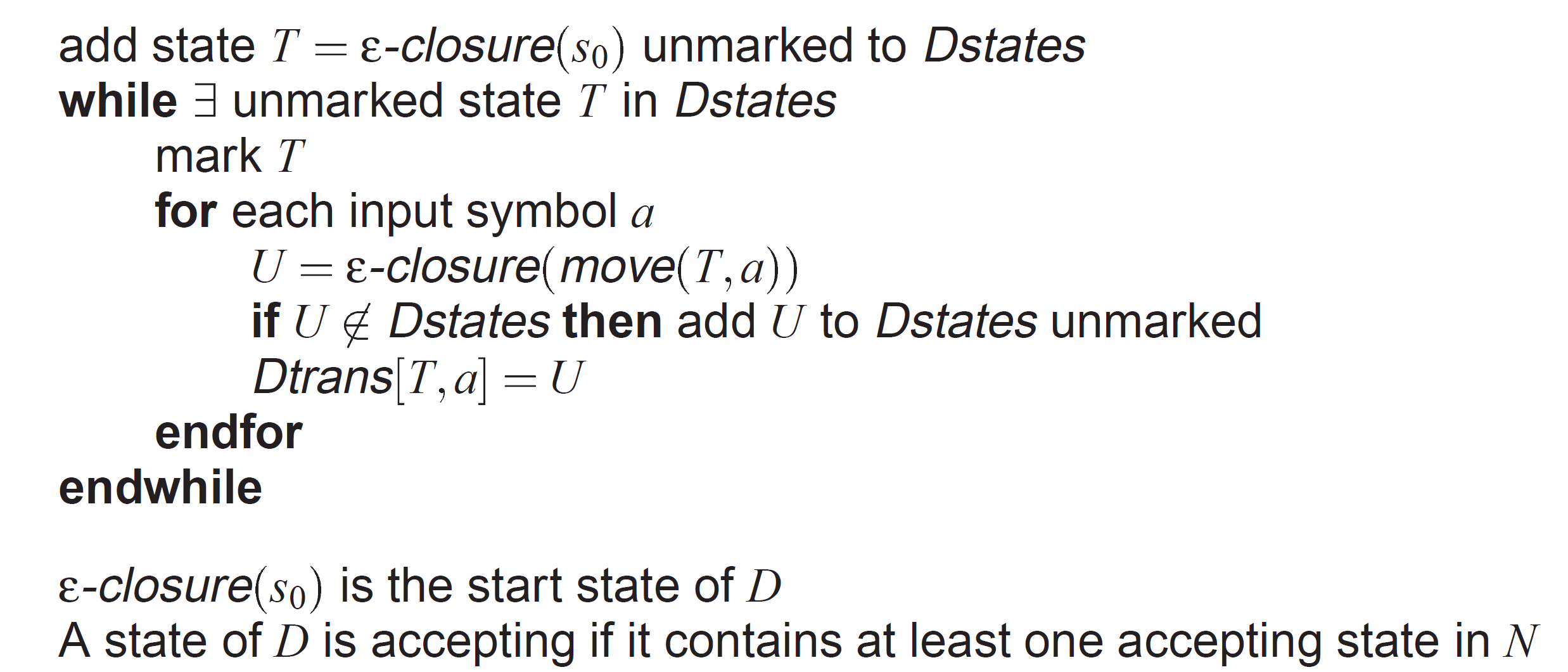 SEG2106 – Winter 2014 – Hussein Al Osman
258
Construction de sous-ensembles(Computation à fermeture-ε)
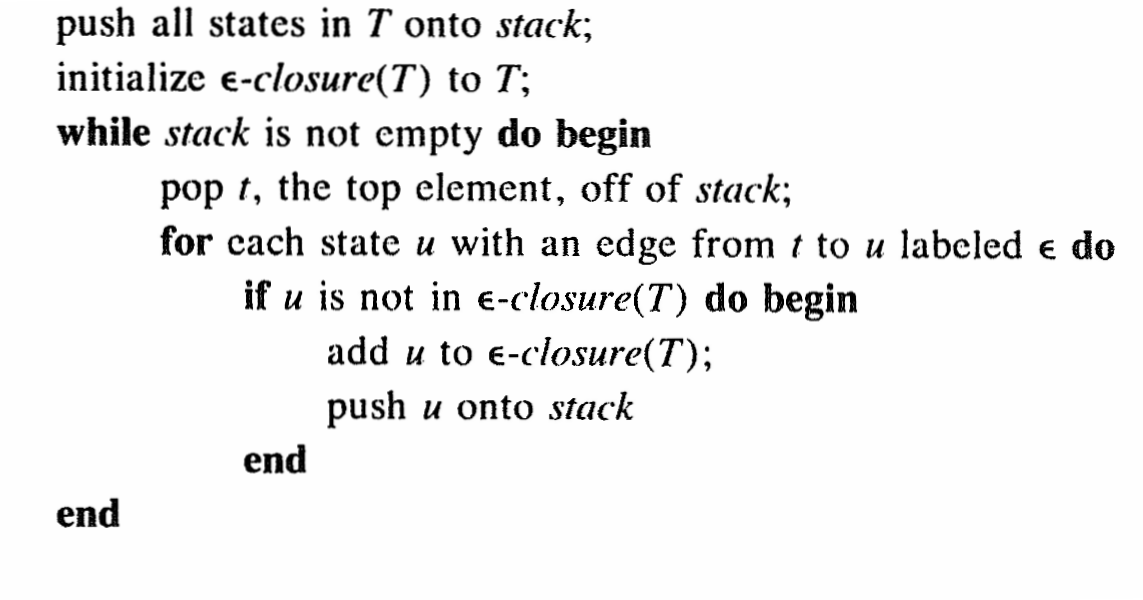 SEG2106 – Winter 2014 – Hussein Al Osman
259
Exemple de conversion
x
3
4
Expression Régulière:
(x | y)*
ε
ε
2
7
ε
ε
8
5
6
y
ε
ÉtatsD={A,B,C}, où
A = (1,2,3,5,8)
B = (2,3,4,5,7,8)
C = (2,3,5,6,7,8)
ε
ε
1
ε
SEG2106 – Winter 2014 – Hussein Al Osman
260
Exemple de Conversion
Expression Régulière:
(x | y)*
x
B
B
x
A
A
y
x
C
C
y
y
SEG2106 – Winter 2014 – Hussein Al Osman
261
Autre exemple de conversion
Expression Régulière:
(a | b)*abb
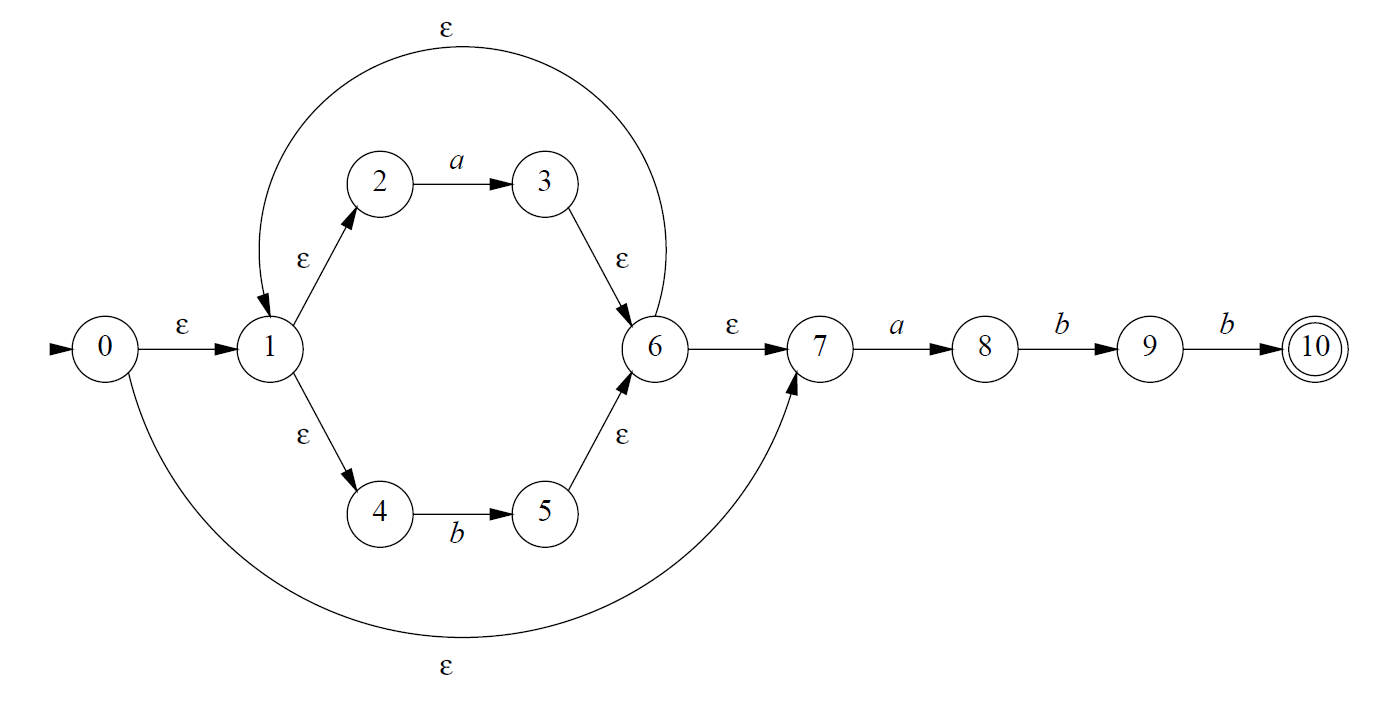 SEG2106 – Winter 2014 – Hussein Al Osman
262
Autre exemple de conversion
Expression Régulière:
(a | b)*abb
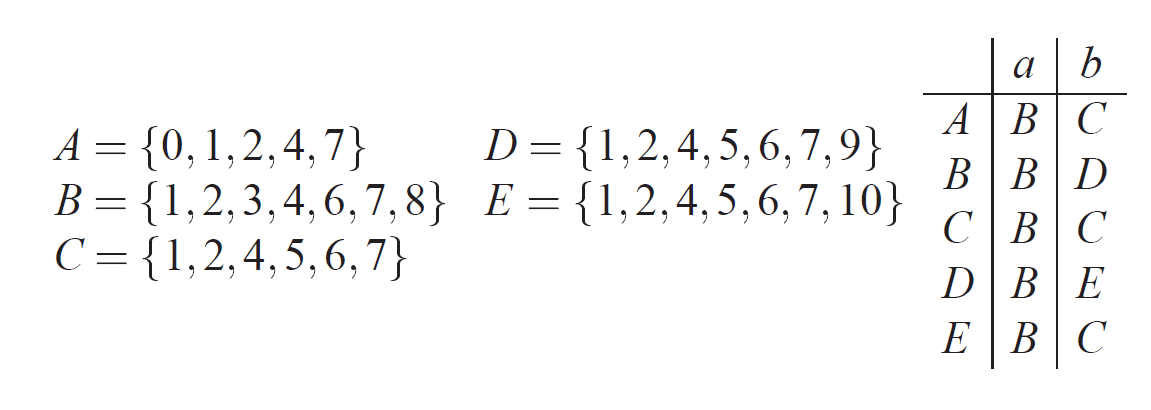 SEG2106 – Winter 2014 – Hussein Al Osman
263
Autre exemple de conversion
Expression Régulière:
(a | b)*abb
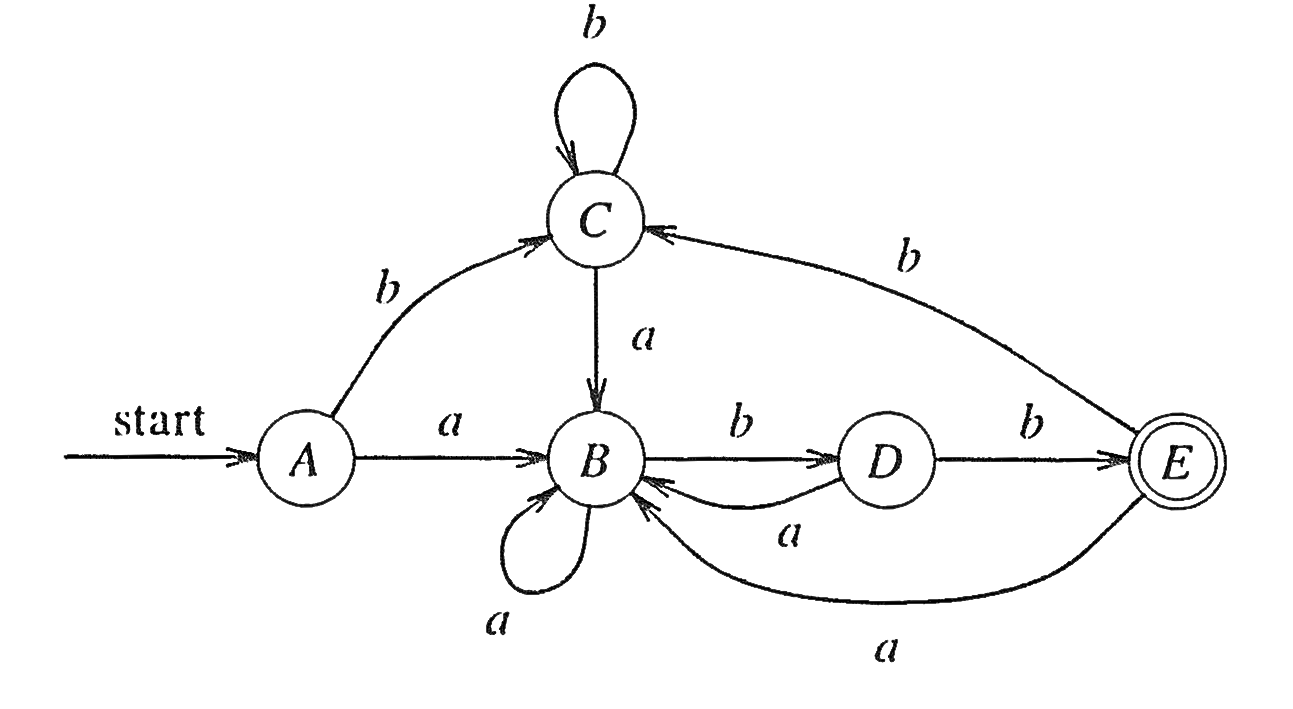 SEG2106 – Winter 2014 – Hussein Al Osman
264
Minimiser le nombre d’états d’un afd
Minimiser le nombre d’états d’un AFD en trouvant tous les groupes d’états qui peuvent être distingués par une chaîne de caractères d’entrée

Chaque groupe d’états qui ne peut pas être distingué est fusionné en un état simple
SEG2106 – Winter 2014 – Hussein Al Osman
265
Minimiser le nombre d’états d’un afd
Algorithme: Minimiser le nombre d’états d’un AFD

Entrée: Un AFD “D” avec un ensemble d’états S

Sortie: Un AFD “M” qui accepte le même langage que “D” mais qui possède le plus bas nombre d’états possible
SEG2106 – Winter 2014 – Hussein Al Osman
266
Minimiser le nombre d’états d’un AFD
Méthode:
Construire une partition initiale Π de l’ensemble d’états avec deux groupes:
Le groupe d’états acceptants 
Tous les autres groupes d’états
Partitionner Π en Πnew (en utilisant la procédure montrée dans la diapo suivante)
Si Πnew != Π, répéter l’étape (2). Sinon, aller à l’étape (4)
 Choisir un état dans chaque groupe de la partition Π comme étant représentant du groupe
Enlever les états morts
SEG2106 – Winter 2014 – Hussein Al Osman
267
Procédure pour construire une nouvelle partition
pour chaque groupe G de Π

   Partitionnez G à des sous groupes où deux états s et t de G 	sont dans le même sous groupe si et seulement si 	pour tous symboles d’entré ‘a’, les états s et t ont des 	transitions ‘a’ à des états dans le même groupe de Π

	/* dans le pire cas, un état va être tout seule*/

   Remplace G dans Πnew  par l’ensemble de tous les sous   	groupes formés
end
SEG2106 – Winter 2014 – Hussein Al Osman
268
Exemple de minimisation de afn
a
a
a
c
a
A
B
C
D
E
b
b
b
b
A

B, C, D, E
A

B, C, D, E
F
A, B, C, D, E


F
F
Π=
F
F
SEG2106 – Winter 2014 – Hussein Al Osman
269
Exemple de minimisation de afn
AFD minimisé, où:
1: A
2: B, C, D, E
3: F
a
c
1
2
b
3
3
SEG2106 – Winter 2014 – Hussein Al Osman
270
Section 9
Expressions régulières pratiques
SEG2106 – Winter 2014 – Hussein Al Osman
271
sujets
Notations pratiques qui sont souvent utilisées dans les expressions régulières

Quelques exercices de pratique
SEG2106 – Winter 2014 – Hussein Al Osman
272
Trucs pour les expressions régulières pratiques
Nous verrons des trucs pour les expressions régulières pratiques qui sont supportées par la plupart des librairies de regex
Souvenez-vous, les expressions régulières ne sont pas utilisées uniquement dans le contexte des compilateurs
Nous les utilisons souvent pour extraire l’information d’un texte

Exemple: Imaginez que vous cherchez dans un fichier log qui accumule des entrées depuis deux mois pour un motif d’erreur particulier
Sans les expressions régulières, ceci sera une tâche ennuyante
SEG2106 – Winter 2014 – Hussein Al Osman
273
Matcher les chiffres
Afin de matcher un chiffre simple, comme on a vu précédemment, on peut utiliser l’expression régulière suivante:
[0-9]
Cependant, puisque l’opération de matcher un chiffre est une opération connue, on peut utiliser la notation suivante:
\d 
Un slash est un caractère d’échappement utilisé pour le distinguer de la lettre d
Similairement, afin de matcher un caractère non-chiffre, on peut utiliser la notation:
\D
SEG2106 – Winter 2014 – Hussein Al Osman
274
Caractères alphanumériques
Afin de matcher un caractère alphanumérique, on peut utiliser la notation:
[a-zA-Z0-9]

Ou on peut utiliser le raccourci suivant:
\w

Similairement, on peut représenter n’importe quel caractère non-alphanumérique comme suit:
\W
SEG2106 – Winter 2014 – Hussein Al Osman
275
Générique (wildcard)
Un caractère générique est défini pour matcher n’importe quel caractère simple (lettre, chiffre, espace blanc …)

Il est représenté par le caractère . (point)  

Alors, afin de matcher un point, vous devez utiliser le caractère d’échappement: \.
SEG2106 – Winter 2014 – Hussein Al Osman
276
Exclusion
Nous avons déjà vu que [abc] est équivalent à (a | b | c)

Mais, parfois on veut matcher tout sauf un ensemble de caractères
Pour accomplir ceci, on peut utiliser la notation: [^abc] 
Ceci matche n’importe quel caractère simple sauf a, b ou c

Cette notation peut aussi être utilisée avec les classes de caractères abréviés
[^a-z] matche n’importe quel caractère sauf les lettres minuscules
SEG2106 – Winter 2014 – Hussein Al Osman
277
Répétitions
Comment peut-on matcher une lettre ou une chaîne qui se répète plusieurs fois en rang:
Ex. ababab
Jusqu’à maintenant, nous avons implémenter des répétitions à travers trois mécanismes:
Concaténation: simplement concaténer la chaîne ou le caractère avec lui-même (ne fonctionne pas si vous ne connaissez pas le nombre exact de répétitions)
Fermeture étoile Kleene: pour matcher des lettres ou des chaînes répétés 0 ou plusieurs fois
Fermeture positive: pour matcher des lettres ou des chaînes répétés 1 ou plusieurs fois
SEG2106 – Winter 2014 – Hussein Al Osman
278
Répétitions
On peut aussi spécifier une gamme de combien de fois une lettre ou une chaîne peuvent être répétés
Exemple, si on veut matcher des chaînes de répétition de la lettre a entre 1 et 3 fois, on peut utiliser la notation: a {1,3}
Alors, a {1,3} matche la chaîne aaa

On peut aussi spécifier un nombre exact de répétitions au lieu d’une gamme
ab {3} matche la chaîne ababab
SEG2106 – Winter 2014 – Hussein Al Osman
279
Caractères optionnels
Le concept du caractère optionnel est plus ou moins similaire à l’étoile kleene
L’opérateur étoile matche 0 ou plus cas de l’opérande
L’opérateur optionnel, représenté par ? (point d’interrogation), matche 0 ou un cas de l’opérande

Exemple: le motif ab?c matchera soit les chaînes "abc" ou "ac" parce que b est considéré optionnel.
SEG2106 – Winter 2014 – Hussein Al Osman
280
Espace blanc
Souvent, on veut facilement identifier les espaces blancs
Soit pour les enlever ou pour identifier le début ou la fin de mots
Les espaces blanc les plus utilisés avec les expressions régulières:
Espace _, la caractère de tabulation \t, la nouvelle ligne \n et le retour chariot \r

Un caractère spécial d’espace blanc \s matchera n’importe quel espace blanc spécifiez ci-haut 

Similairement, vous pouvez matcher n’importe quel caractère d’espace non-blanc en utilisant la notation \S
SEG2106 – Winter 2014 – Hussein Al Osman
281
Quelques exercices
Étant donné la phrase:
Error, computer will now shut down…

Développez une expression régulière qui matchera tous les mots dans la phrase

Réponse:
\w*
SEG2106 – Winter 2014 – Hussein Al Osman
282
Quelques Exercices
Étant donné la phrase:
Error, computer will now shut down…

Développez une expression régulière qui matchera tous les caractères non-alphanumériques 

Réponse:
\W*
SEG2106 – Winter 2014 – Hussein Al Osman
283
Quelques exercices
Étant donné le fichier log:
[Sunday Feb. 2 2014] Program starting up
[Monday Feb. 3 2014] Entered initialization phase
[Tuesday Feb. 4 2014] Error 5: cannot open XML file
[Thursday Feb. 6 2014] Warning 5: response time is too slow
[Friday Feb. 7 2014] Error 9: major error occurred, system will shut down
Matcher n’importe quel message d’erreur ou d’alerte qui termine par le terme “shut down”
Réponse:
(Error|Warning).*(shut down)
SEG2106 – Winter 2014 – Hussein Al Osman
284
Quelques exercices
Étant donné le fichier log:
[Sunday Feb. 2 2014] Program starting up
[Monday Feb. 3 2014] Entered initialization phase
[Tuesday Feb. 4 2014] Error 5: cannot open XML file
[Thursday Feb. 6 2014] Warning 5: response time is too slow
[Friday Feb. 7 2014] Error 9: major error occurred, system will shut down
Matcher n’importe quel erreur ou alerte entre le 1 et 6 février
Réponse:
\[\w* Feb\. [1-6] 2014\] (Error|Warning)
SEG2106 – Winter 2014 – Hussein Al Osman
285
Section 10
Introduction à l’analyse syntaxique
SEG2106 - Hussein Al Osman - Winter 2014
286
sujets
Grammaires non-contextuelles
Dérivations
Arbres Syntaxiques
Ambiguïté
Analyse syntaxique descendante
Récursivité gauche
SEG2106 - Hussein Al Osman - Winter 2014
287
Le rôle de l’analyseur syntaxique
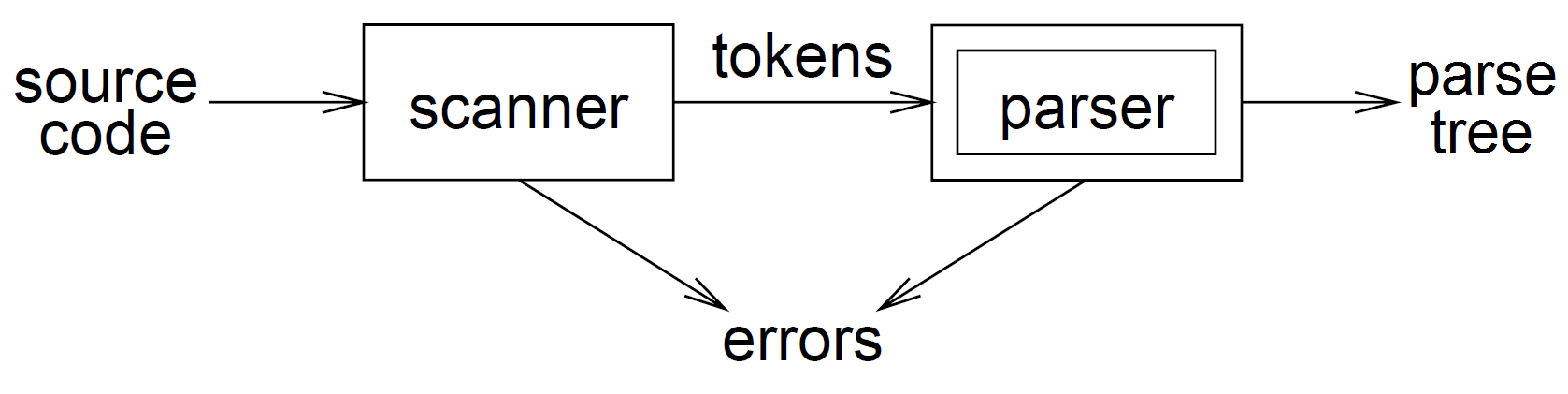 SEG2106 - Hussein Al Osman - Winter 2014
288
Grammaires non-contextuelles
Une grammaire non-contextuelles (GNC) se consiste de: 
Terminaux
Non-terminaux
Symbole de début
Productions

Un langage qui peut être généré par une grammaire non-contextuelle est appelé un langage non-contextuel
SEG2106 - Hussein Al Osman - Winter 2014
289
Grammaires non-contextuelles
Terminaux: sont les symboles de base d’où les chaînes sont formées
Ceux-ci sont les tokens qui ont été produits par l’Analyseur Lexical
Non-terminaux: sont des variables syntactiques qui dénote une série des chaînes de symbole de grammaire
Un de ces non-terminaux est distingué comme étant le symbole de départ

Les productions d’une grammaire spécifient la manière dont le terminal et non-terminal peuvent être combinés afin de former des chaînes
SEG2106 - Hussein Al Osman - Winter 2014
290
Exemple de Grammaire
La grammaire avec les productions suivantes définit des expressions arithmétiques simples
〈expr〉 ::= 〈expr〉 〈op〉 〈expr〉
〈expr〉 ::= id 
〈expr〉 ::= num
  〈op〉 ::= +
  〈op〉 ::= -
  〈op〉 ::= *
  〈op〉 ::= /

Dans cette grammaire, les symboles terminaux sont
num, id + - * / 

Les symboles non-terminaux sont 〈expr〉 et 〈op〉, et〈expr〉 est le symbole de départ
SEG2106 - Hussein Al Osman - Winter 2014
291
Dérivations
〈expr〉  〈expr〉〈op 〉〈expr〉
est lue “expr derives expr op expr”

〈expr〉 	 〈expr〉〈op 〉〈expr〉 
		 id 〈op 〉〈expr〉
		 id *〈expr〉
		 id*id 
est appelée une dérivation de id*id d’après expr.
SEG2106 - Hussein Al Osman - Winter 2014
292
Dérivations
Si A::= est une production et  et  sont des chaînes arbitraires de symboles de grammaire, on peut dire que:
A  

Si 12... n, on dit que 1 dérive n.
SEG2106 - Hussein Al Osman - Winter 2014
293
Dérivations
 veut dire “dérive en une seule étape.”
 veut dire “dérive en zéro ou plusieurs étapes.”
si  et  donc  

 veut dire “dérive en une ou plusieurs étapes.”

Si S  , où  peut contenir des non-terminaux, alors on dit que  est en forme propositionnelle
Si  ne contient pas des non-terminaux, on dit que  est une phrase
*
*
*
+
*
SEG2106 - Hussein Al Osman - Winter 2014
294
Dérivations
G: grammaire
S: symbole de départ
L(G): le langage généré par G

Les chaînes dans L(G) peuvent contenir uniquement des symboles terminaux de G
Une chaîne de terminaux w est dite étant dans L(G) si et seulement si Sw
La chaîne w est appelée une phrase de G

Un langage qui peut être généré par une grammaire est connu comme étant un langage non-contextuel
Si deux grammaires génèrent le même langage, les grammaires sont connues comme étant équivalentes
+
SEG2106 - Hussein Al Osman - Winter 2014
295
Dérivations
Nous avons déjà vu les règles de production suivantes:
〈expr〉 ::= 〈expr〉〈op〉〈expr〉| id | num
〈op〉 ::= + | - | * | /

La chaîne id+id est une phrase de grammaire ci-haut parce que 
〈expr〉 	 〈expr〉op〈expr〉 
		 id op〈expr〉 
		 id +〈expr〉
		 id + id 
On écrit 〈expr〉  id+id
*
SEG2106 - Hussein Al Osman - Winter 2014
296
Arbre syntaxique
expr
expr
op
expr
Ceci est appelé:
Dérivation à gauche
id
+
id
SEG2106 - Hussein Al Osman - Winter 2014
297
Deux arbres syntaxiques
Considérons encore une fois l’expression arithmétique de grammaire.
Pour la ligne de code:
x+2*y
(nous ne considérons pas le point-virgule pour le moment)
Analyseur Lexical
Analyseur Syntaxique
Arbre syntaxique
(parse tree)
x+z*y
id+id*id
Grammaire:
〈expr〉::=〈expr〉〈op〉〈expr〉| id | num
〈op〉::= + | - | * | /
SEG2106 - Hussein Al Osman - Winter 2014
298
Deux arbres syntaxiques
Considérons encore une fois l’expression arithmétique de grammaire.
La phrase id + id * id possède deux dérivations à gauche distinctes:
〈expr〉	 〈expr〉〈op〉〈expr〉
	 id 〈op〉〈expr〉
	 id +〈expr〉
	 id +〈expr〉〈op〉〈expr〉
	 id + id〈op〉〈expr〉
	 id + id *〈expr〉
	 id + id * id
〈expr〉	〈expr〉〈op〉〈expr〉
	〈expr〉〈op〉〈expr〉〈op〉〈expr〉
	 id〈op〉〈expr〉〈op〉〈expr〉
	 id +〈expr〉〈op〉〈expr〉
	 id + id〈op〉〈expr〉
	 id + id *〈expr〉
	 id + id * id
Grammaire:
〈expr〉::=〈expr〉〈op〉〈expr〉| id | num
〈op〉::= + | - | * | /
SEG2106 - Hussein Al Osman - Winter 2014
299
Deux arbres syntaxiques
expr
expr
op
op
expr
expr
expr
expr
id
+
id
*
op
op
expr
expr
expr
expr
id
id
id
id
*
+
Equivalent à:
id+(id*id)
Equivalent à:
(id+id)*id
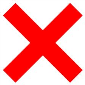 Grammaire:
〈expr〉::=〈expr〉〈op〉〈expr〉| id | num
〈op〉::= + | - | * | /
SEG2106 - Hussein Al Osman - Winter 2014
300
Précédence
L’exemple précédent surligne un problème dans la grammaire:
Il n’impose pas la précédence
Il n’implique pas l’ordre d’évaluation
On peut améliorer les règles de production pour ajouter la précédence
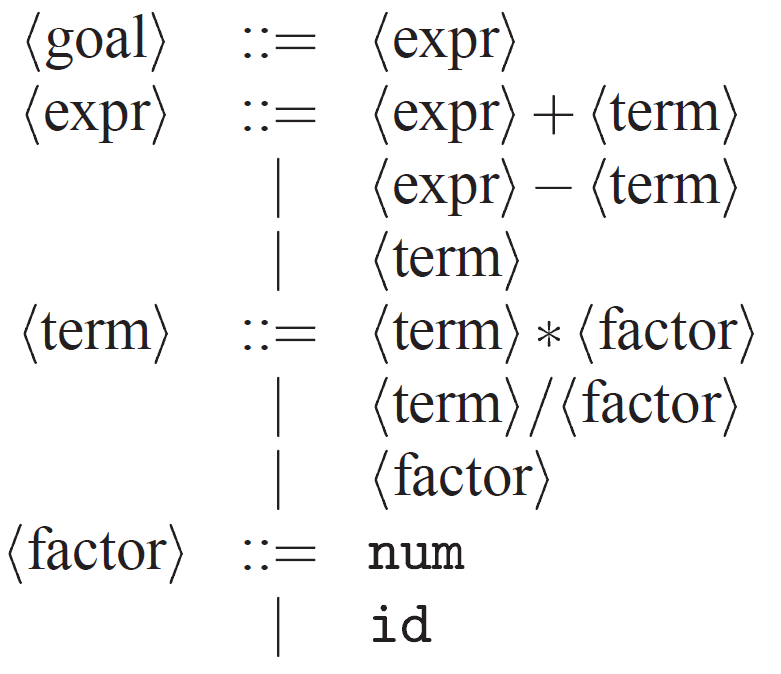 SEG2106 - Hussein Al Osman - Winter 2014
301
Appliquer la mise à jour de précédence
La phrase id + id * id possède seulement une seule dérivation à gauche maintenant:
expr
expr
term
〈expr〉	 〈expr〉 +〈term〉
	 〈term〉 +〈term〉
	 〈factor〉+〈term〉
	 id +〈term〉
	 id +〈term〉*〈factor〉
	 id +〈factor〉*〈factor〉
	 id + id *〈factor〉
	 id + id * id
+
term
term
*
factor
id
factor
factor
id
id
Grammaire:
〈expr〉   ::=〈expr〉+ 〈term〉|〈expr〉- 〈term〉| 〈term〉
〈term〉   ::=〈term〉*〈factor〉| 〈term〉/〈factor〉|〈factor〉
〈factor〉 ::= num | id
SEG2106 - Hussein Al Osman - Winter 2014
302
Ambiguïté
Une grammaire qui produit plus qu’un arbre syntaxique pour une phrase est connue comme étant ambiguë.
Exemple:



Considérez la déclaration suivante:

Elle possède deux dérivations
C’est une ambiguïté non-contextuelle
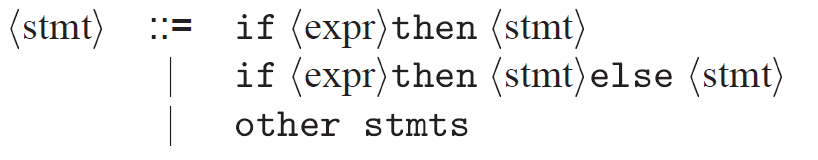 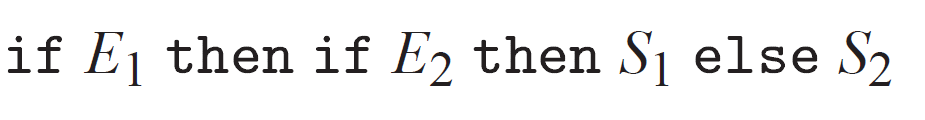 SEG2106 - Hussein Al Osman - Winter 2014
303
Ambiguïté
Une grammaire qui produit plus qu’un arbre syntaxique pour une phrase est connue comme étant ambiguë
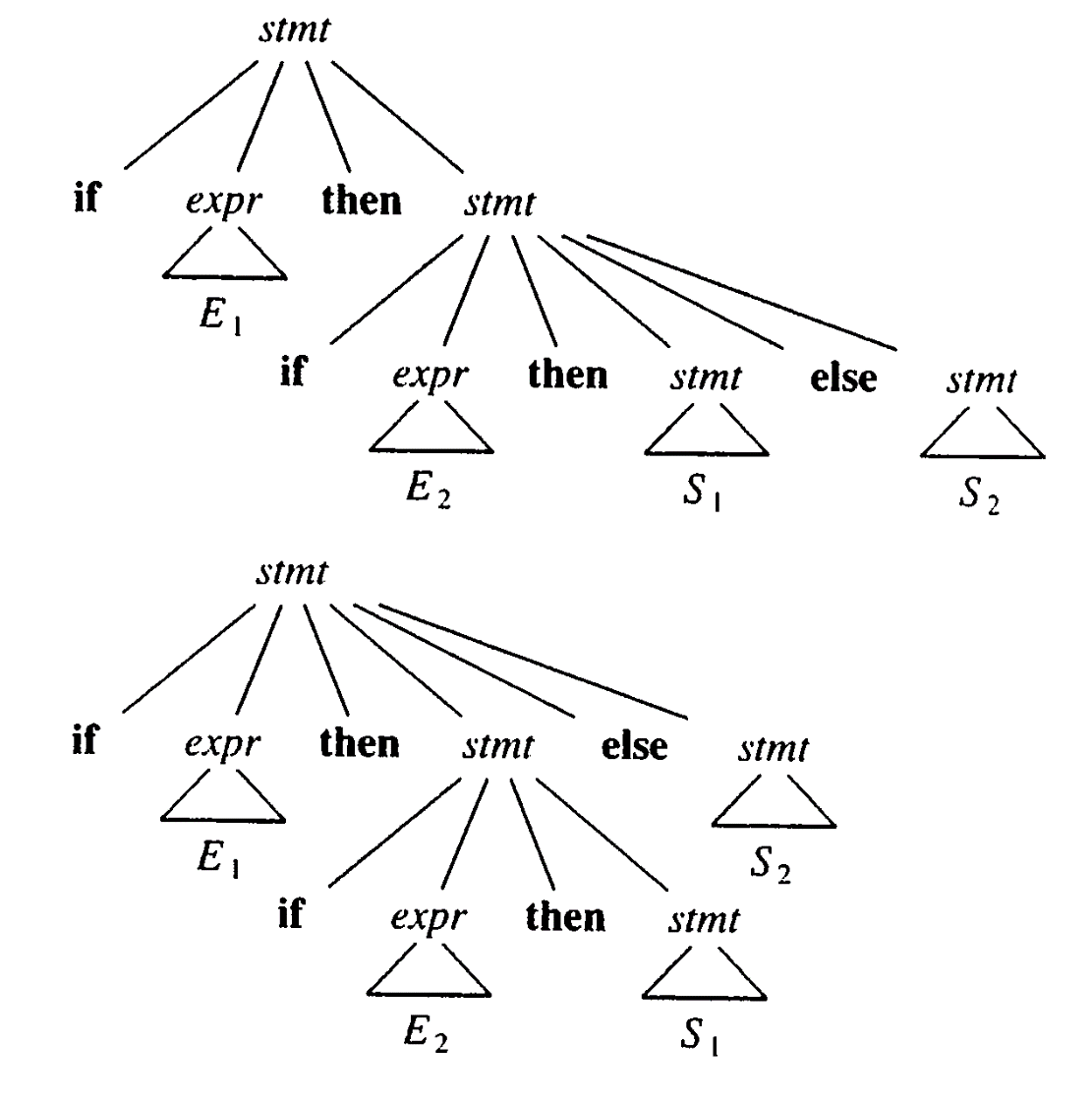 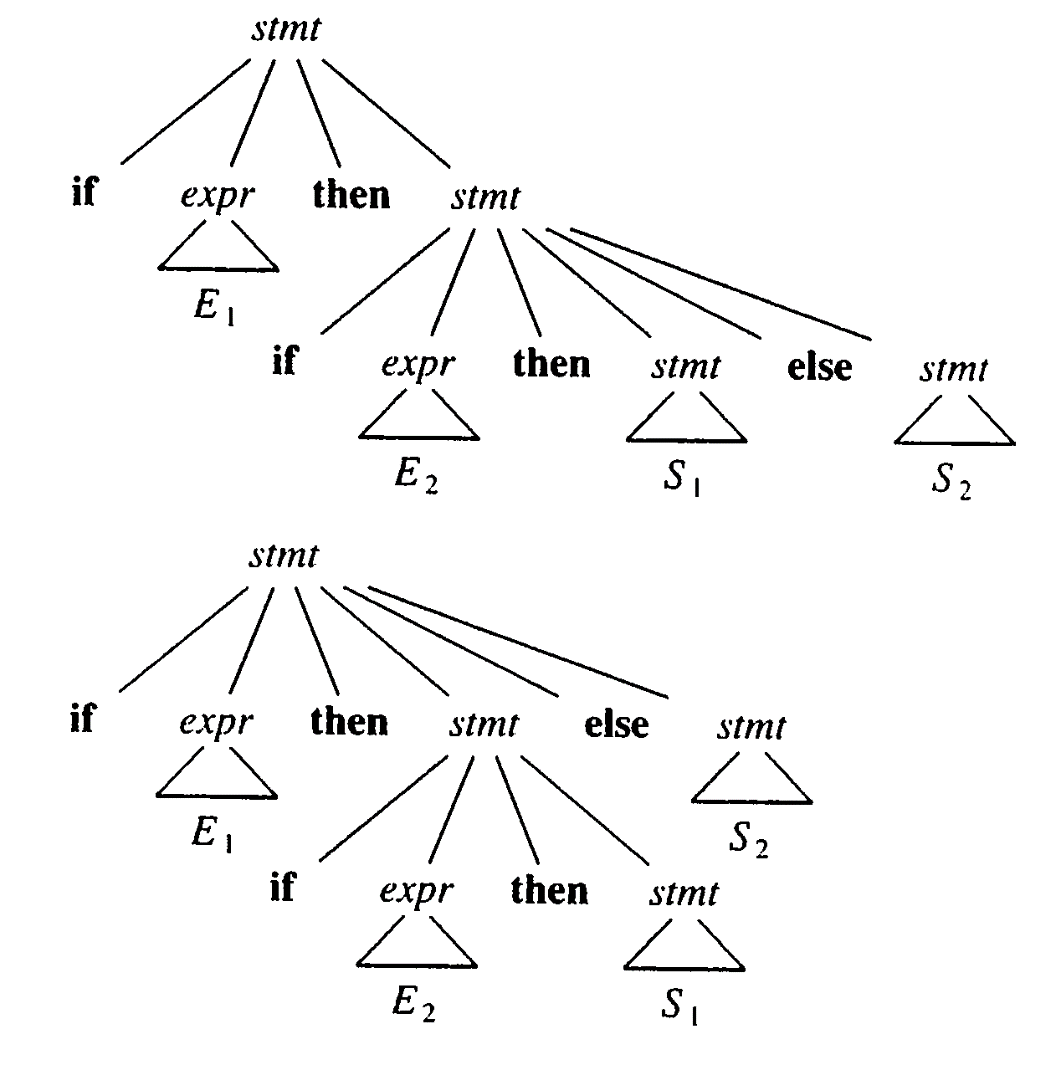 SEG2106 - Hussein Al Osman - Winter 2014
304
Éliminer l’ambiguïté
Parfois, une grammaire ambiguë peut être réécrite afin d’éliminer l’ambiguïté.
Ex. “matcher chaque « else » avec « then » le plus proche”
Ceci est probablement l’intention du programmeur
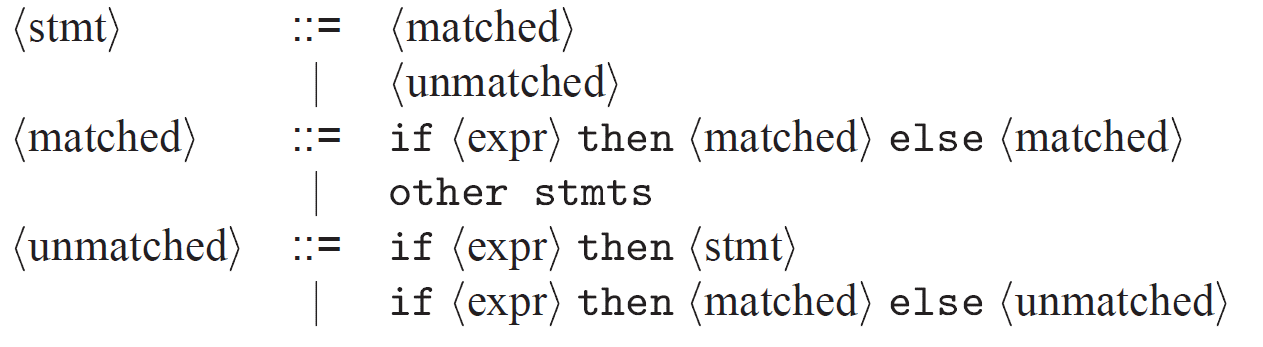 SEG2106 - Hussein Al Osman - Winter 2014
305
Faire le plan dans un exemple java
Dans Java, les règles de grammaire sont un peu différentes de l’exemple précédent
Ci-dessous est une version (très simplifiée) de ces règles

<stmnt>		::= <matched>
		| <unmatched>
<matched>	::= if ( <expr> ) <matched> else <matched>
		| other stmnts
<unmatched>	::= if ( <expr> ) < stmnt > 
		| if ( <expr> ) <matched> else <unmatched>
SEG2106 - Hussein Al Osman - Winter 2014
306
Faire le plan dans un exemple java
Pour la portion de code suivante
if (x==0)
   if (y==0)
      z = 0;
   else
      z = 1;
Après avoir exécuter l’analyseur lexical, nous obtenons la liste de tokens suivante:
if ( id == num ) if (id == num) id = num ; else id = num ;
SEG2106 - Hussein Al Osman - Winter 2014
307
Faire le plan dans un exemple java
Chaîne de tokens de donnée:
if ( id == num ) if (id == num) id = num ; else id = num ;
Construire l’arbre syntaxique:
stmnt
umatched
if
(
expr
)
stmnt
matched
if
(
expr
)
matched
else
matched
SEG2106 - Hussein Al Osman - Winter 2014
308
Faire le plan dans un exemple java (autre exemple)
Chaîne de tokens de donnée:
if ( id == num ) else id = num ;
Construire l’arbre syntaxique:
stmnt
matched
if
(
expr
)
matched
else
matched
SEG2106 - Hussein Al Osman - Winter 2014
309
Analyse syntaxique descendante
Une analyse syntaxique descendante commence avec la racine de l’arbre syntaxique, marquée avec le symbole de départ
Pour construire un arbre syntaxique, on répète les étapes suivantes jusqu’à ce que les feuille de l’arbre syntaxique matche la chaîne de données
À un nœud marqué par A, sélectionnez une production A::=α et construisez l’enfant approprié pour chaque symbole de α
Lorsqu’un terminal ajouté à l’arbre syntaxique ne matche pas la chaîne de données, reculer
Trouvez le non-terminal suivant à être developper
SEG2106 - Hussein Al Osman - Winter 2014
310
Analyse syntaxique descendante
L’analyse syntaxique descendante peut être vue comme une tentative pour trouver une dérivation à gauche pour une chaîne de données
Exemple:
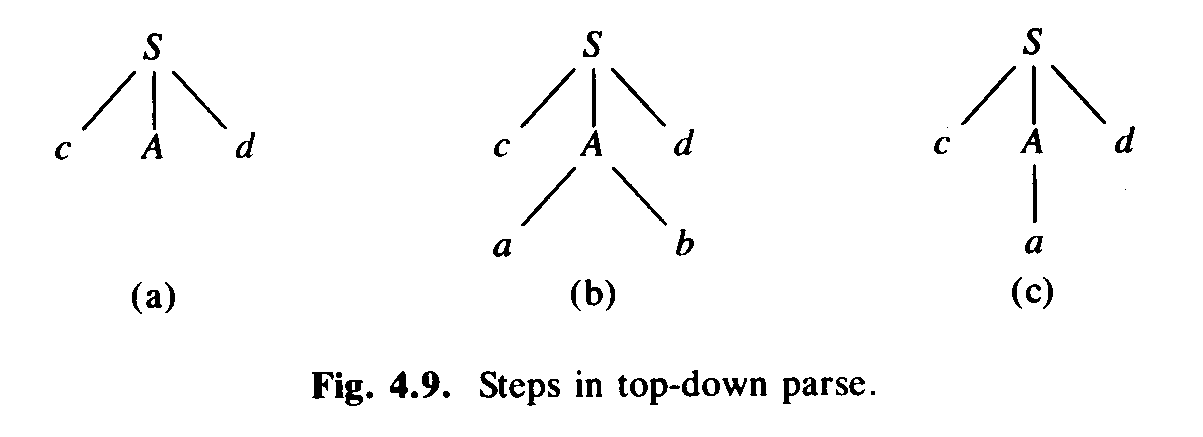 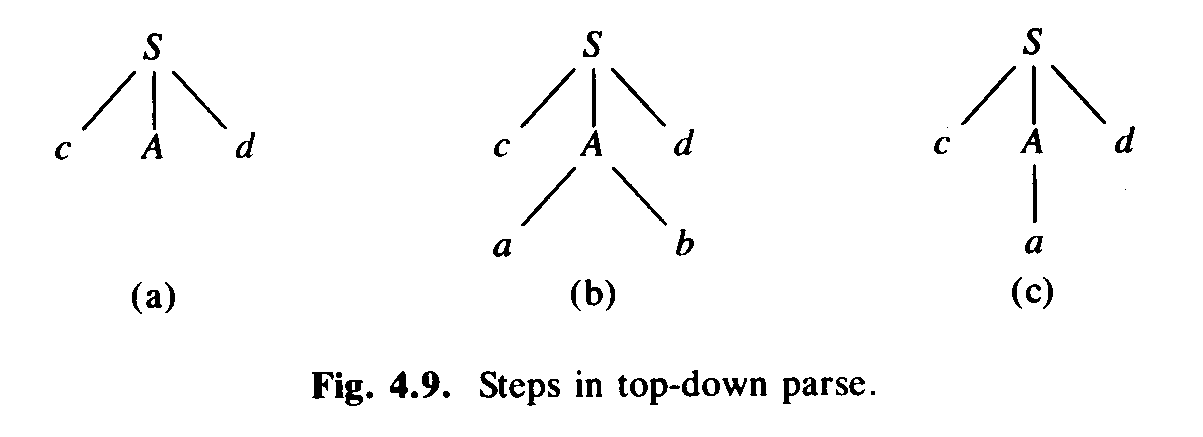 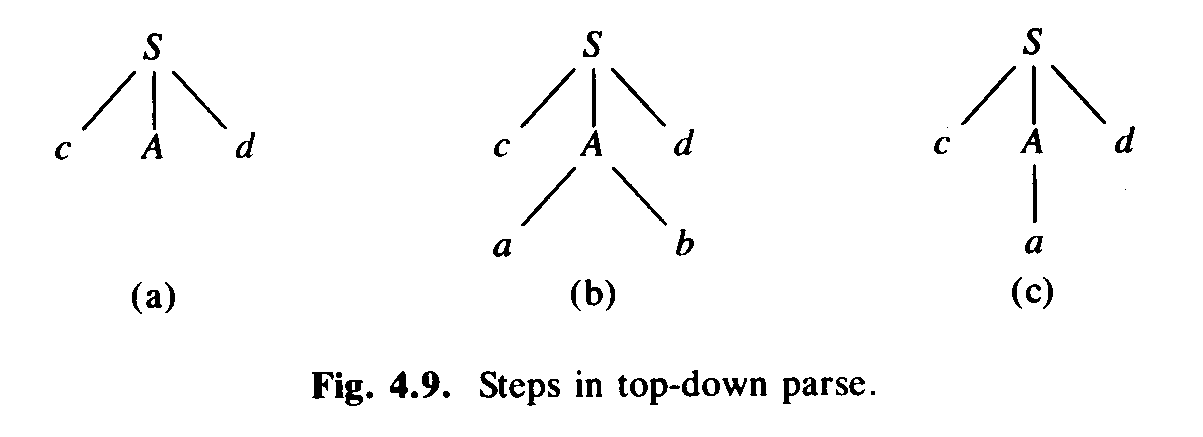 Grammaire:
<S> ::= c<A>d
<A> ::= ab | a
Chaîne de données
cad
On a besoin de reculer!
SEG2106 - Hussein Al Osman - Winter 2014
311
Grammaire de l’expression
Rappelez-vous de notre grammaire pour les expressions simples:






Considérez la chaîne de données: 
id – num * id
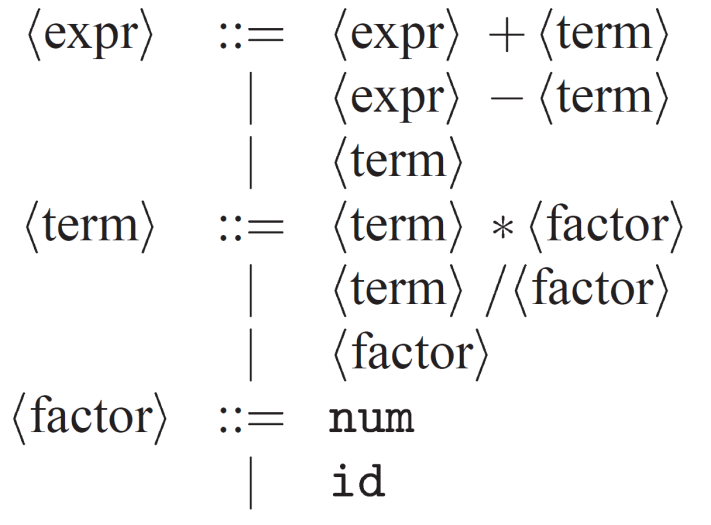 SEG2106 - Hussein Al Osman - Winter 2014
312
Exemple
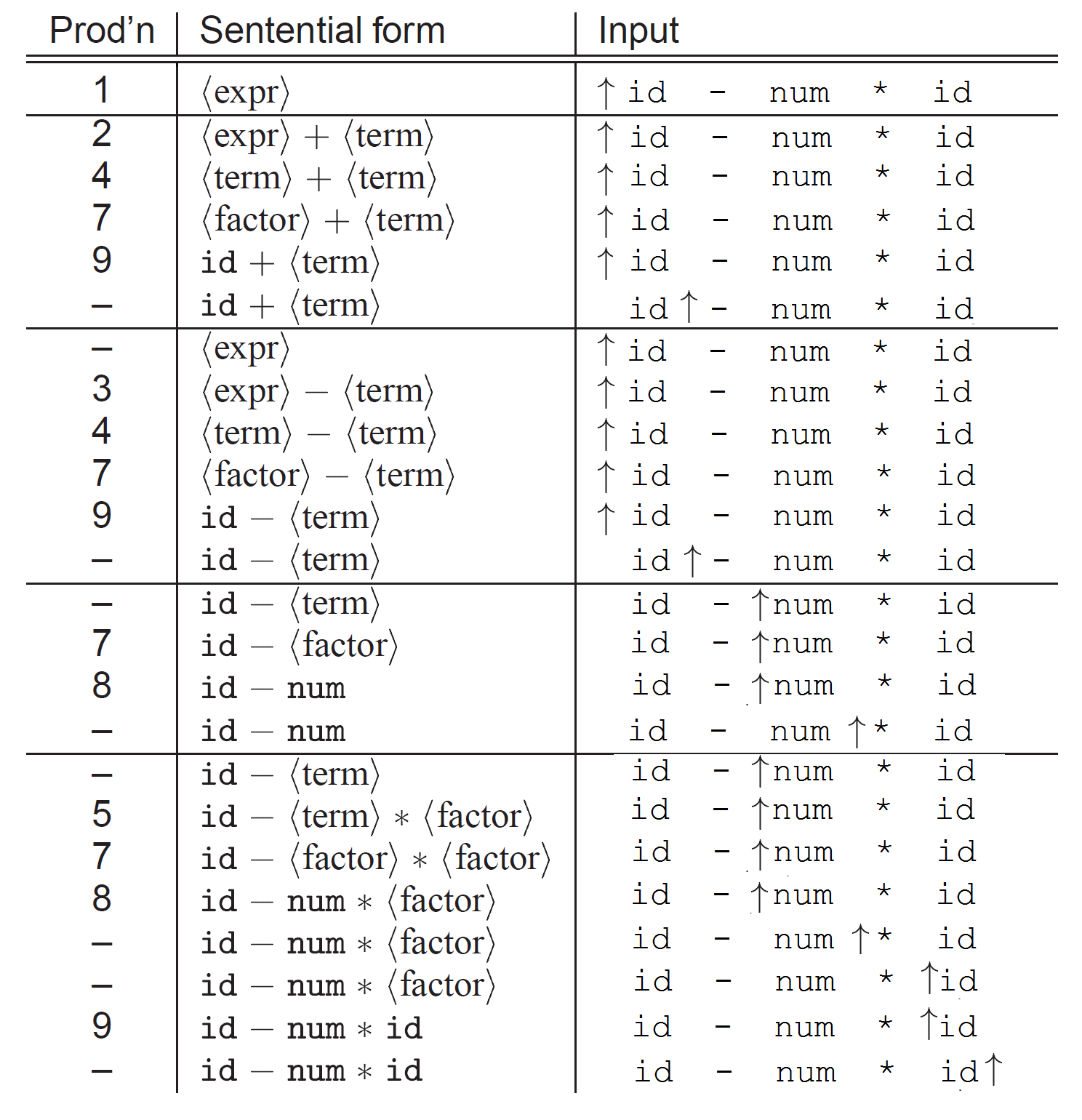 Reference Grammar
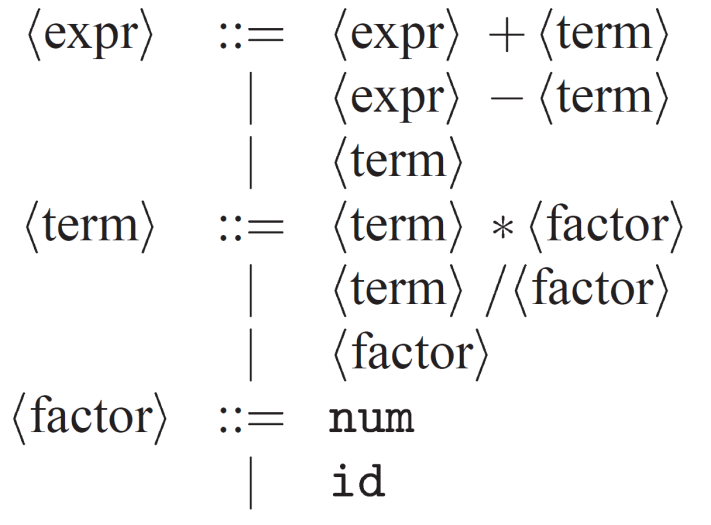 313
Exemple
Une autre analyse syntaxique possible pour id – num * id






Si l’analyseur syntaxique fait les mauvais choix, l’expansion ne se termine pas
Ceci n’est pas une bonne propriété pour l’analyseur syntaxique
Les analyseurs syntaxiques devraient se terminer, finalement…
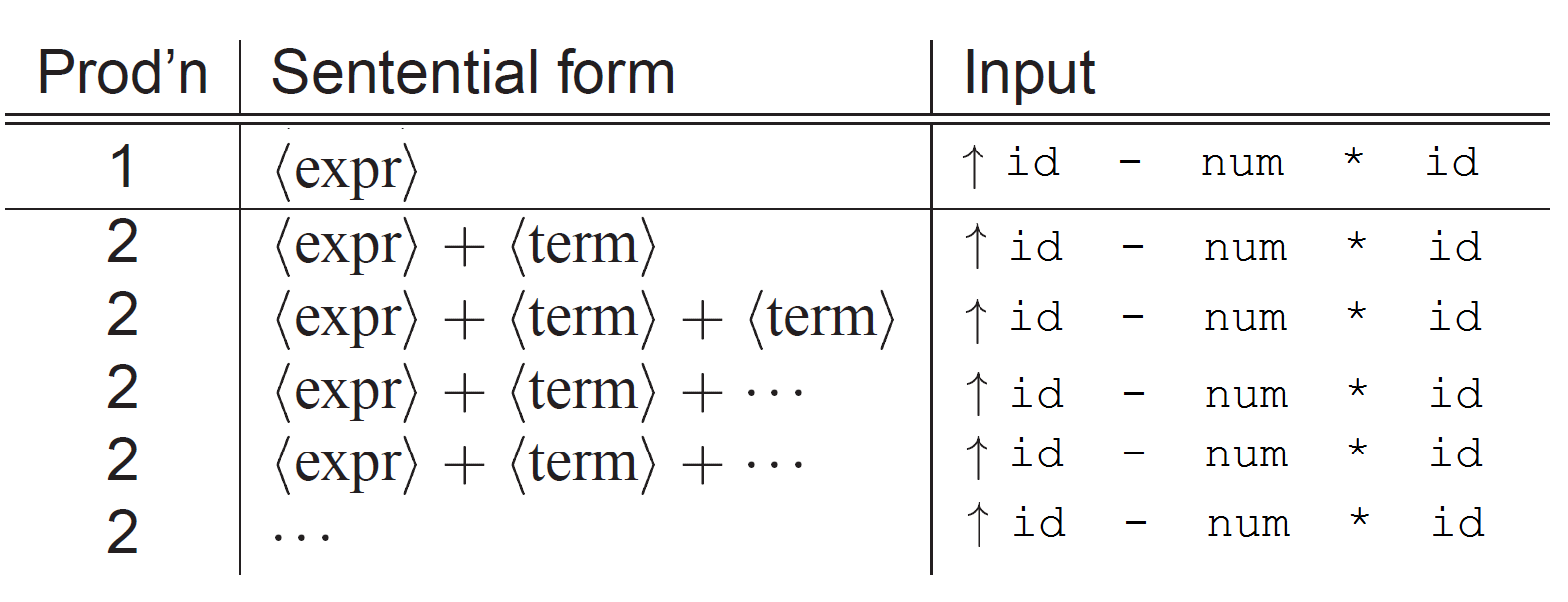 SEG2106 - Hussein Al Osman - Winter 2014
314
Récursivité gauche
Une grammaire est récursive à gauche si:

“Elle possède un non-terminal A de façon qu’il existe une dérivation AA pour une chaîne ”
Les analyseurs syntaxiques descendants ne peuvent pas traiter la récursivité gauche dans une grammaire
+
SEG2106 - Hussein Al Osman - Winter 2014
315
Éliminer la récursivité gauche
Considérez le fragments de grammaire:


Où α et β ne commence pas par 〈foo〉
On peut réécrire ceci comme:



Où 〈bar〉est un nouveau non-terminal
Ce Fragment ne contient pas de récursivité gauche
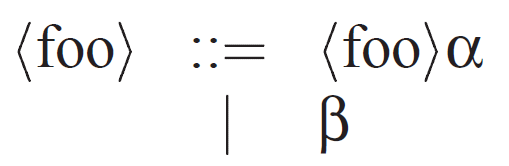 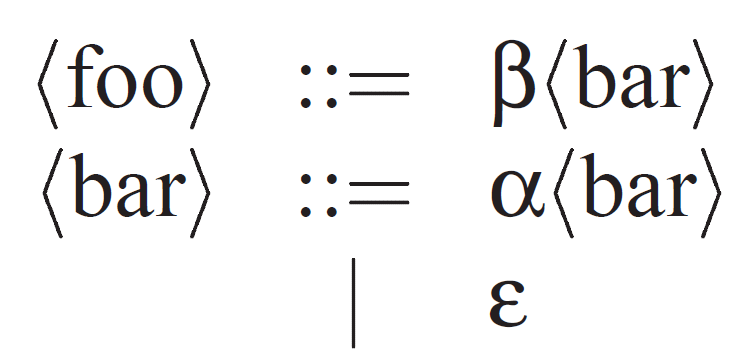 SEG2106 - Hussein Al Osman - Winter 2014
316
Exemple
Notre grammaire d’expressions contient deux cas de récursivité gauche



Appliquer la transformation nous donne




Avec cette grammaire, un analyseur descendant va
Se terminer (assurément)
Reculer pour quelques données
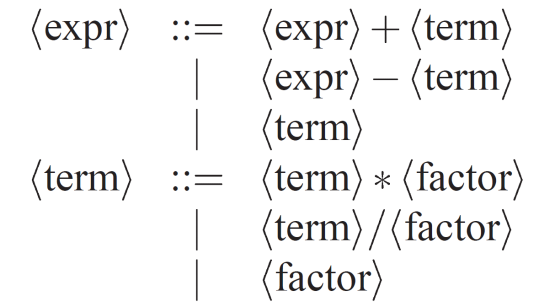 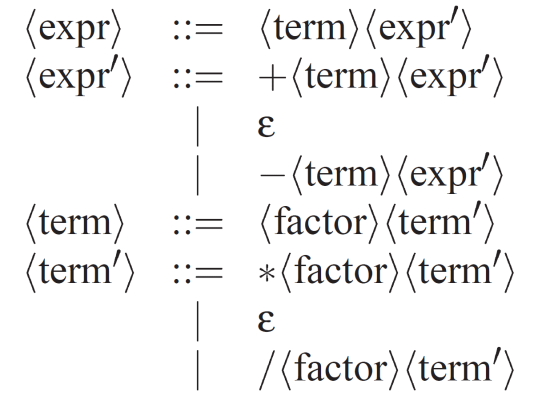 SEG2106 - Hussein Al Osman - Winter 2014
317
Algorithmes Prédictifs
Nous avons vu que les analyseurs descendants doivent reculer lorsqu’ils choisissent la mauvaise production

Conséquemment, nous devons utiliser les algorithmes prédictifs afin d’éviter de reculer

On vas voir deux analyseurs prédictifs:
LL(1): scanner de gauche à droite, dérivation gauche, 1-token look ahead
LR(1): scanner de gauche à droite, dérivation droite, 1-token look ahead
SEG2106 - Hussein Al Osman - Winter 2014
318
Section 11
Analyseur syntaxique LL(1)
SEG2106 - Hussein Al Osman - Winter 2014
319
sujets
Grammaire LL(1)
Éliminer la récursivité gauche
Factorisation gauche
Les ensembles FIRST et FOLLOW
Tableaux syntaxiques
Analyseur syntaxique LL(1)
Plusieurs exemples…
SEG2106 - Hussein Al Osman - Winter 2014
320
Révision: le Rôle de l’analyseur syntaxique
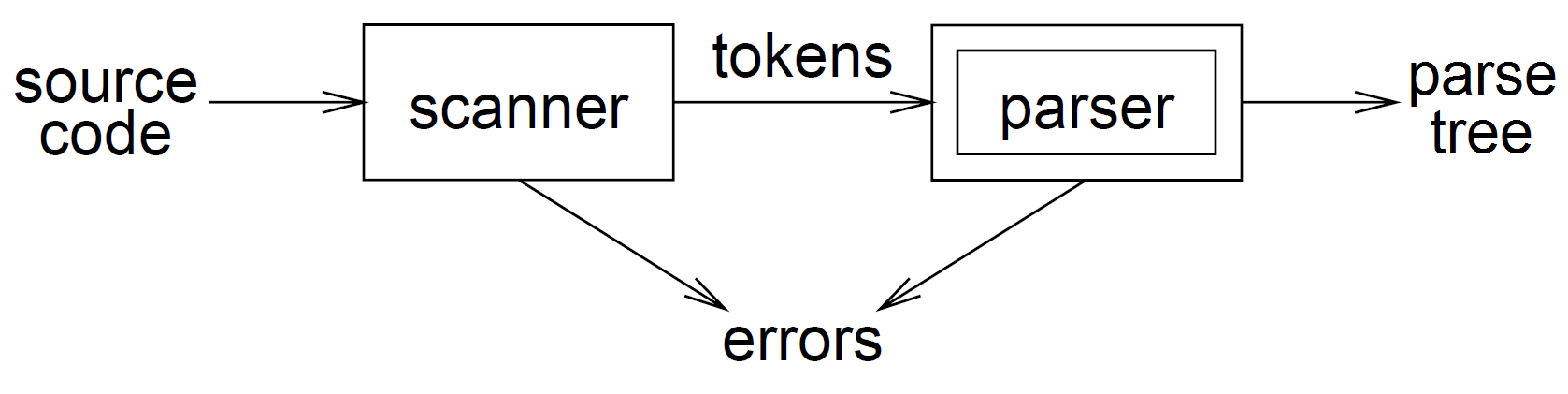 SEG2106 - Hussein Al Osman - Winter 2014
321
Analyseurs syntaxiques prédictifs
Nous avons vu que les analyseurs syntaxiques descendants ont besoin de reculer lorsqu’ils choisissent la mauvaise production

Nous voulons éviter de reculer.

Les analyseurs syntaxiques prédictifs sont utiles dans ce cas
LL(1): scanning de gauche à droite, dérivation à gauche, 1-token d’avance
LR(1): scanning de gauche à droite, dérivation è droite, 1-token d’avance
SEG2106 - Hussein Al Osman - Winter 2014
322
Grammaire LL(1)
Afin d’utiliser les analyseurs syntaxiques LL(1), la grammaire non-contextuelle doit être:
Non ambigüe (nous avons déjà discuté de l’ambiguïté)
Sans récursivité gauche (nous avons déjà discuté de l’élimination de la récursivité gauche)
Factorisée à gauche (nous allons discuté de la factorisation gauche aujourd’hui)
Elimination d’ambiguïté
Elimination de récursivité gauche
Factorisation à gauche
Grammaire
Non-Contextuelle
Grammaire LL(1)
Les méthodes ci-hauts convertissent plusieurs grammaires en forme LL(1) mais pas toutes… Il existe plusieurs exceptions.
SEG2106 - Hussein Al Osman - Winter 2014
323
Révision: récursivité gauche
Une grammaire est récursive à gauche si:

“Elle possède un non-terminal A de sorte qu’il existe une dérivation AA pour une chaîne ”
Les analyseurs syntaxiques descendants ne peuvent pas traiter la récursivité gauche dans une grammaire
+
SEG2106 - Hussein Al Osman - Winter 2014
324
Éliminer la récursivité gauche
Considérez le fragment de grammaire:


Où α et β ne commencent pas par 〈foo〉
On peut réécrire ceci de la façon suivante:



Où 〈bar〉est un non-terminal
Ce fragment ne contient aucune récursivité gauche
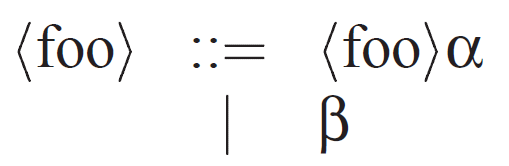 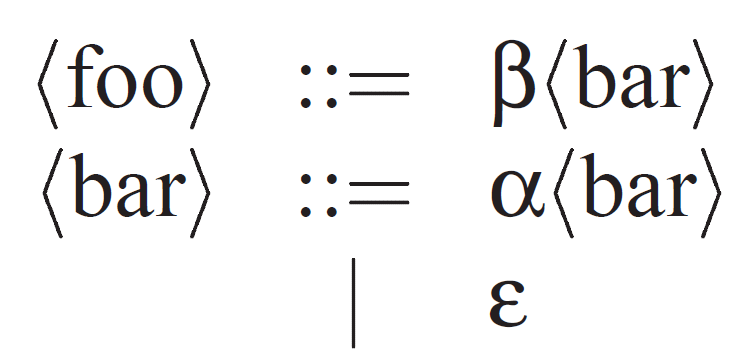 SEG2106 - Hussein Al Osman - Winter 2014
325
Factorisation gauche
Pour toutes deux productions Aα | β, on veut avoir une façon distincte pour choisir la bonne production à étendre

On définit FIRST(α) comme étant l’ensemble de terminaux qui apparaissent en début d’une chaîne quelconque dérivée de α

Pour un terminal w, on peut dire que:

w ∈ FIRST(α) iff α wz
*
SEG2106 - Hussein Al Osman - Winter 2014
326
Factorisation gauche
Maintenant, retournons à nos deux productions: Aα et Aβ, on veut:
		FIRST(α) ∩ FIRST(β)  = f

Ceci permet à l’analyseur syntaxique de faire le bon choix avec une vue d’avance d’un seul symbole
SEG2106 - Hussein Al Osman - Winter 2014
327
Factorisation gauche
Étant donné cette grammaire:





L’analyseur syntaxique ne peut pas choisir entre les productions 1, 2 et 3 étant donné un token d’entrée de num ou id
FIRST(1) ∩ FIRST(2) ∩ FIRST(3) ≠ f

La factorisation gauche est nécessaire pour résoudre ce problème!
1
2
3
4
5
6
7
8
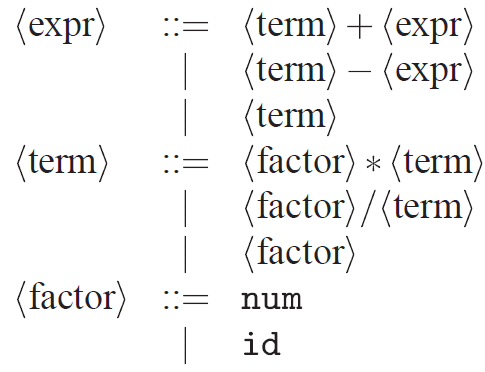 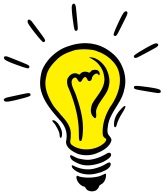 SEG2106 - Hussein Al Osman - Winter 2014
328
Factorisation gauche
Alors, comment ça fonctionne?
Pour chaque non-terminal A, trouvez le plus long préfixe α commun à deux de ses alternatives ou plus
Si α ≠ ε, alors remplacez  toutes les productions A
A αβ1| αβ2| αβ3| … | αβn
Par
A α A’
A’β1| β2| β3| … | βn
Où A’ est un nouveau non-terminal
Répétez jusqu’à ce qu’aucune deux alternatives pour un non-terminal simple possède un préfixe commun
SEG2106 - Hussein Al Osman - Winter 2014
329
Factorisation gauche
Donc, dans notre grammaire:





Lorsqu’on effectue la factorisation gauche (sur expr et term), on obtient:
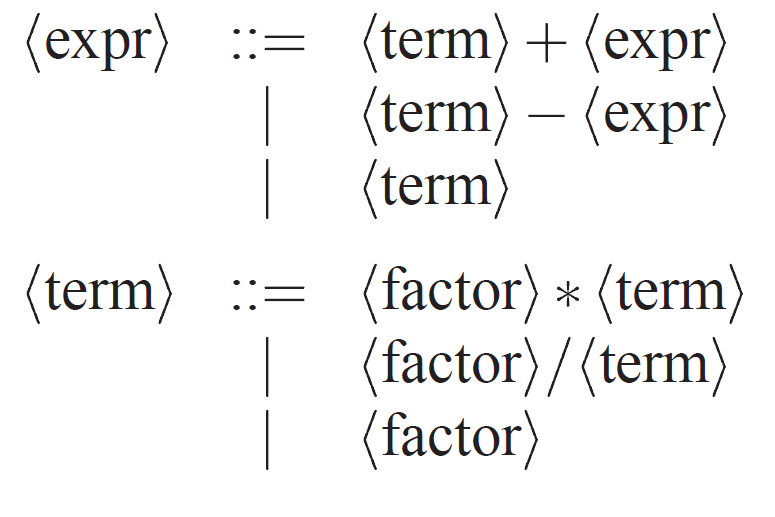 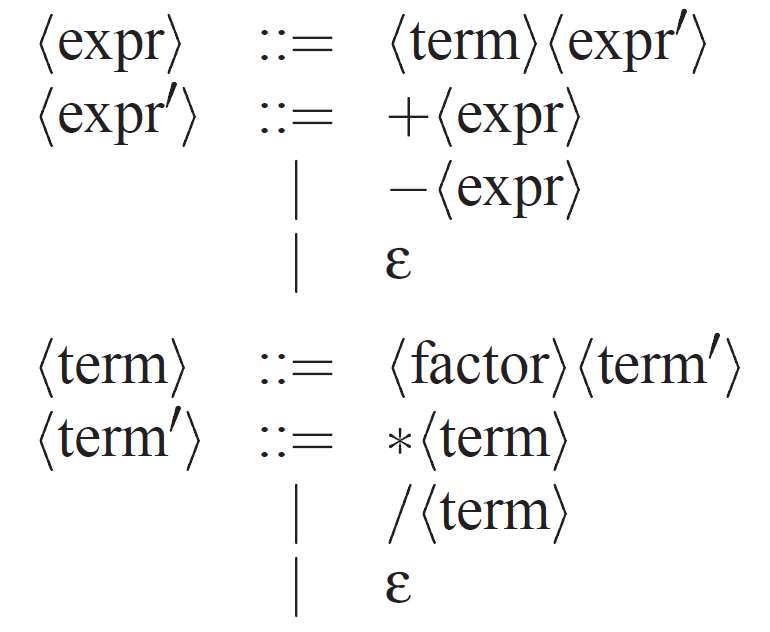 SEG2106 - Hussein Al Osman - Winter 2014
330
Analyseur syntaxique LL(1)
On sait maintenant comment prendre une grammaire non-contextuelle et la transformer en en grammaire LL(1) (au moins on peut essayer…)
Elimination d’ambiguïté
Elimination de récursivité gauche
Factorisation à gauche
Grammaire
Non-Contextuelle
Grammaire LL(1)
SEG2106 - Hussein Al Osman - Winter 2014
331
Analyseur syntaxique LL(1)
On veut implémenter un analyseur syntaxique LL(1) qui est capable d’analyser le syntaxe d’une chaîne de donnée de tokens sans reculer
Évidemment, étant donné que la grammaire est compatible avec cet analyseur syntaxique

Afin d’effectuer ceci, on doit trouver deux ensembles pour chaque non-terminal:
FIRST (on a déjà parlé de cet ensemble brièvement)
FOLLOW
SEG2106 - Hussein Al Osman - Winter 2014
332
Calcul de l’ensemble FIRST
Règles pour calculer l’ensemble FIRST:
FIRST(terminal){terminal}

Si Aaα, et a est un terminal: 
FIRST(A){a}

Si ABα, et la règle Bε N’EXISTE PAS:
FIRST(A)FIRST(B)

Si ABα, et la règle Bε EXISTE:
FIRST(A)[FIRST(B)- ε] υ FIRST(α)
SEG2106 - Hussein Al Osman - Winter 2014
333
Calcul de l’ensemble FIRST
Appliquons ces règles à un exemple.
Étant donné la grammaire:
<S> ::= <A><B>
<A> ::= a
<B> ::= b

FIRST(A) = {a} (on applique la 2e règle)

FIRST(B) = {b} (on applique la 2e règle)

FIRST(S) = FIRST(A)
	  = {a} (on applique la 3e règle)
1) FIRST(terminal){terminal}

2) Si Aaα, et a est un terminal: 
FIRST(A){a}

3) Si ABα, et la règle Bε N’EXISTE PAS:
FIRST(A)FIRST(B)

4) Si ABα, et la règle Bε  EXISTE:
FIRST(A)[FIRST(B)- ε] υ FIRST(α)
SEG2106 - Hussein Al Osman - Winter 2014
334
Calcul de l’ensemble FIRST
Un autre exemple…
Étant donné la grammaire:
<S> ::= <A><B>
<A> ::= a | ε
<B> ::= b

FIRST(A) = {a, ε} (2e règle)

FIRST(B) = {b} (2e règle)

FIRST(S) = [FIRST(A)- ε] υ FIRST(B) 	  = {a, b}	      (4e règle)
1) FIRST(terminal){terminal}

2) Si Aaα, et a est un terminal: 
FIRST(A){a}

3) Si ABα, et la règle Bε N’EXISTE PAS:
FIRST(A)FIRST(B)

4) Si ABα, et la règle Bε  EXISTE:
FIRST(A)[FIRST(B)- ε] υ FIRST(α)
SEG2106 - Hussein Al Osman - Winter 2014
335
Calcul de l’ensemble FOLLOW
Règles pour calculer l’ensemble FOLLOW:
FOLLOW(S){$} (où S est le symbole de départ)

Si A αB: 
FOLLOW(B) FOLLOW(A)

Si AαBC, et la règle Cε N’EXISTE PAS:
FOLLOW(B)FIRST(C)

Si AαBC, et la règle Cε EXISTE:
FOLLOW(B)[FIRST(C)- ε] υ FOLLOW(A)
SEG2106 - Hussein Al Osman - Winter 2014
336
Calcul de l’ensemble FOLLOW
Appliquons ces règles à un exemple.
Étant donné la grammaire:
<S> ::= <A><B>
<A> ::= a
<B> ::= b

FOLLOW(S) = {$} (1e règle)

FOLLOW(A) = FIRST(B)
                     = {b} (3e règle)

FOLLOW(B) = FOLLOW (S) 
                     = {$} (2e règle)
1) FOLLOW(S){$}

2) Si A αB: 
FOLLOW(B) FOLLOW(A)

3) Si AαBC, et la règle Cε N’EXISTE PAS:
FOLLOW(B)FIRST(C)

4) Si AαBC, et la règle Cε EXISTE:
FOLLOW(B)[FIRST(C)- ε] υ FOLLOW(A)
SEG2106 - Hussein Al Osman - Winter 2014
337
Calcul de l’ensemble FOLLOW
Un autre exemple…
Étant donné la grammaire:
<S> ::= <A><B>
<A> ::= a
<B> ::= b | ε

FOLLOW(S) = {$} (1e règle)

FOLLOW(A) = [FIRST(B)- ε]υFOLLOW(S)
                     = {b, $} (4e règle)

FOLLOW(B) = FOLLOW (S)
                     = {$} (2e règle)
1) FOLLOW(S){$}

2) Si A αB: 
FOLLOW(B) FOLLOW(A)

3) Si AαBC, et la règle Cε N’EXISTE PAS:
FOLLOW(B)FIRST(C)

4) Si AαBC, et la règle Cε EXISTE:
FOLLOW(B)[FIRST(C)- ε] υ FOLLOW(A)
SEG2106 - Hussein Al Osman - Winter 2014
338
FIRST et FOLLOW
Grammaire
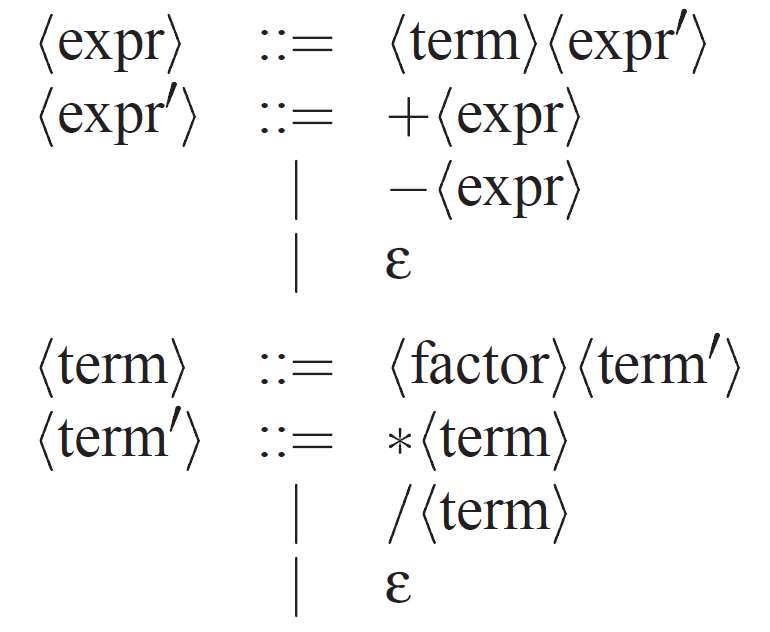 Calculons FIRST et FOLLOW pour chaque non-terminal dans notre fameuse grammaire:
Trouvez ceux qui sont faciles en premier:
FIRST(factor)={num, id} 
FIRST(term’)={*, /, ε}
FIRST(expr’)={+, -, ε}
Ensuite, trouvez ceux qui sont plus difficiles:
FIRST(term)=FIRST(factor)={num, id}
FIRST(expr)=FIRST(term)={num, id}
“Règles” de FIRST
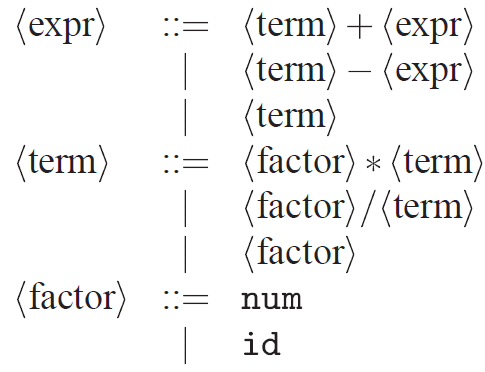 1) FIRST(terminal){terminal}

2) Si Aaα, et a est un terminal: 
FIRST(A){a}

3) Si ABα, et la règle Bε N’EXISTE PAS:
FIRST(A)FIRST(B)

4) Si ABα, et la règle Bε  EXISTE:
FIRST(A)[FIRST(B)- ε] υ FIRST(α)
SEG2106 - Hussein Al Osman - Winter 2014
339
FIRST et FOLLOW
Grammaire
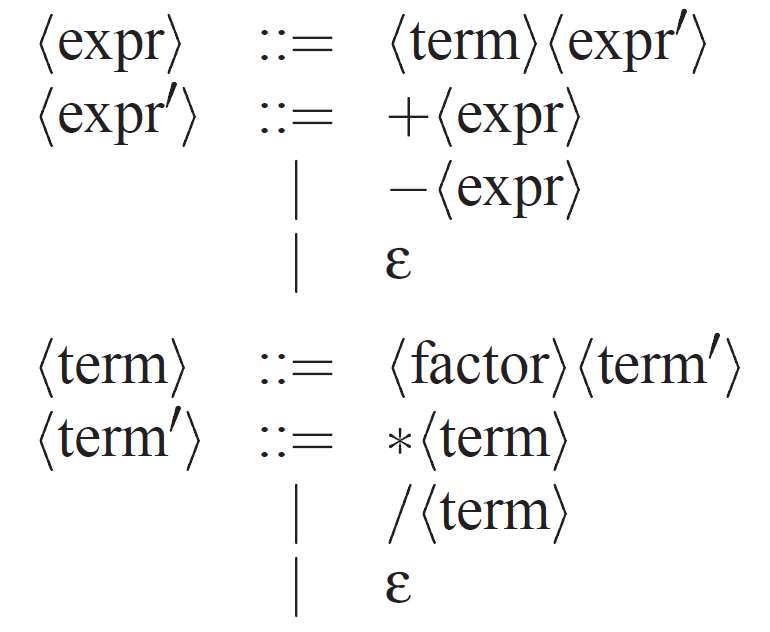 Calculons FIRST et FOLLOW pour chaque non-terminal dans notre fameuse grammaire:
Commencez avec ceux qui sont faciles:
FOLLOW(expr)={$}

FOLLOW(expr’)=FOLLOW(expr)={$}
“Règles” de FOLLOW
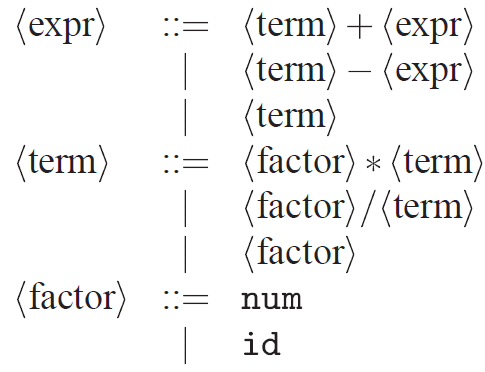 1) FOLLOW(S){$}

2) Si A αB: 
FOLLOW(B) FOLLOW(A)

3) Si AαBC, et la règle Cε N’EXISTE PAS:
FOLLOW(B)FIRST(C)

4) Si AαBC, et la règle Cε EXISTE:
FOLLOW(B)[FIRST(C)- ε] υ FOLLOW(A)
340
SEG2106 - Hussein Al Osman - Winter 2014
FIRST et FOLLOW
Grammaire
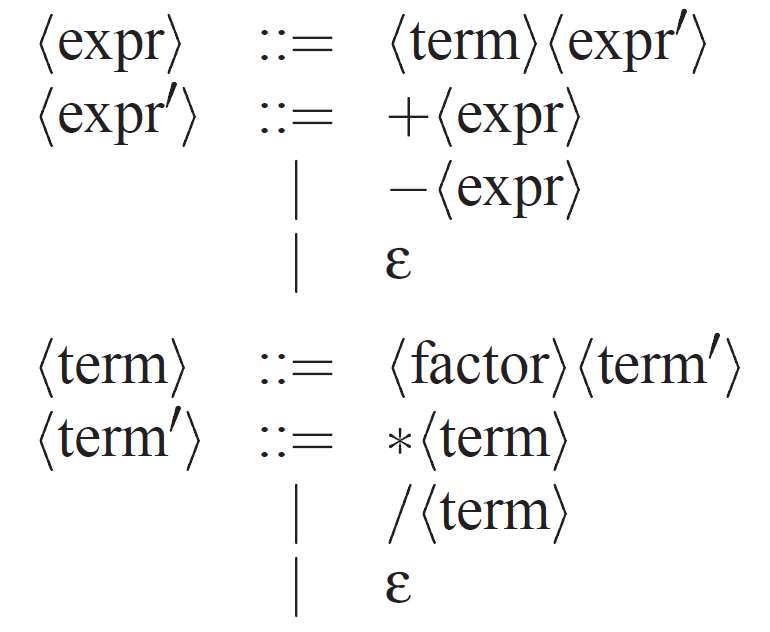 Calculons FIRST et FOLLOW pour chaque non-terminal dans notre fameuse grammaire:
Trouvez ceux qui sont plus difficiles:
FOLLOW(term)=[FIRST(expr’)-ε]υFOLLOW(expr)
	    = {+, -, $}
FOLLOW(factor)=[FIRST(term’)-ε]υFOLLOW(term)
	    = {*, /, +, -, $}

FOLLOW(term’)= FOLLOW(term)
             = {+, -, $}
“Règles” de FOLLOW
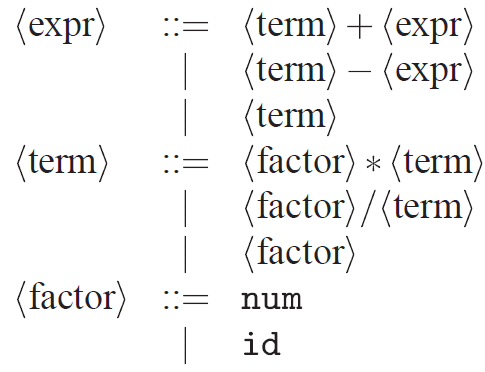 1) FOLLOW(S){$}

2) Si A αB: 
FOLLOW(B) FOLLOW(A)

3) Si AαBC, et la règle Cε N’EXISTE PAS:
FOLLOW(B)FIRST(C)

4) Si AαBC, et la règle Cε EXISTE:
FOLLOW(B)[FIRST(C)- ε] υ FOLLOW(A)
341
SEG2106 - Hussein Al Osman - Winter 2014
341
FIRST et FOLLOW
Résumé:





En utilisant ces ensembles, on construit un tableau syntaxique
Ce tableau syntaxique est nécessaire pour effectuer l’analyse syntaxique LL(1)
FIRST(expr)= {num, id}
FIRST(expr’)= {+, -, ε}
FIRST(term)= {num, id}
FIRST(term’)= {*, /, ε}
FIRST(factor)= {num, id}
FOLLOW(expr)={$}
FOLLOW(expr’)={$}
FOLLOW(term)= {+, -, $}
FOLLOW(term’)= {+, -, $}
FOLLOW(factor)= {*, /, +, -, $}
SEG2106 - Hussein Al Osman - Winter 2014
342
Tableau syntaxique
Grammar
FIRST Sets
FOLLOW Sets
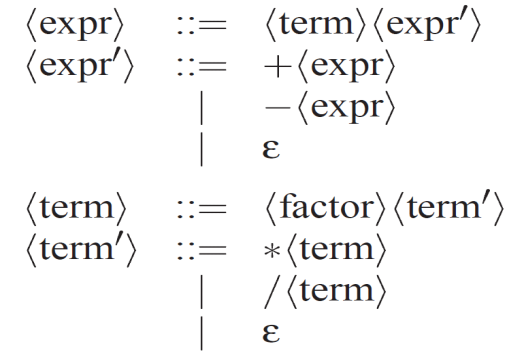 FIRST(expr)= {num, id}
FIRST(expr’)= {+, -, ε}
FIRST(term)= {num, id}
FIRST(term’)= {*, /, ε}
FIRST(factor)= {num, id}
FOLLOW(expr)={$}
FOLLOW(expr’)={$}
FOLLOW(term)= {+, -, $}
FOLLOW(term’)= {+, -, $}
FOLLOW(factor)= {*, /, +, -, $}
On ajoute deux données associées avec num et id
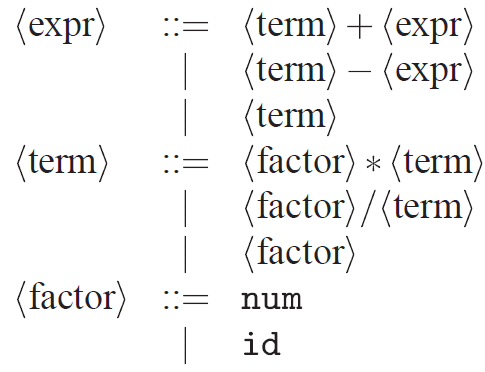 SEG2106 - Hussein Al Osman - Winter 2014
343
Tableau syntaxique
Grammar
FIRST Sets
FOLLOW Sets
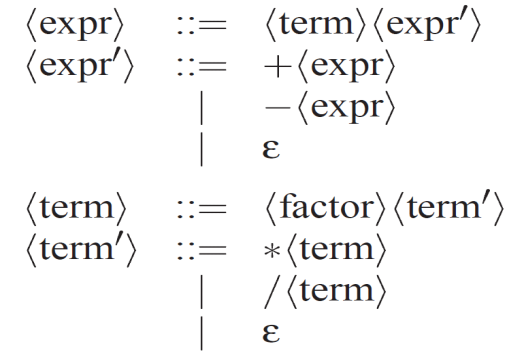 FIRST(expr)= {num, id}
FIRST(expr’)= {+, -, ε}
FIRST(term)= {num, id}
FIRST(term’)= {*, /, ε}
FIRST(factor)= {num, id}
FOLLOW(expr)={$}
FOLLOW(expr’)={$}
FOLLOW(term)= {+, -, $}
FOLLOW(term’)= {+, -, $}
FOLLOW(factor)= {*, /, +, -, $}
On ajoute deux entrées associées avec num et id
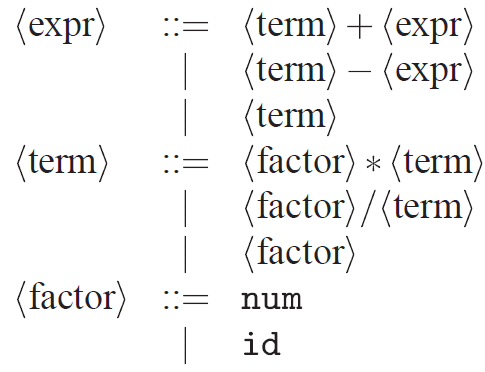 SEG2106 - Hussein Al Osman - Winter 2014
344
Tableau syntaxique
Grammar
FIRST Sets
FOLLOW Sets
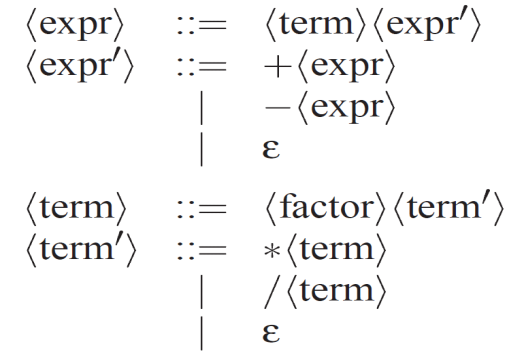 FIRST(expr)= {num, id}
FIRST(expr’)= {+, -, ε}
FIRST(term)= {num, id}
FIRST(term’)= {*, /, ε}
FIRST(factor)= {num, id}
FOLLOW(expr)={$}
FOLLOW(expr’)={$}
FOLLOW(term)= {+, -, $}
FOLLOW(term’)= {+, -, $}
FOLLOW(factor)= {*, /, +, -, $}
Remplir le expr’ de la même façon
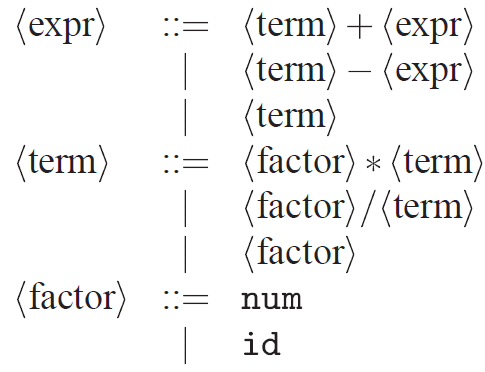 SEG2106 - Hussein Al Osman - Winter 2014
345
Tableau syntaxique
Grammar
FIRST Sets
FOLLOW Sets
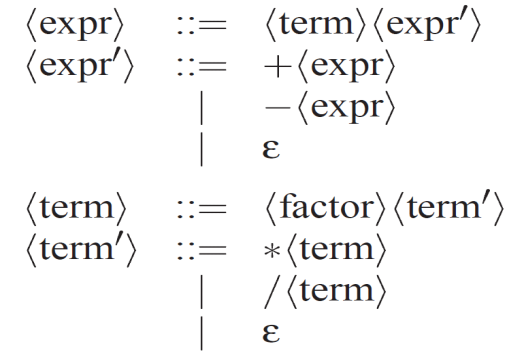 FIRST(expr)= {num, id}
FIRST(expr’)= {+, -, ε}
FIRST(term)= {num, id}
FIRST(term’)= {*, /, ε}
FIRST(factor)= {num, id}
FOLLOW(expr)={$}
FOLLOW(expr’)={$}
FOLLOW(term)= {+, -, $}
FOLLOW(term’)= {+, -, $}
FOLLOW(factor)= {*, /, +, -, $}
Remplir le expr’ de la même façon
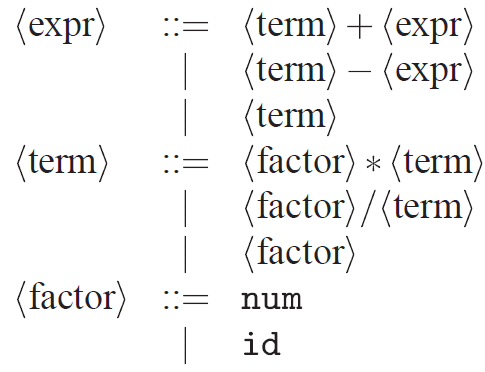 SEG2106 - Hussein Al Osman - Winter 2014
346
Tableau syntaxique
Grammar
FIRST Sets
FOLLOW Sets
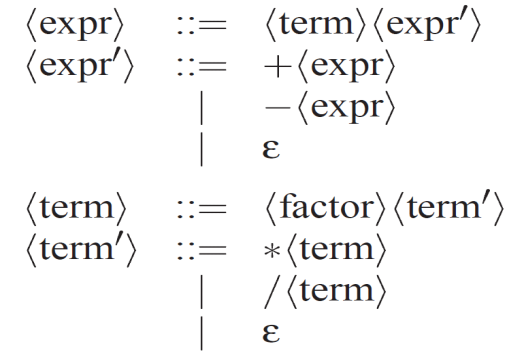 FIRST(expr)= {num, id}
FIRST(expr’)= {+, -, ε}
FIRST(term)= {num, id}
FIRST(term’)= {*, /, ε}
FIRST(factor)= {num, id}
FOLLOW(expr)={$}
FOLLOW(expr’)={$}
FOLLOW(term)= {+, -, $}
FOLLOW(term’)= {+, -, $}
FOLLOW(factor)= {*, /, +, -, $}
Qu’en est-il de epsilon? On utilise l’ensemble FOLLOW pour ajouter une règle epsilon…
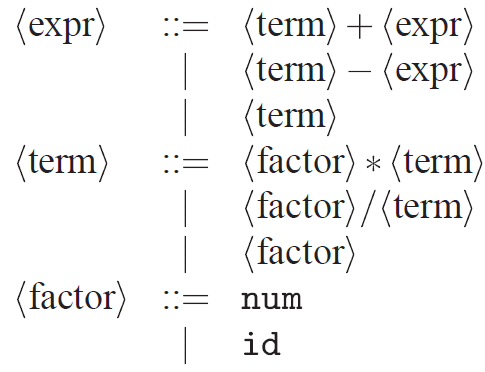 SEG2106 - Hussein Al Osman - Winter 2014
347
Tableau syntaxique
Grammar
FIRST Sets
FOLLOW Sets
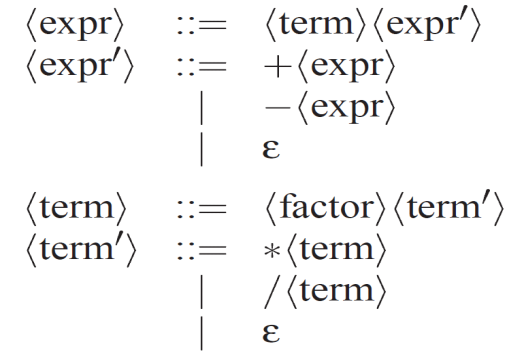 FIRST(expr)= {num, id}
FIRST(expr’)= {+, -, ε}
FIRST(term)= {num, id}
FIRST(term’)= {*, /, ε}
FIRST(factor)= {num, id}
FOLLOW(expr)={$}
FOLLOW(expr’)={$}
FOLLOW(term)= {+, -, $}
FOLLOW(term’)= {+, -, $}
FOLLOW(factor)= {*, /, +, -, $}
Qu’en est-il de epsilon? On utilise l’ensemble FOLLOW pour ajouter une règle epsilon…
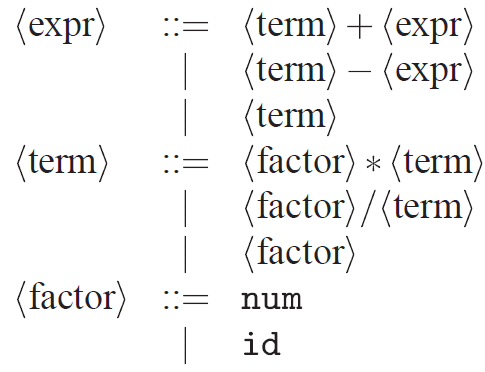 SEG2106 - Hussein Al Osman - Winter 2014
348
Tableau syntaxique
Grammar
FIRST Sets
FOLLOW Sets
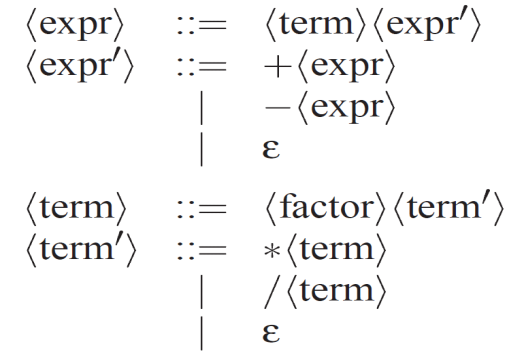 FIRST(expr)= {num, id}
FIRST(expr’)= {+, -, ε}
FIRST(term)= {num, id}
FIRST(term’)= {*, /, ε}
FIRST(factor)= {num, id}
FOLLOW(expr)={$}
FOLLOW(expr’)={$}
FOLLOW(term)= {+, -, $}
FOLLOW(term’)= {+, -, $}
FOLLOW(factor)= {*, /, +, -, $}
Pas d’epsilon, on utilise l’ensemble FIRST
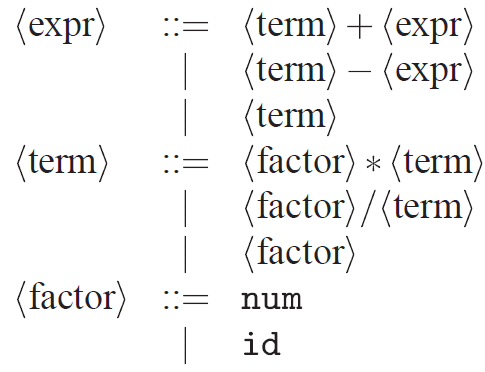 SEG2106 - Hussein Al Osman - Winter 2014
349
Tableau syntaxique
Grammar
FIRST Sets
FOLLOW Sets
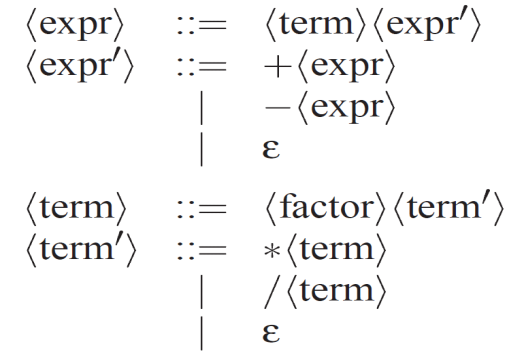 FIRST(expr)= {num, id}
FIRST(expr’)= {+, -, ε}
FIRST(term)= {num, id}
FIRST(term’)= {*, /, ε}
FIRST(factor)= {num, id}
FOLLOW(expr)={$}
FOLLOW(expr’)={$}
FOLLOW(term)= {+, -, $}
FOLLOW(term’)= {+, -, $}
FOLLOW(factor)= {*, /, +, -, $}
Pas d’epsilon, on utilise l’ensemble FIRST
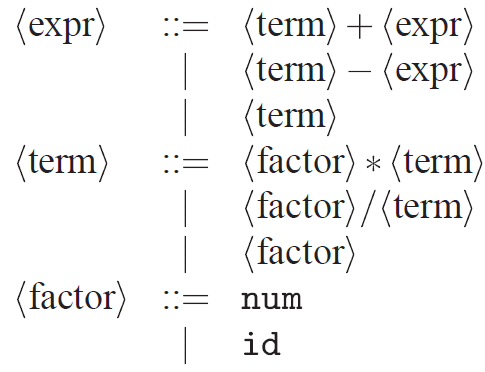 SEG2106 - Hussein Al Osman - Winter 2014
350
Tableau syntaxique
Grammar
FIRST Sets
FOLLOW Sets
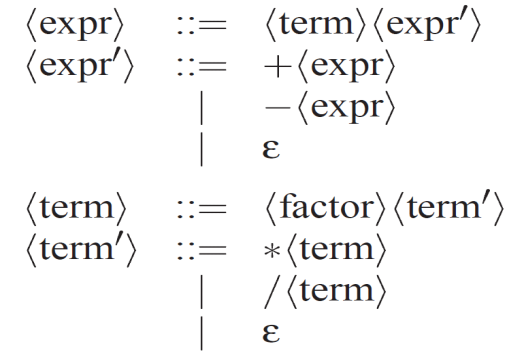 FIRST(expr)= {num, id}
FIRST(expr’)= {+, -, ε}
FIRST(term)= {num, id}
FIRST(term’)= {*, /, ε}
FIRST(factor)= {num, id}
FOLLOW(expr)={$}
FOLLOW(expr’)={$}
FOLLOW(term)= {+, -, $}
FOLLOW(term’)= {+, -, $}
FOLLOW(factor)= {*, /, +, -, $}
Celle-ci possède un epsilon, on utilise les ensembles FIRST et FOLLOW
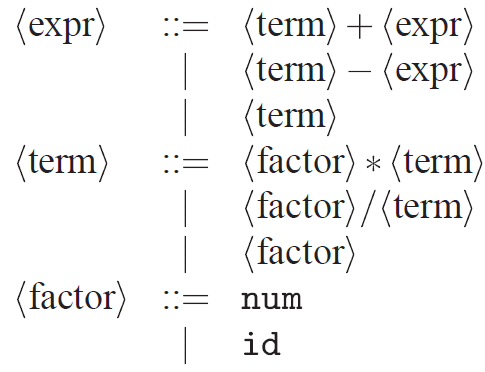 SEG2106 - Hussein Al Osman - Winter 2014
351
Tableau syntaxique
Grammar
FIRST Sets
FOLLOW Sets
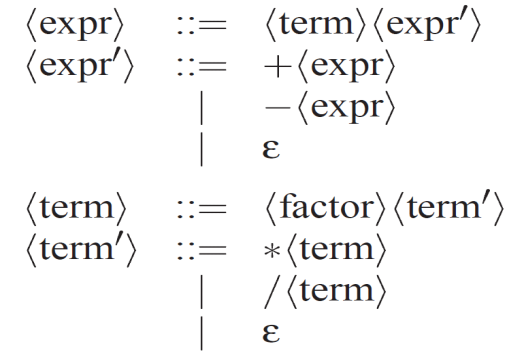 FIRST(expr)= {num, id}
FIRST(expr’)= {+, -, ε}
FIRST(term)= {num, id}
FIRST(term’)= {*, /, ε}
FIRST(factor)= {num, id}
FOLLOW(expr)={$}
FOLLOW(expr’)={$}
FOLLOW(term)= {+, -, $}
FOLLOW(term’)= {+, -, $}
FOLLOW(factor)= {*, /, +, -, $}
Celle-ci possède un epsilon, on utilise les ensembles FIRST et FOLLOW
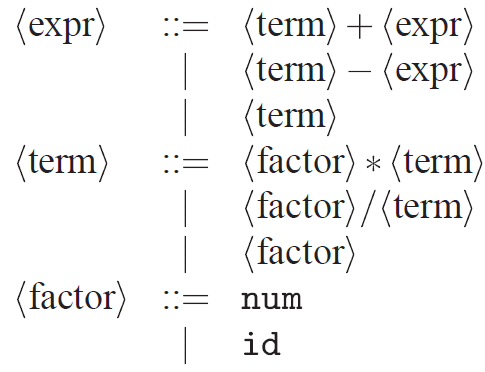 SEG2106 - Hussein Al Osman - Winter 2014
352
Tableau syntaxique
Grammar
FIRST Sets
FOLLOW Sets
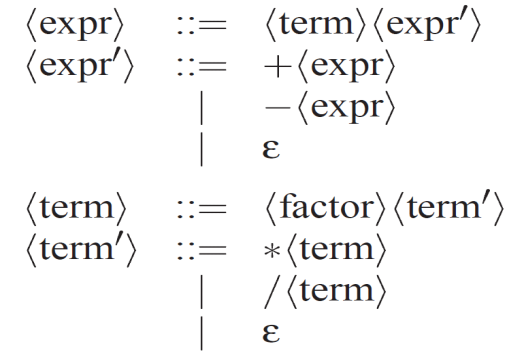 FIRST(expr)= {num, id}
FIRST(expr’)= {+, -, ε}
FIRST(term)= {num, id}
FIRST(term’)= {*, /, ε}
FIRST(factor)= {num, id}
FOLLOW(expr)={$}
FOLLOW(expr’)={$}
FOLLOW(term)= {+, -, $}
FOLLOW(term’)= {+, -, $}
FOLLOW(factor)= {*, /, +, -, $}
Remplir la rangée pour factor…
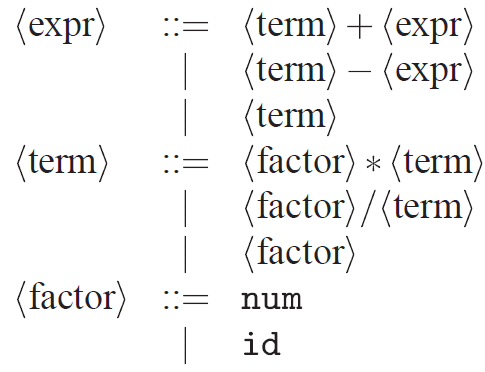 SEG2106 - Hussein Al Osman - Winter 2014
353
Tableau syntaxique
Grammar
FIRST Sets
FOLLOW Sets
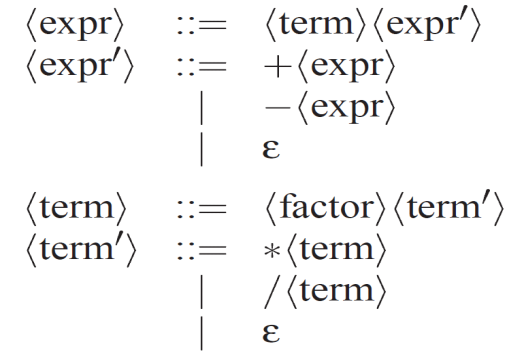 FIRST(expr)= {num, id}
FIRST(expr’)= {+, -, ε}
FIRST(term)= {num, id}
FIRST(term’)= {*, /, ε}
FIRST(factor)= {num, id}
FOLLOW(expr)={$}
FOLLOW(expr’)={$}
FOLLOW(term)= {+, -, $}
FOLLOW(term’)= {+, -, $}
FOLLOW(factor)= {*, /, +, -, $}
Remplir la rangée pour factor…
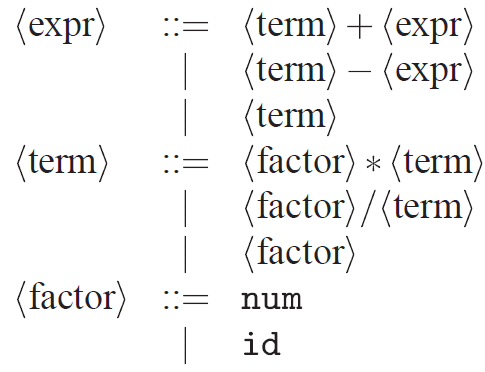 SEG2106 - Hussein Al Osman - Winter 2014
354
Tableau syntaxique
Grammar
FIRST Sets
FOLLOW Sets
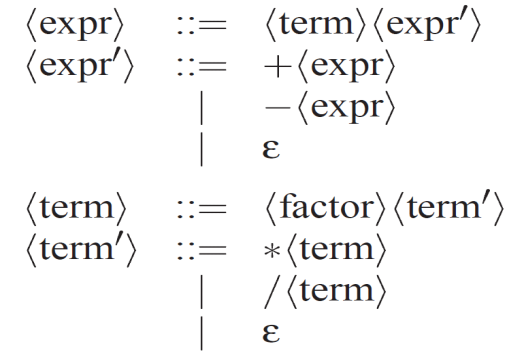 FIRST(expr)= {num, id}
FIRST(expr’)= {+, -, ε}
FIRST(term)= {num, id}
FIRST(term’)= {*, /, ε}
FIRST(factor)= {num, id}
FOLLOW(expr)={$}
FOLLOW(expr’)={$}
FOLLOW(term)= {+, -, $}
FOLLOW(term’)= {+, -, $}
FOLLOW(factor)= {*, /, +, -, $}
On ajoute des tirets aux cellules restantes pour indiquer: aucun entrées
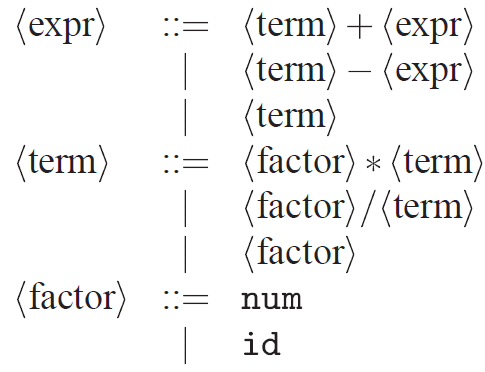 SEG2106 - Hussein Al Osman - Winter 2014
355
Tableau syntaxique
Grammar
FIRST Sets
FOLLOW Sets
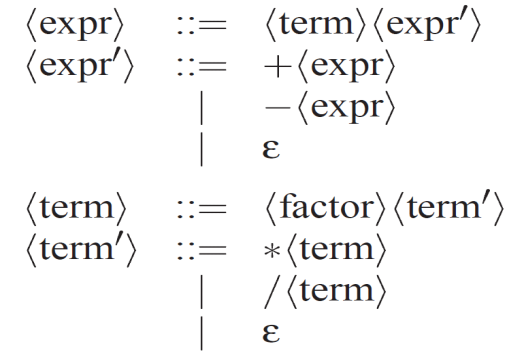 FIRST(expr)= {num, id}
FIRST(expr’)= {+, -, ε}
FIRST(term)= {num, id}
FIRST(term’)= {*, /, ε}
FIRST(factor)= {num, id}
FOLLOW(expr)={$}
FOLLOW(expr’)={$}
FOLLOW(term)= {+, -, $}
FOLLOW(term’)= {+, -, $}
FOLLOW(factor)= {*, /, +, -, $}
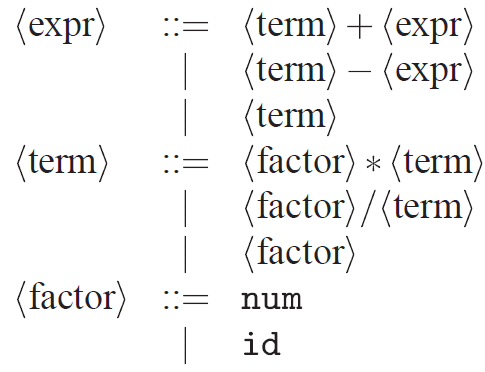 SEG2106 - Hussein Al Osman - Winter 2014
356
Analyse syntaxique utilisant LL(1)
Afin d’implémenter un analyseur syntaxique LL(1), on doit utiliser les structures de données suivantes:
Tableau syntaxique (peut être implémenté avec un tableau 2D ou autres structures plus sophistiquées)
Pile (qui contiendra les dérivations)
Liste (qui contiendra le flux de token de donnée)
SEG2106 - Hussein Al Osman - Winter 2014
357
Analyse syntaxique utilisant LL(1)
Exemple:
num
*
id
-
id
$
Liste de flux des tokens
Table Syntaxique
Pile de dérivations
$
Analyse syntaxique utilisant LL(1)
Exemple:
num
*
id
-
id
$
Commencez en poussant le symbole de départ (but) dans la pile
$
Analyse syntaxique utilisant LL(1)
Exemple:
num
*
id
-
id
$
Commencez en poussant le symbole de départ (but) dans la pile
expr
$
Analyse syntaxique utilisant LL(1)
Exemple:
num
*
id
-
id
$
Sur la tête du flux de données, on a id
Sur le sommet de la pile, on a expr
En utilisant le tableau syntaxique, on établit la règle: <expr><term><expr’>
expr
$
Analyse syntaxique utilisant LL(1)
Exemple:
num
*
id
-
id
$
DÉPILE expr et PILE term et expr’
expr
$
Analyse syntaxique utilisant LL(1)
Exemple:
num
*
id
-
id
$
Sur la tête du flux de données, on a id
Sur le sommet de la pile, on a term
En utilisant le tableau syntaxique, on établit la règle: <term><factor><term’>
term
expr’
$
Analyse syntaxique utilisant LL(1)
Exemple:
num
*
id
-
id
$
DÉPILE term et PILE factor et term’
term
expr’
$
Analyse syntaxique utilisant LL(1)
Exemple:
num
*
id
-
id
$
Sur la tête du flus de données, on a id
Sur le sommet de la pile, on a factor
En utilisant le tableau syntaxique, on établit la règle: <factor>id
factor
term’
expr’
$
Analyse syntaxique utilisant LL(1)
Exemple:
num
*
id
-
id
$
Lorsqu’on a un terminal sur le sommet de la pile, on vérifie s’il matche la tête de la liste
Sinon le syntaxe ne suit pas la grammaire
Si oui, ENLEVER la tête de la liste et  DÉPILER
id
term’
expr’
$
Analyse syntaxique utilisant LL(1)
Exemple:
num
*
-
id
$
Lorsqu’on a un terminal sur le sommet de la pile, on vérifie s’il matche la tête de la liste
Sinon le syntaxe ne suit pas la grammaire
Si oui, ENLEVER la tête de la liste et  DÉPILER
term’
expr’
$
Analyse syntaxique utilisant LL(1)
Exemple:
num
*
-
id
$
Sur la tête du flux de données, on a -
Sur le sommet de la pile, on a term’
En utilisant le tableau syntaxique, on établit la règle: <term’>ε
Alors, il faut tout simplement dépiler
term’
expr’
$
Analyse syntaxique utilisant LL(1)
Exemple:
num
*
-
id
$
Et on continue de la même façon…
expr’
$
Analyse syntaxique utilisant LL(1)
Exemple:
num
*
-
id
$
Et on continue de la même façon…
-
expr
$
Analyse syntaxique utilisant LL(1)
Exemple:
num
*
id
$
Et on continue de la même façon…
expr
$
Analyse syntaxique utilisant LL(1)
Exemple:
num
*
id
$
Et on continue de la même façon…
term
expr’
$
Analyse syntaxique utilisant LL(1)
Exemple:
num
*
id
$
Et on continue de la même façon…
factor
term’
expr’
$
Analyse syntaxique utilisant LL(1)
Exemple:
num
*
id
$
Et on continue de la même façon…
num
term’
expr’
$
Analyse syntaxique utilisant LL(1)
Exemple:
*
id
$
Et on continue de la même façon…
term’
expr’
$
Analyse syntaxique utilisant LL(1)
Exemple:
*
id
$
Et on continue de la même façon…
*
term
expr’
$
Analyse syntaxique utilisant LL(1)
Exemple:
id
$
Et on continue de la même façon…
term
expr’
$
Analyse syntaxique utilisant LL(1)
Exemple:
id
$
Et on continue de la même façon…
factor
term’
expr’
$
Analyse syntaxique utilisant LL(1)
Exemple:
id
$
Et on continue de la même façon…
id
term’
expr’
$
Analyse syntaxique utilisant LL(1)
Exemple:
$
Et on continue de la même façon…
term’
expr’
$
Analyse syntaxique utilisant LL(1)
Exemple:
$
Et on continue de la même façon…
expr’
$
Analyse syntaxique utilisant LL(1)
Exemple:
$
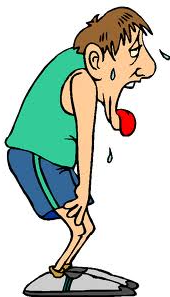 On a vérifié que la chaîne de données est une phrase de la grammaire!!
$
Section 12
Encore sur l’analyse syntaxique LL
SEG2106 – Winter 2014 – Hussein Al Osman
383
sujets
Grammaire Non LL(1)

Recouvrement d’erreur

Analyseur LL(k)
SEG2106 – Winter 2014 – Hussein Al Osman
384
Grammaire Non LL(1)
Considérez la grammaire:
<stmt> ::= if <expr> then <stmt>
	  | if <expr> then <stmt> else <stmt>
On a besoin de factorisation gauche, ce qui donne:
<stmt> ::= if <expr> then <stmt><stmt’>
<stmt’> ::= else <stmt> | ε
Cherchons les ensembles FIRST et FOLLOW
FIRST(stmt) = {if}				FIRST(stmt’)={else, ε}
FOLLOW(stmt) = {$, else}			FOLLOW(stmt’)={$, else}
Note: Ceci est une grammaire partielle (utilisée pour démontrer un concept), c’est la raison pour laquelle on n’a pas spécifié les règles de production associée avec expr. Conséquemment, ses ensembles FIRST et FOLLOW ne seront pas calculés.
SEG2106 – Winter 2014 – Hussein Al Osman
385
Grammaire Non LL(1)
FIRST(stmt) = {if}
FIRST(stmt’)={else, ε}
…
FOLLOW(stmt) = {$, else} FOLLOW(stmt’)={$, else}
…
<stmt> ::= if <expr> then <stmt><stmt’>
<stmt’> ::= else <stmt> | ε
SEG2106 – Winter 2014 – Hussein Al Osman
386
Grammaire Non LL(1)
FIRST(stmt) = {if}
FIRST(stmt’)={else, ε}
…
FOLLOW(stmt) = {$, else} FOLLOW(stmt’)={$, else}
…
<stmt> ::= if <expr> then <stmt><stmt’>
<stmt’> ::= else <stmt> | ε
SEG2106 – Winter 2014 – Hussein Al Osman
387
Grammaire non LL(1)
FIRST(stmt) = {if}
FIRST(stmt’)={else, ε}
…
FOLLOW(stmt) = {$, else} FOLLOW(stmt’)={$, else}
…
<stmt> ::= if <expr> then <stmt><stmt’>
<stmt’> ::= else <stmt> | ε
SEG2106 – Winter 2014 – Hussein Al Osman
388
Grammaire non LL(1)
FIRST(stmt) = {if}
FIRST(stmt’)={else, ε}
…
FOLLOW(stmt) = {$, else} FOLLOW(stmt’)={$, else}
…
<stmt> ::= if <expr> then <stmt><stmt’>
<stmt’> ::= else <stmt> | ε
SEG2106 – Winter 2014 – Hussein Al Osman
389
Grammaire non LL(1)
FIRST(stmt) = {if}
FIRST(stmt’)={else, ε}
…
FOLLOW(stmt) = {$, else} FOLLOW(stmt’)={$, else}
…
<stmt> ::= if <expr> then <stmt><stmt’>
<stmt’> ::= else <stmt> | ε
SEG2106 – Winter 2014 – Hussein Al Osman
390
Grammaire non LL(1)
On envisage un problème parce que, pour un token d’entrée else et un sommet de pile de stmt, on ne sait pas quelle production choisir:
<stmt’>else <stmt>
<stmt’>ε

Conséquemment, ceci n’est pas une grammaire LL(1)
SEG2106 – Winter 2014 – Hussein Al Osman
391
Recouvrement d’erreur LL(1)
Qu’est-ce qui arrive lorsque l’analyseur syntaxique découvre une erreur?
Approche 1: arrêter toute activité d’analyse syntaxique et afficher un message d’erreur

Approche 2: essayer de continuer l’analyse syntaxique (si possible) et vérifier s’il y a plus d’erreurs le long du chemin

Quelle approche votre compilateur choisit-il?
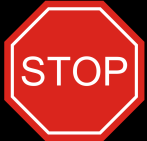 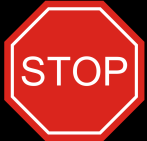 Jamais!
SEG2106 – Winter 2014 – Hussein Al Osman
392
Recouvrement d’erreur LL(1)
Une erreur est détectée lorsque:
Le terminal au sommet de la pile ne matche pas le prochain symbole d’entrée
La cellule du tableau d’analyse syntaxique de laquelle on est supposé tirer la prochaine production est vide

Que fait l’analyseur syntaxique?
Il rentre dans le mode de panique du recouvrement d’erreur
Basé sur l’idée de sauter des symboles sur l’entrée jusqu’à ce qu’un token dans l’ensemble SYNCH est trouvé
SEG2106 – Winter 2014 – Hussein Al Osman
393
Recouvrement d’erreur LL(1)
Soit S un ensemble de tokens appelé ensemble de synchronisation (SYNCH)
Soit s ∊ S  s est appelé un token de synchronisation
Question à un million de dollars: comment construire l’ensemble de synchronisation?
Plusieurs heuristiques ont été proposés
On couvrira une méthode simple
Placez tous les symboles de FOLLOW(A) dans l’ensemble SYNCH pour le non-terminal A
Si on saute des tokens jusqu’à ce qu’un élément de FOLLOW(A) est détecté et on pop A de la pile, c’est probable que l’analyse syntaxique continue.
SEG2106 – Winter 2014 – Hussein Al Osman
394
Recouvrement d’erreur LL(1)
Le mode de panique du recouvrement d’erreur peut être implémenté en utilisant l’ensemble de SYNCH comme suit: 
S’il y a un non-terminal au sommet de la pile, jeter les tokens d’entrée jusqu’à ce que vous trouvez un token qui appartient à l’ensemble SYNCH, ensuite dépilez le non-terminal
S’il y a un terminal au sommet de la pile, on peut essayer de le dépiler afin de déterminer si on peut continuer 
Assumez que la chaîne d’entrée manque ce terminal
SEG2106 – Winter 2014 – Hussein Al Osman
395
Recouvrement d’erreur LL(1) - Exemple
Grammar
FIRST Sets
FOLLOW Sets
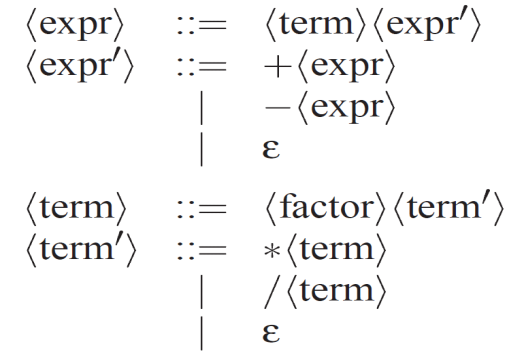 FIRST(expr)= {num, id}
FIRST(expr’)= {+, -, ε}
FIRST(term)= {num, id}
FIRST(term’)= {*, /, ε}
FIRST(factor)= {num, id}
FOLLOW(expr)={$}
FOLLOW(expr’)={$}
FOLLOW(term)= {+, -, $}
FOLLOW(term’)= {+, -, $}
FOLLOW(factor)= {*, /, +, -, $}
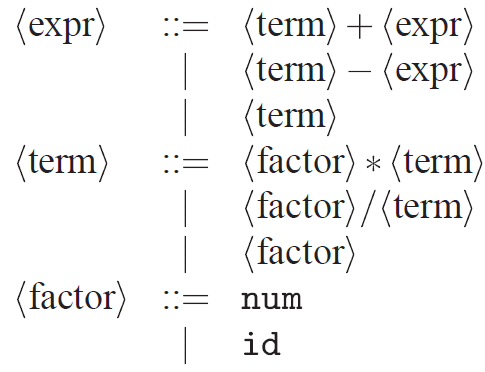 SEG2106 – Winter 2014 – Hussein Al Osman
396
396
SEG2106 - Hussein Al Osman - Winter 2014
Recouvrement d’erreur LL(1) - Exemple
Grammar
FIRST Sets
FOLLOW Sets
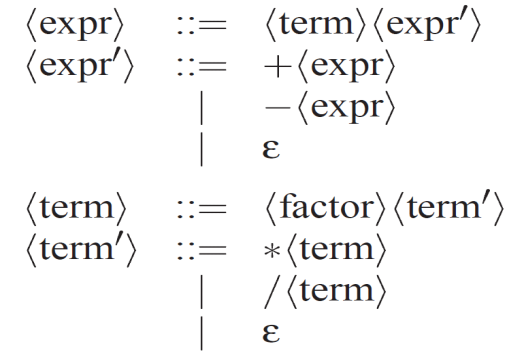 FIRST(expr)= {num, id}
FIRST(expr’)= {+, -, ε}
FIRST(term)= {num, id}
FIRST(term’)= {*, /, ε}
FIRST(factor)= {num, id}
FOLLOW(expr)={$}
FOLLOW(expr’)={$}
FOLLOW(term)= {+, -, $}
FOLLOW(term’)= {+, -, $}
FOLLOW(factor)= {*, /, +, -, $}
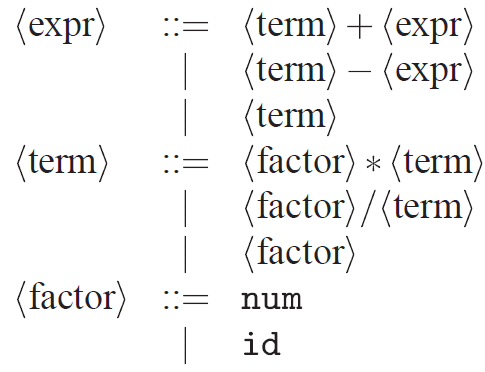 SEG2106 – Winter 2014 – Hussein Al Osman
397
397
SEG2106 - Hussein Al Osman - Winter 2014
Analyse syntaxique utilisant LL(1)
Exemple:
+
id
*
/
/
id
$
+
num
Chaînes d’erreurs
expr
$
Analyse syntaxique utilisant LL(1)
Exemple:
+
id
*
/
/
id
$
+
num
term
expr’
$
Analyse syntaxique utilisant LL(1)
Exemple:
+
id
*
/
/
id
$
+
num
factor
term'
expr’
$
Analyse syntaxique utilisant LL(1)
Exemple:
+
id
*
/
/
id
$
+
num
id
term'
expr’
$
Analyse syntaxique utilisant LL(1)
Exemple:
+
*
/
/
id
$
+
num
term'
expr’
$
Analyse syntaxique utilisant LL(1)
Exemple:
+
*
/
/
id
$
+
num
*
term
expr’
$
Analyse syntaxique utilisant LL(1)
Exemple:
+
/
/
id
$
+
num
Erreur: la cellule correspondant à la rangée term et la colonne / est vide!
Commencez à jeter les tokens, jusqu’à ce que vous trouvez un token synch
term
expr’
$
Analyse syntaxique utilisant LL(1)
Exemple:
+
/
id
$
+
num
Erreur: la cellule correspondant à la rangée term et la colonne / est vide!
Commencez à jeter les tokens, jusqu’à ce que vous trouvez un token synch
term
expr’
$
Analyse syntaxique utilisant LL(1)
Exemple:
+
id
$
+
num
Erreur: la cellule correspondant à la rangée term et la colonne / est vide!
Commencez à jeter les tokens, jusqu’à ce que vous trouvez un token synch
term
expr’
$
Analyse syntaxique utilisant LL(1)
Exemple:
+
id
$
+
num
On a trouvé un token synch!

Dépilez term de la pile et essayez de continuer…
term
expr’
$
Analyse syntaxique utilisant LL(1)
Exemple:
+
id
$
+
num
expr’
$
Analyse syntaxique utilisant LL(1)
Exemple:
+
id
$
+
num
+
expr
$
Analyse syntaxique utilisant LL(1)
Exemple:
+
id
$
num
expr
$
Analyse syntaxique utilisant LL(1)
Exemple:
+
id
$
num
term
expr'
$
Analyse syntaxique utilisant LL(1)
Exemple:
+
id
$
num
factor
term'
expr'
$
Analyse syntaxique utilisant LL(1)
Exemple:
+
id
$
num
num
term’
expr'
$
Analyse syntaxique utilisant LL(1)
Exemple:
+
id
$
term’
expr'
$
Analyse syntaxique utilisant LL(1)
Exemple:
+
id
$
expr'
$
Analyse syntaxique utilisant LL(1)
Exemple:
+
id
$
+
expr
$
Analyse syntaxique utilisant LL(1)
Exemple:
id
$
expr
$
Analyse syntaxique utilisant LL(1)
Exemple:
id
$
term
expr'
$
Analyse syntaxique utilisant LL(1)
Exemple:
id
$
factor
term'
expr'
$
Analyse syntaxique utilisant LL(1)
Exemple:
id
$
id
term'
expr'
$
Analyse syntaxique utilisant LL(1)
Exemple:
$
term'
expr'
$
Analyse syntaxique utilisant LL(1)
Exemple:
$
expr'
$
Analyse syntaxique utilisant LL(1)
Exemple:
$
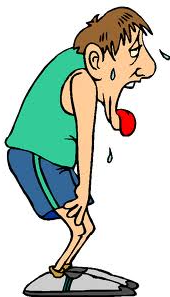 On a fait notre mieux pour continuer l’analyse syntaxique
$
Analyseurs syntaxiques LL(k)
On a déjà étudier l’analyseur syntaxique LL(1)
Avec 1 token d’avance

On va brièvement parler des analyseurs syntaxiques LL(k)
Avec “k” tokens d’avance
Ceci est utile puisque pas toutes les grammaires sont compatibles avec LL(1)
SEG2106 – Winter 2014 – Hussein Al Osman
424
Analyseurs syntaxiques LL(k)
Considérez la grammaire suivante:
<Z> ::= <X><Y><Z>| a | ac
<Y> ::= c | ε
<X> ::= a | b<Y>c
Les ensembles First et Follow:
FIRST(Z)={a,b}			FOLLOW(Z)={$}
FIRST(Y)={c, ε}			FOLLOW(Y)={a,b,c}
FIRST(X)={a,b}			FOLLOW(X)={a,b,c}
SEG2106 – Winter 2014 – Hussein Al Osman
425
Analyseurs syntaxiques LL(k)
Grammaire
FIRST
FOLLOW
<Z> ::= <X><Y><Z>| a | ac
<Y> ::= c | ε
<X> ::= a | b<Y>c
FIRST(Z)={a,b}
FIRST(Y)={c, ε}
FIRST(X)={a,b}
FOLLOW(Z)={$}
FOLLOW(Y)={a,b,c}
FOLLOW(X)={a,b,c}
SEG2106 – Winter 2014 – Hussein Al Osman
426
Analyseurs syntaxiques LL(k)
Grammaire
FIRST
FOLLOW
<Z> ::= <X><Y><Z>| a | ac
<Y> ::= c | ε
<X> ::= a | b<Y>c
FIRST(Z)={a,b}
FIRST(Y)={c, ε}
FIRST(X)={a,b}
FOLLOW(Z)={$}
FOLLOW(Y)={a,b,c}
FOLLOW(X)={a,b,c}
SEG2106 – Winter 2014 – Hussein Al Osman
427
Analyseurs syntaxiques LL(k)
Grammaire
FIRST
FOLLOW
<Z> ::= <X><Y><Z>| a | ac
<Y> ::= c | ε
<X> ::= a | b<Y>c
FIRST(Z)={a,b}
FIRST(Y)={c, ε}
FIRST(X)={a,b}
FOLLOW(Z)={$}
FOLLOW(Y)={a,b,c}
FOLLOW(X)={a,b,c}
SEG2106 – Winter 2014 – Hussein Al Osman
428
Analyseurs syntaxiques LL(k)
Grammaire
FIRST
FOLLOW
<Z> ::= <X><Y><Z>| a | ab
<Y> ::= c | ε
<X> ::= a | b<Y>c
FIRST(Z)={a,b}
FIRST(Y)={c, ε}
FIRST(X)={a,b}
FOLLOW(Z)={$}
FOLLOW(Y)={a,b,c}
FOLLOW(X)={a,b,c}
SEG2106 – Winter 2014 – Hussein Al Osman
N’est une grammaire LL(1)
429
Analyseurs syntaxiques LL(k)
Grammaire
<Z> ::= <X><Y><Z>| a | ac
<Y> ::= c | ε
<X> ::= a | b<Y>c
On a démontré que la grammaire ci-dessus n’est pas LL(1)
Peut-être qu’elle est une grammaire LL(2)
Récréez les ensembles FIRST(α) en considérant un maximum de DEUX terminaux qui apparaissent en premier dans une chaîne dérivée de α

Récréez les ensembles FOLLOW (α) en considérant un maximum de DEUX terminaux qui apparaissent après α dans une forme propositionnelle
SEG2106 – Winter 2014 – Hussein Al Osman
430
Section 13
Analyse syntaxique LR
SEG2106 – Winter 2014 – Hussein Al Osman
431
sujets
Analyse Syntaxique Ascendante

Dérivation à Droite

Opérations Décalage et Réduction

Analyseurs Syntaxiques LR
SEG2106 – Winter 2014 – Hussein Al Osman
432
Analyse syntaxique Descendante
Jusqu’à maintenant, nous avons étudié l’analyse syntaxique descendante en détails

Cependant, nous n’avons pas encore vu l’analyse syntaxique descendante avec dérivation à droite
Nous avons exclusivement travaillé avec la dérivation à gauche
Nous éliminons toujours les non-terminaux dans l’arbre syntaxique de gauche à droite
SEG2106 – Winter 2014 – Hussein Al Osman
433
Dérivation à droite
Grammaire
Dérivation
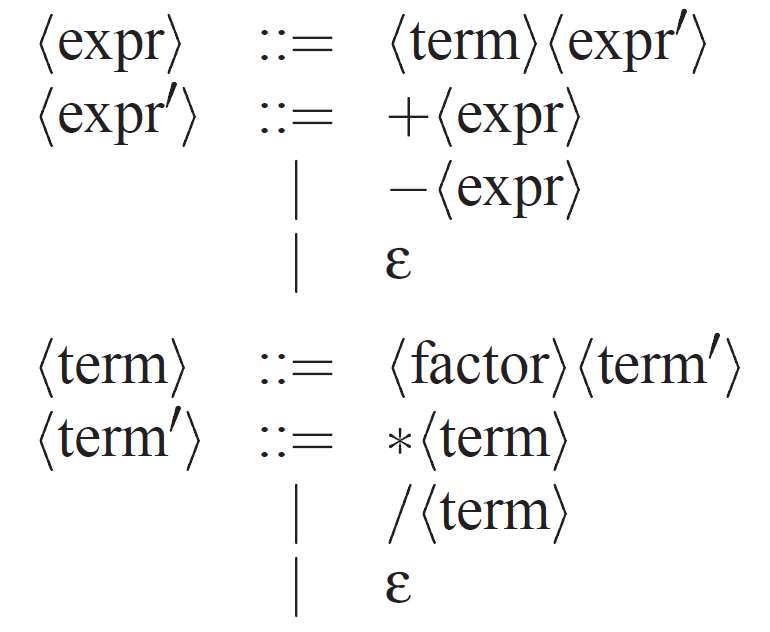 <expr>  <term><expr’>
        <term>+<expr>
        <term>+<term><expr’> 
        <term>+<term>
        <term>+<factor><term’>
        <term>+<factor>
        <term>+id
        <factor><term’>+id
	  <factor>+id
	  id+id
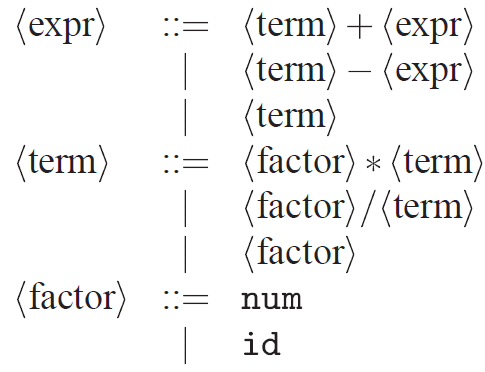 Chaîne de donnée:
id+id
SEG2106 – Winter 2014 – Hussein Al Osman
434
Analyse syntaxique ascendante
Un analyseur syntaxique ascendant construit un arbre syntaxique commençant par la chaîne de données
La chaîne de donnée constituera les feuilles de l’arbre

Un nœud parent A peut être ajouté à l’arbre si:
Il existe plusieurs nœuds voisins « sans parents » (n1, n2, … nn) pour lesquels il existe une production:
		
			<A> ::= n1n2 … nn
A est ajouté comme étant le parent des noeuds n1, n2, … nn

	Cette action est appelée RÉDUCTION
SEG2106 – Winter 2014 – Hussein Al Osman
435
Analyse syntaxique ascendante
Exemple:

Soit la grammaire:
<A> ::= a<B>
<B> ::= b | cd<B>

Et la chaîne de donnée:
acdcdb
On peut construire l’arbre syntaxique comme suit:
On a atteint le symbole de départ!
A
B
B
B
a
c
d
c
d
b
SEG2106 – Winter 2014 – Hussein Al Osman
436
Analyseur syntaxique LR
L’analyseur syntaxique LR est un analyseur syntaxique ascendant
Il fournit une mécanisme pour construire un arbre syntaxique par incréments, sans reculer
Avantages de l’analyse syntaxique LR (contre l’analyse syntaxique LL):
Pas besoin d’éliminer la récursivité gauche
Pas besoin de factorisation gauche

L’exemple précédent de l’analyseur syntaxique ascendant manque cette qualité prédictive
Voir l’exemple sur la diapo suivante…
SEG2106 – Winter 2014 – Hussein Al Osman
437
Analyseur syntaxique ascendant non prédictif
Exemple:
Soit la grammaire:
<A> ::= a<B> | acd
<B> ::= b | cd<B>

Et la même chaîne de donnée:
acdcdb
On peut construire l’arbre syntaxique comme suit:
On a atteint le symbole de départ trop tôt!
On n’a pas effectuer le restant de la chaîne…
A
a
c
d
c
d
b
SEG2106 – Winter 2014 – Hussein Al Osman
438
De retour aux analyseurs syntaxiques LR
Les analyseurs syntaxiques LR comptent sur deux actions principales qu’ils effectuent durant l’analyse syntaxique:
Décalage: avance la chaîne de donnée par un seul symbole
Réduction: on a déjà discuté de cette action précédemment 
(prendre un groupe de symboles et les réduire en un non-terminal)
Si la chaîne de donnée ne contient pas d’erreurs (est une phrase de la grammaire):
L’analyseur syntaxique continue à effectuer ces actions jusqu’à ce que toute la donnée soit consommée
A ce point, l’arbre syntaxique est complété, et le symbole de départ se trouve dans sa racine
SEG2106 – Winter 2014 – Hussein Al Osman
439
Analyseurs syntaxiques LR
Les analyseurs syntaxiques LR DOIVENT savoir quand décaler et quand réduire…
Cette qualité les rend prédictifs
Les empêche de reculer (évite de deviner)

Les analyseurs syntaxiques LR regardent souvent à l’avant (à droite) vers le symbole scanné suivant, avant de décider quoi faire avec les symboles scannés précédents
SEG2106 – Winter 2014 – Hussein Al Osman
440
Décalage et réduction
Les analyseurs syntaxiques LR séparent la forme propositionnelle en deux parties:
La partie analysée: séquence de terminaux et non-terminaux
La partie non-analysée: séquence de terminaux

Par exemple, pour la forme propositionnelle suivante:


a A b c d
Partie analysée
Partie non-analysée
marqueur
SEG2106 – Winter 2014 – Hussein Al Osman
441
Décalage et réduction
Alors, on définit l’opération:
Décalage: on bouge le marqueur vers la droite

a A b c d 

Réduction: on remplace une chaîne qui se trouve dans la portion droite de la partie analysée par son équivalent non-terminal
	Supposez qu’on a une production: 
	<Z> ::= <A>bc
a A b c d
a Z d
SEG2106 – Winter 2014 – Hussein Al Osman
442
Utiliser le décalage et la réduction
Soit la grammaire suivante:
<E> ::= <T> + <E> | <T>
<T> ::= id*<T> | id | ( <E> )

En utilisant les opérations décalage et réduction, analysez la chaîne de donnée suivante:
id*id+id
SEG2106 – Winter 2014 – Hussein Al Osman
443
Utiliser le décalage et la réduction
Grammaire
<E> ::= <T> + <E> | <T>
<T> ::= id*<T> | id | ( <E> )
SEG2106 – Winter 2014 – Hussein Al Osman
444
Utiliser le décalage et la réduction incorrectement
Grammaire
<E> ::= <T> + <E> | <T>
<T> ::= id*<T> | id | ( <E> )
Une seule mauvaise opération et c’est finit…
SEG2106 – Winter 2014 – Hussein Al Osman
445
Analyseur syntaxique LR
Nous savons maintenant comment décaler et réduire!

Mais nous ne savons pas quand décaler et quand réduire
Lorsque nous savons ceci, nous atteignons notre but de ne jamais reculer
SEG2106 – Winter 2014 – Hussein Al Osman
446
« Handle »
On réduit si le portion droite de la partie analysée est un « handle » valide
Sinon, on décale

Propriétés du « handle »:
Doit matcher le côté droit d’une production
Nous permet éventuellement d’atteindre le symbole de départ


Réduire le « handle » doit constituer une étape dans le sens inverse d’une dérivation droite descendante
SEG2106 – Winter 2014 – Hussein Al Osman
447
« Handle »
Dérivation
Grammaire
<E>		 <T>+<E>
		 <T>+<T>
		 <T>+id	
		 id*<T>+id
		 id*id+id
<E> ::= <T> + <E>
	| <T>
<T> ::= id*<T> 
	| id 
	| ( <E> )
Chaîne de donnée:
id*id+id
SEG2106 – Winter 2014 – Hussein Al Osman
448
Décalage, réduction et « handle »
Grammaire
<E> ::= <T> + <E> | <T>
<T> ::= id*<T> | id | ( <E> )
Dérivation:
<E>	 <T>+<E>
	 <T>+<T>
	 <T>+id	
	 id*<T>+id
	 id*id+id
SEG2106 – Winter 2014 – Hussein Al Osman
449
Section 14
Introduction à la concurrence
SEG2106 – Winter 2014 – Hussein Al Osman
450
sujets
Concepts de la concurrence

Concurrence au niveau sous-programme

Sémaphores
SEG2106 – Winter 2014 – Hussein Al Osman
451
Concept de la concurrence
La concurrence peut être atteinte à différents niveaux:
Niveau d’instruction
Niveau de déclaration
Niveau d’unité
Niveau de programme
L’exécution concurrentielle d’unités de programmes peut être effectuée:
Physiquement sur des processeurs séparés,
ou Logiquement dans un mode de temps tranché sur un système d’ordinateur à processeur
SEG2106 – Winter 2014 – Hussein Al Osman
452
Pourquoi étudier la concurrence?
Les systèmes d’ordinateur résolvent des problèmes du monde réel, où les événements se passent en même temps:
Les réseaux de chemins de fer (beaucoup de trains qui circulent, mais qui doivent se synchroniser sur les sections partagées du chemin)
Les systèmes d’exploitation, avec plusieurs processus qui se déroulent en même temps
Les serveurs Web
Les ordinateurs à processeurs multiples ou multi-cœurs sont maintenant très populaire
Ceci nécessite un logiciel qui d’utilise effectivement ce type de hardware
SEG2106 – Winter 2014 – Hussein Al Osman
453
Concurrence à niveau sous-programme
Une tâche est une unité de programme qui peut être exécutée avec concurrence avec d’autres unités du même programme
Chaque tâche dans un programme peut fournir un thread de contrôle

Une tâche peut communiquer avec une autre tâche à travers:
Des variables non-locales partagées
Le passage de message
Des paramètres
SEG2106 – Winter 2014 – Hussein Al Osman
454
Synchronisation
Un mécanisme pour contrôler l’ordre dans lequel les tâches exécutent
La synchronisation coopérative est requise entre la tâche A et la tâche B lorsque:
La tâche A doit attendre la tâche B pour compléter une activité spécifique avant que la tâche A puisse continuer l’exécution
Rappel du problème de réseaux de petri producteur-consommateur

La synchronisation compétitive est requise entre deux tâches lorsque:
Les deux tâches ont besoin d’utiliser une ressource qui ne peut pas être utilisée simultanément
SEG2106 – Winter 2014 – Hussein Al Osman
455
Le besoin de la synchronisation compétitive
Valeur de Total = 3
4
6
Tache A
Cherche
Total
Ajoute 1
Stocke 
Total
Tache B
Multiplie
par 2
Cherche
Total
Stocke
Total
Temps
SEG2106 – Winter 2014 – Hussein Al Osman
456
Section critique
Un segment de code, dans laquelle le thread peut faire: 
Le changement de variables communes,
La mise à jour d’un tableau,
L’écriture sur un document,
Ou la mise à jour de ressources partagées

L’exécution de sections critiques par les threads est mutuellement exclusive dans le temps
SEG2106 – Winter 2014 – Hussein Al Osman
457
États de tâches (thread)
Nouveau: il a été créé, mais n’a pas encore commencer son exécution
Exécutable ou prêt: il est prêt à exécuter, mais n’exécute pas couramment
Exécution: il exécute couramment, il possède un processeur et son code est en train de s’exécuter
Bloqué: il exécutait, mais son exécution a été interrompue par un événement parmi plusieurs
Mort: il n’est plus actif dans aucun sens
SEG2106 – Winter 2014 – Hussein Al Osman
458
Sémaphores
Un Sémaphore est une technique utilisée pour contrôler l’accès à une ressource commune pour plusieurs tâches
C’est une structure de donnée qui consiste d’un nombre entier et une file qui stocke les descripteurs de tâches

Une tâche qui a besoin de faire accès à une section critique a besoin « d’acquérir » le sémaphore
SEG2106 – Winter 2014 – Hussein Al Osman
459
Sémaphores
Deux opérations sont toujours associées avec les Sémaphores
L’Opération “P” est utilisée pour chercher la sémaphore, et “V” pour la relâcher
P (proberen, qui veut dire tester et diminuer l’entier)
V (verhogen, qui veut dire augmenter) l’operation

Alternativement, ces opérations sont appelées: wait et release
SEG2106 – Winter 2014 – Hussein Al Osman
460
Sémaphores
Les systèmes d’opération distinguent souvent entre les sémaphores comptants et binaires

La valeur du nombre entier d’un sémaphore comptant peut varier avoir n’importe quel valeur

La valeur du nombre entier d’un sémaphore binaire peut seulement varier entre 0 et 1
SEG2106 – Winter 2014 – Hussein Al Osman
461
Sémaphores
La stratégie générale pour utiliser un sémaphore binaire afin de contrôler l’accès à une section critique est comme suit:

Semaphore aSemaphore;

P(aSemaphore);
Critical section();
V(aSemaphore);
SEG2106 – Winter 2014 – Hussein Al Osman
462
Synchronisation avec sémaphore
wait(aSemaphore);

if conteur de aSemaphore’s > 0 then
	Decremente conteur de aSemaphore
else
	Fixe l’etat de la tache à bloqué
	Met la tache dans la file de aSemaphore
end
SEG2106 – Winter 2014 – Hussein Al Osman
463
Synchronisation avec sémaphore
release(aSemaphore);

if file de aSemaphore vide then
	incrémente conteur de aSemaphore 
else
	Fixe l’etat de la tache dans la tete du file à prêt
	Fait un opération de défile
end
SEG2106 – Winter 2014 – Hussein Al Osman
464
Producteur et consommateur
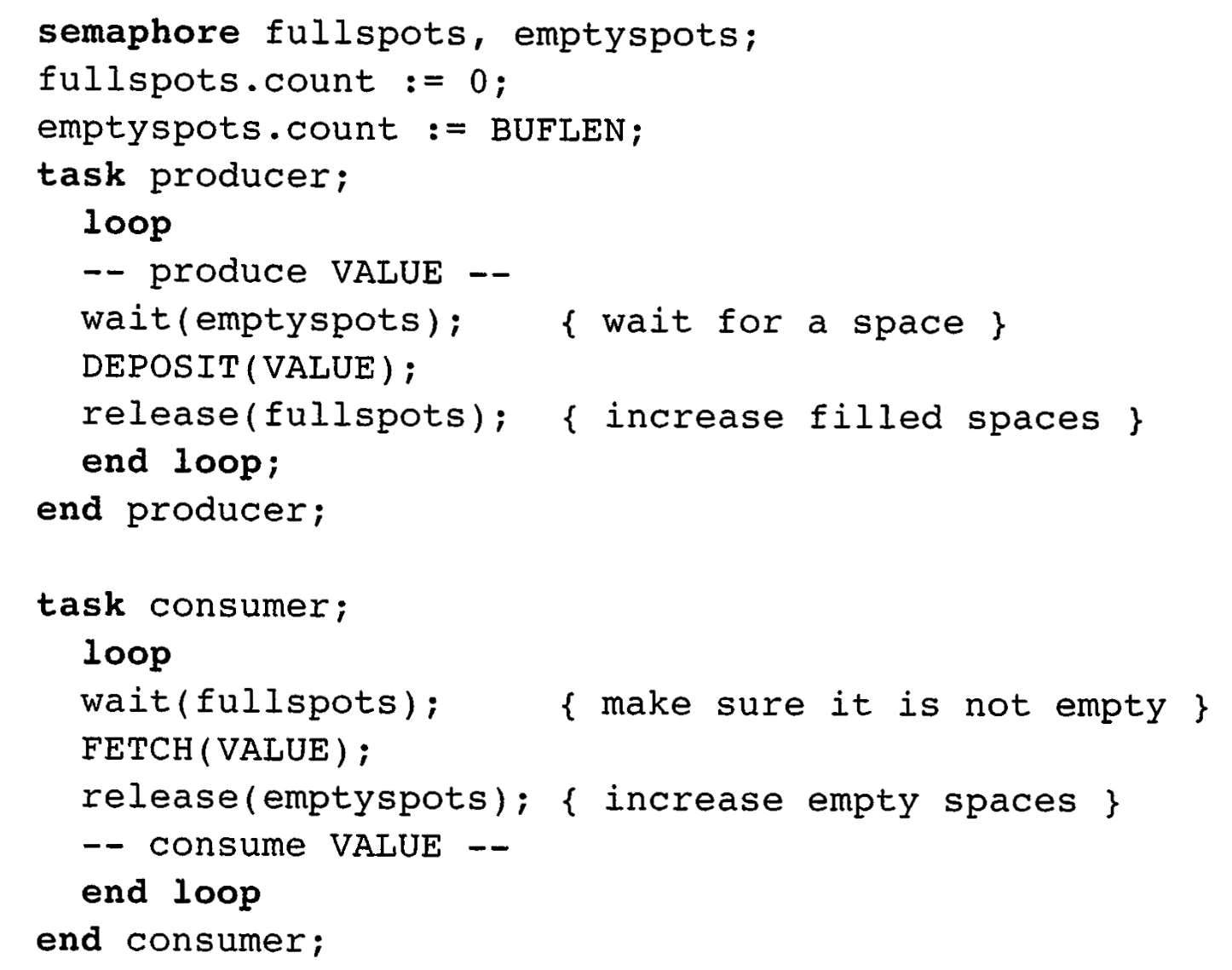 SEG2106 – Winter 2014 – Hussein Al Osman
465
Ajouter la synchronisation compétitive
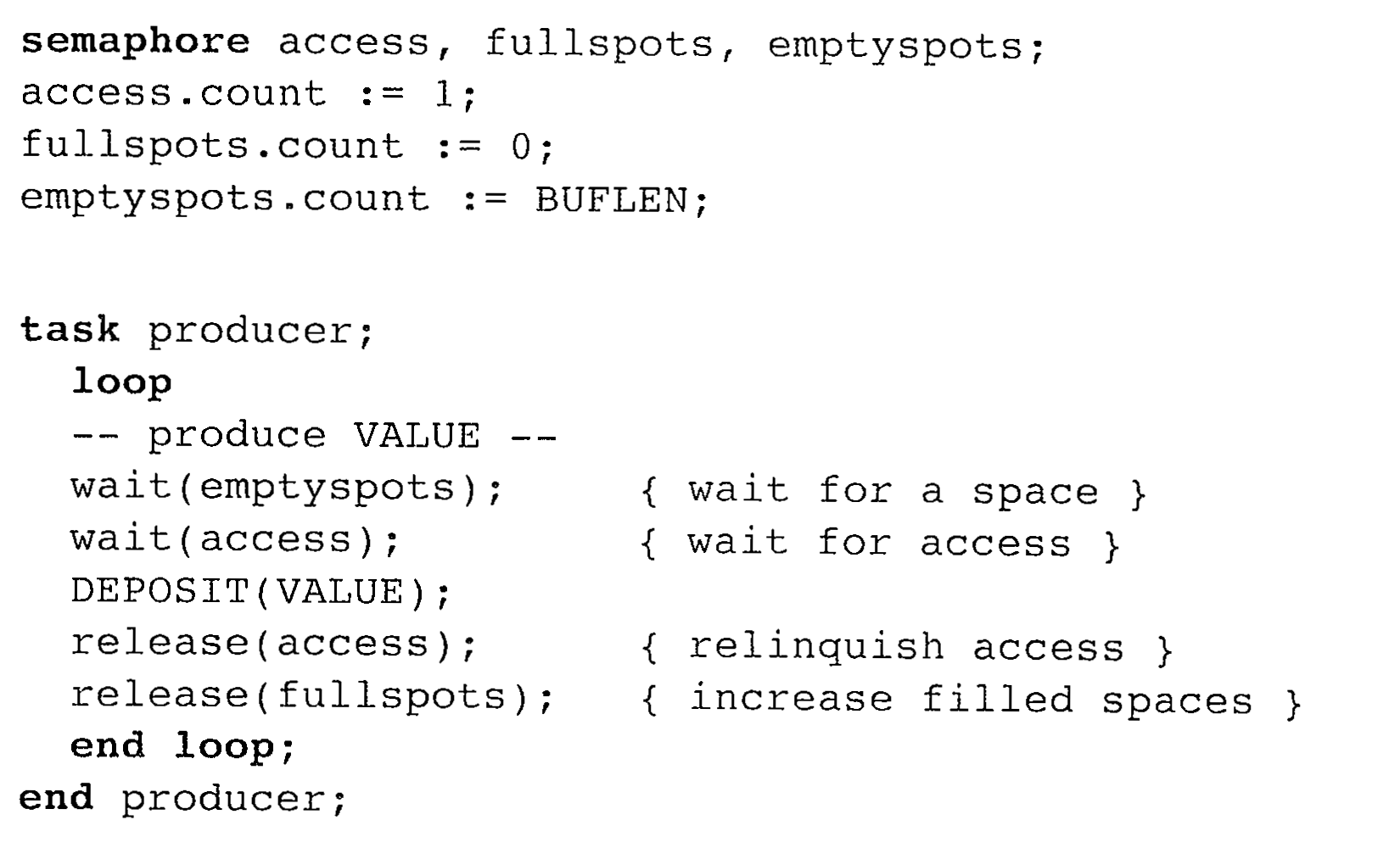 SEG2106 – Winter 2014 – Hussein Al Osman
466
Synchronisation compétitive (II)
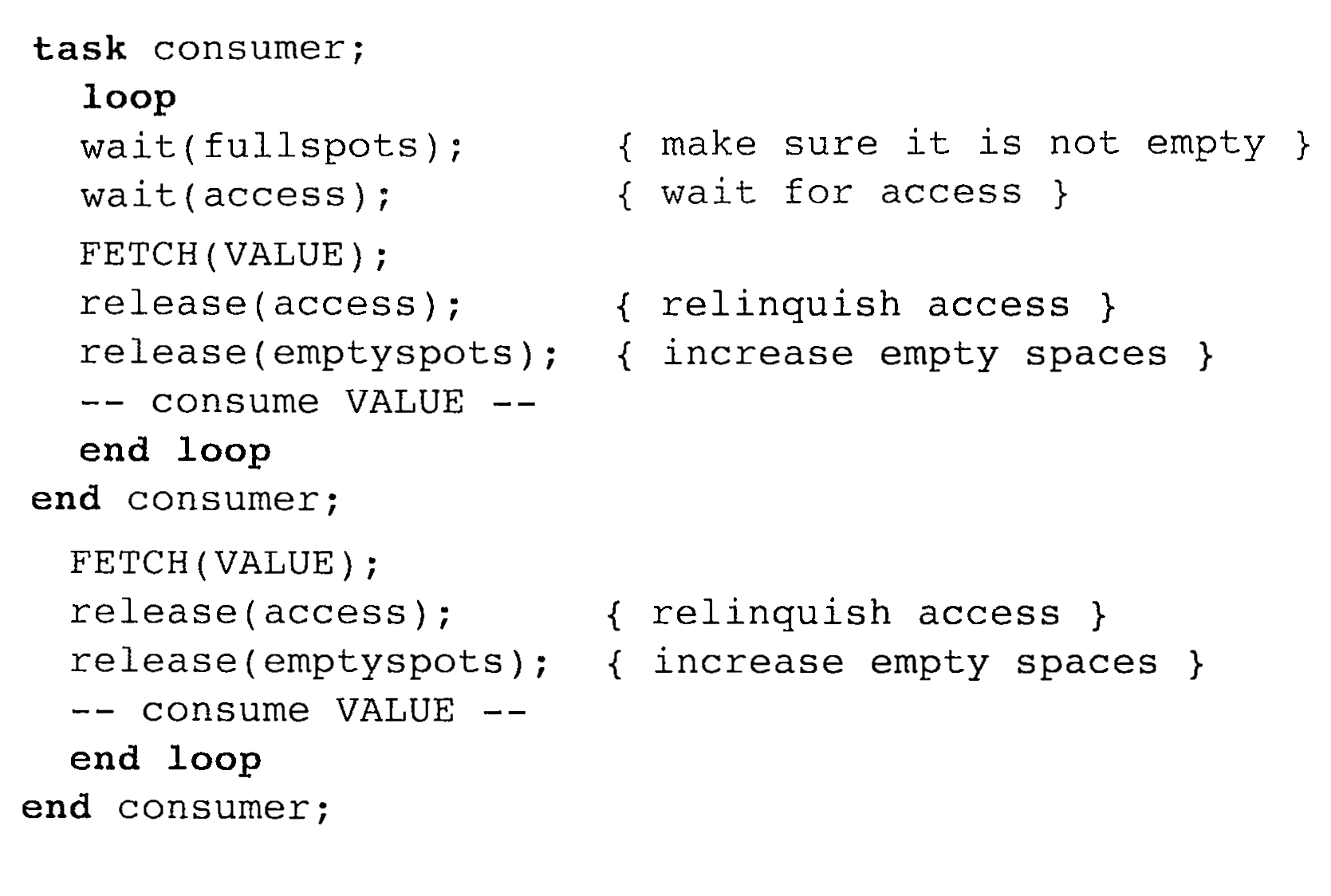 SEG2106 – Winter 2014 – Hussein Al Osman
467
Inter-blocages
Une loi passée par la législature de Kansas vers le début du 20e siècle:
“…… Lorsque deux trains s’approchent à un croisement, les deux doivent s’arrêter complétement et aucun d’eux ne peut démarrer jusqu’à ce que l’autre est parti. ……”
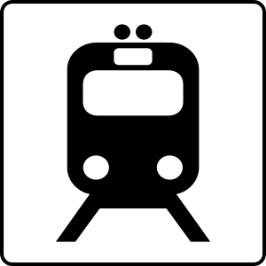 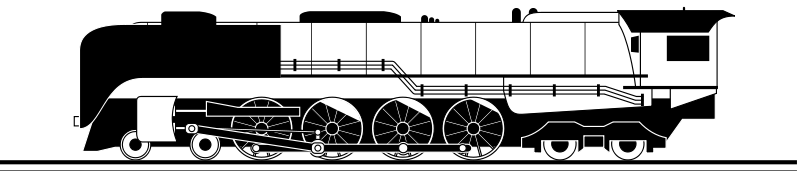 SEG2106 – Winter 2014 – Hussein Al Osman
468
Inter-blocages
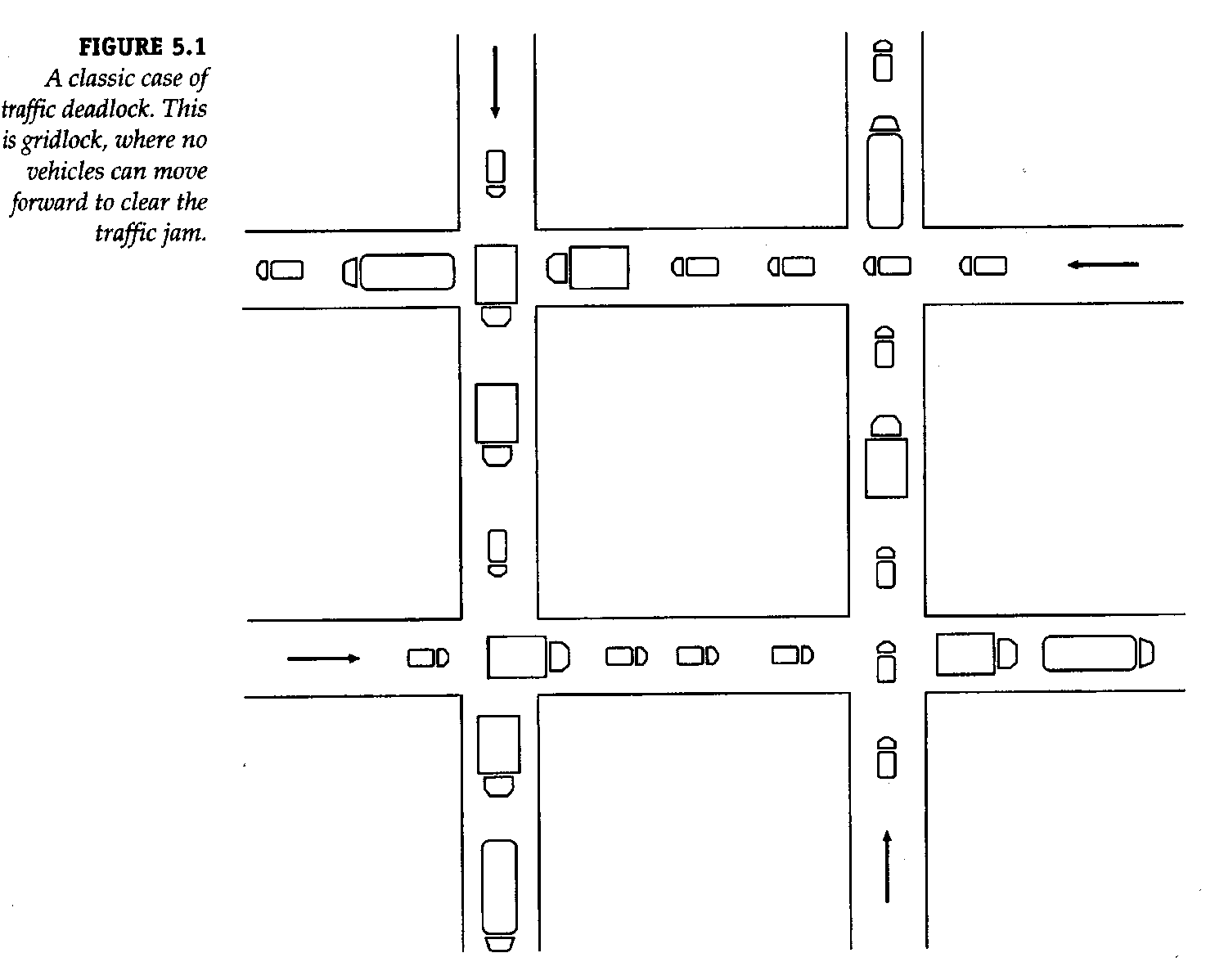 Classic case of traffic deadlock. This is a gridlock where not vehicle can move forward to clear the traffic jam
SEG2106 – Winter 2014 – Hussein Al Osman
469
Conditions pour un inter-blocage
Exclusion mutuelle: le fait de permettre à un seul processus d’avoir accès à une ressource dédiée

Tenir-et-attendre: il doit y avoir un processus qui tiens au moins une ressource et attend d’acquérir des ressources additionnelles qui sont couramment tenus par d’autres processus

Pas de préemption: le manque de réallocation temporaire de ressources, peut être relâchée volontairement seulement

Attente circulaire: chaque processus impliqué dans l’impasse attend un autre processus de relâcher volontairement la ressource
SEG2106 – Winter 2014 – Hussein Al Osman
470
Exemple d’inter-blocage
BinarySemaphore s1, s2;
Task A:
   wait(s1)
      // access resource 1
      wait (s2)
         // access resource 2
      release(s2)
   release(s1)
end task
Task B:
   wait(s2)
      // access resource 2
      wait(s1)
         // access resource 1
      release(s1)
   release(s2)
end task
SEG2106 – Winter 2014 – Hussein Al Osman
471
Stratégie pour manipuler les inter-blocages
Prévention: éliminer une des conditions nécessaires

Évitement: éviter si le système connait à l’avance la séquence de recherche de ressources associée avec chaque processus actif

Détection: détecter en construisant des graphiques de ressource dirigée et chercher les cycles

Recouvrement: lorsque détecté, il doit être démêlé et le système doit retourner à son état normal le plus rapidement possible
Terminaison du processus
Préemption de ressources
SEG2106 – Winter 2014 – Hussein Al Osman
472
Section 15
Plus sur la concurrence
SEG2101 Chapter 10
473
Sujets
Moniteur

Exemples sur les moniteurs

Passage de messages asynchrone

Passage de messages synchrone

Introduction aux Threads Java
SEG2101 Chapter 10
474
Moniteur
Un moniteur est un ensemble de routines qui sont protégés par un verrou d’exclusion mutuelle
Aucune routine dans le moniteur peut s’exécuter par un thread jusqu'à ce que ce thread obtient le verrou

Tout autre thread doit attendre le thread qui exécute couramment afin d’abandonner le contrôle du verrou
SEG2101 Chapter 10
475
Moniteur
Un thread peut se suspendre à l’intérieur d’un moniteur et ensuite attendre qu’un événement se passe
Si ceci se passe, alors un autre thread a l’opportunité de rentrer dans le moniteur

Habituellement, un thread se suspend en attendant une condition
Durant l’attente, le thread abandonne temporairement son accès exclusif
Il doit le réacquérir après que la condition soit remplie
SEG2101 Chapter 10
476
Moniteur vs Sémaphore
Un sémaphore est une construction plus simplifiée que le moniteur parce qu’il s’agit seulement d’un verrou qui protège une ressource partagée
Pas un ensemble de routines comme le moniteur
Une tâche doit acquérir (ou attendre pour) un sémaphore avant d’accéder une ressource partagée
Une tâche doit simplement faire appel à une routine (ou procédure) dans le moniteur afin d’accéder une ressource partagée
Lorsque terminé, vous n’avez rien à relâcher
Rappelez-vous que vous devez relâcher des sémaphores (si vous oubliez inter-blocage)
SEG2101 Chapter 10
477
Synchronisation compétitive
Une des spécifications les plus importantes des moniteurs est que l’information partagée réside dans le moniteur
Tous les codes de synchronisation sont centralisés dans une seule location

Le moniteur garantit la synchronisation en permettant l’accès à une seule tâche à la fois
Rappelez-vous que par l’utilisation des sémaphores comptants, nous sommes capables de permettre l’accès à plusieurs tâches, et non nécessairement une seule
Les appels aux procédures du moniteur sont implicitement filés si le moniteur est occupé au moment de l’appel
SEG2101 Chapter 10
478
Synchronisation coopérative
Malgré que l’accès mutuellement exclusif à l’information partagée soit intrinsèque avec un moniteur:
La coopération entre les processus est toujours la tâche du programmeur

Le programmeur doit garantir qu’un tampon partagé ne passe pas par un débordement
SEG2101 Chapter 10
479
Exemple d’utilisation d’un moniteur
Monitor
Task A
procedure_1
Call procedure_1
Queue
Task B
procedure_2
Task C
procedure_3
Task D
procedure_4
Monitor Owner: none
SEG2101 Chapter 10
480
Exemple d’utilisation d’un moniteur
Monitor
Task A
procedure_1
Call procedure_1
Queue
Task B
procedure_2
Task C
procedure_3
Task D
procedure_4
Monitor Owner: none
SEG2101 Chapter 10
481
Exemple d’utilisation d’un moniteur
Monitor
Task A
procedure_1
Queue
Task B
procedure_2
Task C
procedure_3
Task D
procedure_4
Monitor Owner: Task A
SEG2101 Chapter 10
482
Exemple d’utilisation d’un moniteur
Monitor
Task A
procedure_1
Queue
Task B
procedure_2
Task C
procedure_3
Call procedure_2
Task D
procedure_4
Monitor Owner: Task A
SEG2101 Chapter 10
483
Exemple d’utilisation d’un moniteur
Monitor
Task A
procedure_1
Queue
Task B
procedure_2
Task C
Task C
procedure_3
Task D
procedure_4
Monitor Owner: Task A
SEG2101 Chapter 10
484
Exemple d’utilisation d’un moniteur
Monitor
Task A
procedure_1
Queue
Task B
procedure_2
Call procedure_4
Task C
Task C
procedure_3
Task D
procedure_4
Monitor Owner: Task A
SEG2101 Chapter 10
485
Exemple d’utilisation d’un moniteur
Monitor
Task A
procedure_1
Queue
Task B
procedure_2
Task B
Task C
Task C
procedure_3
Task D
procedure_4
Monitor Owner: Task A
SEG2101 Chapter 10
486
Exemple d’utilisation d’un moniteur
Monitor
return
Task A
procedure_1
Queue
Task B
procedure_2
Task B
Task C
Task C
procedure_3
Task D
procedure_4
Monitor Owner: Task A
SEG2101 Chapter 10
487
Exemple d’utilisation d’un moniteur
Monitor
Task A
procedure_1
Queue
Task B
procedure_2
Task B
Task C
Task C
procedure_3
Task D
procedure_4
Monitor Owner: none
SEG2101 Chapter 10
488
Exemple d’utilisation d’un moniteur
Monitor
Task A
procedure_1
Queue
Task B
procedure_2
Task B
Task C
procedure_3
Task D
procedure_4
Monitor Owner: Task C
SEG2101 Chapter 10
489
Exemple d’utilisation d’un moniteur
Monitor
Task A
procedure_1
Queue
Task B
procedure_2
return
Task B
Task C
procedure_3
Task D
procedure_4
Monitor Owner: Task C
SEG2101 Chapter 10
490
Exemple d’utilisation d’un moniteur
Monitor
Task A
procedure_1
Queue
Task B
procedure_2
Task B
Task C
procedure_3
Task D
procedure_4
Monitor Owner: none
SEG2101 Chapter 10
491
Exemple d’utilisation d’un moniteur
Monitor
Task A
procedure_1
Queue
Task B
procedure_2
Task C
procedure_3
Task D
procedure_4
Monitor Owner: Task B
SEG2101 Chapter 10
492
Exemple: un tampon partagé
MONITOR: BufferMonitor
	const bufferSize = 100
	buffer = array [0.. bufferSize-1]
	next_in = 0, next_out = 0, filled = 0

	procedure void deposit (item )
	begin
	   while filled == bufferSize then
	      wait() // blocks thread in the monitor
   	   end
	   buffer[next_in] = item
	   next_in = (next_in + 1) mod bufferSize
	   filled = filled + 1
	   signal() // free a task that has been waiting on a condition
	end procedure
SEG2101 Chapter 10
493
Exemple: un tampon partagé
procedure Item fetch()
	begin
	   while filled == 0 then
	      wait() // blocks thread in the monitor
   	   end
	   item = buffer[next_out]
	   next_out = (next_out + 1) mod bufferSize
	   filled = filled - 1
	   signal() // free a task that has been waiting on a condition
	   return item
	end procedure
SEG2101 Chapter 10
494
Exemple: un tampon partagé
Producer
Consumer
Task Producer
begin
   Loop Forever
      // produce new item
      …
     bufferMonitor.deposit(newItem)
   end
End Task
Task Consumer
begin
   Loop Forever
      newItem = bufferMonitor.fetch()
      // consume new item
      …
end
End Task
SEG2101 Chapter 10
495
Passage de Messages
Le passage de messages veut dire qu’un processus envoie un message à un autre processus et ensuite continue son traitement local
Le message peut prendre du temps pour arriver à l’autre processus 


Le message peut être stocké dans la file de donnée du processus de destination
Si le dernier n’est pas immédiatement prêt à recevoir le message
SEG2101 Chapter 10
496
Passage de Messages
Le message est reçu par le processus de destination, lorsque:
Ce dernier arrive à un point dans son traitement local où il est prêt à recevoir des messages. 
Ceci est connu comme le passage de messages asynchrone (parce que l’envoi et la réception ne se font pas en même temps)

La communication par courriel est une forme de passage de messages…
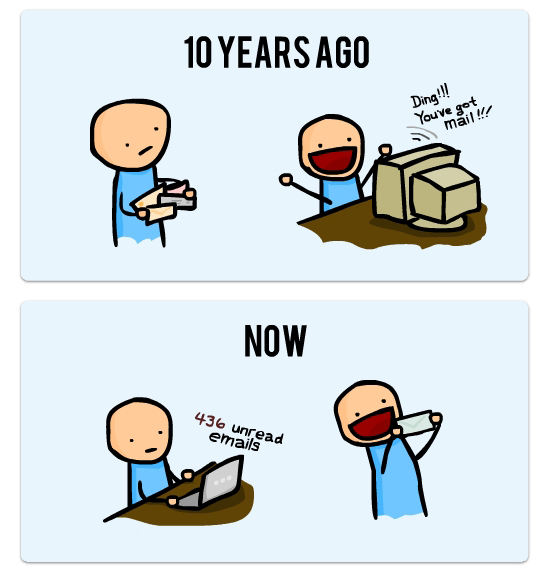 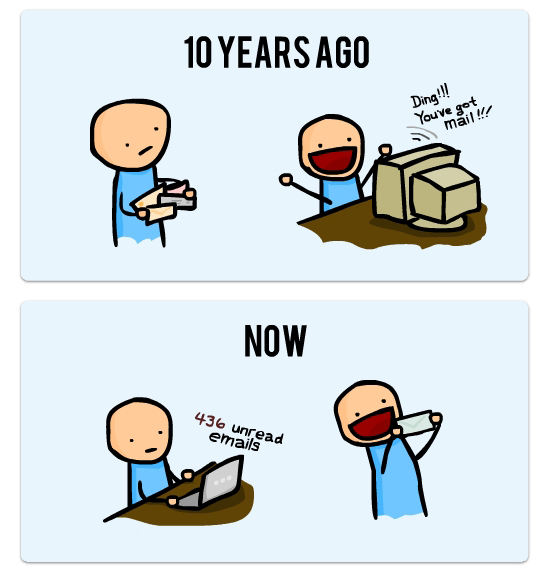 SEG2101 Chapter 10
497
Passage de messages asynchrone
Opérations d’envoi et de réception bloquées: 

Un récepteur sera bloqué s’il arrive à un point où il peut recevoir des messages et aucun message est en attente. 

Un émetteur peut être bloqué s’il n’existe pas d’espace dans la file de message entre l’émetteur et le récepteur
Cependant, dans plusieurs cas, on peut supposer des files arbitraires longues, ce qui veut dire que l’émetteur ne peut presque jamais être bloqué
SEG2101 Chapter 10
498
Passage de messages asynchrone
Opérations d’envoi et de réception non-bloquées: 

Les opérations d’envoi et de réception retournent toujours immédiatement
Elles retournent une valeur d’état qui peut indiquer qu’aucun message est arrivé au récepteur

Le récepteur peut tester si un message attend et peut possiblement effectuer d’autres traitements.
SEG2101 Chapter 10
499
Passage de message synchrone
On suppose que l’envoi et la réception se passent en même temps
Il n’y a souvent pas de besoin pour un tampon intermédiaire

Ceci est appelé un rendez-vous et implique une synchronisation plus proche: 
L’opération d’envoi et de réception combinée peut seulement se dérouler si les deux côtés sont prêts à accomplir leur rôle. 

Le processus d’envoi peut devoir attendre le processus de réception, ou bien le processus de réception peut devoir attendre le processus d’envoi.
SEG2101 Chapter 10
500
Rendez-vous
SEG2101 Chapter 10
501
les Threads java
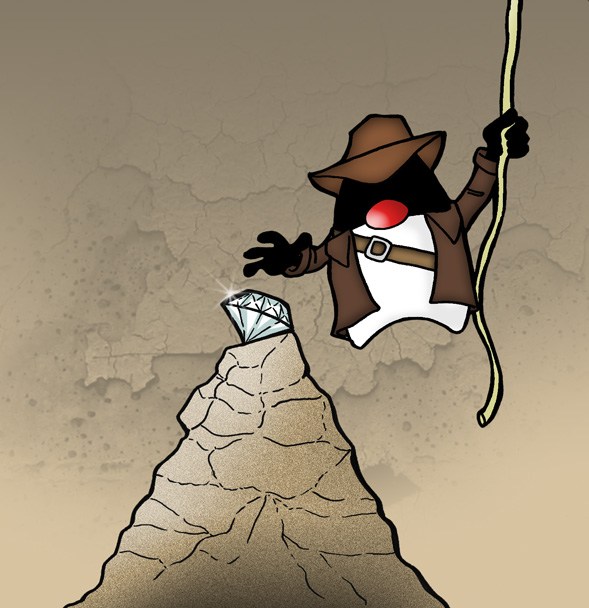 SEG2101 Chapter 10
502
Threads Multiples
Un thread est un flux d’exécution, avec un début et une fin, d’une tâche dans un programme
Avec Java, des threads multiples d’un programme peuvent être lancés avec concurrence
Des threads multiples peuvent être exécutés dans des systèmes à multiprocesseurs, et des systèmes à processeur-simple
Le multithreading peut rendre le programme plus réactif, interactif, en plus d’améliorer sa performance
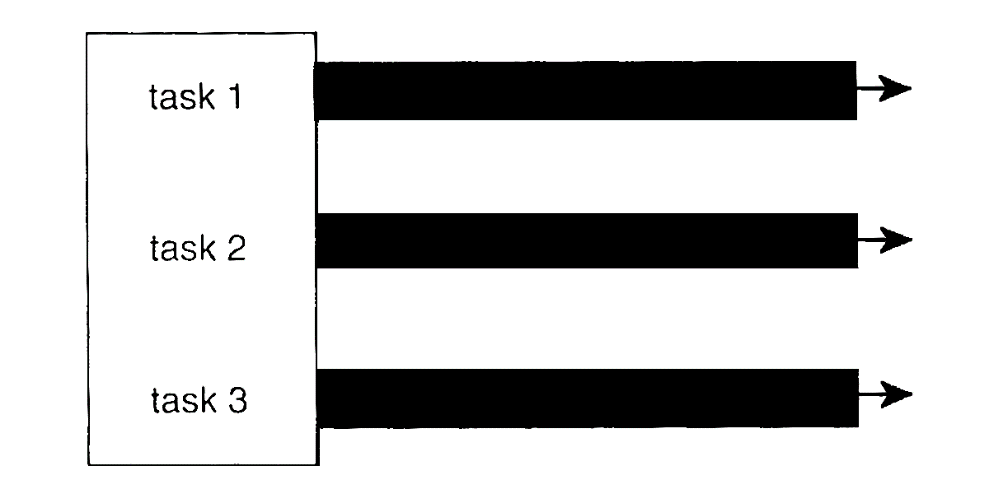 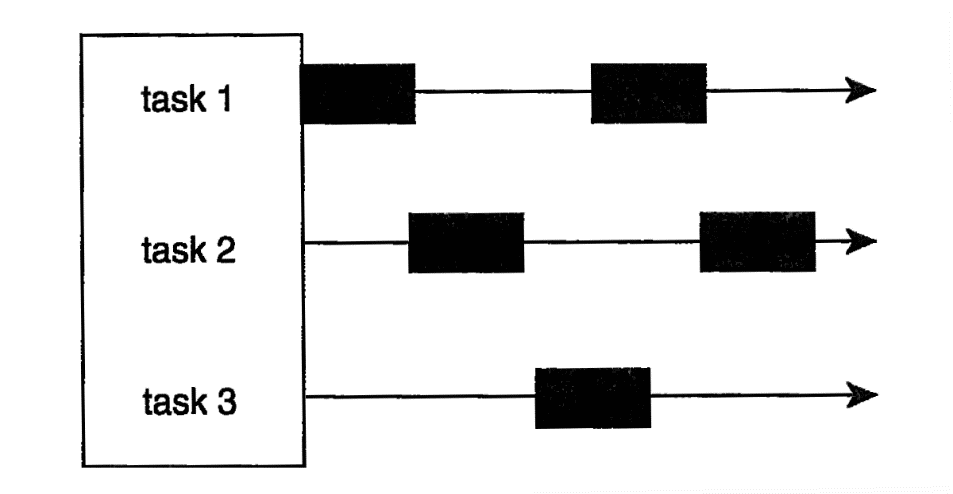 SEG2106 – Winter 2014 – Hussein Al Osman
503
États Thread
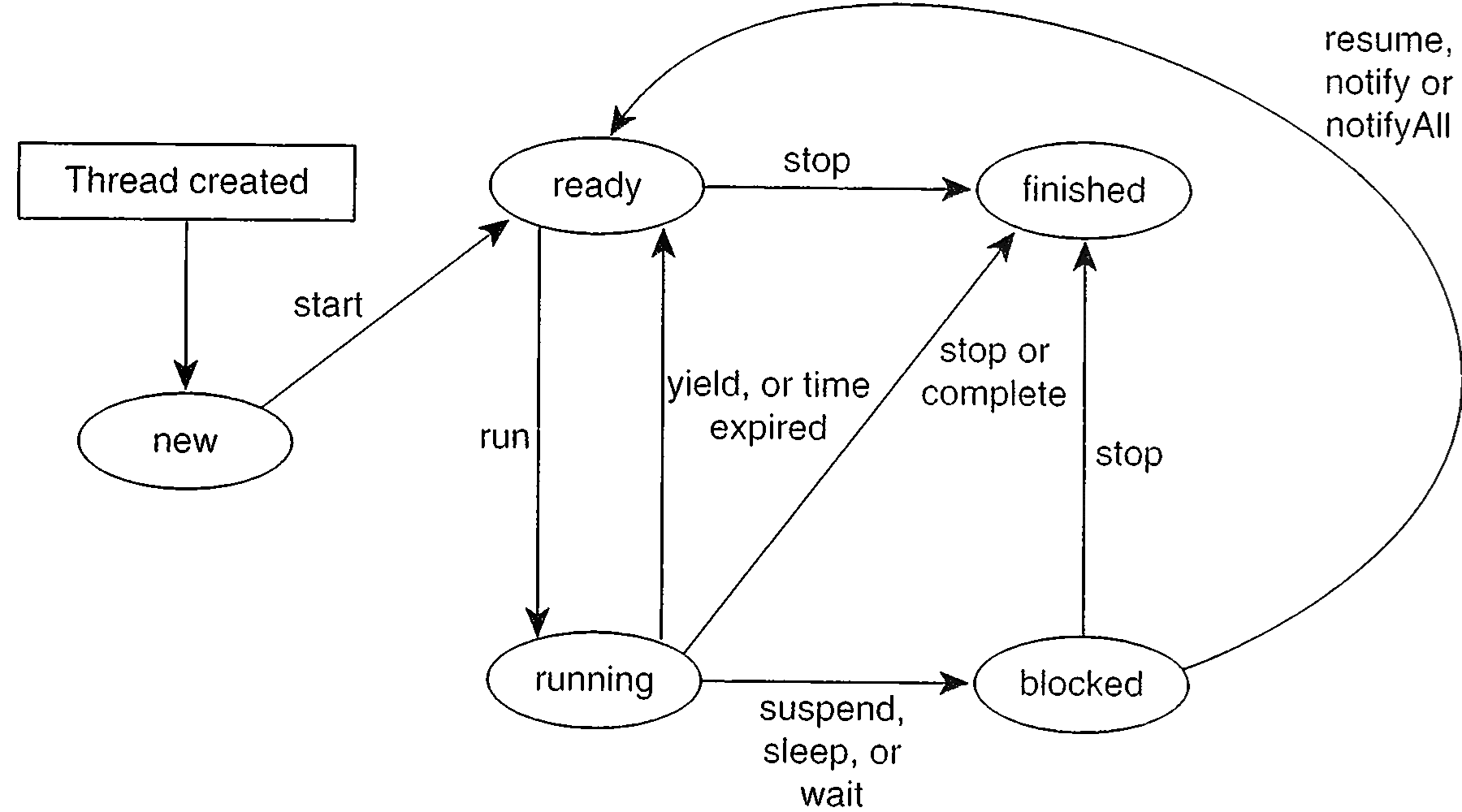 SEG2106 – Winter 2014 – Hussein Al Osman
504
Créer des threads en étendant la classe thread
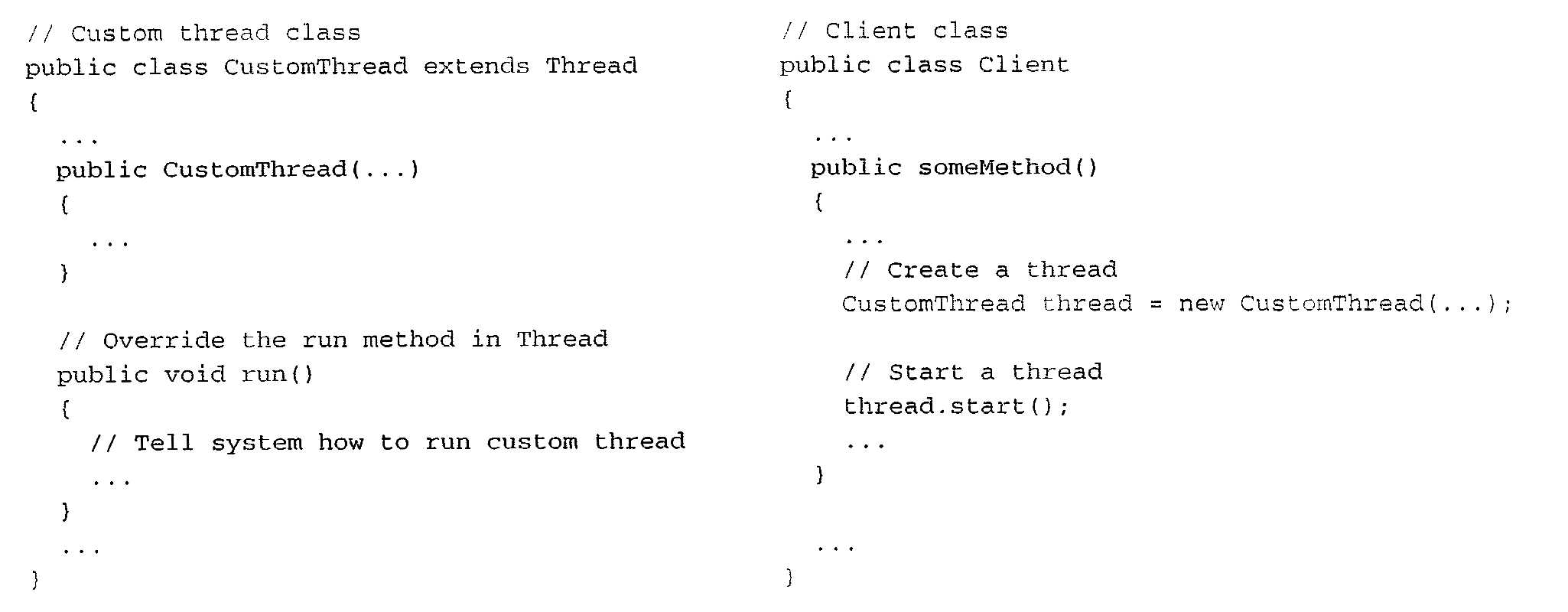 SEG2106 – Winter 2014 – Hussein Al Osman
505
Créer des threads en implémentant l’interface exécutable
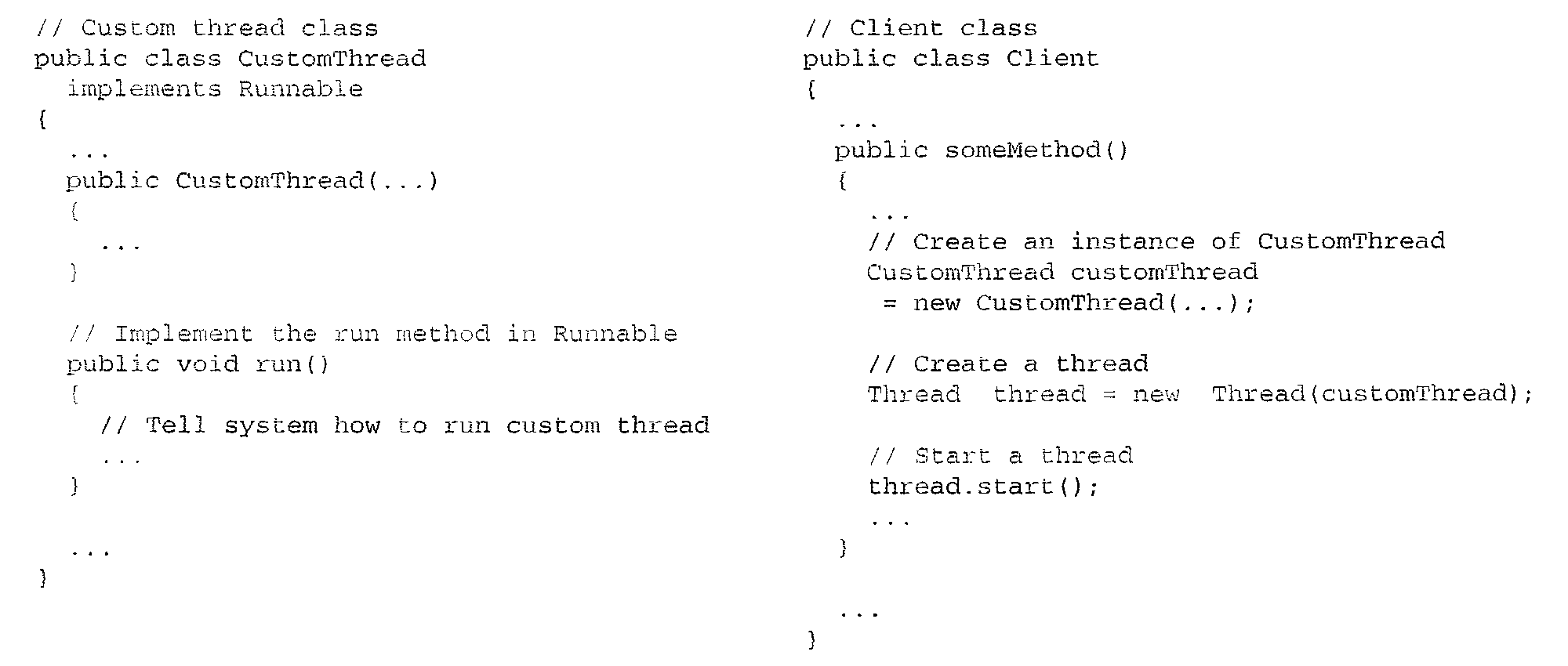 SEG2106 – Winter 2014 – Hussein Al Osman
506
Thread Groups
Un thread group est un ensemble de threads

Certains programmes continents plusieurs threads avec des fonctions similaires
On peut les regrouper ensemble et effectuer des opérations sur le groupe entier
Ex., on peut suspendre ou résumer tous les threads dans un groupe en même temps.
SEG2106 – Winter 2014 – Hussein Al Osman
507
Utilisation des groupes de thread
Construisez un thread group:
ThreadGroup g = new ThreadGroup(“thread group”);
Placez un thread dans le thread group:
Thread t = new Thread(g, new ThreadClass(),”this thread”);
Trouvez combien de threads dans un groupe sont couramment en train d’exécuter:
System.out.println(“the number of runnable threads in the group “ + g.activeCount());
Trouvez à quel groupe le thread appartient-il:
theGroup = myThread.getThreadGroup();
SEG2106 – Winter 2014 – Hussein Al Osman
508
Priorités
Les priorités des threads n’ont pas besoin d’être identiques
La priorité du thread par défaut est:
NORM_PRIORITY(5)

La priorité est un nombre entier entre 0 et 10, où:
MAX_PRIORITY(10) 
MIN_PRIORITY(0)
Vous pouvez utiliser:
setPriority(int): changer la priorité de ce thread
getPriority(): retourner la priorité de ce thread
SEG2106 – Winter 2014 – Hussein Al Osman
509
Section 16
Concurrence Java
SEG2106 – Winter 2014 – Hussein Al Osman
510
sujets
Encore plus sur les Principes de Base des Threads Java
Sleep
Join
Interrupt
Sémaphores Java
Verrous Internes de Java
Moniteurs Implémentés avec des Verrous Internes
Moniteurs Implémentés avec des Interfaces Lock et Condition
Variables Atomiques
SEG2106 – Winter 2014 – Hussein Al Osman
511
Principes de base des threads Java
Faire un thread dormir (sleep) pour plusieurs millisecondes
Très populaire avec les applications de jeux (animation 2D ou 3D)
Thread.sleep(1000);
Thread.sleep(1000, 1000); (la précision dépend du système)
Notez que ces méthodes sont statiques
Elles génèrent un InterruptedException
SEG2106 – Winter 2014 – Hussein Al Osman
512
Principes de base des threads Java
Si vous créez plusieurs threads, chacun est responsable pour des calculs
Vous pouvez attendre que le thread meurt (die) 
Avant de rassembler les résultats de ces threads

Afin d’achever ceci, on utilise la méthode « join » définie dans la classe Thread
try {thread.join();} 
catch (InterruptedException e){e.printStackTrace();}
L’Exception est générée si un autre thread a interrompu le thread courant
SEG2106 – Winter 2014 – Hussein Al Osman
513
Exemple Join
public class JoinThread {
	public static void main(String[] args) {
		Thread thread2 = new Thread(new WaitRunnable());
		Thread thread3 = new Thread(new WaitRunnable());

		thread2.start();
		try {thread2.join();} catch (InterruptedException e) {e.printStackTrace();}
		
		thread3.start();
		try {thread3.join(1000);} catch (InterruptedException e) {e.printStackTrace();}
	}
}
SEG2106 – Winter 2014 – Hussein Al Osman
514
Exemple Join
public class WaitRunnable implements Runnable {
		@Override
		public void run() {
			try {
				Thread.sleep(5000);
			} catch (InterruptedException e) {
				e.printStackTrace();
			}
		}
}
SEG2106 – Winter 2014 – Hussein Al Osman
515
Threads interrompant
Dans Java, on n’a aucune façon de forcer un Thread d’arrêter
Si le Thread n’est pas implémenté correctement, il peut continuer son exécution indéfiniment (thread coquin!)

Mais on peut interrompre un Thread avec la méthode interrupt()
Si le Thread dort (sleep) ou joint (join) un autre Thread, un InterruptedException est généré
Dans ce cas, le statut interrompu du thread est remis a faux (false)
SEG2106 – Winter 2014 – Hussein Al Osman
516
Exemple Interrupt
public class InterruptThread {
	
	public static void main(String[] args) {

		Thread thread1 = new Thread(new WaitRunnable());
		thread1.start();

		try {Thread.sleep(1000);}
		catch (InterruptedException e){e.printStackTrace();}
		thread1.interrupt();
	}
SEG2106 – Winter 2014 – Hussein Al Osman
517
Exemple Interrupt
private static class WaitRunnable implements Runnable {
		@Override
		public void run() {
			System.out.println("Current time millis: " + System.currentTimeMillis());
			try {Thread.sleep(5000);} 
			catch (InterruptedException e) {
				System.out.println("The thread has been interrupted");
				System.out.println("The thread is interrupted: "+Thread.currentThread().isInterrupted());
			}
			System.out.println("Current time millis: " + System.currentTimeMillis());
		}
}
Sample Output:
Current time millis : 1274017633151 
The thread has been interrupted 
The thread is interrupted : false 
Current time millis : 1274017634151
SEG2106 – Winter 2014 – Hussein Al Osman
518
sémaphores Java
Java définit une classe de sémaphores: java.util.concurrent.Semaphore

Créer un sémaphore comptant:
Semaphore available = new Semaphore(100);
Créer un sémaphore binaire:
Semaphore available = new Semaphore(1);

On implémentera notre propre classe de sémaphores plus tard
SEG2106 – Winter 2014 – Hussein Al Osman
519
Exemple de Sémaphore
public class Example {
    private int counter= 0;
 
    private final Semaphore mutex = new Semaphore(1)
 
    public int getNextCount() throws InterruptedException {
        try {
            mutex.acquire();
            return ++counter;
        } finally {
            mutex.release();
        }
    }
}
SEG2106 – Winter 2014 – Hussein Al Osman
520
Question??
Pourquoi devons-nous avoir un bloc try-finally dans l’exemple précédent?
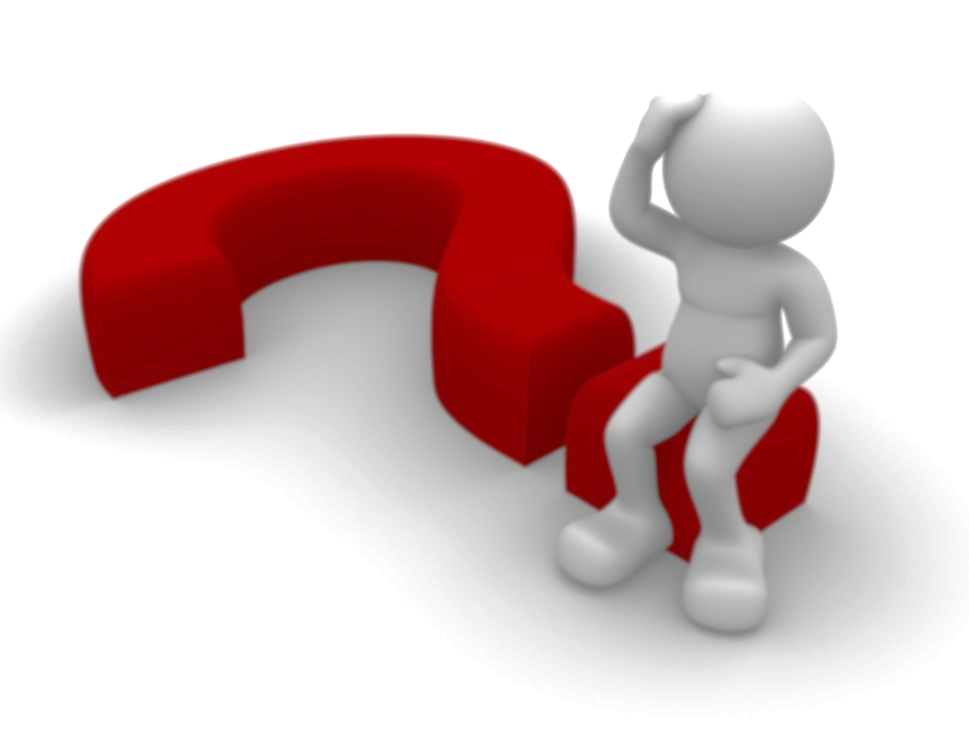 SEG2106 – Winter 2014 – Hussein Al Osman
521
Verrous internes
Tout morceau de code qui peut être modifié simultanément par plusieurs threads doit être Thread Safe

Considérez le morceau de code simple suivant:
public int getNextCount(){
  return ++counter;
}

Un incrément comme ceci n’est pas une action atomique, il implique:
Lire la valeur actuelle de counter
Ajouter un (1) à sa valeur actuelle
Stocker le résultat dans la mémoire
SEG2106 – Winter 2014 – Hussein Al Osman
522
Verrous internes
Si on a deux threads qui invoquent getNextCount(), la séquence suivante d’événements peut se passer (parmi plusieurs scénarios possibles):



Conséquemment, on doit utiliser un verrou sur l’accès à “counter”
On peut ajouter un tel verrou à une méthode en utilisant simplement le mot-clé: synchronized
public synchronized int getNextCount(){
   return ++counter;
}
Ceci garantit que seulement un thread exécute la méthode
Si on a plusieurs méthodes avec le mot-clé synchronisé, seulement une méthode peut être exécutée à la fois
Ceci s’appelle un Verrou Interne
SEG2106 – Winter 2014 – Hussein Al Osman
523
Verrous internes
Chaque objet Java possède un verrou interne associé avec lui (souvent appelé tout simplement moniteur)
Dans le dernier exemple, on a utilisé ce verrou pour synchroniser l’accès à une méthode
Au lieu, on peut choisir de synchroniser l’accès à un bloc (ou segment) de code
public int getNextValue() {
      synchronized (this) {return value++;}
}
Alternativement, on peut utiliser le verrou d’un autre objet
 public int getNextValue() {
        synchronized (lock) {return value++;}
}
Ce dernier est utile puisqu’il nous permet d’utiliser plusieurs verrous pour la sécurité du thread dans une classe simple
SEG2106 – Winter 2014 – Hussein Al Osman
524
Verrous internes
Alors, on a mentionné que chaque objet Java possède un verrou interne associé avec lui

Qu’en est-il des méthodes statiques qui ne sont pas associées avec un objet particulier?
Il existe aussi un verrou interne associé avec la classe

Utilisé seulement pour les méthodes à classe synchronisée (statique)
SEG2106 – Winter 2014 – Hussein Al Osman
525
Moniteurs Java
Mauvaises nouvelles: Dans Java, il n’y a pas un mot-clé pour créer directement un moniteur


Bonnes nouvelles: il existe plusieurs mécanismes pour créer des moniteurs

Le plus simple, utilise les connaissances qu’on a déjà accumulées concernant les verrous internes
SEG2106 – Winter 2014 – Hussein Al Osman
526
Moniteurs Java
Les verrous internes peuvent être utilisés effectivement pour l’exclusion mutuelle (synchronisation compétitive)
On a besoin d’un mécanisme pour implémenter la  synchronisation coopérative
En particulier, on a besoin de permettre aux threads de se suspendre si une condition empêche leur exécution dans un moniteur
Ceci est fait en utilisant les méthodes wait() et notify()

Ces deux méthodes sont très importantes qu’elles ont été définies dans la classe Object…
SEG2106 – Winter 2014 – Hussein Al Osman
527
Opérations “Wait”
wait() 
Permet au thread actuel d’abandonner le moniteur et attendre (wait) jusqu’à ce qu’un autre thread entre dans le même moniteur et fait appel à notify()ou notifyAll()
wait(long timeout)
Permet au thread actuel d’attendre (wait) jusqu’à ce qu’un autre thread invoque la méthode notify() ou notifyAll() , ou bien que le temps spécifié est terminé
SEG2106 – Winter 2014 – Hussein Al Osman
528
Opérations “Notify”
notify() 
Réveille un seule thread qui attend sur le moniteur de cet objet (verrou interne). Si plus qu’un seul thread attendent, le choix est arbitraire (est-ce que c’est juste?)
Le thread réveillé ne pourra pas procéder jusqu’à ce que le thread actuel quitte le verrou.
notifyAll() 
Réveille tous les threads qui attendent le moniteur de cet objet.
Le thread réveillé ne pourra pas procéder jusqu’à ce que le thread actuel quitte le verrou.
Le thread suivant qui verrouille ce moniteur est aussi choisi au hasard
SEG2106 – Winter 2014 – Hussein Al Osman
529
Exemple de moniteur basé sur un verrou interne
public class BufferMonitor{
	int [] buffer = new int [100];
	int next_in = 0, next_out = 0, filled = 0;
	
	public synchronized void deposit (int item ) throws InterruptedException{
		while (buffer.length == filled){
			wait(); // blocks thread
		}

		buffer[next_in] = item;
		next_in = (next_in + 1) % buffer.length;
		filled++;

		notify(); // free a task that has been waiting on a condition
	}
SEG2106 – Winter 2014 – Hussein Al Osman
530
Exemple de moniteur vasé sur un verrou interne
public synchronized int fetch() throws InterruptedException{
		while (filled == 0){
			wait(); // block thread
		}

		int item = buffer[next_out];
		next_out = (next_out + 1) % buffer.length;
		filled--;

		notify(); // free a task that has been waiting on a condition

		return item;
	}
}
SEG2106 – Winter 2014 – Hussein Al Osman
531
Exercice de Sémaphore
Malgré qu’une classe de sémaphore soit incluse dans la librairie standard de Java, cependant, avec les connaissances que vous avez accumulé jusqu’à présent,

Pouvez-vous créer une classe de Sémaphores Comptants en utilisant des Verrous Internes?
SEG2106 – Winter 2014 – Hussein Al Osman
532
Exercice de Sémaphore
public class Semaphore{
	private int value;
	public Semaphore (int value) {
		this.value = value;
	}
	public synchronized void p(){
		while (value <=0){
			try {
				wait();	
			}
			catch (InterruptedException e){}
		}
		value--;
	}
public synchronized void v(){
		++value;
		notify();
	}
}
SEG2106 – Winter 2014 – Hussein Al Osman
533
Un autre mécanisme pour créer des moniteurs
On peut aussi créer un moniteur en utilisant l’interface Java Lock
ReentrantLock est l’implémentation la plus populaire de Lock
ReentrantLock définit deux constructeurs:
Constructeur de Défaut
Constructeur qui prend un Booléen (spécifiant si le verrou est juste)
Dans une situation de verrou juste, les threads vont avoir accès au verrou dans le même ordre qu’ils l’ont demandé (FIFO)
Sinon, le verrou ne garantit aucun ordre particulier
La justesse exige plus de computations (en termes de traitement), et donc, doit être seulement utilisé si requis
Afin d’acquérir le verrou, vous devez simplement utiliser la méthode lock, et pour le lâcher, faites appel à unlock
SEG2106 – Winter 2014 – Hussein Al Osman
534
Exemple “Lock”
public class SimpleMonitor {
	private final Lock lock = new ReentrantLock();
	public void testA() {
		lock.lock();
		try {//Some code}
		finally {lock.unlock();}
	}
	public int testB() {
		lock.lock();
		try {return 1;}
		finally {lock.unlock();}
	}
}
SEG2106 – Winter 2014 – Hussein Al Osman
535
Un autre mécanisme pour créer des moniteurs
Comment implémenter les conditions?
Sans pouvoir attendre une condition, les moniteurs seront inutiles…
La Coopération n’est pas possible

Il existe une classe spécifique qui a été développée juste pour cet effet: Classe Condition 
On crée un exemple de Condition en utilisant la méthode newCondition() définie dans l’interface Lock
SEG2106 – Winter 2014 – Hussein Al Osman
536
Exemple de moniteur tampon (encore)
public class BufferMonitor {

	int [] buffer = new int [100];
	int next_in = 0, next_out = 0, filled = 0;
	
	private final Lock lock = new ReentrantLock();
    private final Condition notFull = lock.newCondition();
    private final Condition notEmpty = lock.newCondition();
SEG2106 – Winter 2014 – Hussein Al Osman
537
Exemple de moniteur tampon (encore)
public void deposit (int item ) throws InterruptedException{
		lock.lock(); // Lock to ensure mutually exclusive access
		try{
			while (buffer.length == filled){
				notFull.await(); // blocks thread (wait on condition)	
			}
			buffer[next_in] = item;
			next_in = (next_in + 1) % buffer.length;
			filled++;
			notEmpty.signal(); // signal thread waiting on the empty condition
		}
		finally{
			lock.unlock();// Whenever you lock, you must unlock
		}
	}
SEG2106 – Winter 2014 – Hussein Al Osman
538
Exemple de moniteur tampon (encore)
public void fetch () throws InterruptedException{
		lock.lock(); // Lock to ensure mutually exclusive access
		try{
			while (filled == 0){
				notEmpty.await(); // blocks thread (wait on condition)	
			}
			int item = buffer[next_out];
			next_out = (next_out + 1) % buffer.length;
			filled--;
			notFull.signal(); // signal thread waiting on the full condition
		}
		finally{
			lock.unlock();// Whenever you lock, you must unlock
		}
		return item;
	}	
}
539
“verrou” vs “Synchronisé”
Les moniteurs implémentés avec des classes Lock et Condition ont quelques avantages comparés avec l’implémentation basée sur la “synchronisation”:
La capacité d’avoir plus qu’une variable de condition par moniteur (voir exemple précédent)
La capacité d’avoir un verrou juste (souvenez-vous que les blocs ou méthodes synchronisés ne garantissent pas la justesse)
La capacité de vérifier si le verrou est actuellement occupé(en faisant appel à la méthode isLocked())
Alternativement, on peut faire appel à tryLock() qui acquiert le verrou seulement s’il n’est pas occupé par un autre thread 
La capacité d’obtenir la liste de threads qui attendent le verrou (en faisant appel à la méthode getQueuedThreads())
La liste ci-dessus n’est pas exhaustive…
SEG2106 – Winter 2014 – Hussein Al Osman
540
“verrou” vs “Synchronisé”
Les désavantages de Lock et Condition :

Besoin d’ajouter le code d’acquisition et relâchement de lock

Besoin d’ajouter un bloc try-finally
SEG2106 – Winter 2014 – Hussein Al Osman
541
Variables atomiques
Si on a besoin de la synchronisation pour une seule variable dans notre classe, on peut utiliser une classe atomique pour la rendre thread safe:
AtomicInteger
AtomicLong
AtomicBoolean
AtomicReference

Ces classes utilisent des mécanismes de “hardware” à bas niveau pour assurer la synchronisation
Ceci résulte en une meilleure performance
SEG2106 – Winter 2014 – Hussein Al Osman
542
Exemples de variables atomiques
public class AtomicCounter {
    private final AtomicInteger value = new AtomicInteger(0);
    public int getValue(){
        return value.get();
    }
    public int getNextValue(){
        return value.incrementAndGet();
    }
    public int getPreviousValue(){
        return value.decrementAndGet();
    }
}
Autres opérations possibles: 
getAndIncrement(), getAndAdd(int i), addAndGet()…
SEG2106 – Winter 2014 – Hussein Al Osman
543
Section 17
Ordonnancement des Processus
(dernier sujet dans ce cours)
SEG2106 – Winter 2014 – Hussein Al Osman
544
sujets
Ordonnancement de CPU

Ordonnancement « First Come First Serve » (FCFS) (premier arrivé premier servi)

Ordonnancement Round Robin (RR)
SEG2106 – Winter 2014 – Hussein Al Osman
545
Ordonnancement de CPU
Comment est-ce que le système d’exploitation décide de quelle tâche peut exécuter parmi plusieurs dans une file?


Ordonnancement: décider quels threads possèdent l’accès aux ressources d’un moment à un autre.
SEG2106 – Winter 2014 – Hussein Al Osman
546
Assomption:  bursts du cpu
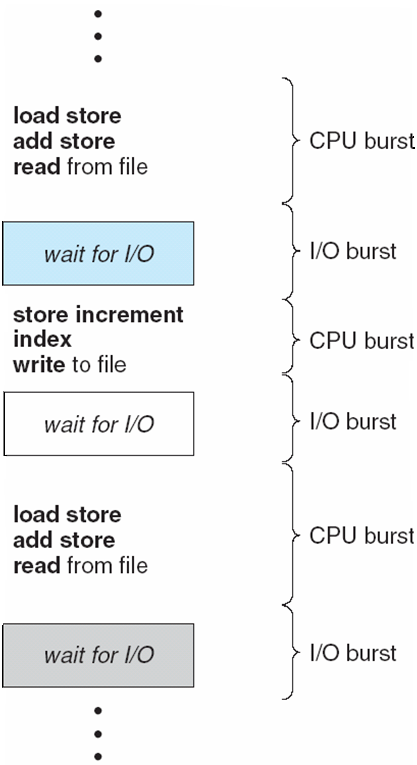 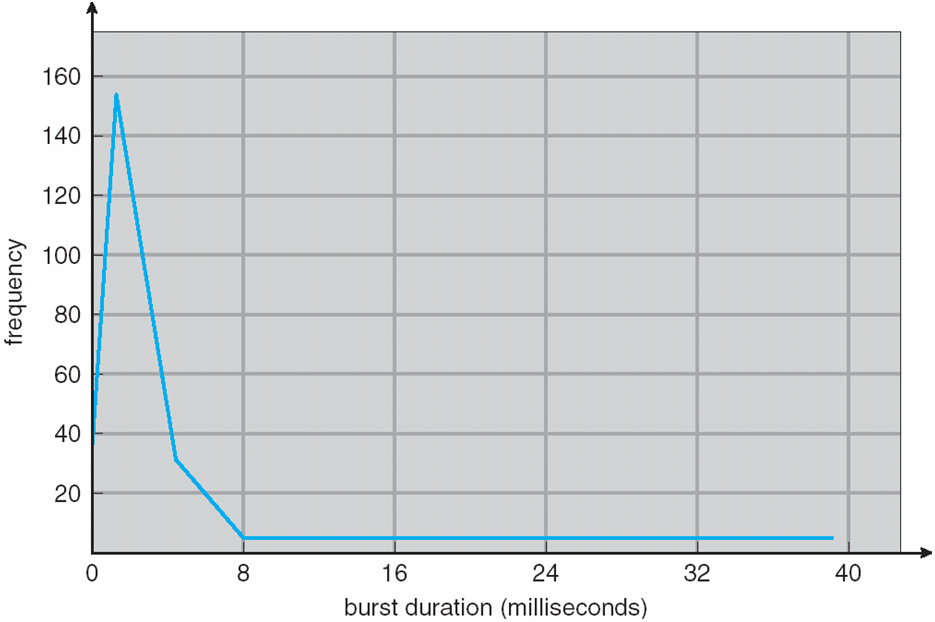 SEG2106 – Winter 2014 – Hussein Al Osman
547
Qu’est-ce qui est important dans un algorithme d’ordonnancement?
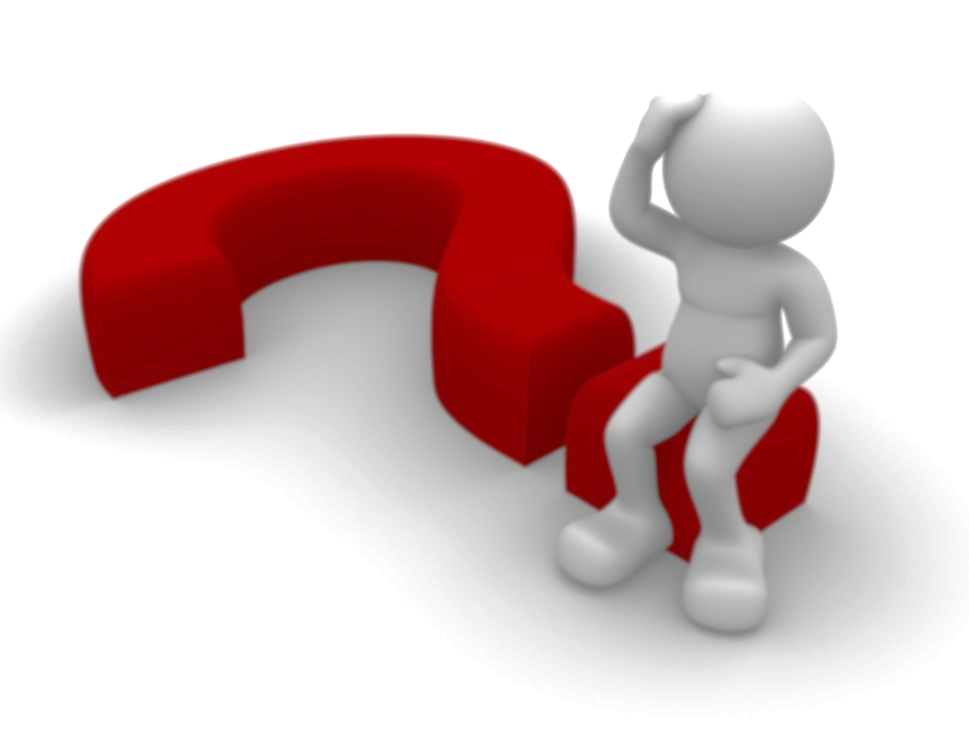 SEG2106 – Winter 2014 – Hussein Al Osman
548
Qu’est-ce qui est important dans un algorithme d’ordonnancement?
Minimiser le temps de réponse
Temps passé pour effectuer une opération (travail)
Le temps de réponse que l’utilisateur observe
Le temps pour refléter la frappe dans un éditeur
Le temps pour compiler un programme
Tâches en temps réel: doit respecter les délais imposés par l’environnement
SEG2106 – Winter 2014 – Hussein Al Osman
549
Qu’est-ce qui est important dans un algorithme d’ordonnancement?
Maximiser le débit
Travaux par secondes
Débit relié au temps de réponse, mais non identique
Minimiser le temps de réponse cause plus de commutation de contexte que si vous maximiser le débit seulement
Minimiser le overhead (temps de commutation de contexte) en plus de l’utilisation efficace des ressources (CPU, disque, mémoire, etc.)
SEG2106 – Winter 2014 – Hussein Al Osman
550
Qu’est-ce qui est important dans un algorithme d’ordonnancement?
Justesse
Partager le CPU entre les processus d’une manière équitable
SEG2106 – Winter 2014 – Hussein Al Osman
551
Algorithmes d’Ordonnancement: First-Come, First-Served (FCFS)
“Run until Done:” algorithme FIFO
Au début, ceci voulait dire qu’un programme coure d’une façon non-préentive jusqu’à ce qu’il soit terminé (incluant tout processus bloqué dans les opérations I/O)
Maintenant, FCFS veut dire qu’un processus garde le CPU jusqu’à ce que un thread ou plus soit bloqué
Exemple: Trois processus arrivent dans l’ordre P1, P2, P3.
Temps de burst de P1: 24
Temps de burst de P2: 3
Temps de burst de P3: 3
Tracez le diagramme Gantt et calculez la moyenne de temps d’attente et la moyenne de temps de complétion.
SEG2106 – Winter 2014 – Hussein Al Osman
552
Algorithmes d’ordonnancement: First-Come, First-Served (FCFS)
Exemple: Trois processus arrivent dans l’ordre P1, P2, P3.
Temps de burst de P1: 24
Temps de burst de P2: 3
Temps de burst de P3: 3
Temps d’attente:
P1: 0
P2: 24
P3: 27
Temps de complétion:
P1: 24
P2: 27
P3: 30
Moyenne du temps d’attente: (0+24+27)/3 = 17
Moyenne du temps de complétion: (24+27+30)/3 = 27
P1
P2
P3
27
30
0
24
SEG2106 – Winter 2014 – Hussein Al Osman
553
Algorithmes d’ordonnancement: First-Come, First-Served (FCFS)
Qu’en est-il si l’ordre fut P2, P3, P1?
Temps de burst de P1: 24
Temps de burst de P2: 3
Temps de burst de P3: 3
SEG2106 – Winter 2014 – Hussein Al Osman
554
Algorithmes d’ordonnancement: First-Come, First-Served (FCFS)
Qu’en est-il si l’ordre fut P2, P3, P1?
Temps de burst de P1: 24
Temps de burst de P2: 3
Temps de burst de P3: 3
Temps d’attente:
P2: 0
P3: 3
P1: 6
Temps de complétion:
P2: 3
P3: 6
P1: 30
Moyenne du temps d’attente: (0+3+6)/3 = 3 (comparé à 17)
Moyenne du temps de complétion: (3+6+30)/3 = 13 (comparé à 27)
P2
P3
P1
6
30
0
3
SEG2106 – Winter 2014 – Hussein Al Osman
555
Algorithmes d’ordonnancement: First-Come, First-Served (FCFS)
Moyenne du temps d’attente: (0+3+6)/3 = 3 (comparé à 17)
Moyenne du temps de complétion: (3+6+30)/3 = 13 (comparé à 27)

Avantages et Désavantages de FCFS:
Simple (+)

Les travaux courts se coincent derrière les travaux longs (-)

La performance est dépendante de l’ordre dans lequel les travaux arrivent (-)
SEG2106 – Winter 2014 – Hussein Al Osman
556
Comment peut-on améliorer ceci?
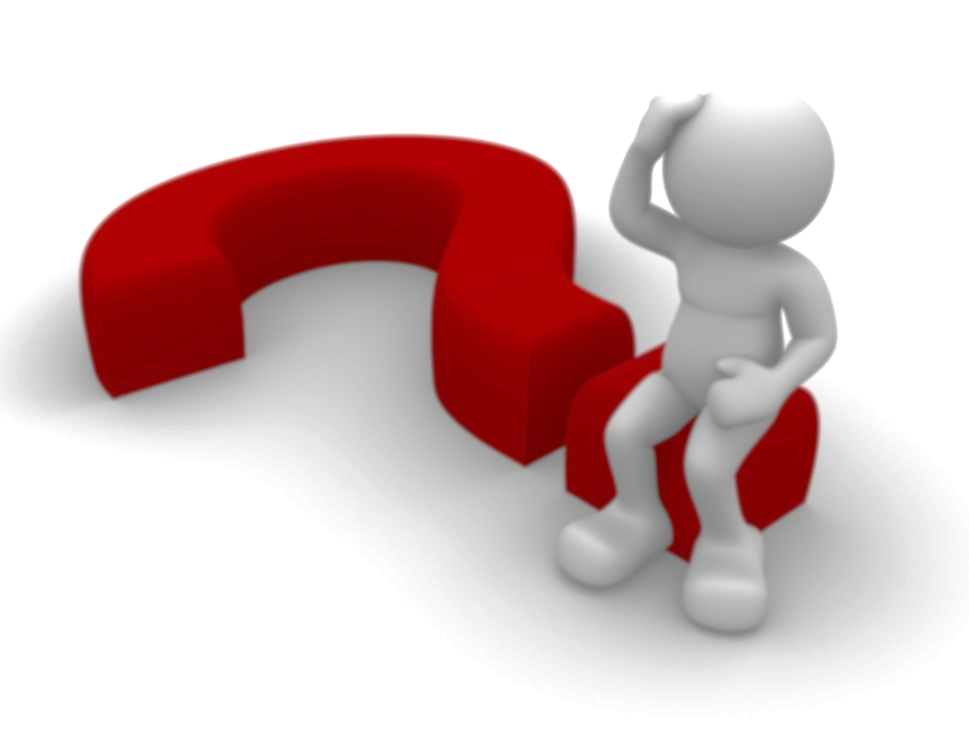 SEG2106 – Winter 2014 – Hussein Al Osman
557
Ordonnancement Round Robin (RR)
Méthode Round Robin
Chaque processus obtient une petite unité de temps de CPU (quantum de temps)
Habituellement 10-100 ms
Après l’expiration du quantum, le processus est préempté et ajouté à la fin de la file « processus prête »
Soit N processus dans la file «  processus prête » et le quantum de temps est Q ms:
Chaque processus reçoit 1/N du temps de CPU
En morceaux d’un maximum de Q ms
Quel est le temps d’attente maximum pour chaque processus
Pas d’attentes de processus plus que (N-1)Q unités de temps
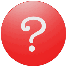 SEG2106 – Winter 2014 – Hussein Al Osman
558
Ordonnancement Round Robin (RR)
La performance dépend de la valeur de Q
Petite valeur de Q => beaucoup de overhead

Grande valeur de Q est comme FCFS 

Q doit être grand comparé au temps de commutation de contexte, sinon le overhead est trop haut
Vous dépensez la plupart de votre temps en faisant la commutation de contexte!
SEG2106 – Winter 2014 – Hussein Al Osman
559
P1
P2
P3
P1
P1
P1
P1
P1
0
10
14
18
22
26
30
4
7
Exemple de RR avec quantum de temps = 4
Processus	Temps de Burst
		P1			24
		 P2	  		3
		 P3	  		3
		
Le diagramme Gantt est:
SEG2106 – Winter 2014 – Hussein Al Osman
560
P1
P2
P3
P1
P1
P1
P1
P1
0
10
14
18
22
26
30
4
7
Exemple de RR avec quantum de temps = 4
Processus 		Temps de Burst
P1		24
P2		3
P3		3
		
Temps d’attente:
P1: (10-4) = 6
P2: (4-0) = 4
P3: (7-0) = 7
Temps de complétion:
P1: 30
P2: 7
P3: 10

Moyenne du temps d’attente: (6 + 4 + 7)/3= 5.67
Moyenne du temps de complétion: (30+7+10)/3=15.67
SEG2106 – Winter 2014 – Hussein Al Osman
561
Exemple de RR avec quantum de temps = 20
Processus		Temps de Burst
P1		53
P2		8
P3		68
P4		24
SEG2106 – Winter 2014 – Hussein Al Osman
562
Exemple de RR avec quantum de temps = 20
Temps d’attente:
P1: (68-20)+(112-88) = 72
P2: (20-0) = 20
P3: (28-0)+(88-48)+(125-108) = 85
P4: (48-0)+(108-68) = 88

Temps de complétion:
P1: 125
P2: 28
P3: 153
P4: 112

Moyenne du temps d’attente: (72+20+85+88)/4 = 66.25
Moyenne du temps de complétion: (125+28+153+112)/4 = 104.5
Process	Temps de Burst
P1	53
P2	8
P3	68
P4	24
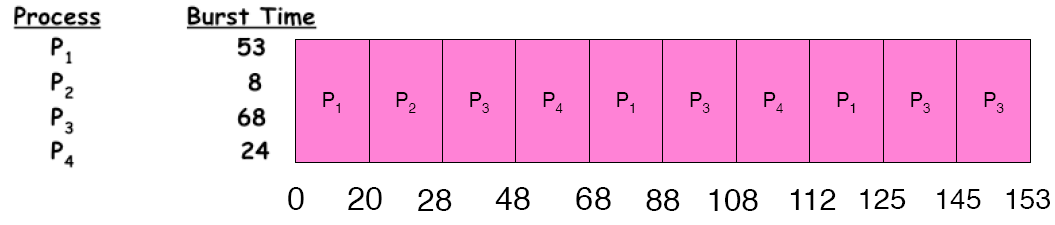 SEG2106 – Winter 2014 – Hussein Al Osman
563
Sommaire de RR
Avantages et Désavantages:
Meilleur pour les travaux courts (+)
Juste (+)
Le temps de commutation de contexte augmente pour les travaux longs (-)
Les exemples précédents assument qu’il n’y a pas besoin de temps additionnel pour l’échange de contexte – en réalité, ceci augmentera le temps d’attente et de complétion sans permettre à un processus de progresser vers la complétion.
Rappelez-vous: le système d’exploitation utilise des ressources aussi!
Si le quantum choisi est 
Trop grand, le temps de réponse souffre
infini, la performance est la même que FCFS
Trop petit, le débit souffre et le pourcentage de overhead grandit
SEG2106 – Winter 2014 – Hussein Al Osman
564
Section 18
Web Services
565
Topics
Dreams of a Programmer
What is a Web Service
How to Create a Web Service
How to Call a Web Service
WSDL and SOAP
Why are Web Services Important
566
Dreams of a Programmer
What if there was a way I can call code residing on a different computer…
What if that code was written in a different programing language, yet I can still invoke it…
There must be a common language that everybody can understand

Wouldn't the world be a better place
Probably not, it just would make it easier to build complex interconnected systems
We can achieve all of that and more with Web Services
567
What is a Web Service ?
Web service is a means by which computers talk to each other over the web 
Using HTTP and other universally supported protocols 
	
A Web service is an application that:
Runs on a Web server
Exposes Web methods to interested callers
Listens for HTTP requests representing commands to invoke Web methods 
Executes Web methods and returns the results
568
What is a Web Service ?
Web Service Components
WSDL (Web Services Description Language):  a document describing the service that can be rendered by a web service

SOAP (Simple Object Access Protocol): a protocol used for interaction between the web service and other systems


Therefore, any system that wants to call a Web Service, must acquire the WSDL describing the latter service
Using that description, relevant SOAP messages can be exchanged

Both WSDL and SOAP are XML Based
569
creating and using Web services
If you are the Web Service Provider:
Use tools (look up JBossWS) to generate a WSDL file out of a Java interface
Generate Server Stubs to handle SOAP requests for you
Publish the WSDL file so that potential clients can download it and used to call your service
If you are a Web Service Client
Download WSDL file from provider’s public server
Generate Client Stubs to handle SOAP requests for you
Generated stubs contain an interface that matches the interface on which the WSDL was based
This way you can call the remote functions defined on the server as if you are performing a local call
570
High Level Perspective
Client Stubs
Client Stubs
Client code that generates SOAP requests and interprets SOAP responses sent by the server
WSDL
Server Stubs
Server Stubs
Server code that interprets SOAP requests and set by the client and generates SOAP responses
571
High Level Perspective
Client Stubs
Server Stubs
Client
Server
Internet
Web Service Implementation
Client Program
572
Web Service Call
Execute Client Code
Server Waiting for Requests
Client Needs To Invoke Remote Service
Call the Local Stub Interface
Stub Generates Appropriate SOAP MSG to Match Call
Time
Stub Sends SOAP MSG over HTTP
SOAP Message Received
Client Waits for Response
Stub Translates SOAP Call Into Local Call
Server Executes Relevant Operation and Generates Results
Results are Taken by Stub and Inserted into Response Soap MSG
Stub Sends SOAP MSG over HTTP
SOAP Message Received
Stub Translates SOAP MSG into Return Value of Original Call
573
Ideal World Scenario: Discovery Service
Web Services standards were initially accompanied with grand plans regarding service discovery:
A client may have no prior knowledge of what Web Service it is going to invoke
So therefore, it needs to discover a Web Service that meets the requirements it needs to accomplish
Example: locate a Web Service that can supply me with the weather forecast for different Canadian cities
Therefore, a discovery service is required
574
Discovery Service
Conversation Between Servers (based on a true story):

Server B: Hey Server A, I just started providing a new service

Server A: Send me a listing, I’ll post it publicly

Server B: Here’s my listing: “Server B now provides weather inquiry services”

Server A: Confirmed, I just posted it
Server A
Discovery Service
Server B
Web Service
575
Discovery Service
Client
Server A
Where can I find a “Weather Service”?
Discovery Service
There’s a good “Weather Service” on Server B
Server B
How exactly can I use your services
Web Service
Take a look at this WSDL
SOAP request:
getWeatherInfo(“Ottawa”)
SOAP response:
“Freezing”
576
Discovery Service
Universal Description, Discovery and Integration (UDDI): registry by which businesses worldwide can list themselves on the Internet
Allows clients to locate relevant Service Providers

UDDI has not been as widely adopted as its designers had hoped

Nonetheless, you can still find UDDI servers within the confines of a company
Definitely on a smaller scale than the grand future imagined for this service
577
WSDL
How can a WSDL document describe a service?

Let’s look at a sample…
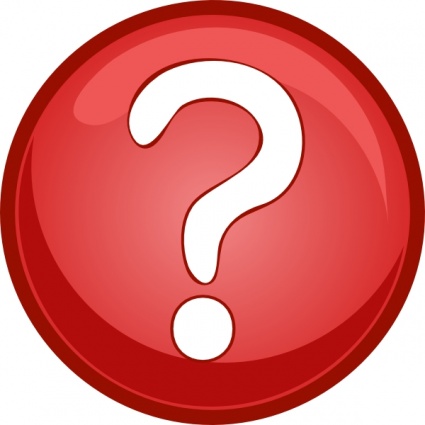 578
Sample WSDL
<definitions name="HelloService"
   targetNamespace="http://www.examples.com/wsdl/HelloService.wsdl"
   xmlns="http://schemas.xmlsoap.org/wsdl/"
   xmlns:soap="http://schemas.xmlsoap.org/wsdl/soap/"
   xmlns:tns="http://www.examples.com/wsdl/HelloService.wsdl"
   xmlns:xsd="http://www.w3.org/2001/XMLSchema">
 
   <message name="SayHelloRequest">
      <part name="firstName" type="xsd:string"/>
   </message>
   <message name="SayHelloResponse">
      <part name="greeting" type="xsd:string"/>
   </message>

   <portType name="Hello_PortType">
      <operation name="sayHello">
         <input message="tns:SayHelloRequest"/>
         <output message="tns:SayHelloResponse"/>
      </operation>
   </portType>
579
Sample WSDL
<definitions name="HelloService"
   targetNamespace="http://www.examples.com/wsdl/HelloService.wsdl"
   xmlns="http://schemas.xmlsoap.org/wsdl/"
   xmlns:soap="http://schemas.xmlsoap.org/wsdl/soap/"
   xmlns:tns="http://www.examples.com/wsdl/HelloService.wsdl"
   xmlns:xsd="http://www.w3.org/2001/XMLSchema">
 
   <message name="SayHelloRequest">
      <part name="firstName" type="xsd:string"/>
   </message>
   <message name="SayHelloResponse">
      <part name="greeting" type="xsd:string"/>
   </message>

   <portType name="Hello_PortType">
      <operation name="sayHello">
         <input message="tns:SayHelloRequest"/>
         <output message="tns:SayHelloResponse"/>
      </operation>
   </portType>
URL where the .WSDL file can be obtained
580
Sample WSDL
<definitions name="HelloService"
   targetNamespace="http://www.examples.com/wsdl/HelloService.wsdl"
   xmlns="http://schemas.xmlsoap.org/wsdl/"
   xmlns:soap="http://schemas.xmlsoap.org/wsdl/soap/"
   xmlns:tns="http://www.examples.com/wsdl/HelloService.wsdl"
   xmlns:xsd="http://www.w3.org/2001/XMLSchema">
 
   <message name="SayHelloRequest">
      <part name="firstName" type="xsd:string"/>
   </message>
   <message name="SayHelloResponse">
      <part name="greeting" type="xsd:string"/>
   </message>

   <portType name="Hello_PortType">
      <operation name="sayHello">
         <input message="tns:SayHelloRequest"/>
         <output message="tns:SayHelloResponse"/>
      </operation>
   </portType>
Reference to the WSDL and SOAP schemas
(standard XML stuff…)
581
Sample WSDL
<definitions name="HelloService"
   targetNamespace="http://www.examples.com/wsdl/HelloService.wsdl"
   xmlns="http://schemas.xmlsoap.org/wsdl/"
   xmlns:soap="http://schemas.xmlsoap.org/wsdl/soap/"
   xmlns:tns="http://www.examples.com/wsdl/HelloService.wsdl"
   xmlns:xsd="http://www.w3.org/2001/XMLSchema">
 
   <message name="SayHelloRequest">
      <part name="firstName" type="xsd:string"/>
   </message>
   <message name="SayHelloResponse">
      <part name="greeting" type="xsd:string"/>
   </message>

   <portType name="Hello_PortType">
      <operation name="sayHello">
         <input message="tns:SayHelloRequest"/>
         <output message="tns:SayHelloResponse"/>
      </operation>
   </portType>
Describes the data being exchanged between the Web service providers and consumers

Two message elements are defined. 

The first represents a request message: SayHelloRequest 
The second represents a response message: SayHelloResponse
582
Sample WSDL
<definitions name="HelloService"
   targetNamespace="http://www.examples.com/wsdl/HelloService.wsdl"
   xmlns="http://schemas.xmlsoap.org/wsdl/"
   xmlns:soap="http://schemas.xmlsoap.org/wsdl/soap/"
   xmlns:tns="http://www.examples.com/wsdl/HelloService.wsdl"
   xmlns:xsd="http://www.w3.org/2001/XMLSchema">
 
   <message name="SayHelloRequest">
      <part name="firstName" type="xsd:string"/>
   </message>
   <message name="SayHelloResponse">
      <part name="greeting" type="xsd:string"/>
   </message>

   <portType name="Hello_PortType">
      <operation name="sayHello">
         <input message="tns:SayHelloRequest"/>
         <output message="tns:SayHelloResponse"/>
      </operation>
   </portType>
<portType> can combine one request and one response message into a single request/response operation

sayHello operation consists of a request and response service
583
Sample WSDL
<binding> provides specific details on how a portType operation will actually be transmitted

Provides info. about what protocol is being used to transfer portType operations (HTTP here)
<binding name="Hello_Binding" type="tns:Hello_PortType">
		<soap:binding style="rpc" 
			transport="http://schemas.xmlsoap.org/soap/http"/>
   
		<operation name="sayHello">
			<soap:operation soapAction="sayHello"/>
			<input>
				<soap:body
					encodingStyle="http://schemas.xmlsoap.org/soap/encoding/"
					namespace="urn:examples:helloservice"
					use="encoded"/>
			</input>
			<output>
				<soap:body
					encodingStyle="http://schemas.xmlsoap.org/soap/encoding/"
					namespace="urn:examples:helloservice"
					use="encoded"/>
			</output>
		</operation>
	</binding>
584
Sample WSDL
<binding name="Hello_Binding" type="tns:Hello_PortType">
		<soap:binding style="rpc" 
			transport="http://schemas.xmlsoap.org/soap/http"/>
   
		<operation name="sayHello">
			<soap:operation soapAction="sayHello"/>
			<input>
				<soap:body
					encodingStyle="http://schemas.xmlsoap.org/soap/encoding/"
					namespace="urn:examples:helloservice"
					use="encoded"/>
			</input>
			<output>
				<soap:body
					encodingStyle="http://schemas.xmlsoap.org/soap/encoding/"
					namespace="urn:examples:helloservice"
					use="encoded"/>
			</output>
		</operation>
	</binding>
Information about the SOAP messages that will be exchanged
There are the more interesting components, there are few more…
585
SOAP Message
POST /InStock HTTP/1.1 Host: www.example.org Content-Type: application/soap+xml; charset=utf-8 Content-Length: 299 SOAPAction: "http://www.w3.org/2003/05/soap-envelope" <?xml version="1.0"?> 
<soap:Envelope xmlns:soap="http://www.w3.org/2003/05/soap-envelope"> <soap:Header> </soap:Header> <soap:Body> <m:GetStockPrice xmlns:m="http://www.example.org/stock"> <m:StockName>IBM</m:StockName> </m:GetStockPrice> </soap:Body> </soap:Envelope>
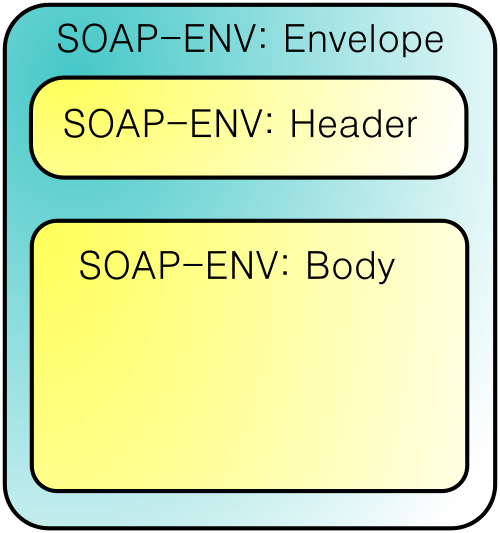 586
Why Is It So Useful?
Pay Pal
Web Service
Is Credit Card Ok
Warehouse
Web Service
Credit Check
Web Service
Yes
Do we have in stock
Charge Card
Done
Yes
Convert this amount
Online Electronics Store
There you go…
Ship Item
Currency Conversion
Web Service
Shipping
Web Service
Sure
Buy Laptop
Purchase Confirmed
Client
587
Why Is It So Useful?
The latter example is called Service Oriented Architecture: SOA (buzzword)

Refers simply to a software architecture based on discrete pieces of software that provide services to other applications
Vendor, product and technology independent
588
Why Is It So Useful?
Another example inspired from real life:
Canada Revenue Agency Server
Shared Services Canada
They need to talk!!!
Remote Modern Client
Old FORTRAN Code
(AKA the untouchable)
589
Why Is It So Useful?
Another example inspired from real life:
Canada Revenue Agency Server
Shared Services Canada
Remote Modern Client
Old FORTRAN Code
(AKA the untouchable)
We Service Layer
SOAP
590
Merci!
Questions?
591